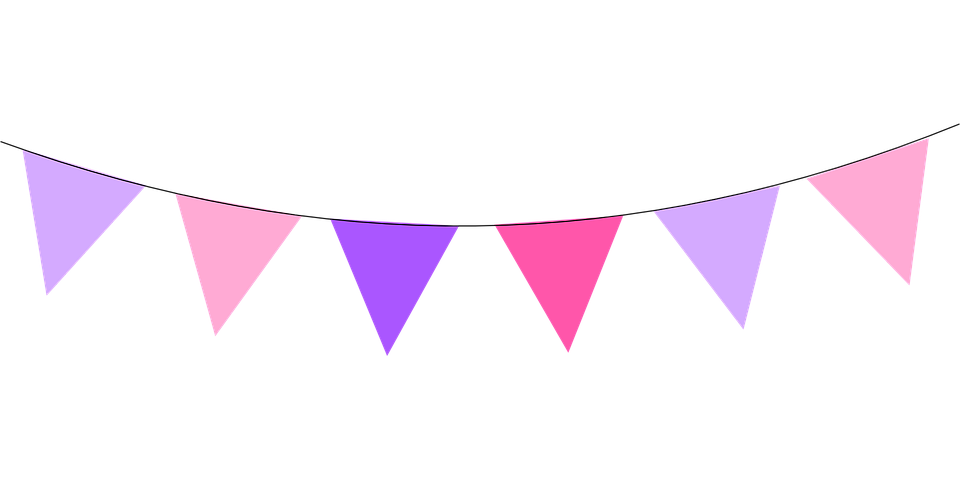 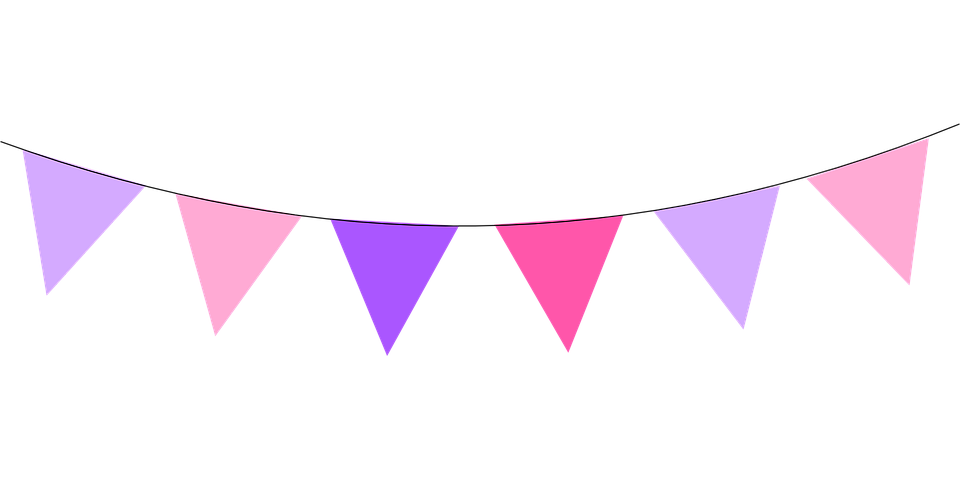 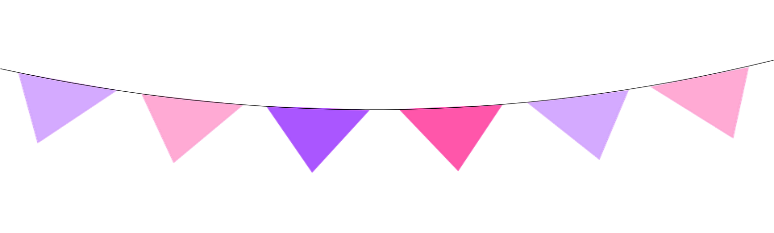 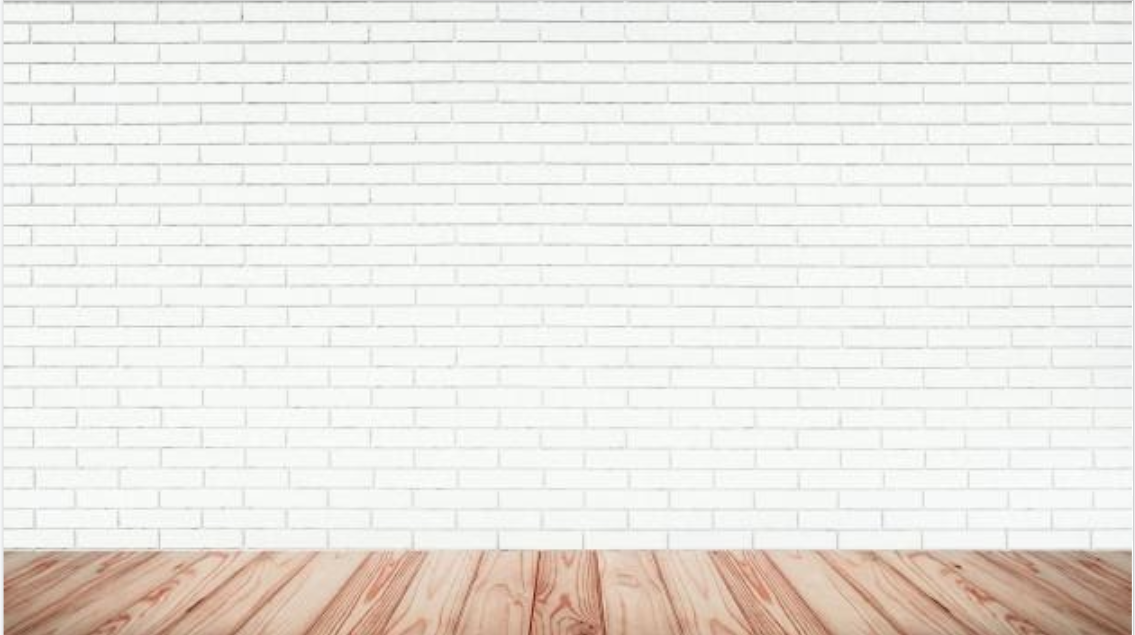 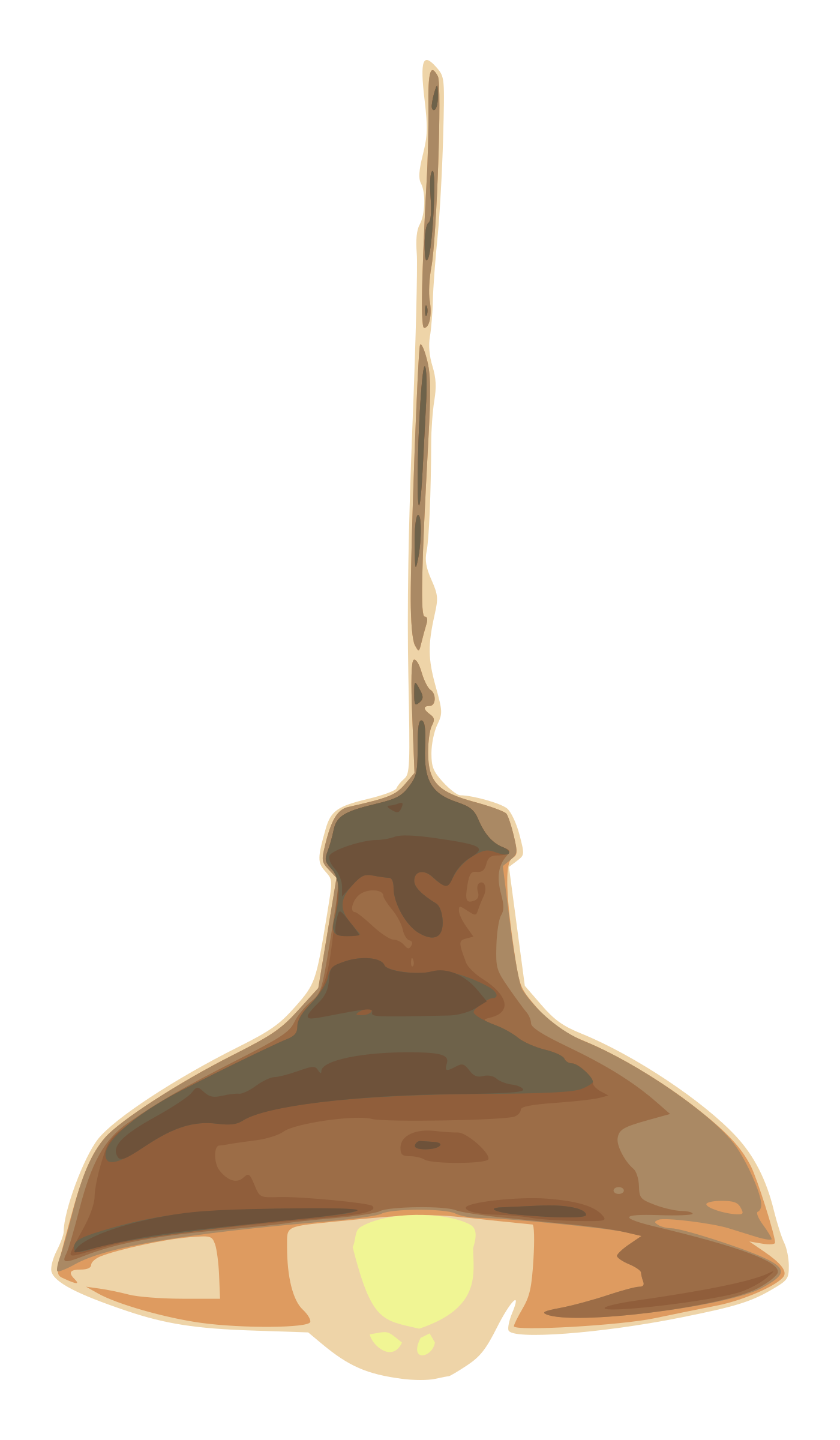 الأهداف
الغلق
العرض
خبرات 
سابقة
التمهيد
الواجب
التقويم
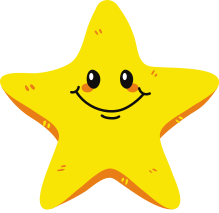 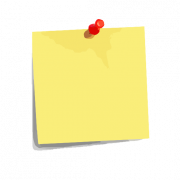 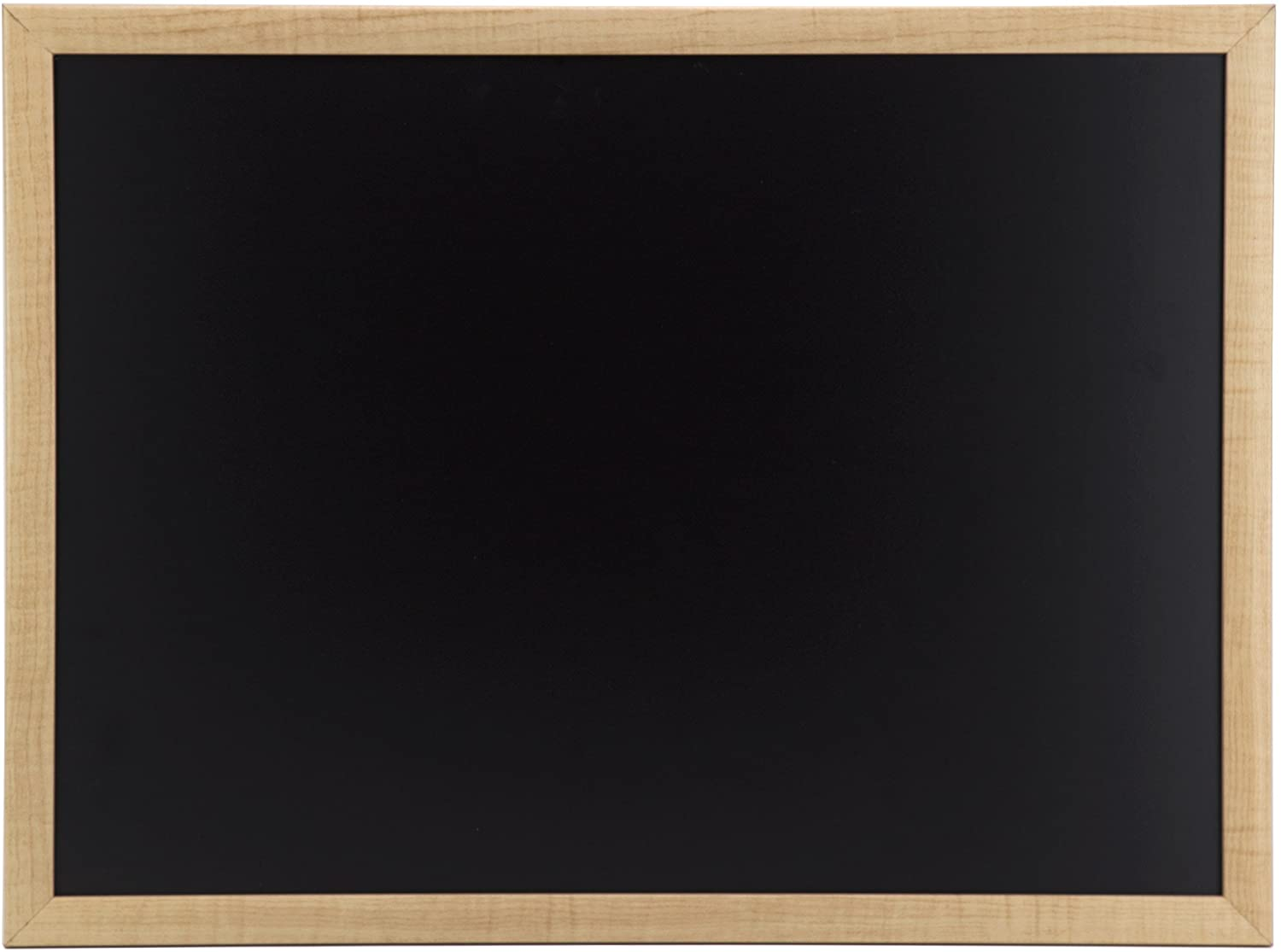 بسم الله الرحمن الرحيم
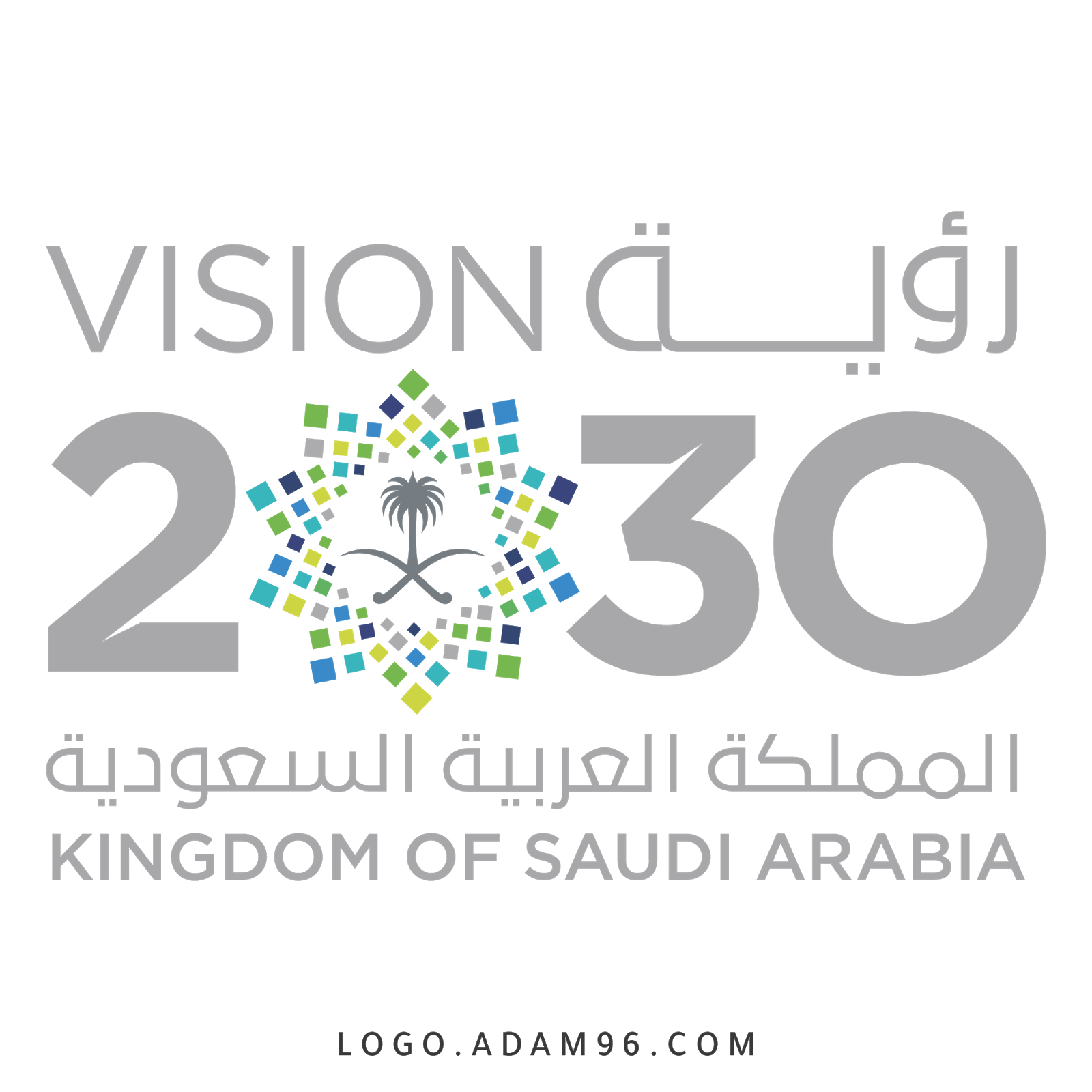 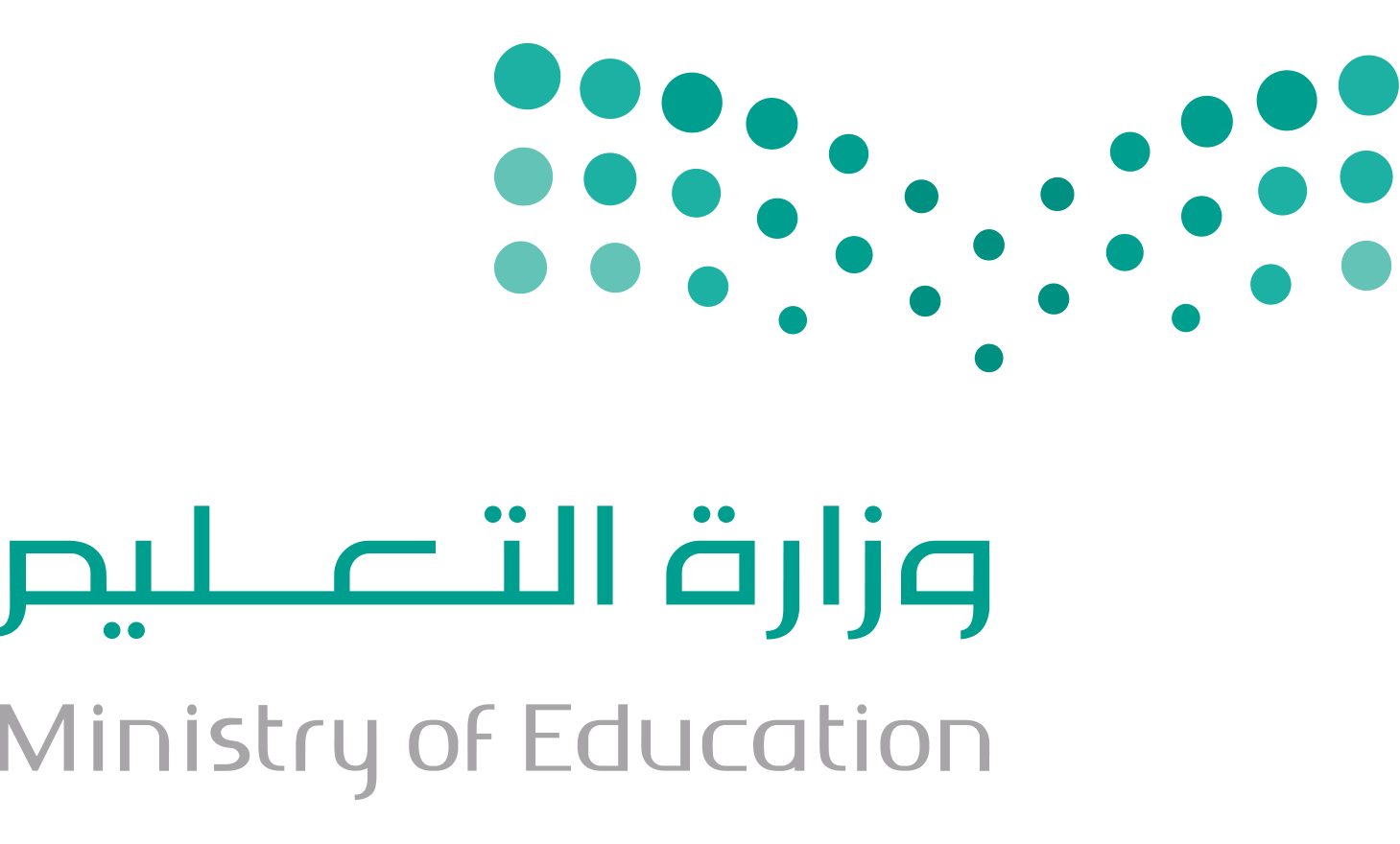 نجمة اليوم
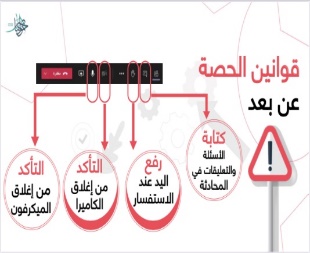 اليوم: الاربعاء
قراءة الصور
الموضوع : 
تابع العلاقات في الأنظمة البيئية
التاريخ:1443/3/7
الحوار والنقاش
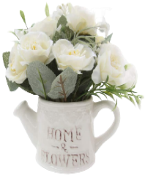 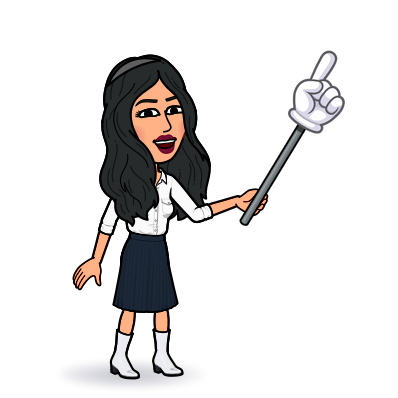 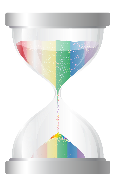 المادة: علوم
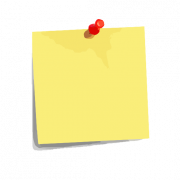 حكمة اليوم :
التفكير الناقد
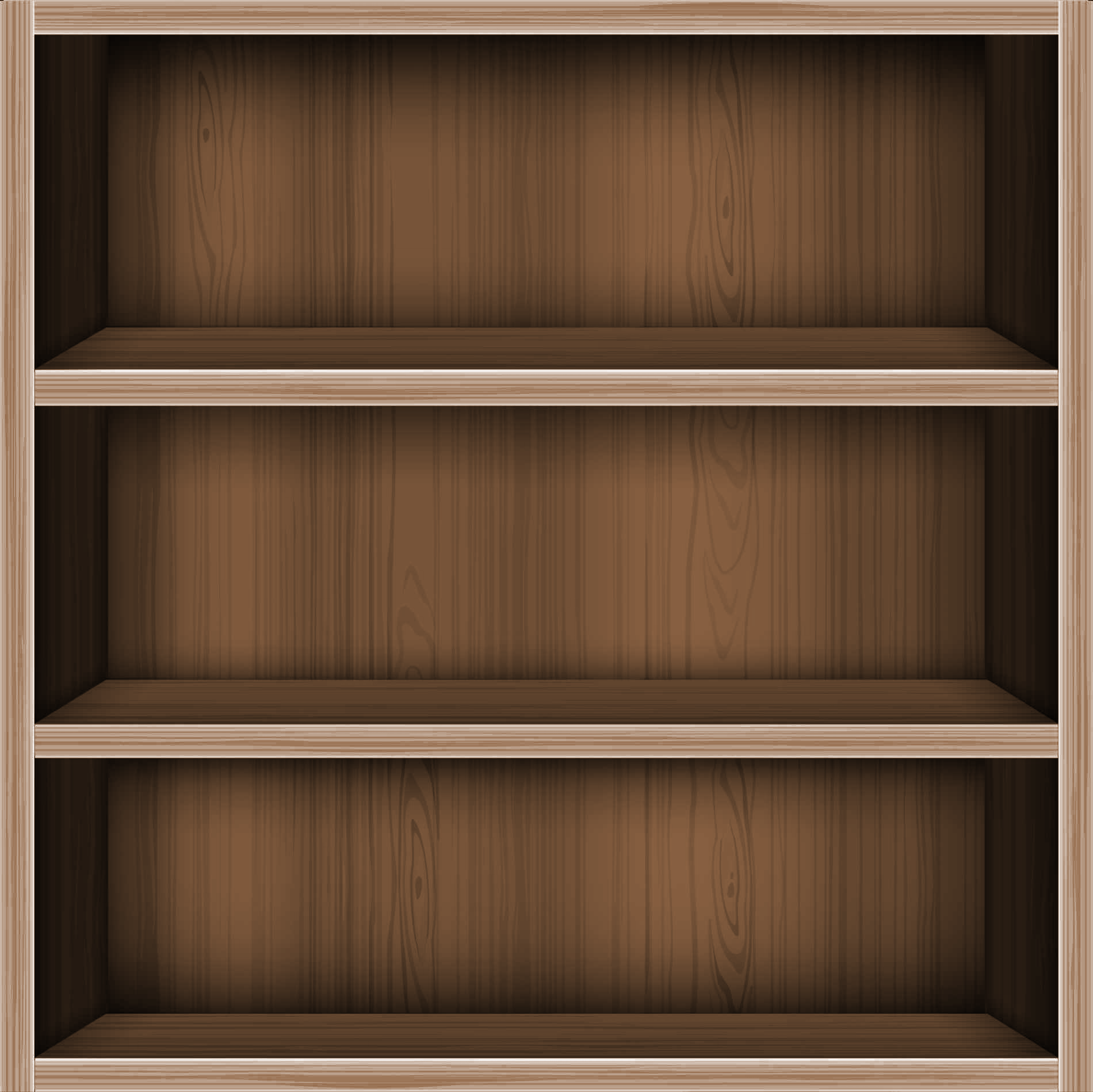 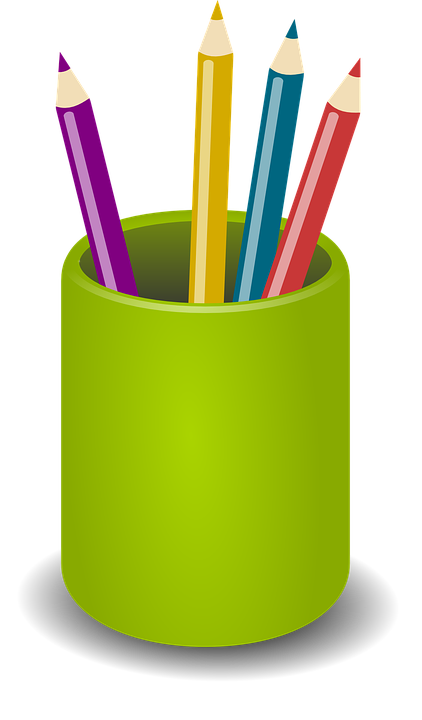 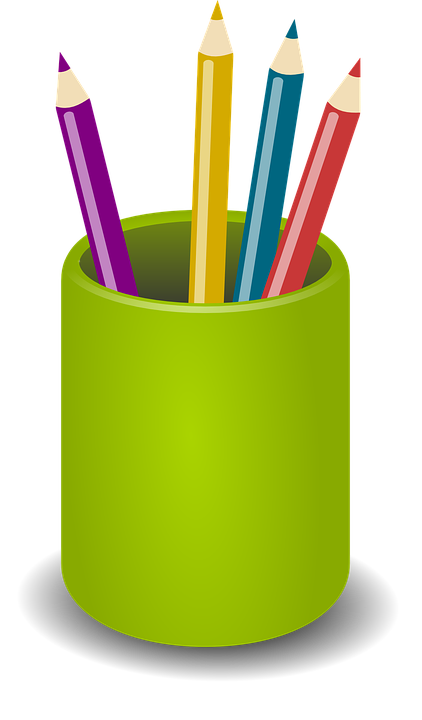 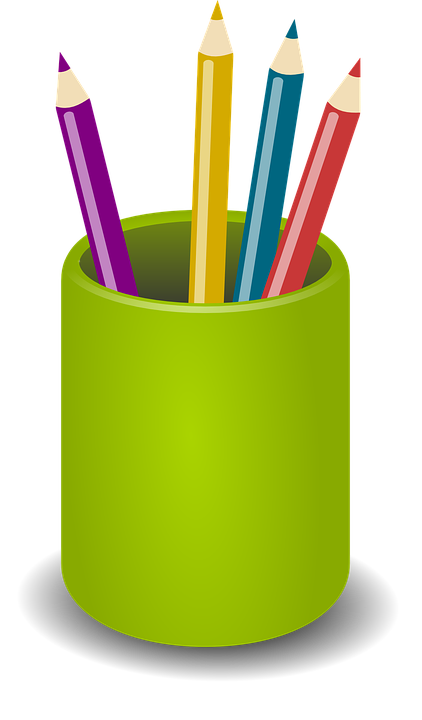 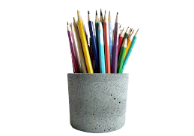 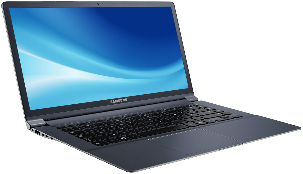 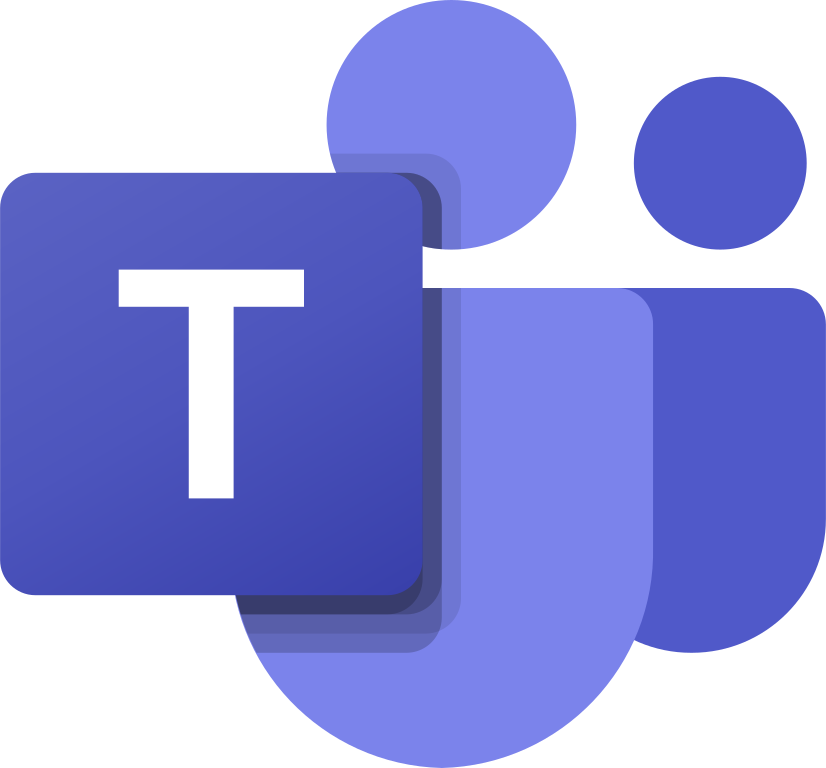 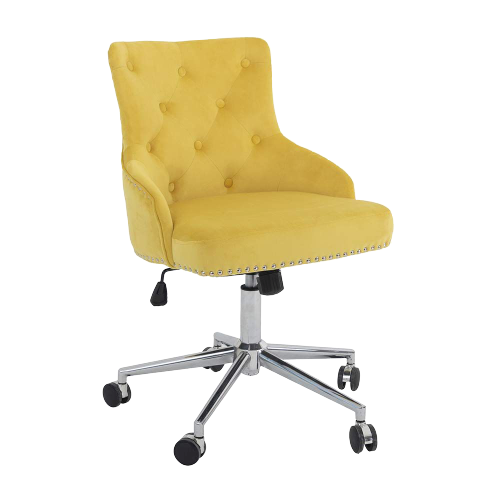 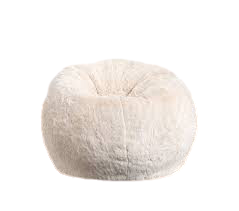 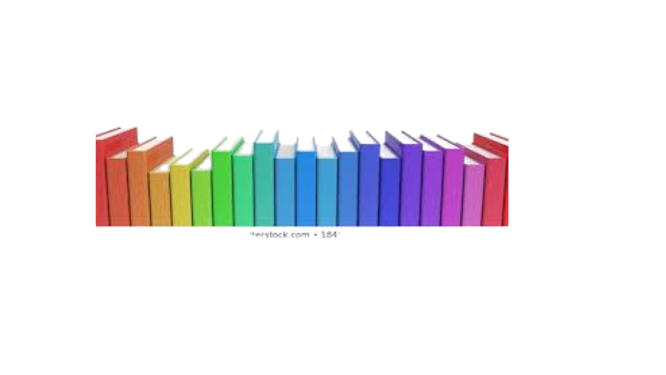 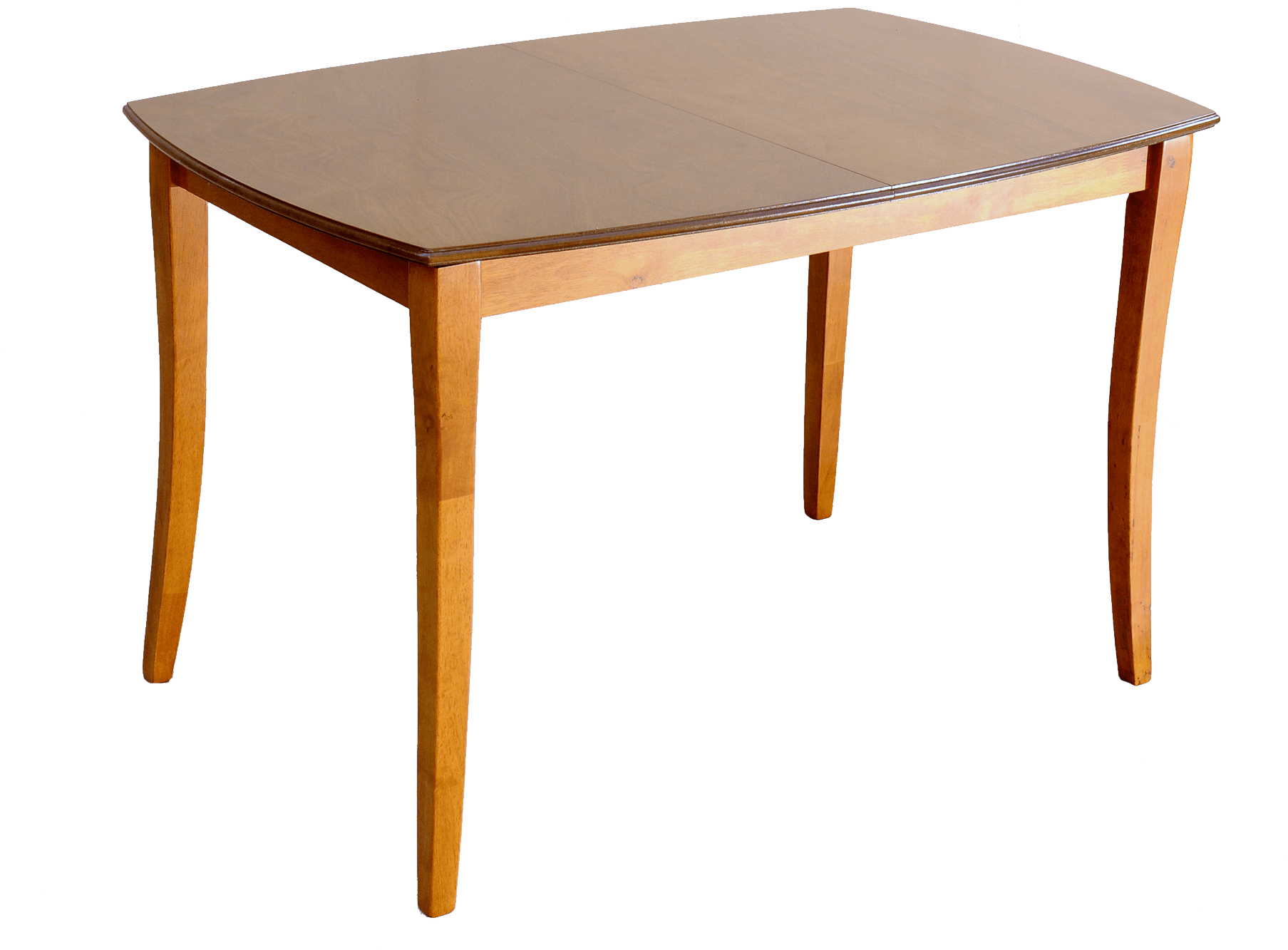 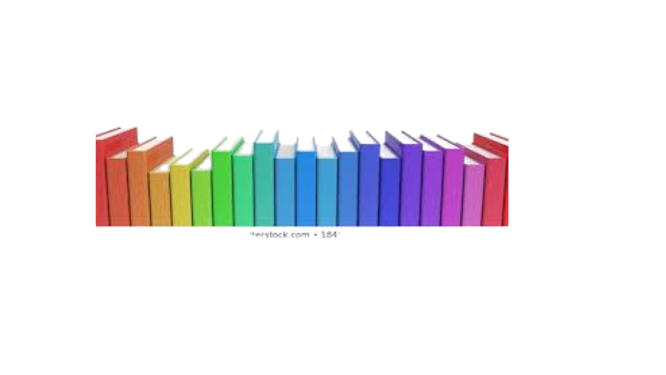 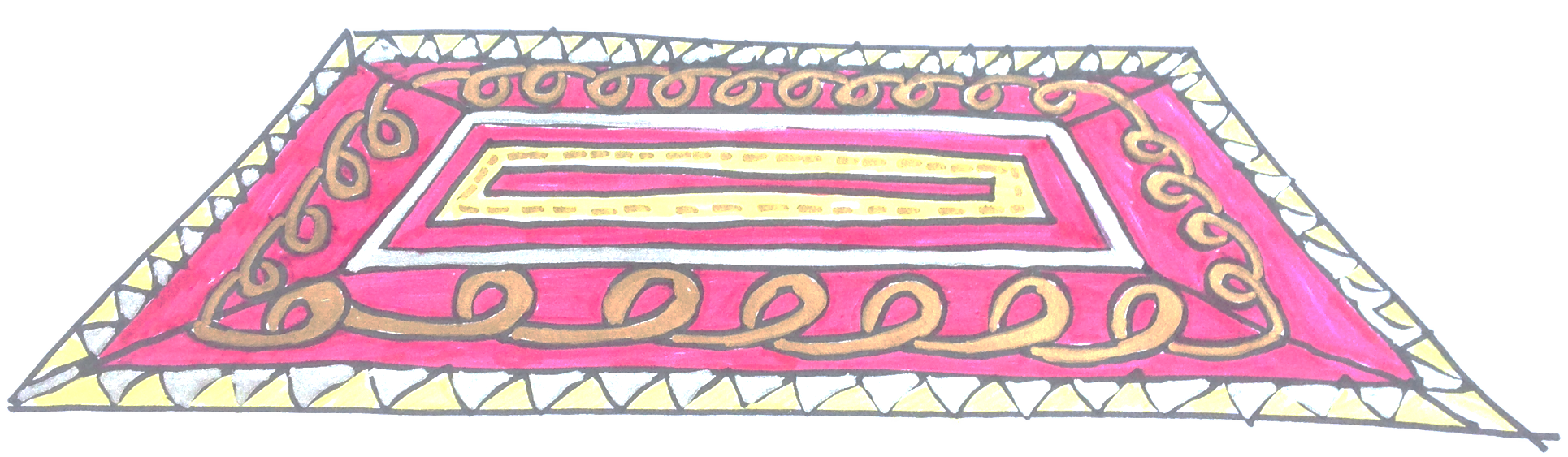 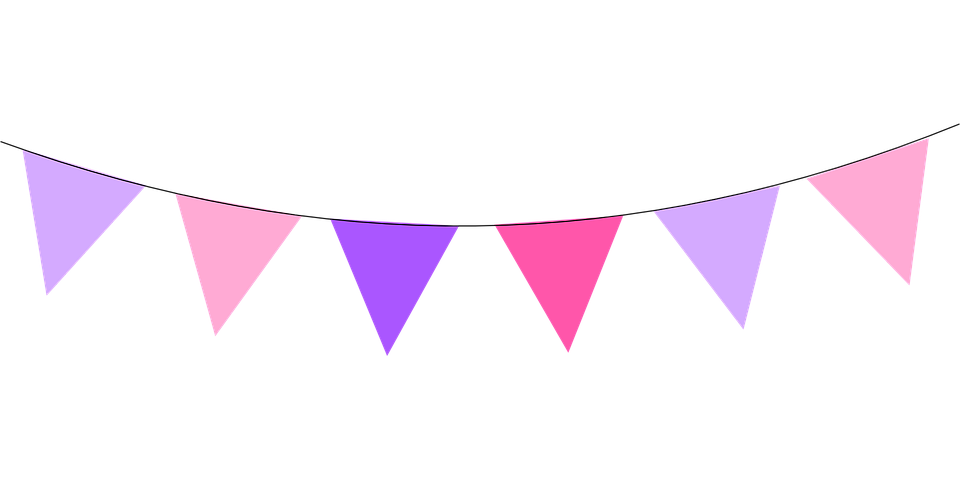 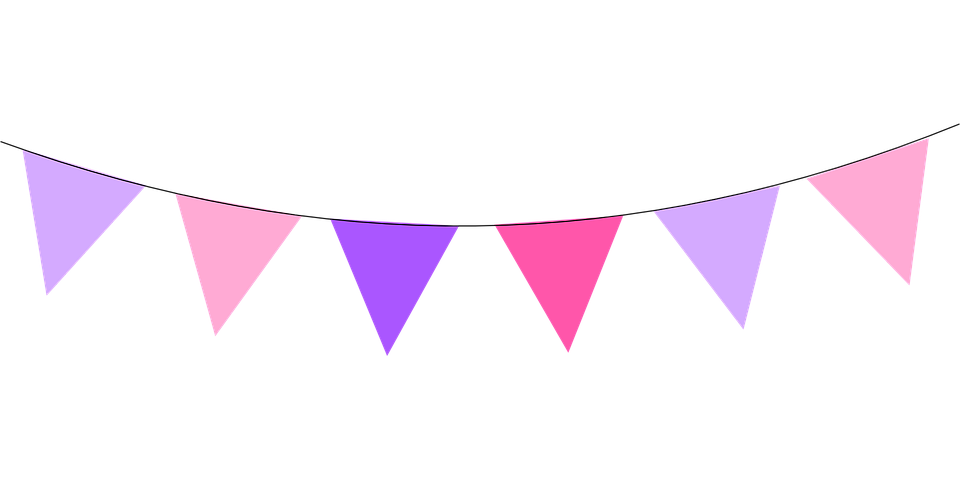 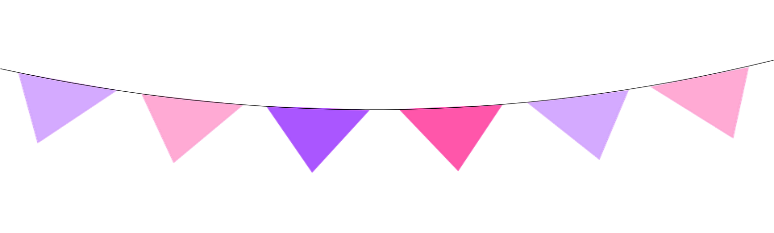 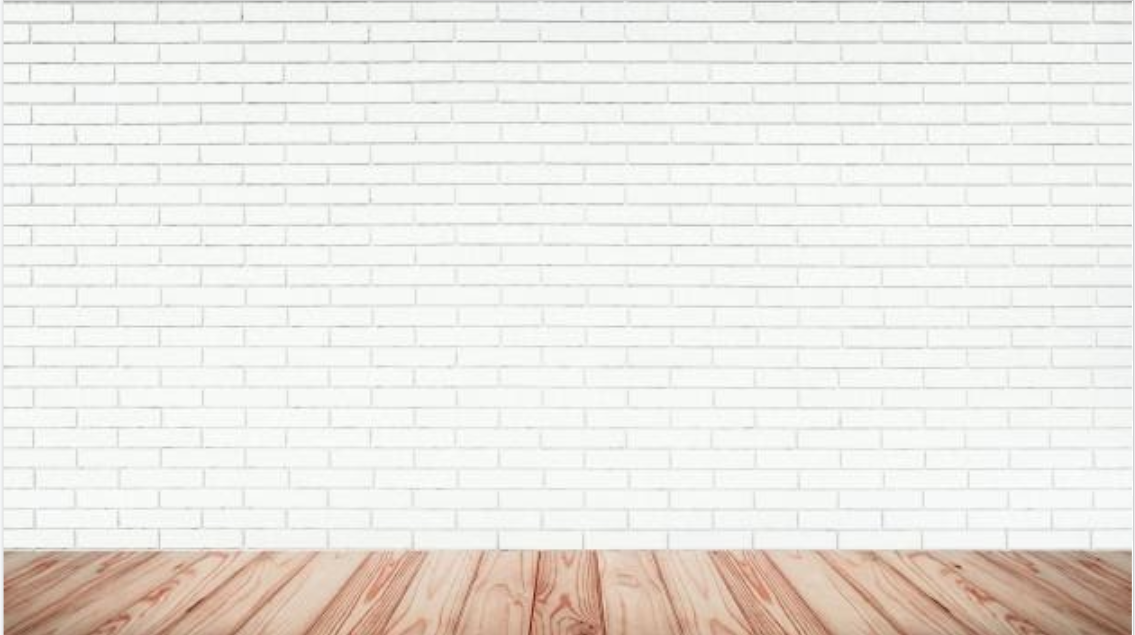 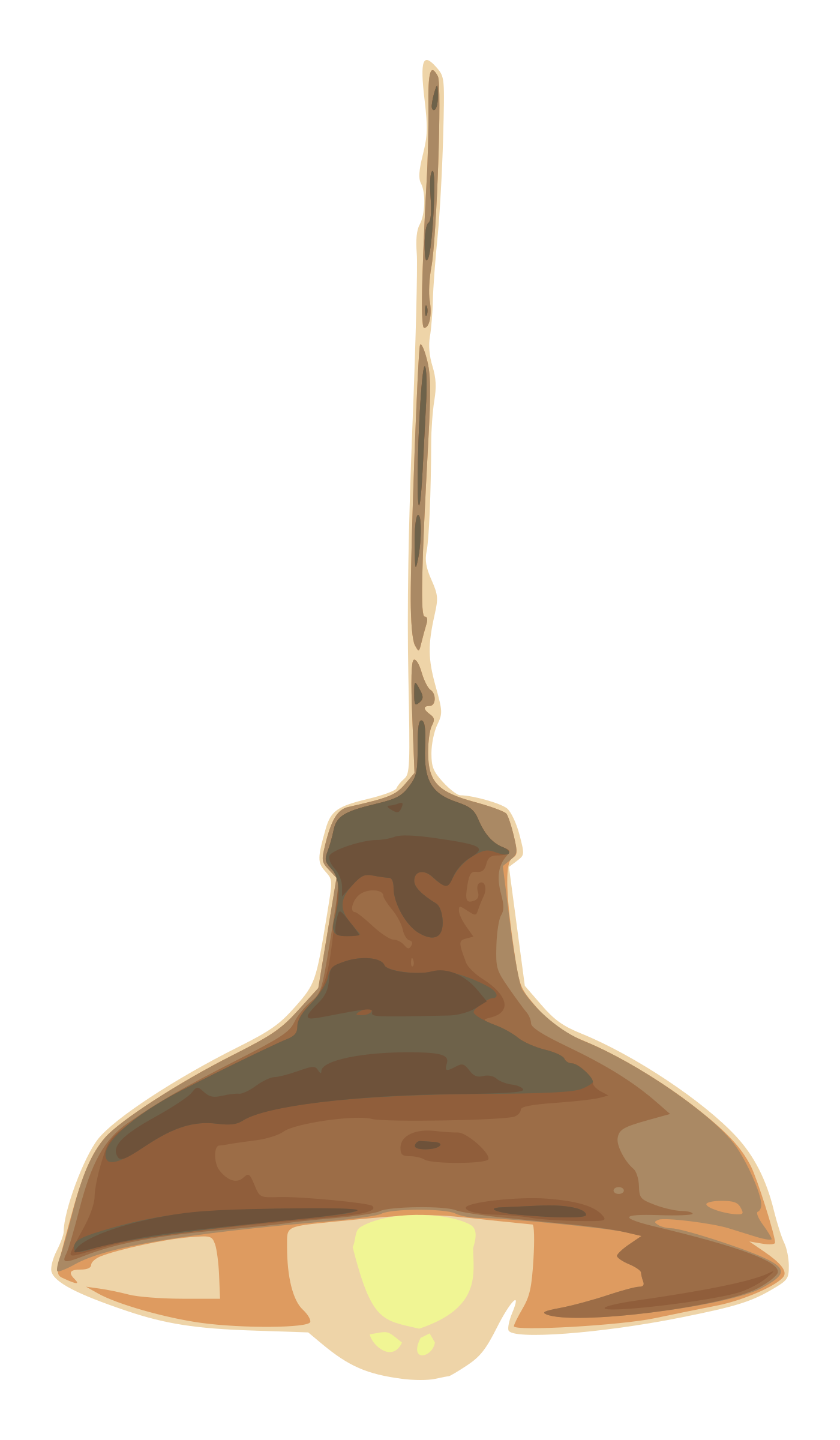 الأهداف
الغلق
العرض
خبرات 
سابقة
التمهيد
الواجب
التقويم
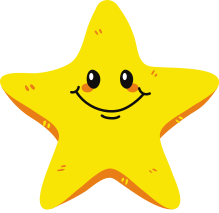 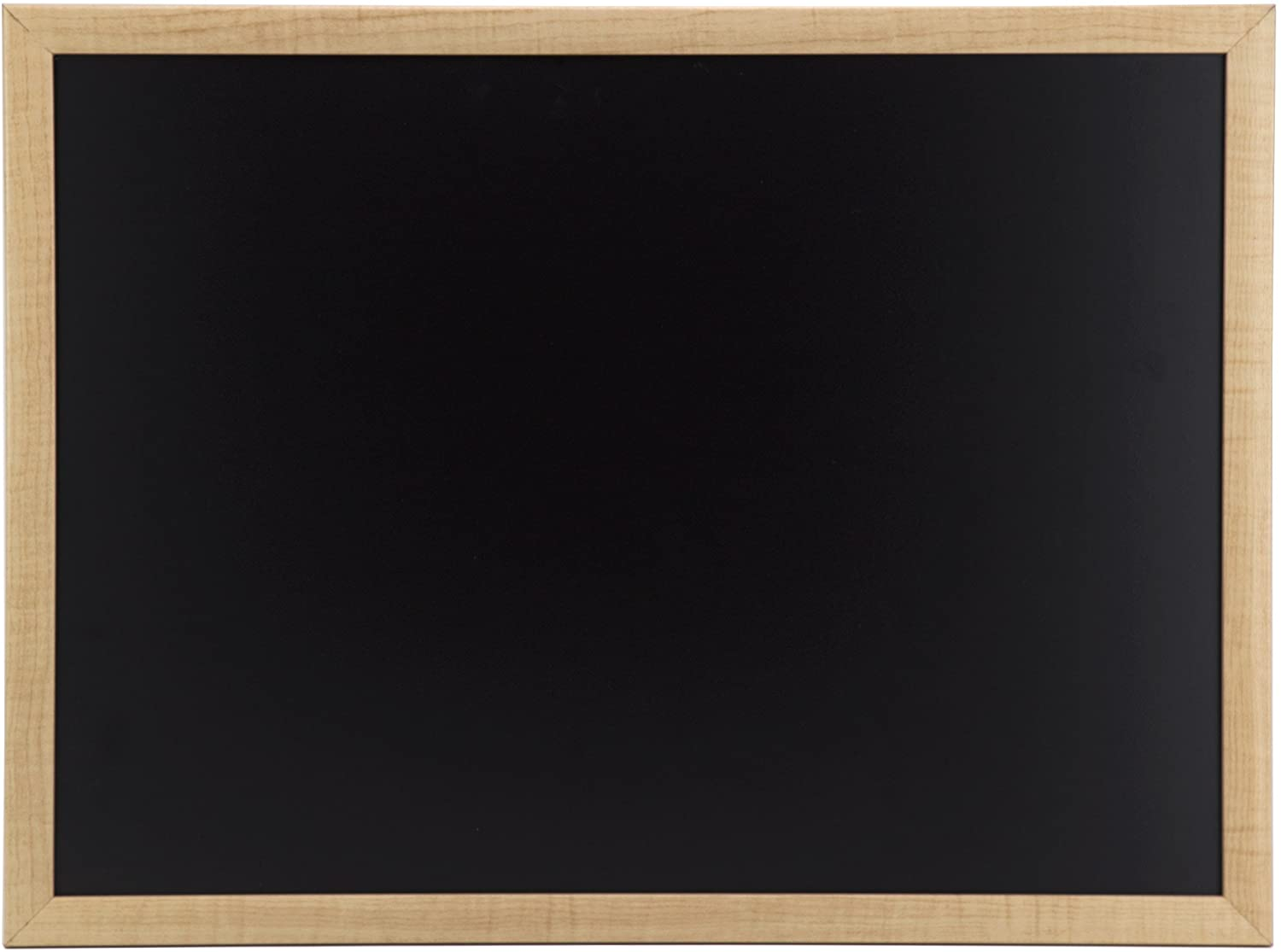 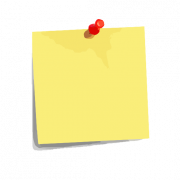 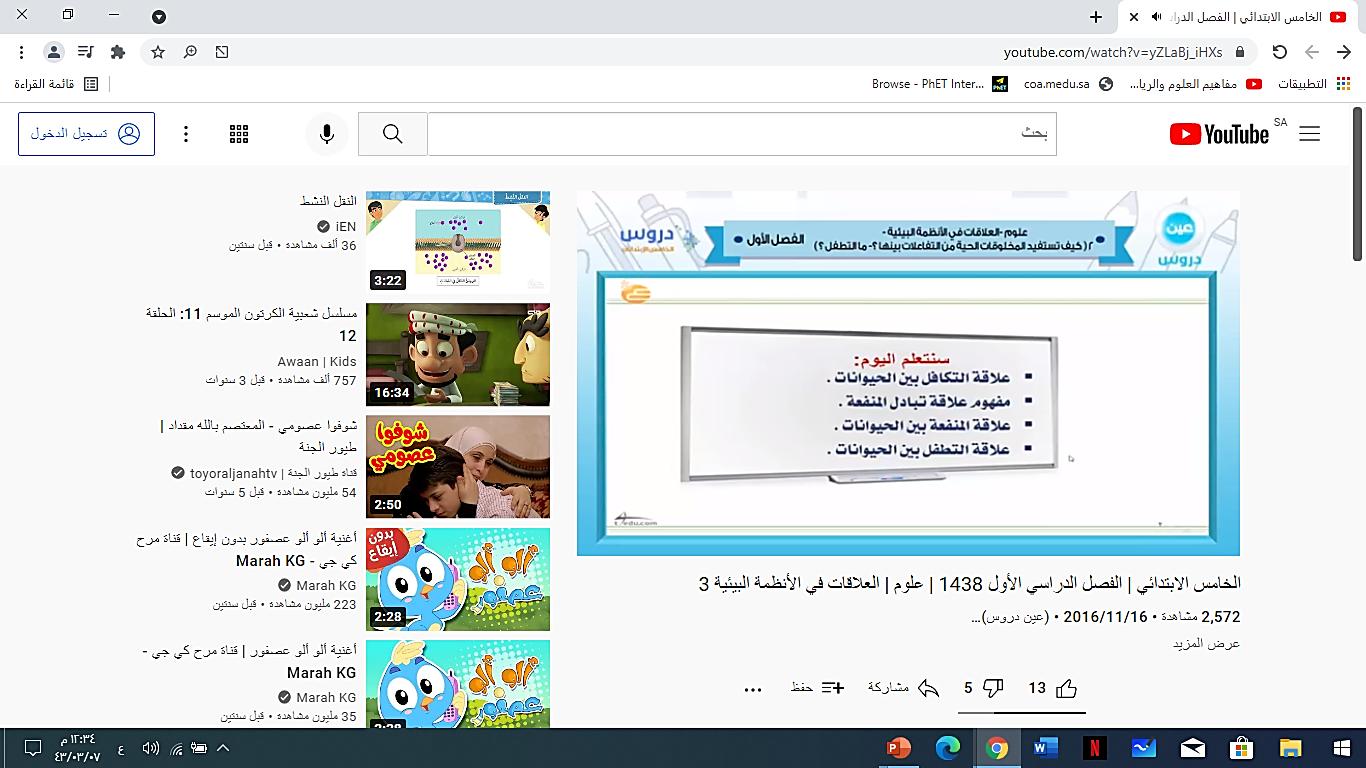 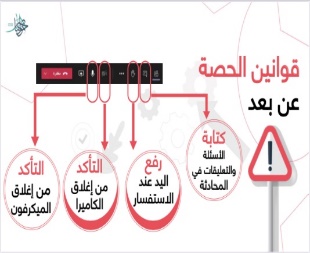 نجمة اليوم
قراءة الصور
الحوار والنقاش
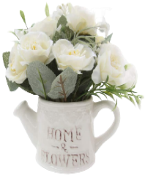 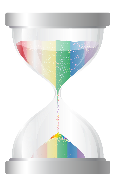 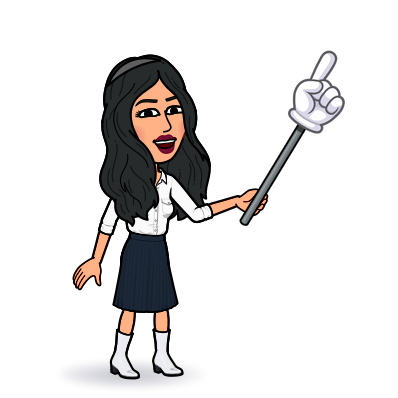 التفكير الناقد
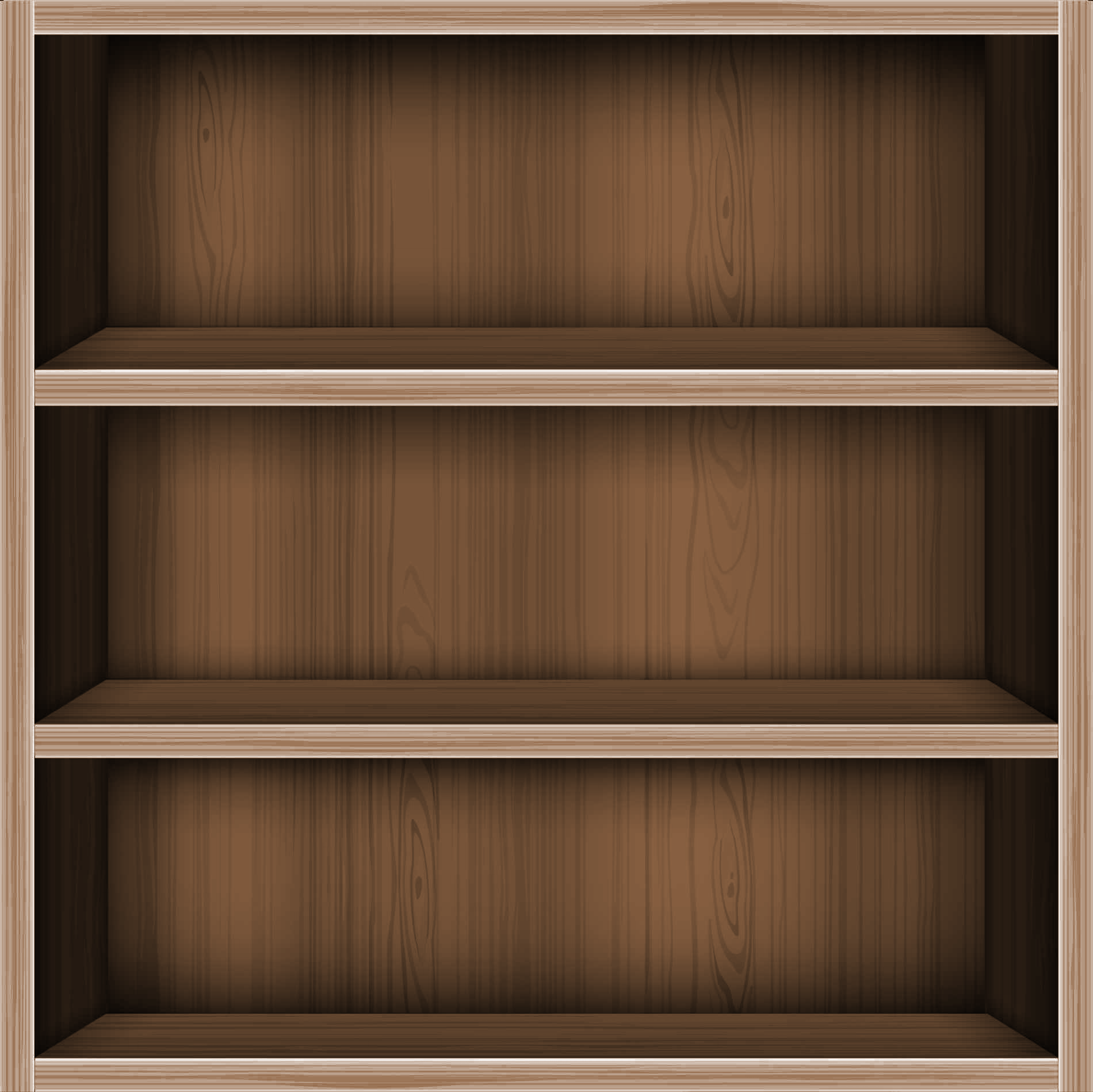 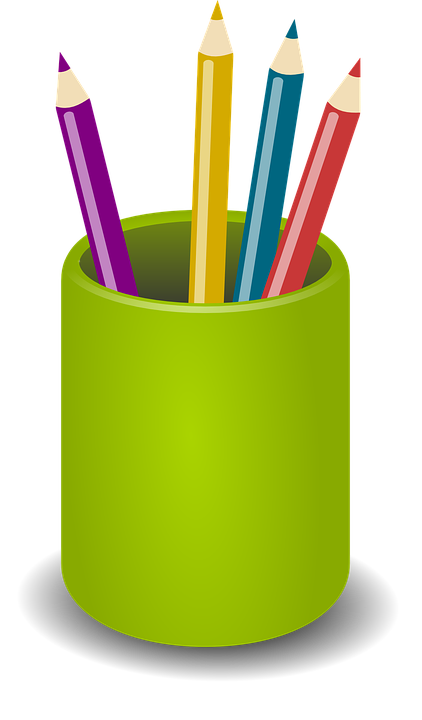 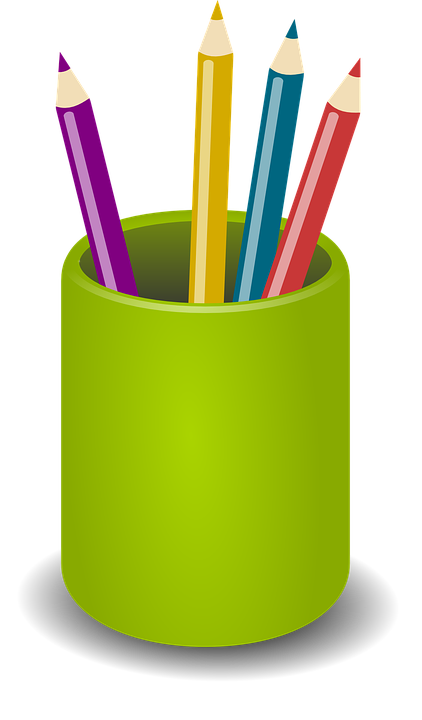 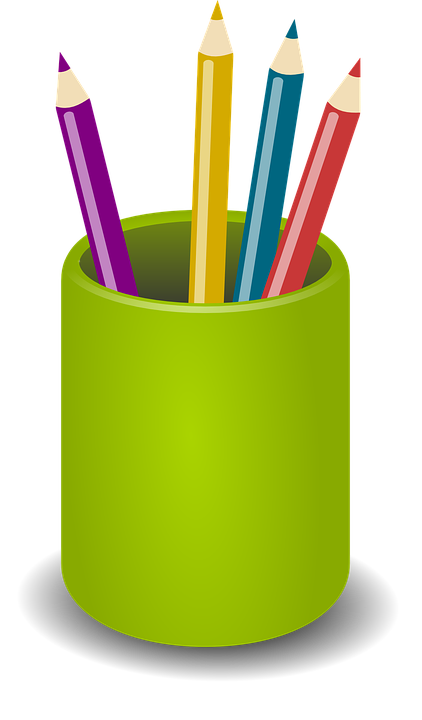 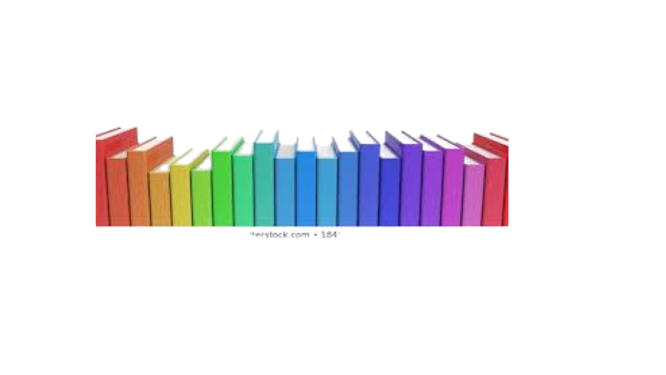 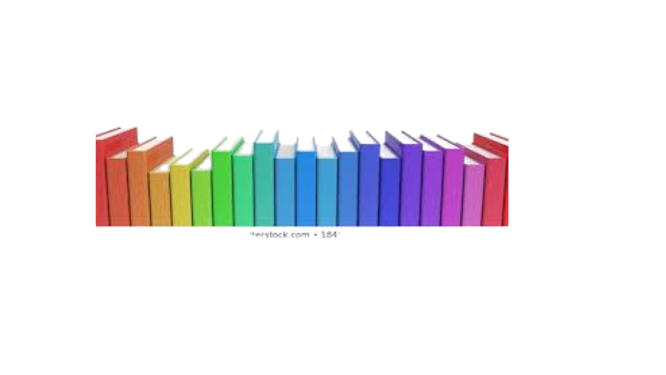 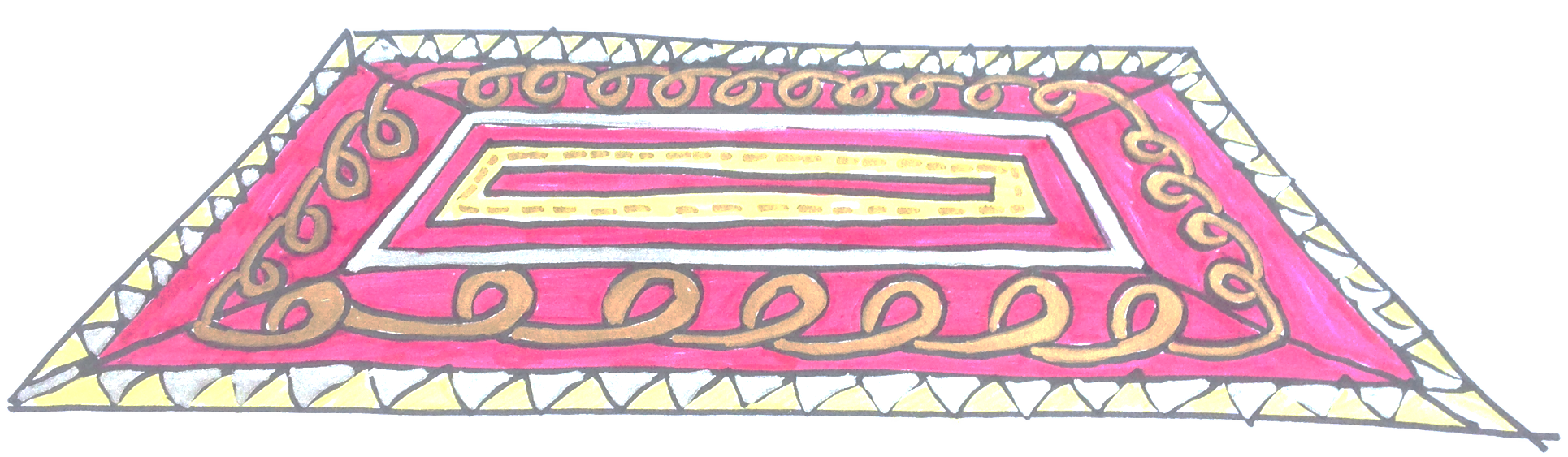 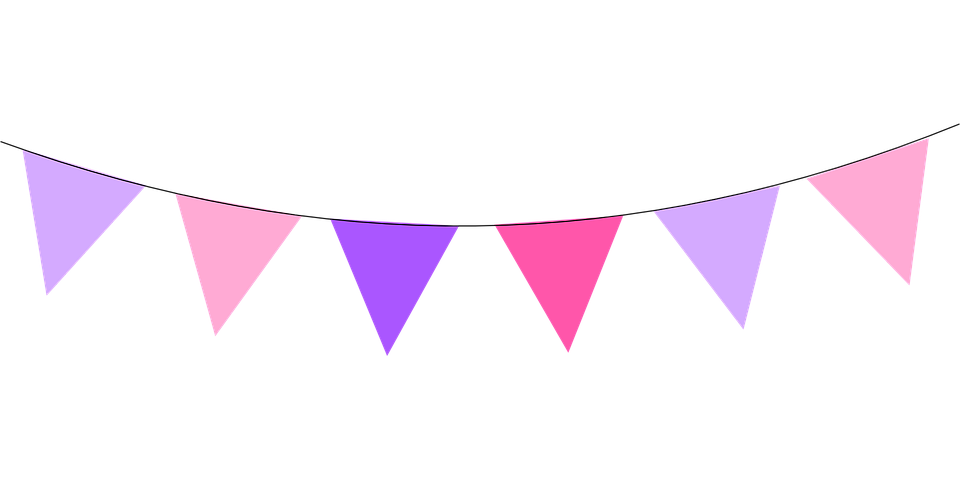 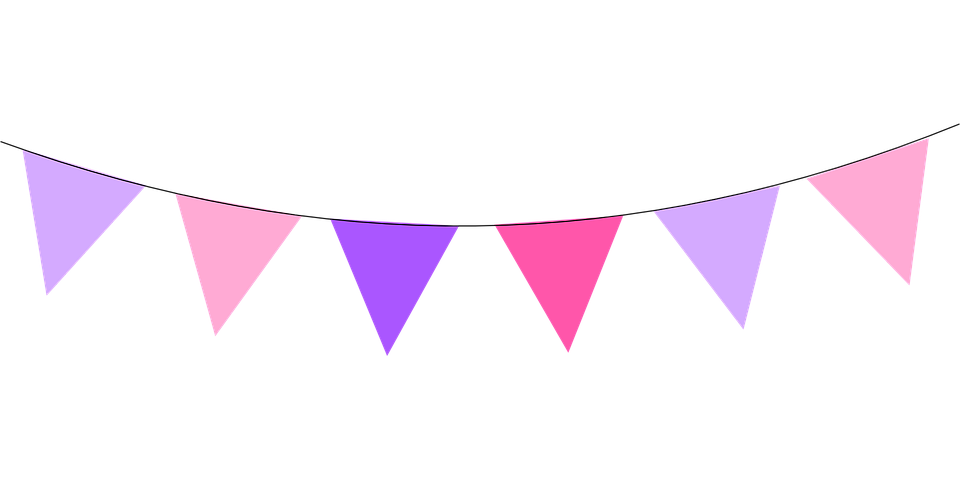 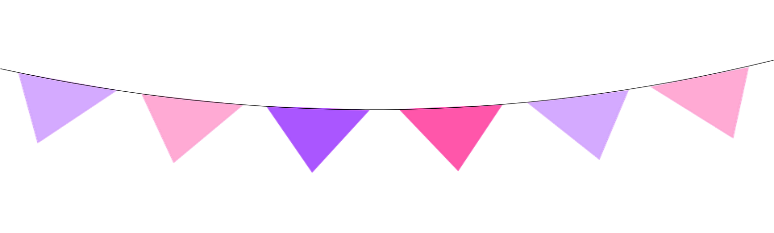 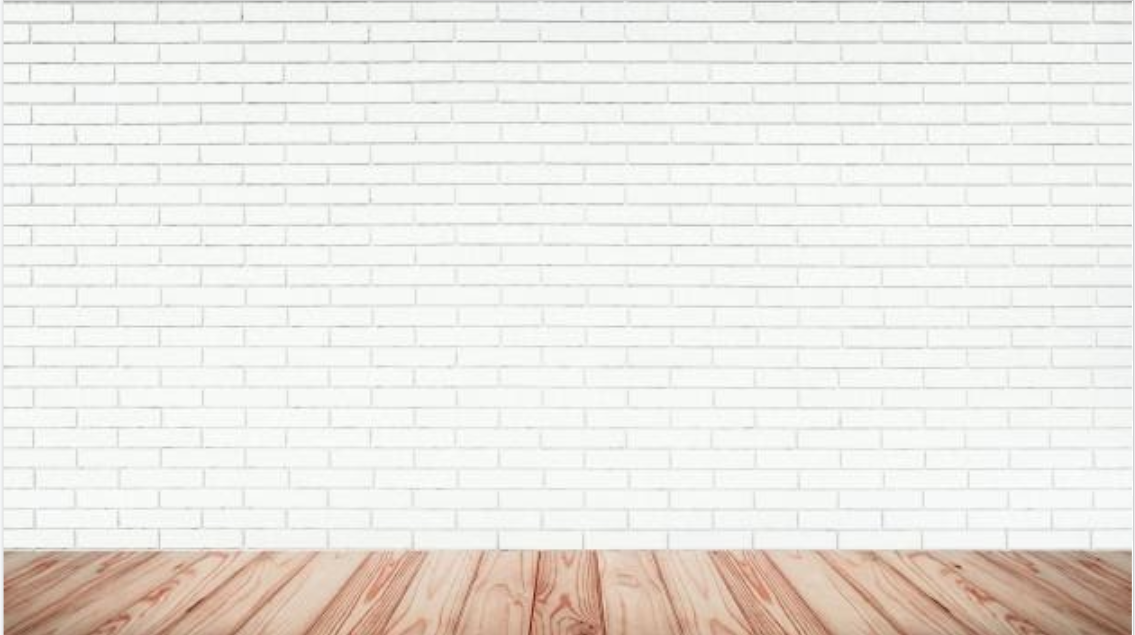 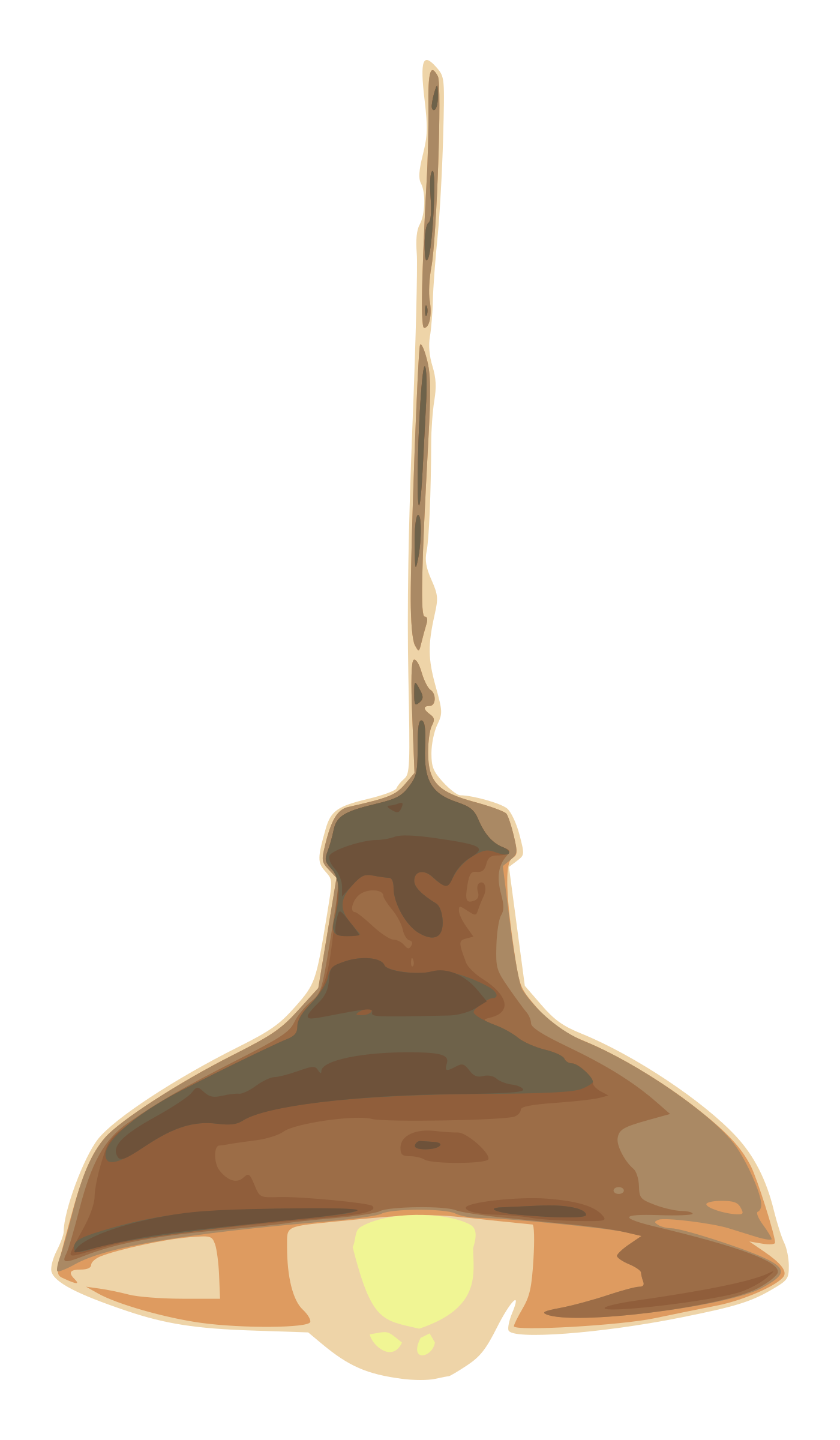 الأهداف
الغلق
العرض
خبرات 
سابقة
التمهيد
الواجب
التقويم
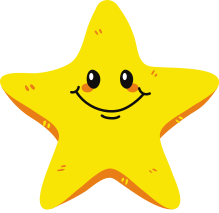 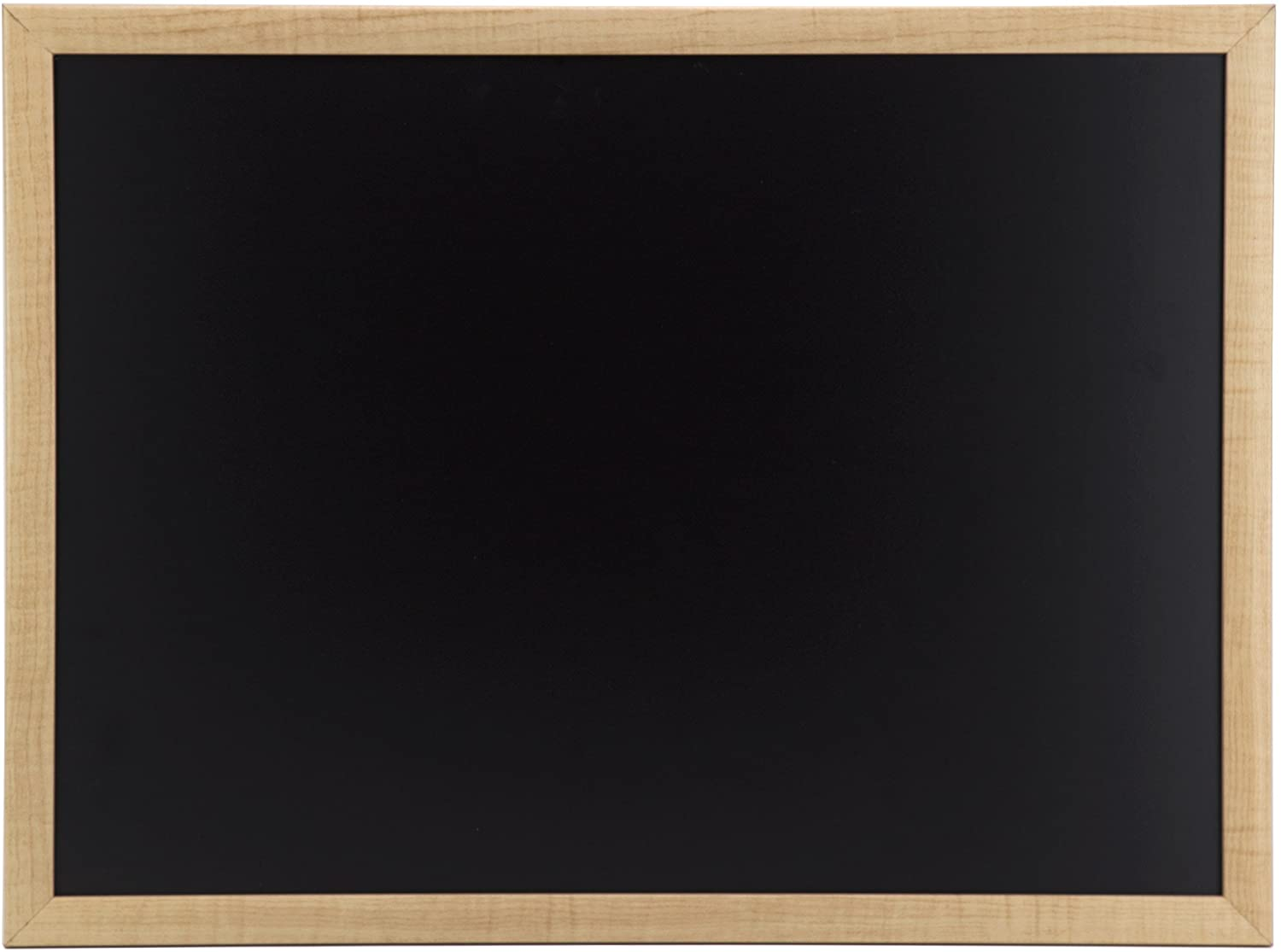 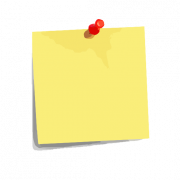 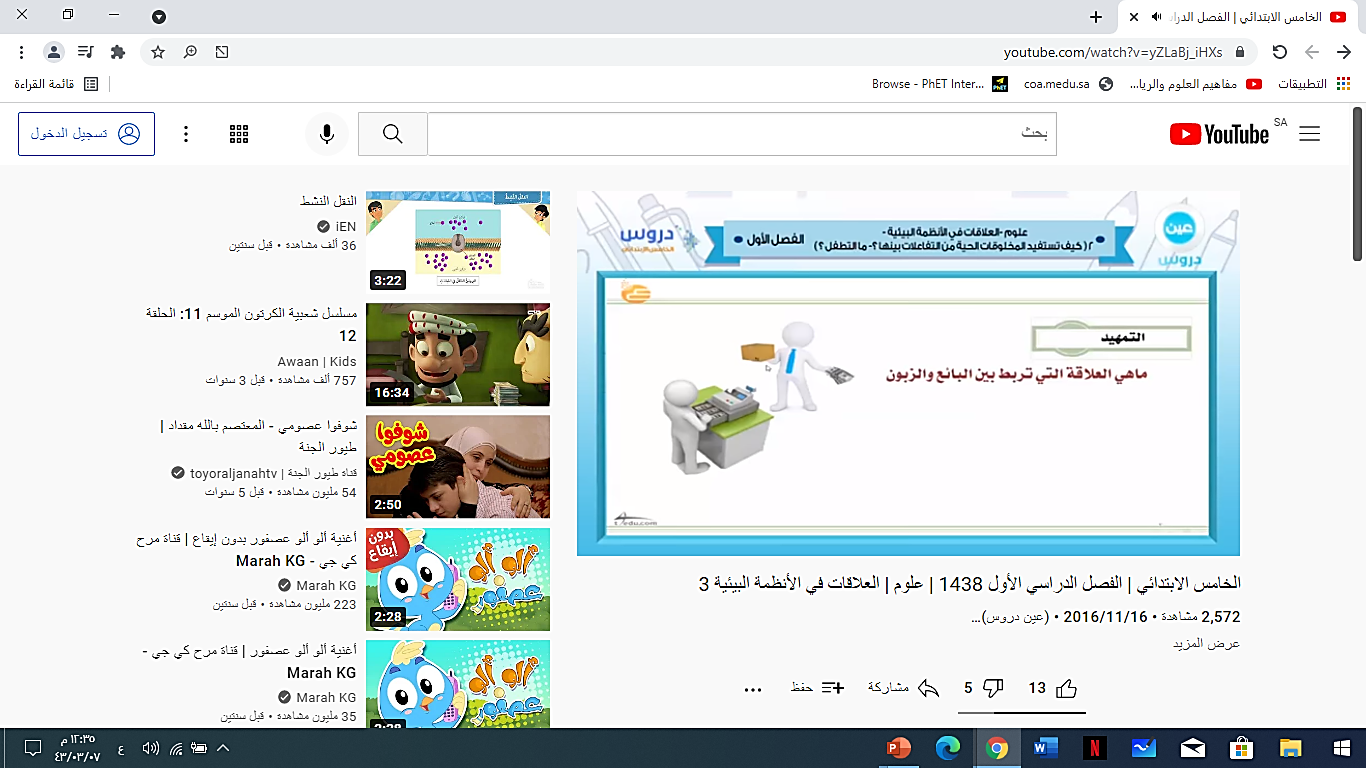 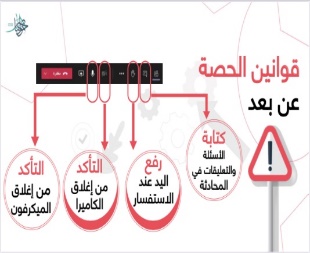 نجمة اليوم
قراءة الصور
الحوار والنقاش
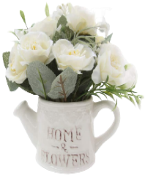 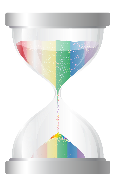 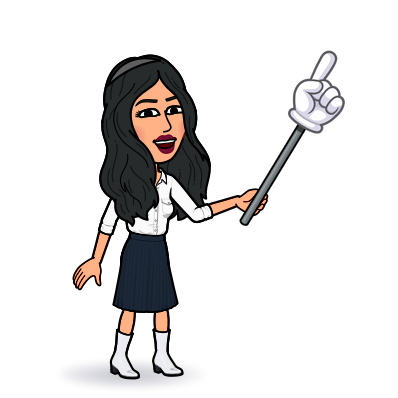 التفكير الناقد
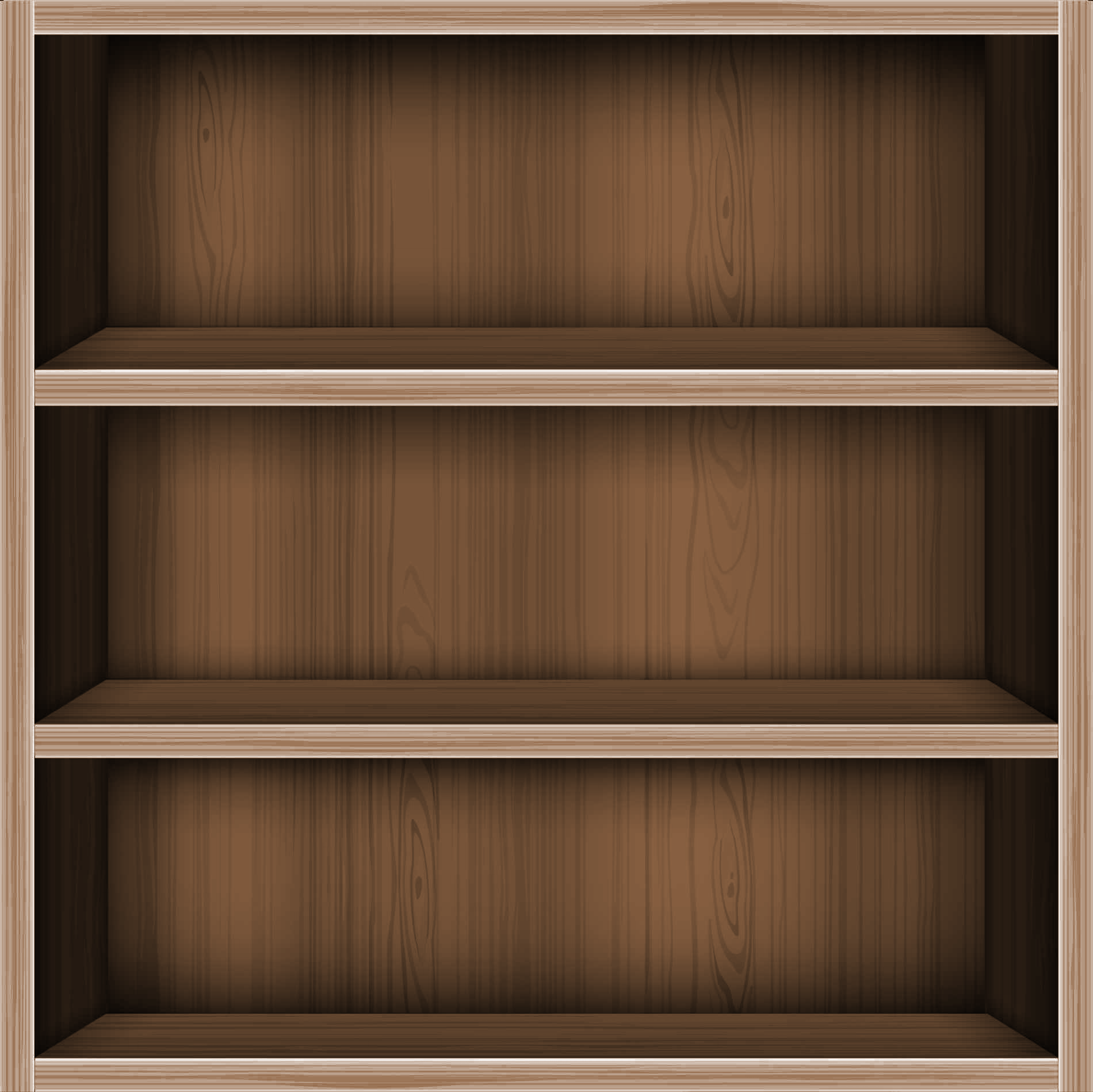 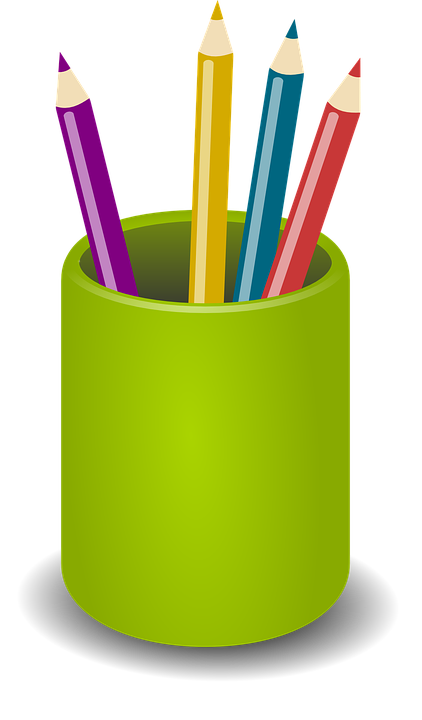 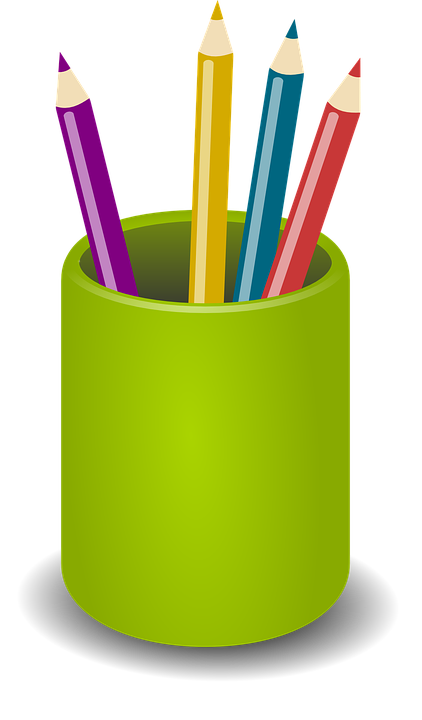 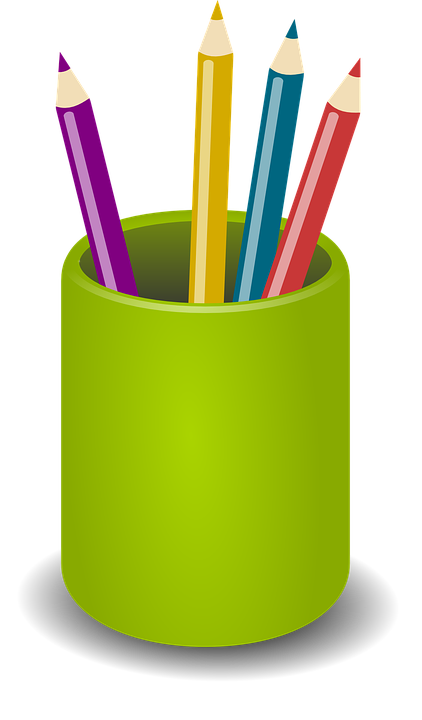 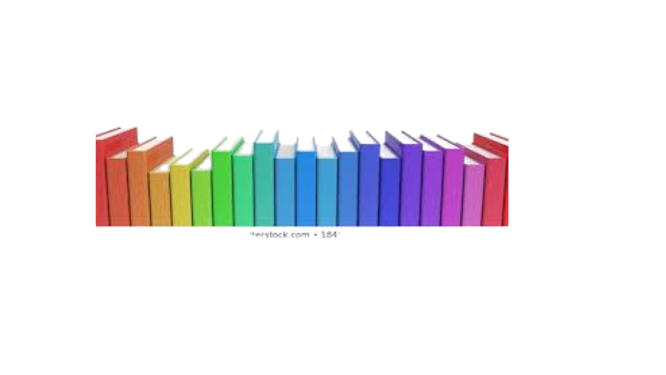 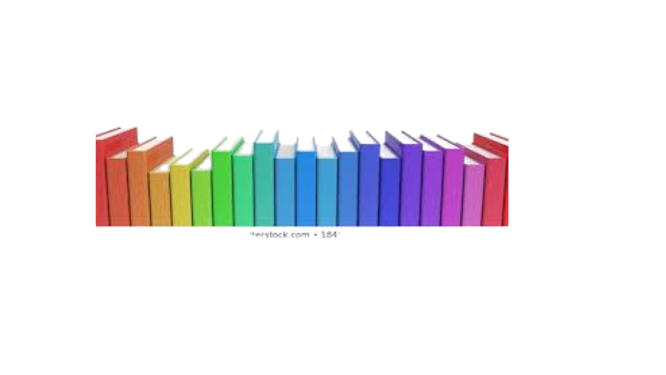 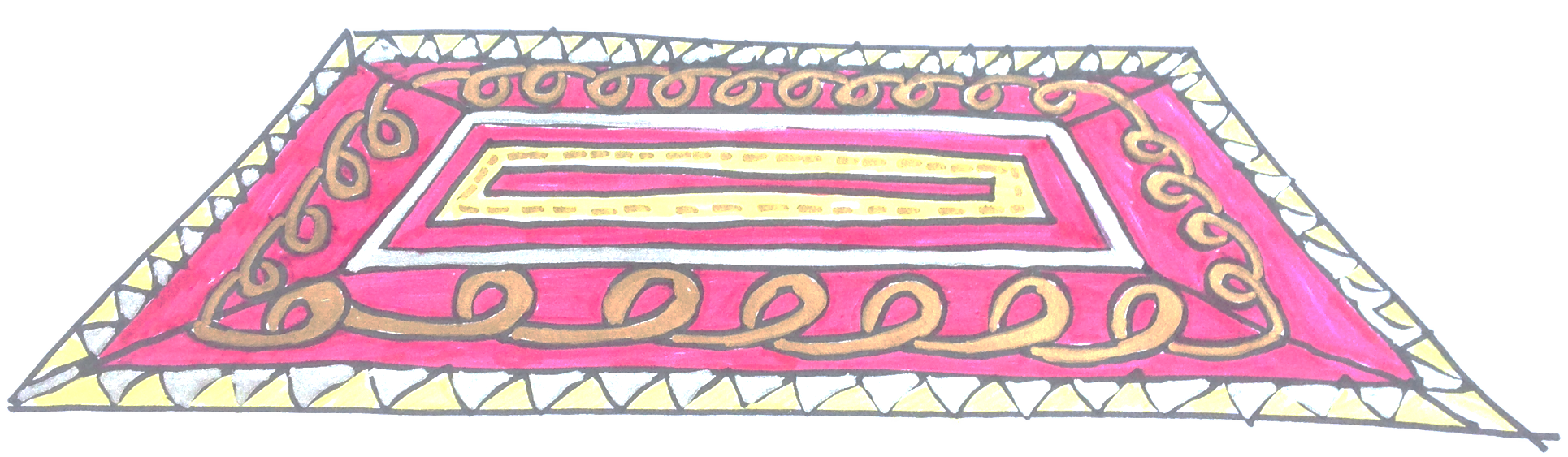 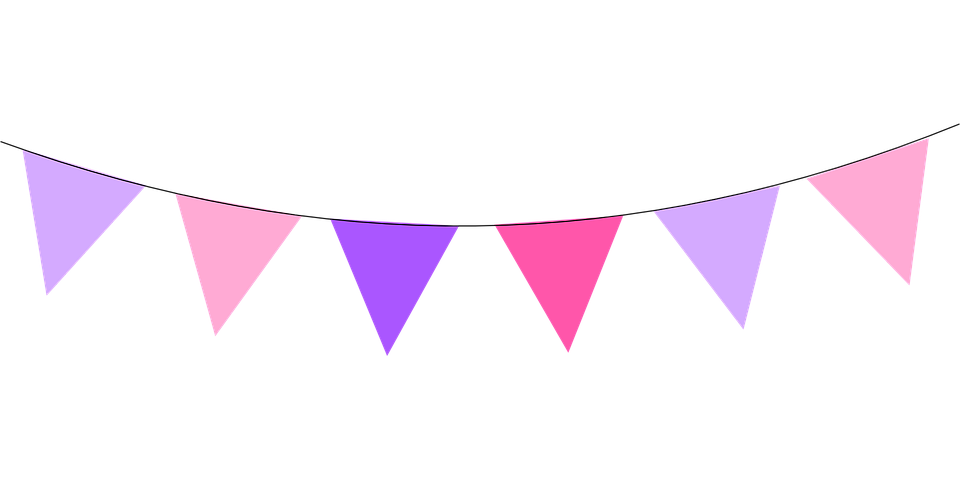 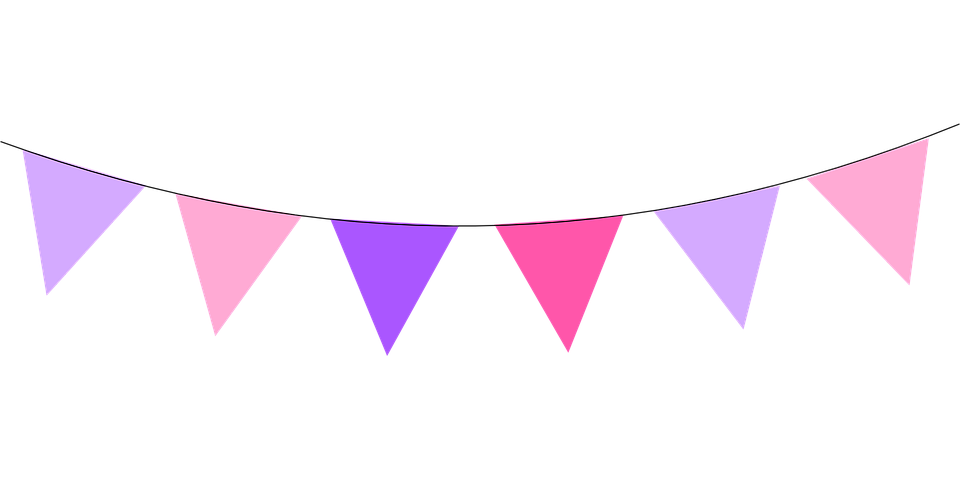 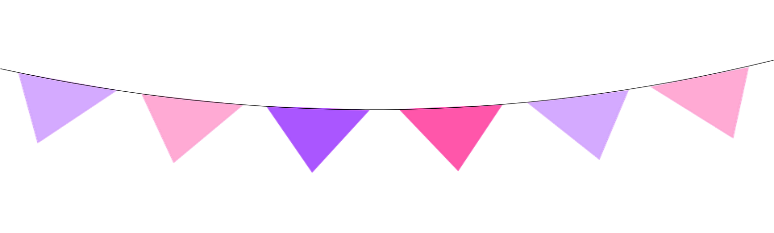 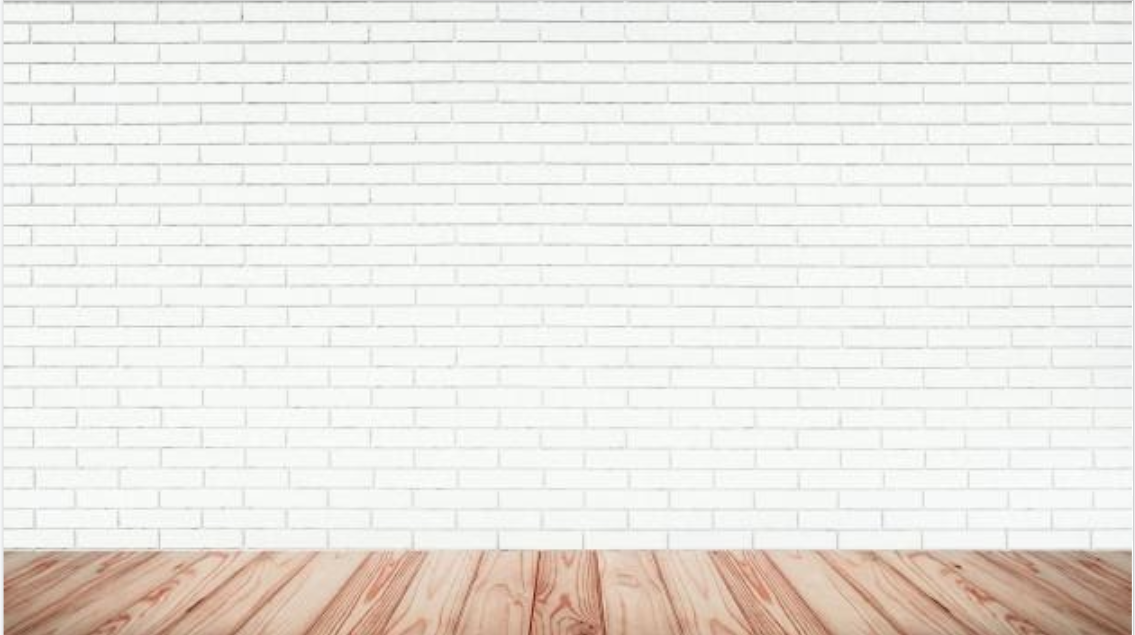 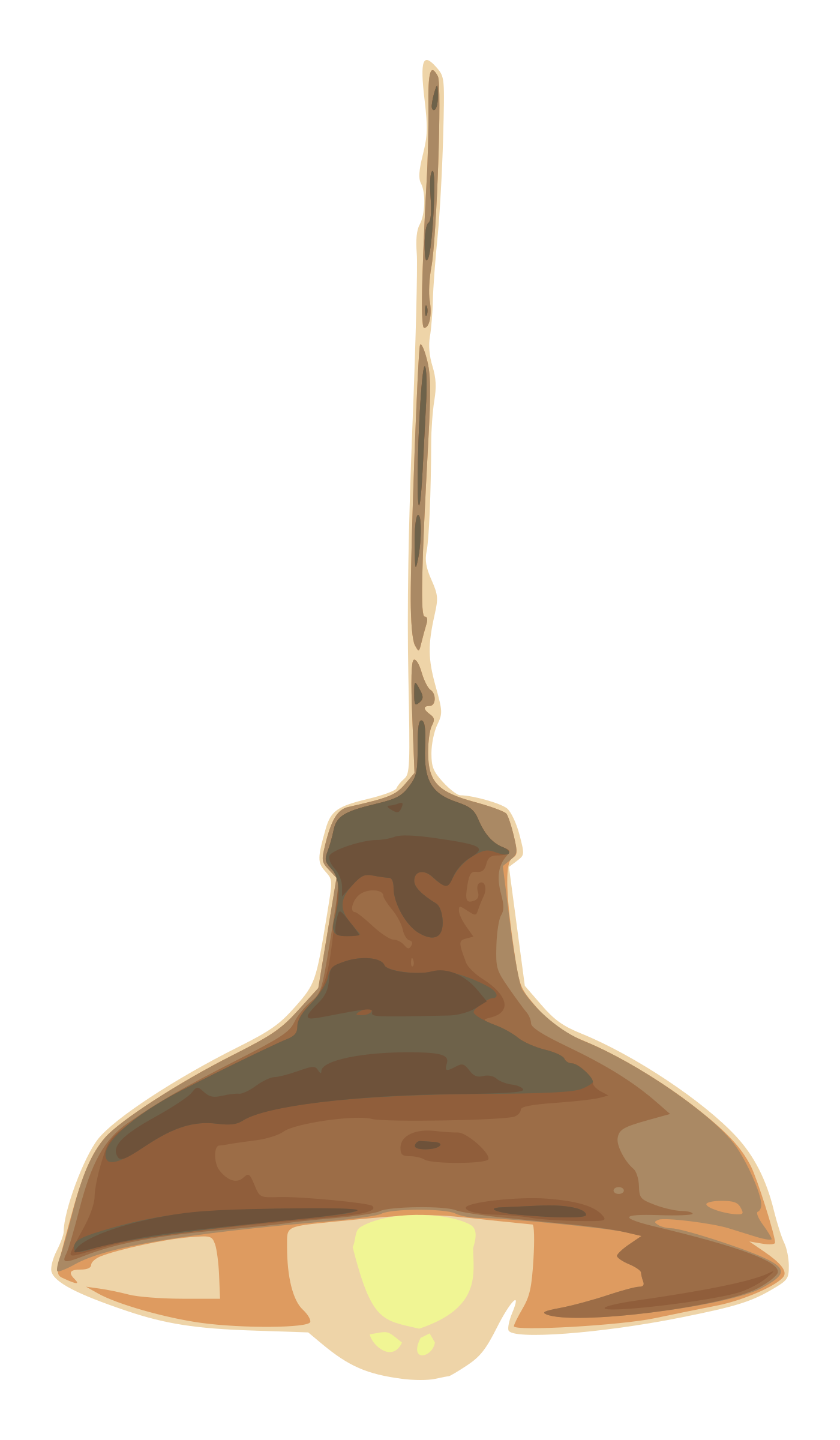 الأهداف
الغلق
العرض
خبرات 
سابقة
التمهيد
الواجب
التقويم
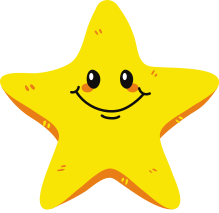 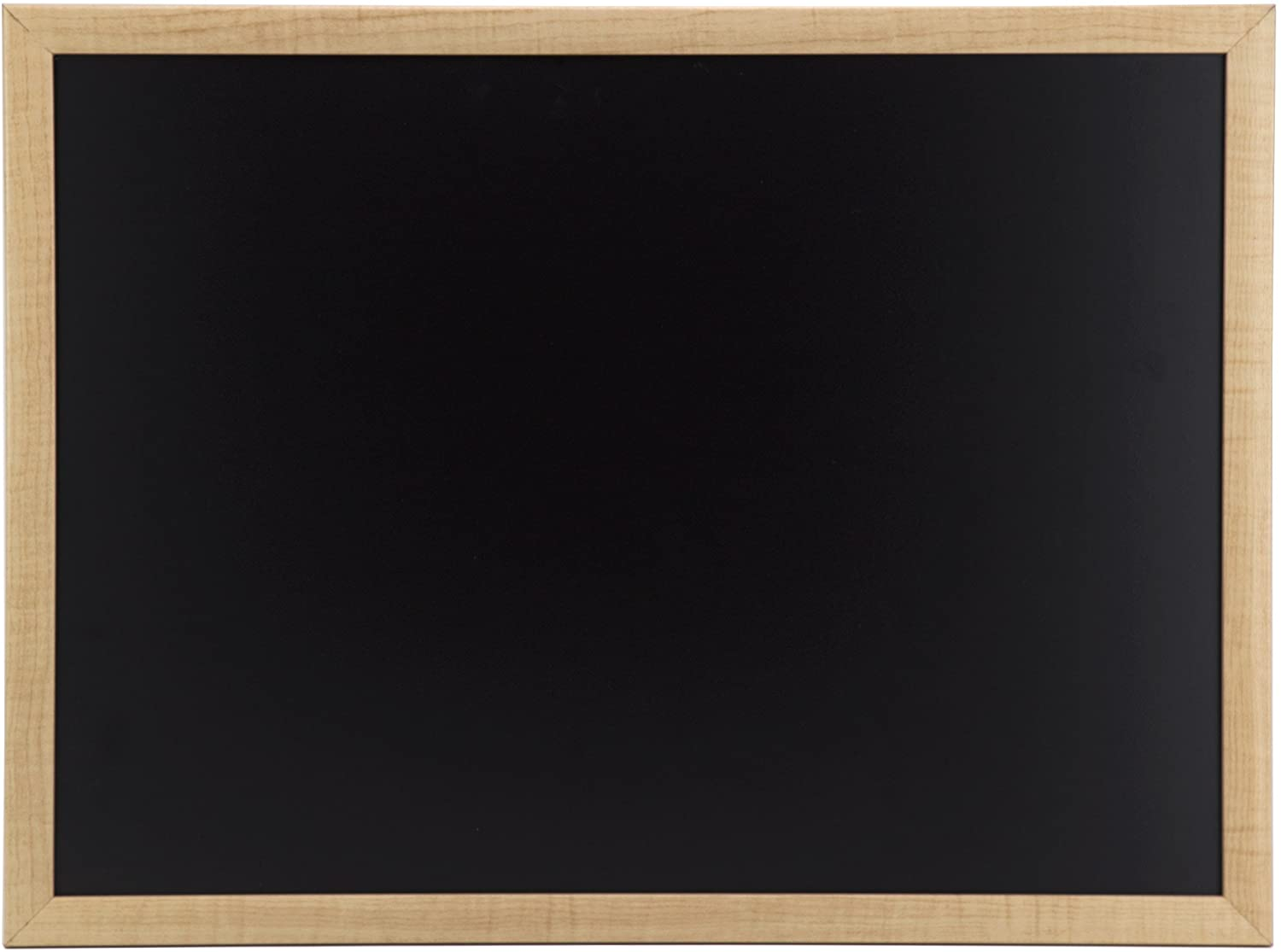 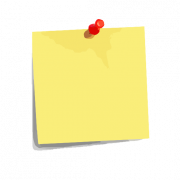 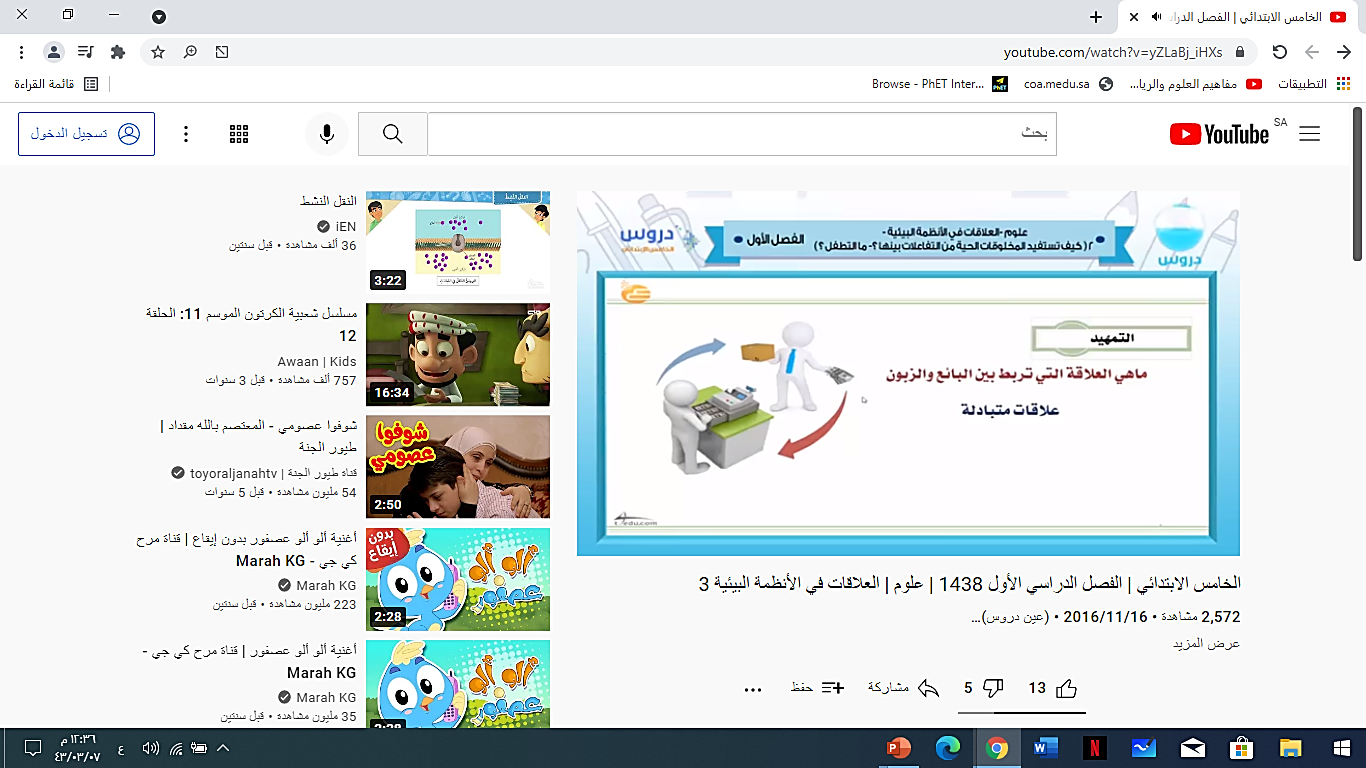 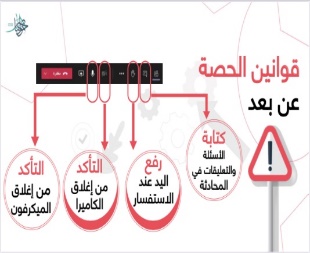 نجمة اليوم
قراءة الصور
الحوار والنقاش
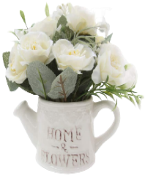 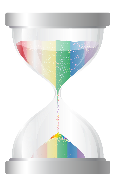 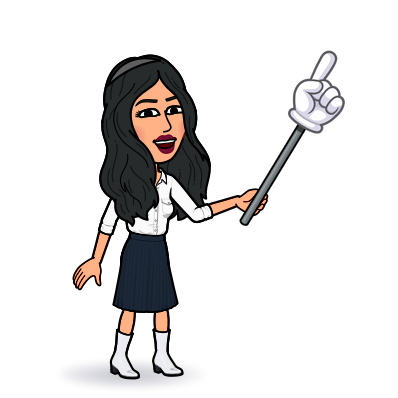 التفكير الناقد
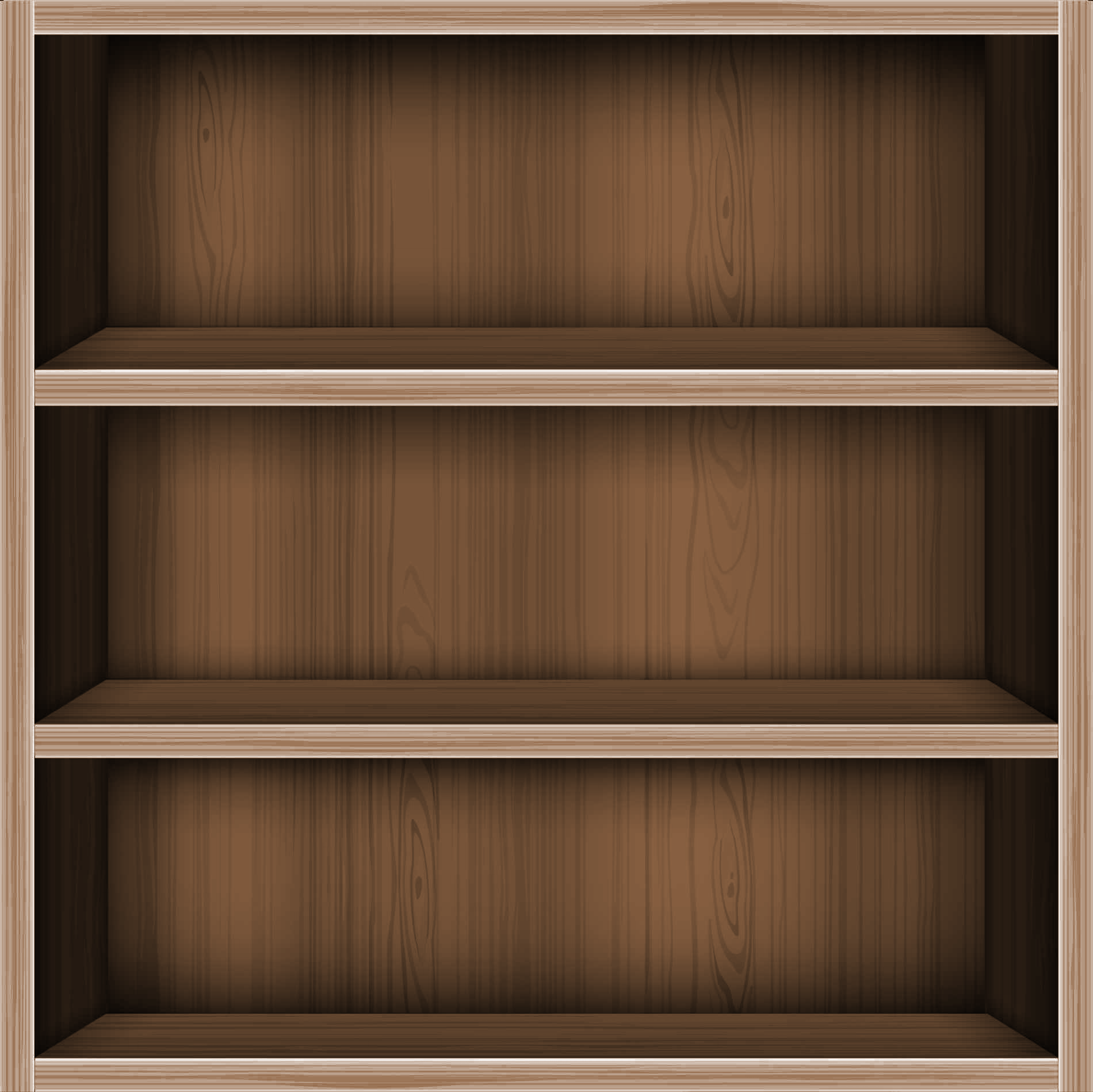 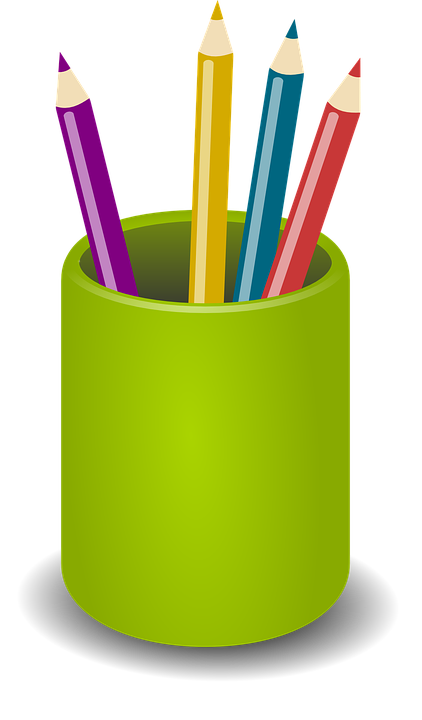 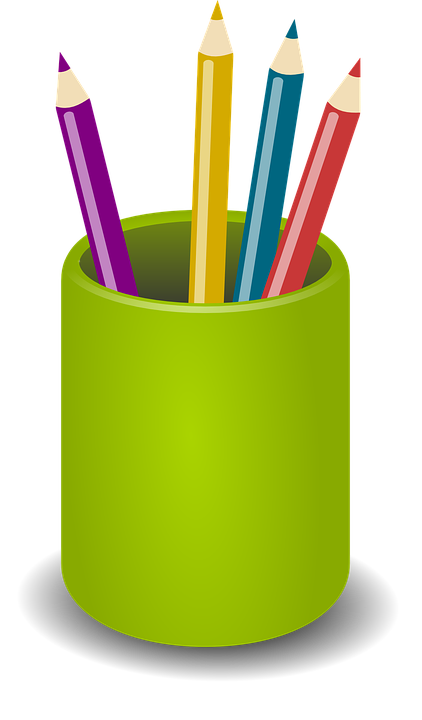 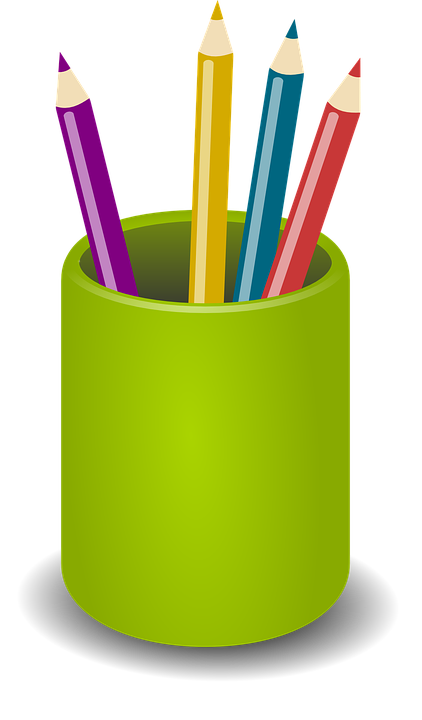 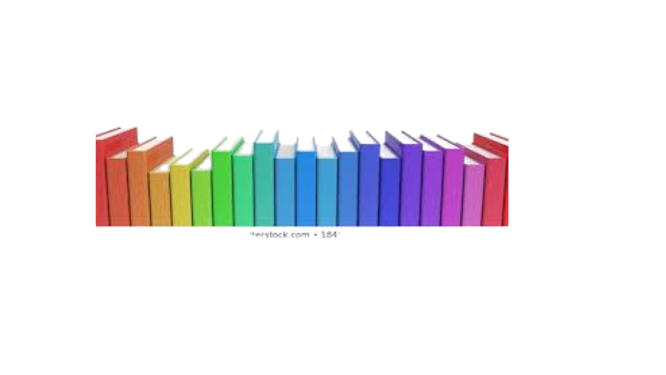 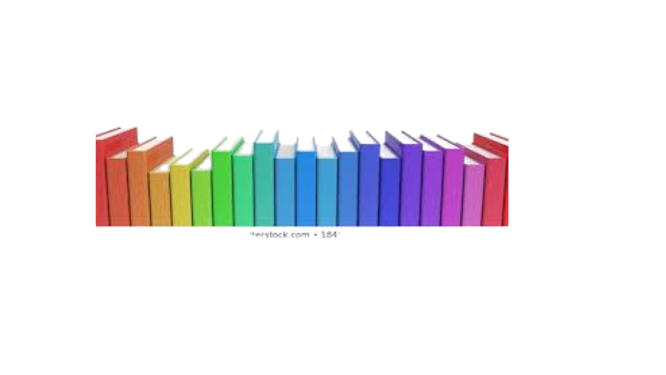 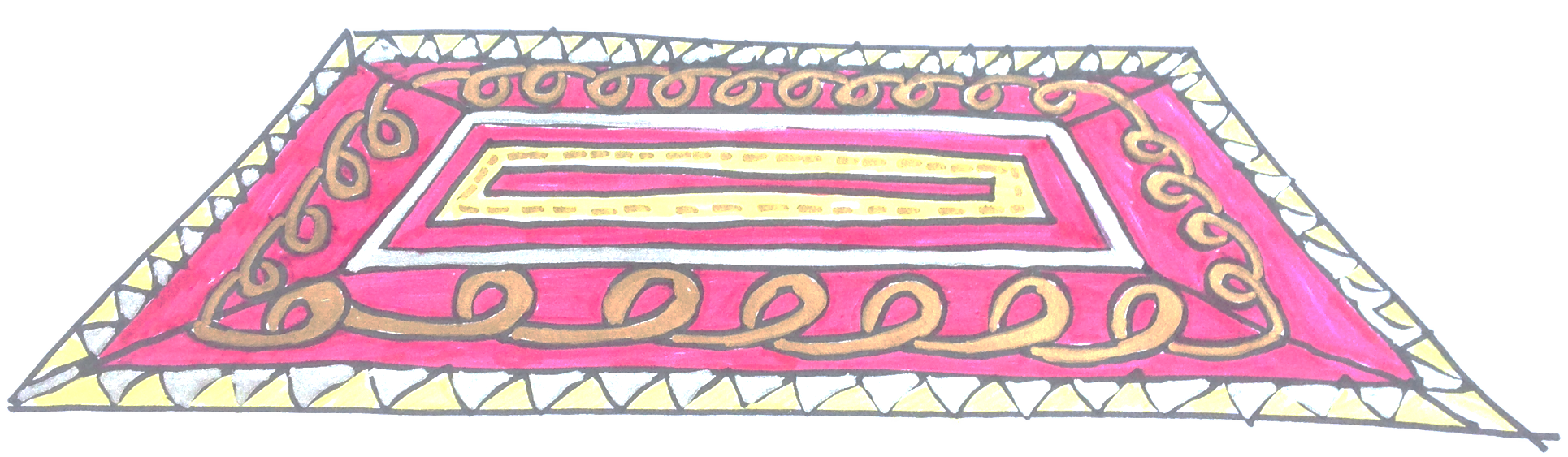 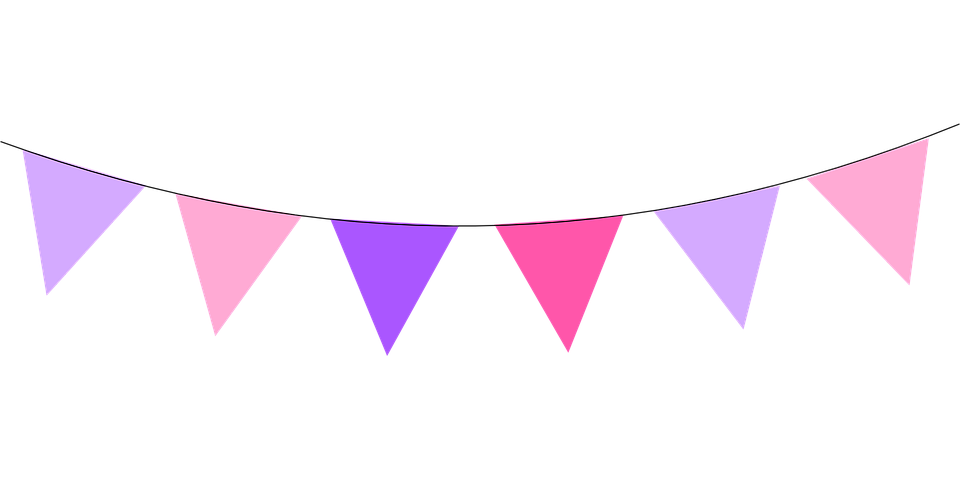 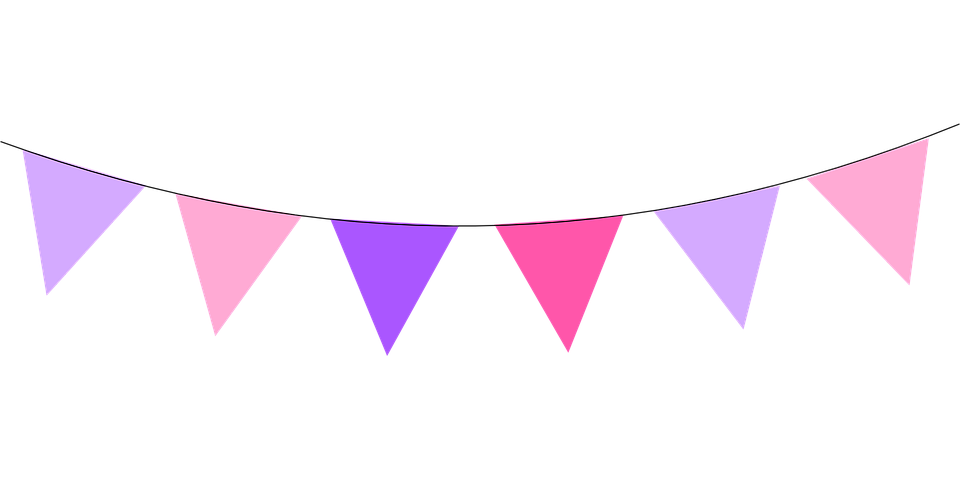 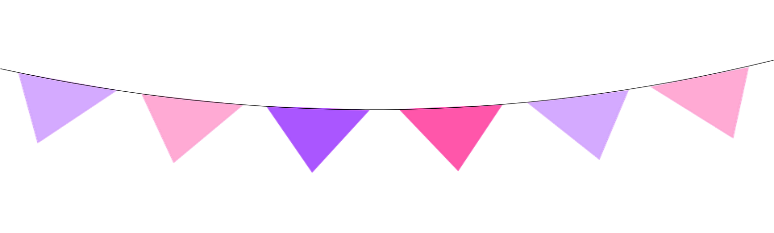 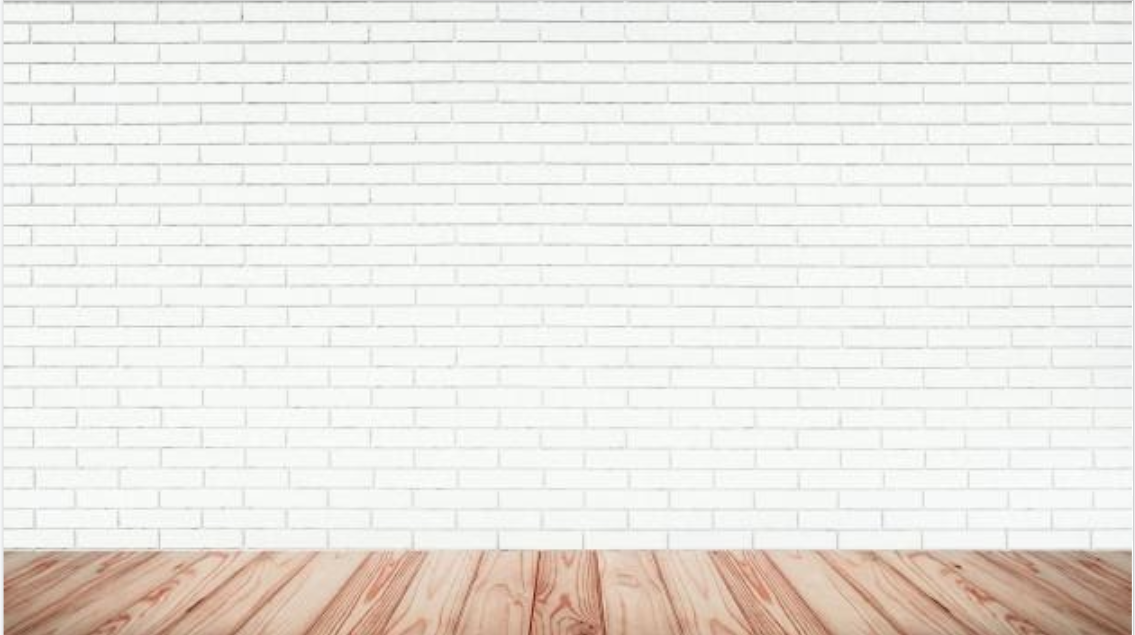 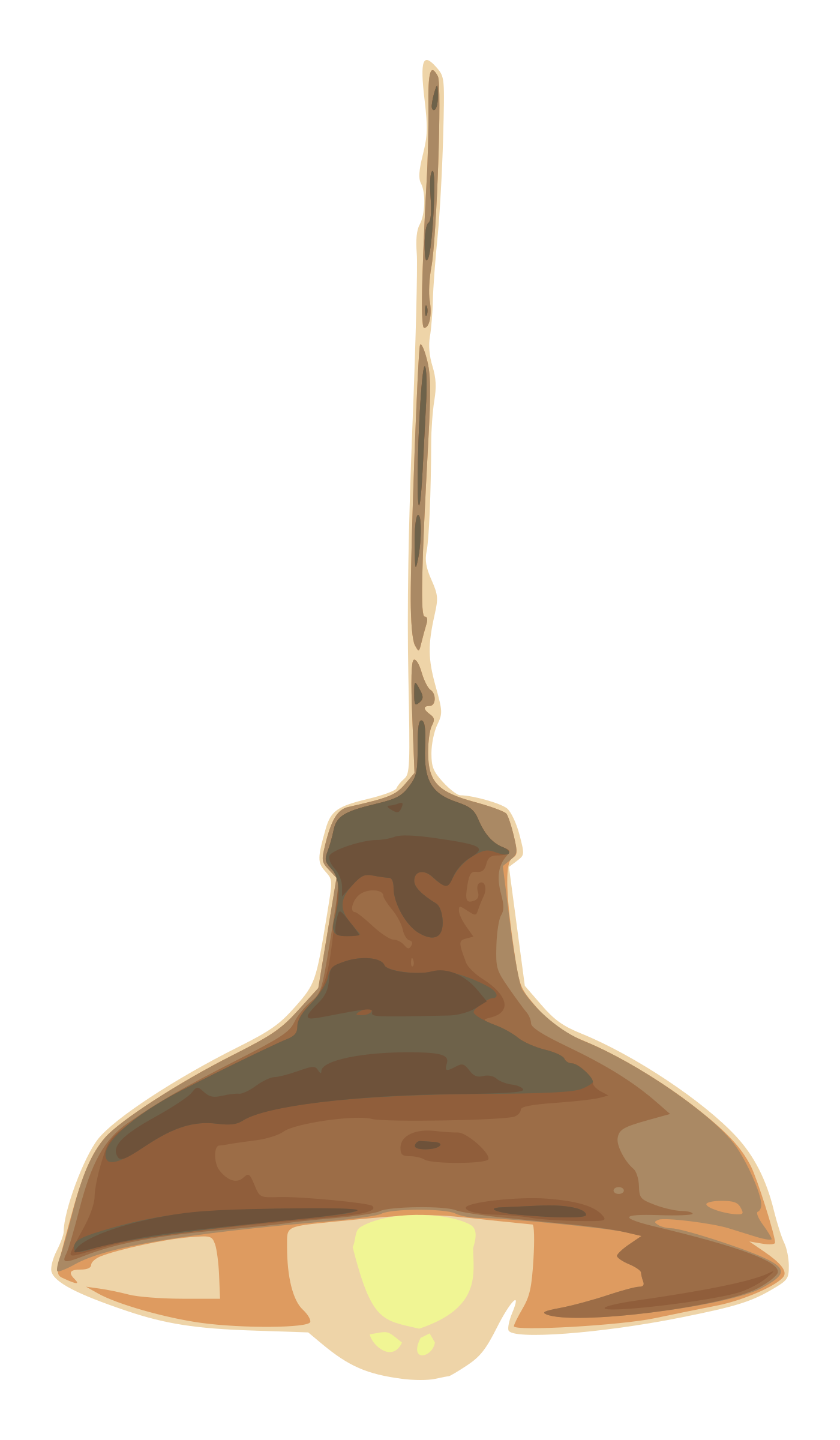 الأهداف
الغلق
العرض
خبرات 
سابقة
التمهيد
الواجب
التقويم
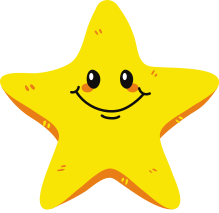 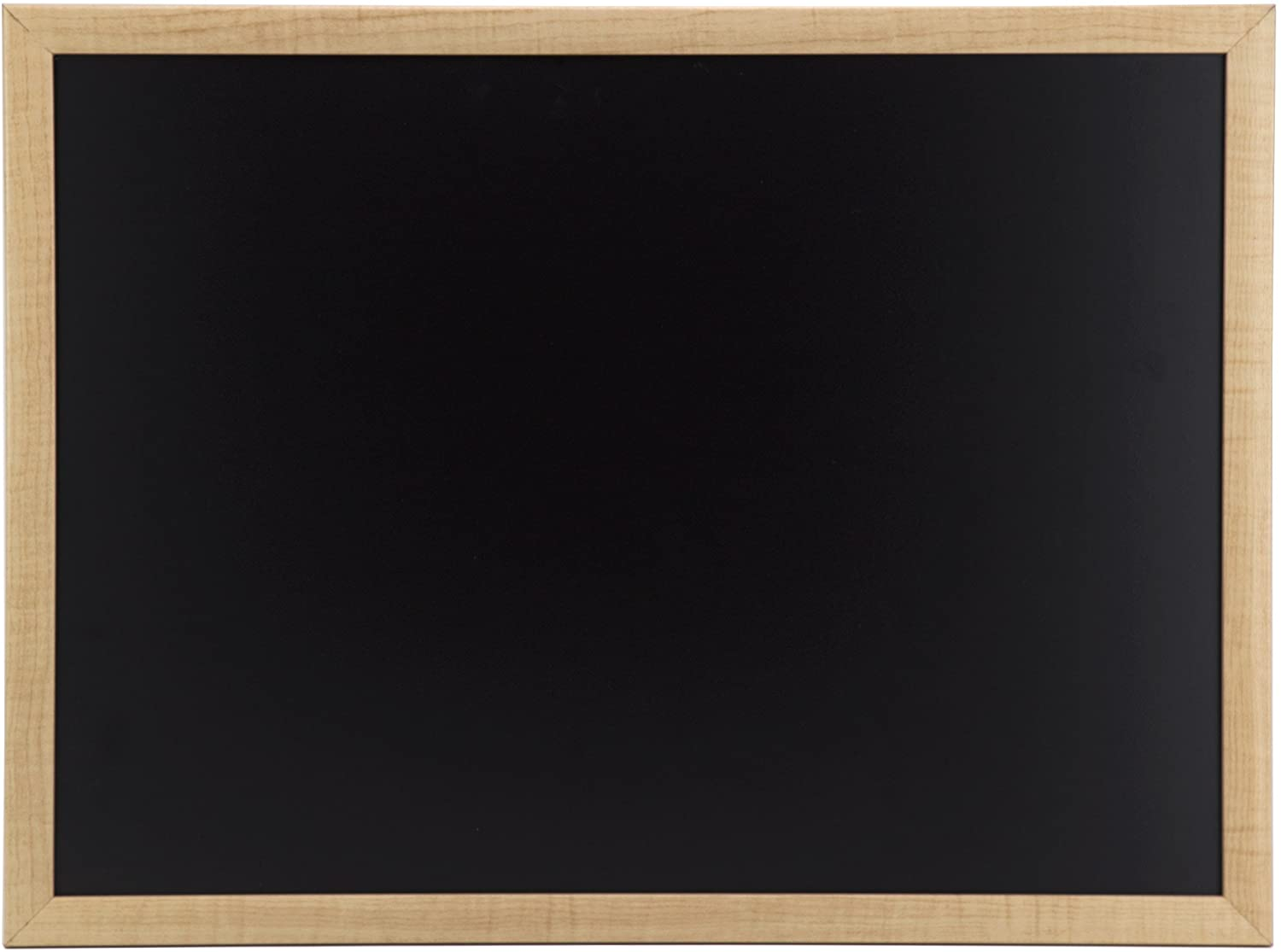 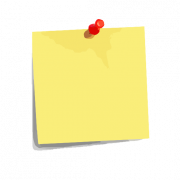 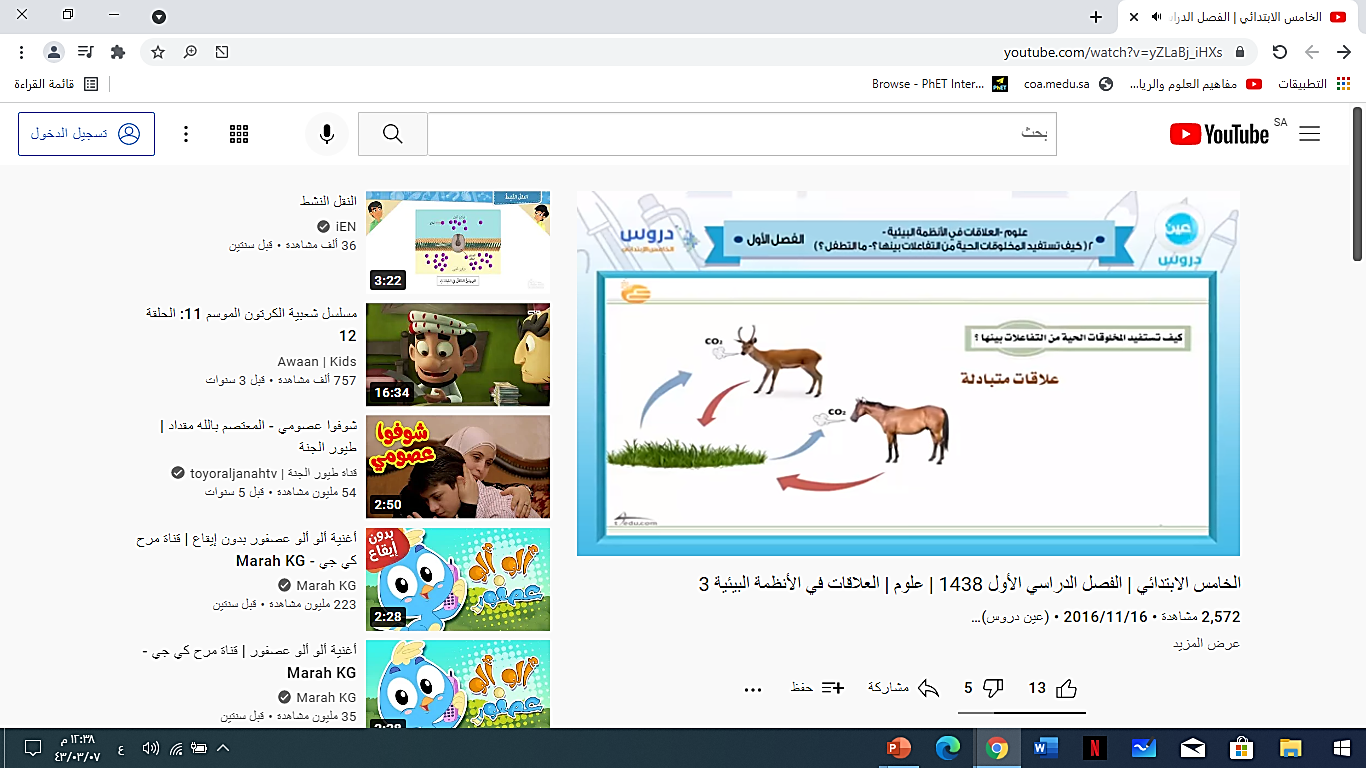 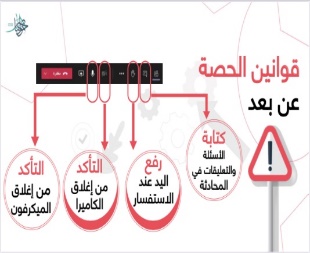 نجمة اليوم
قراءة الصور
الحوار والنقاش
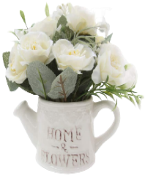 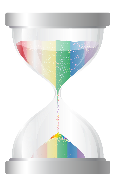 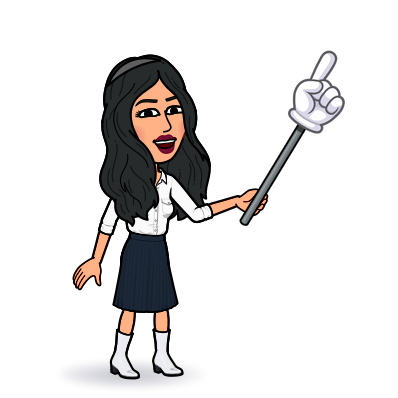 التفكير الناقد
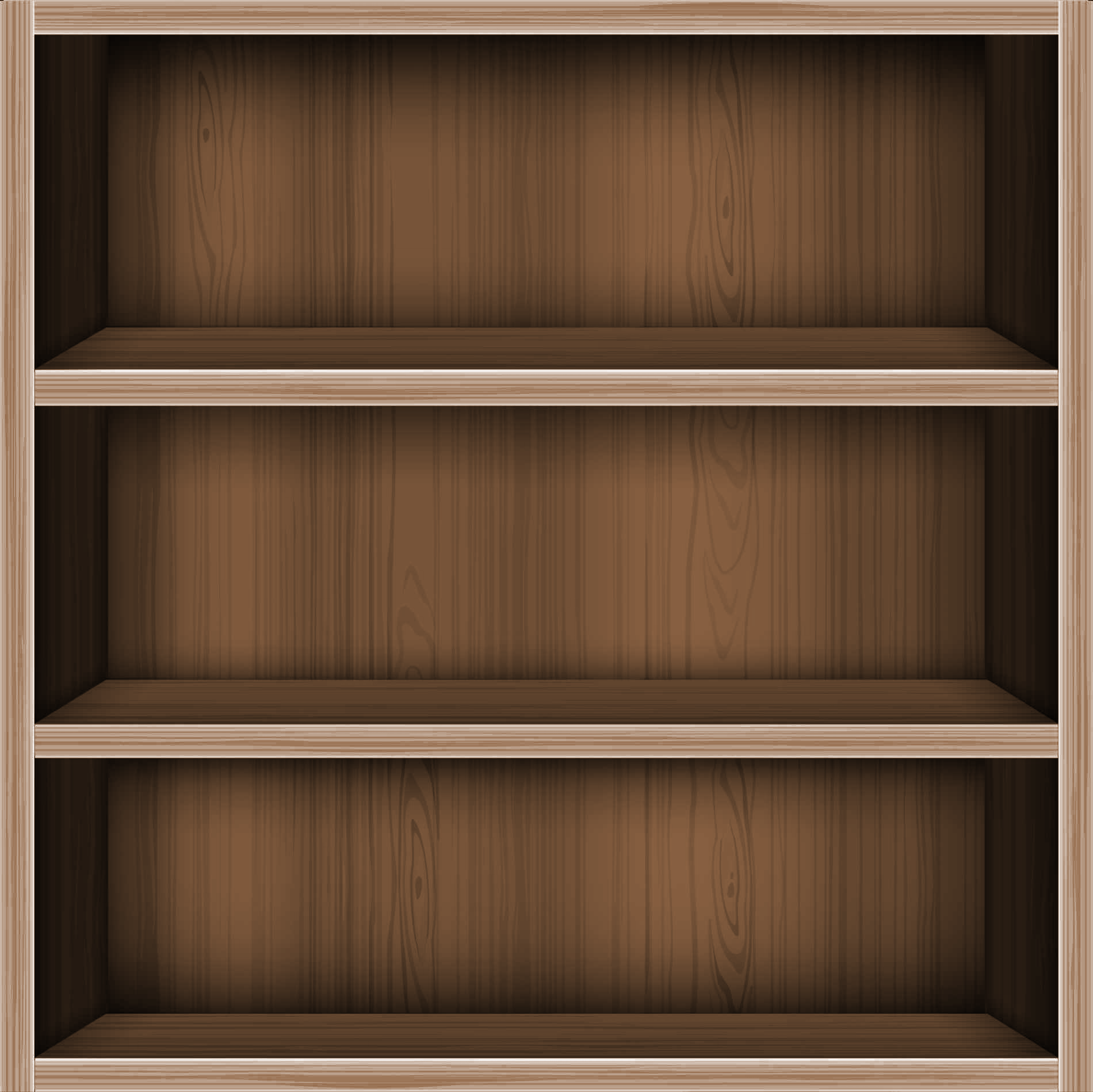 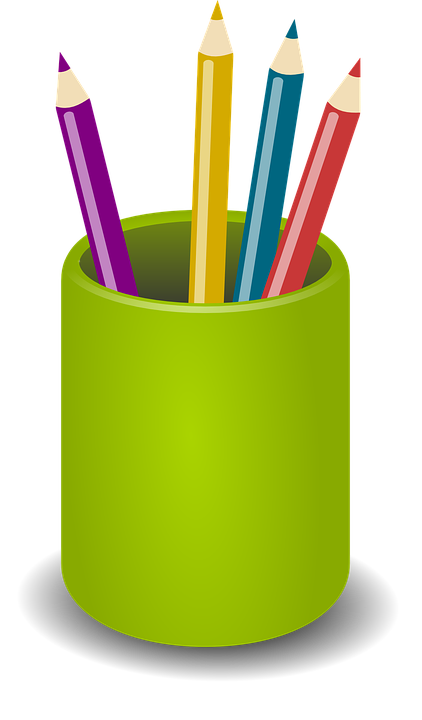 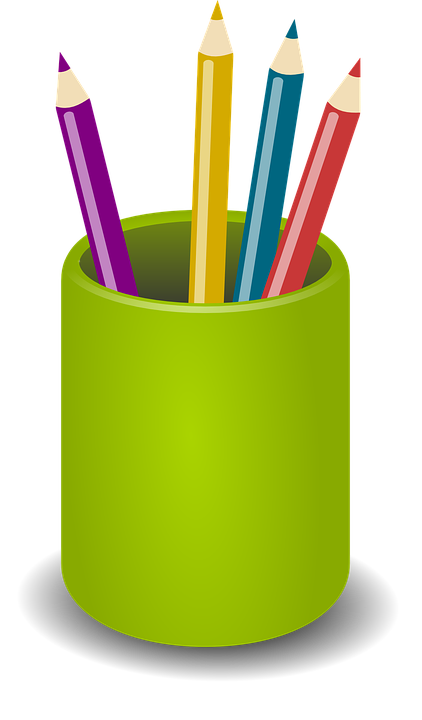 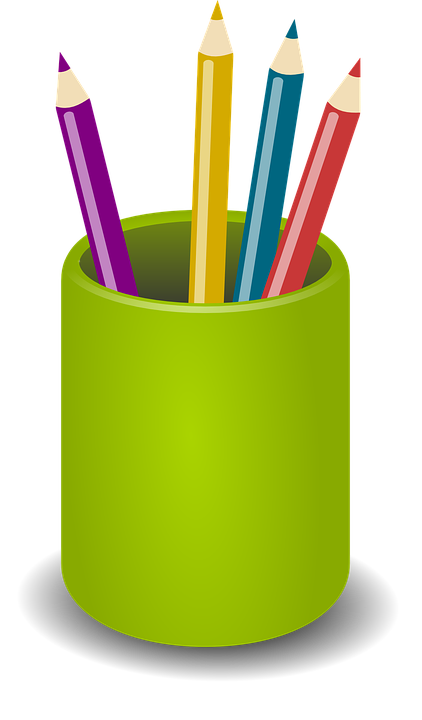 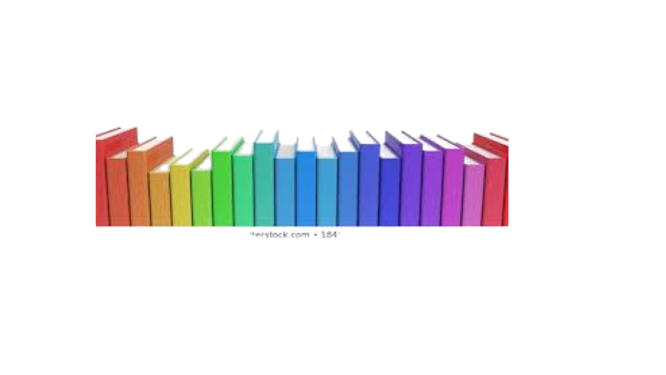 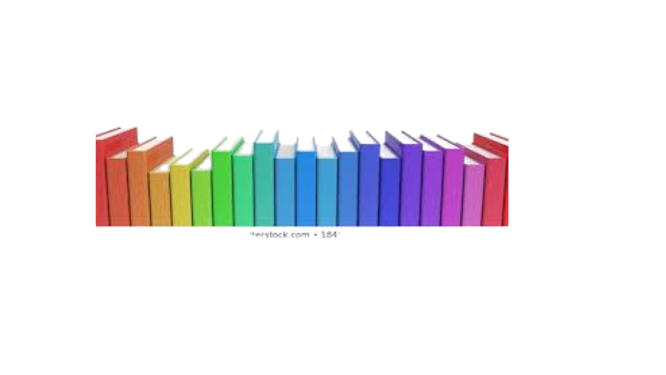 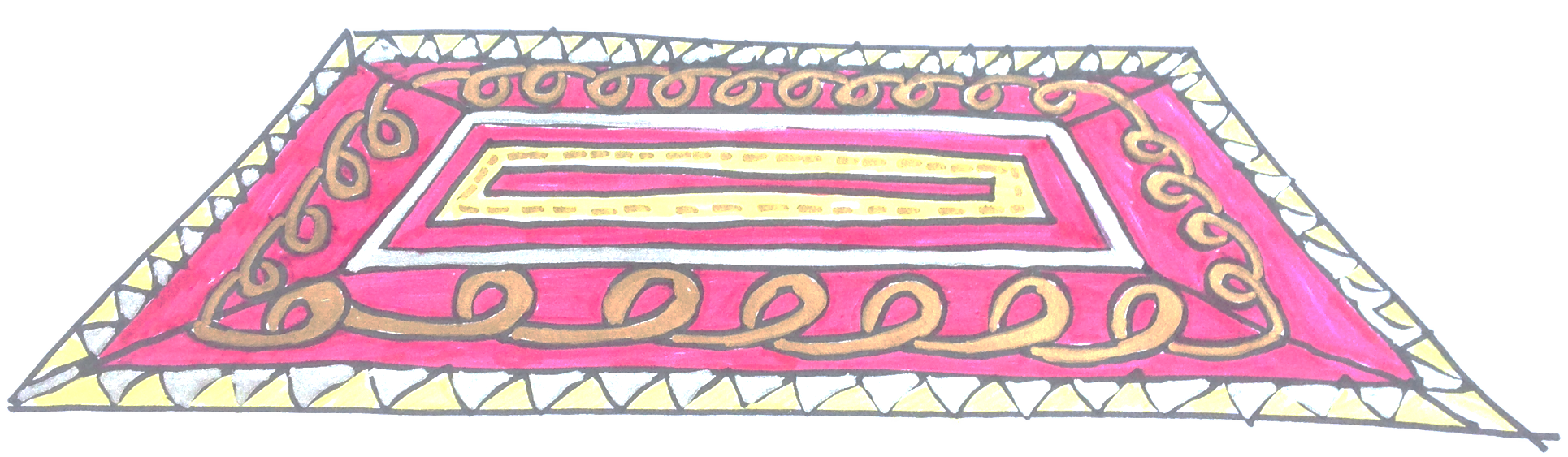 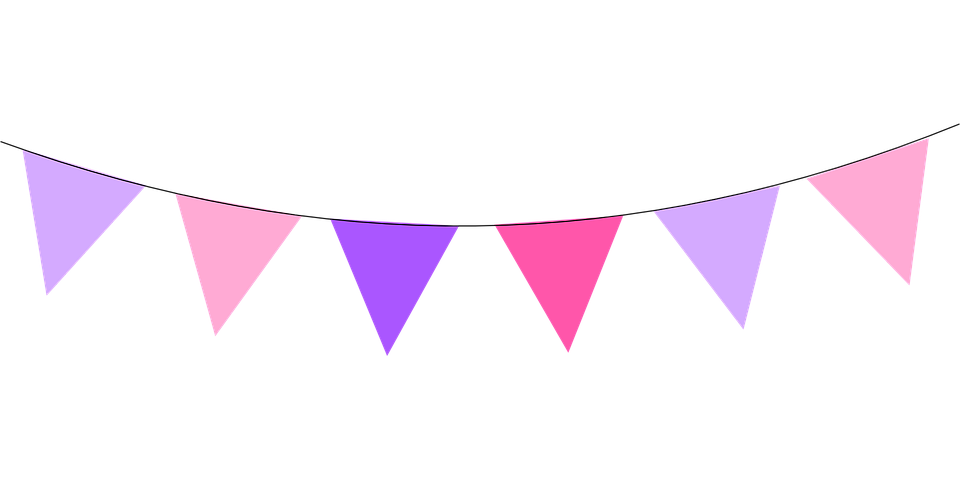 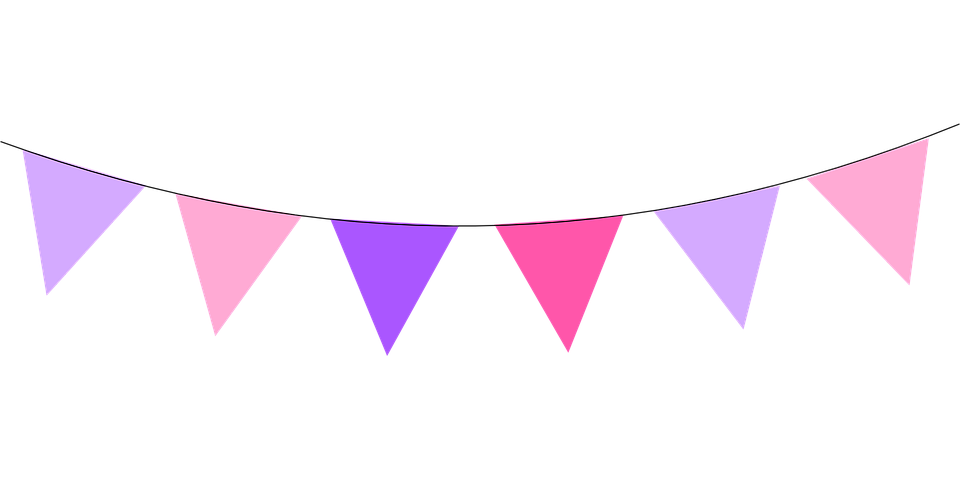 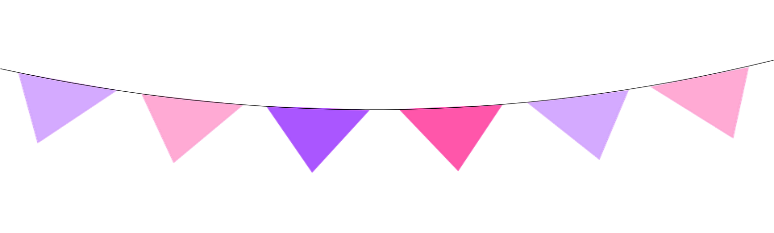 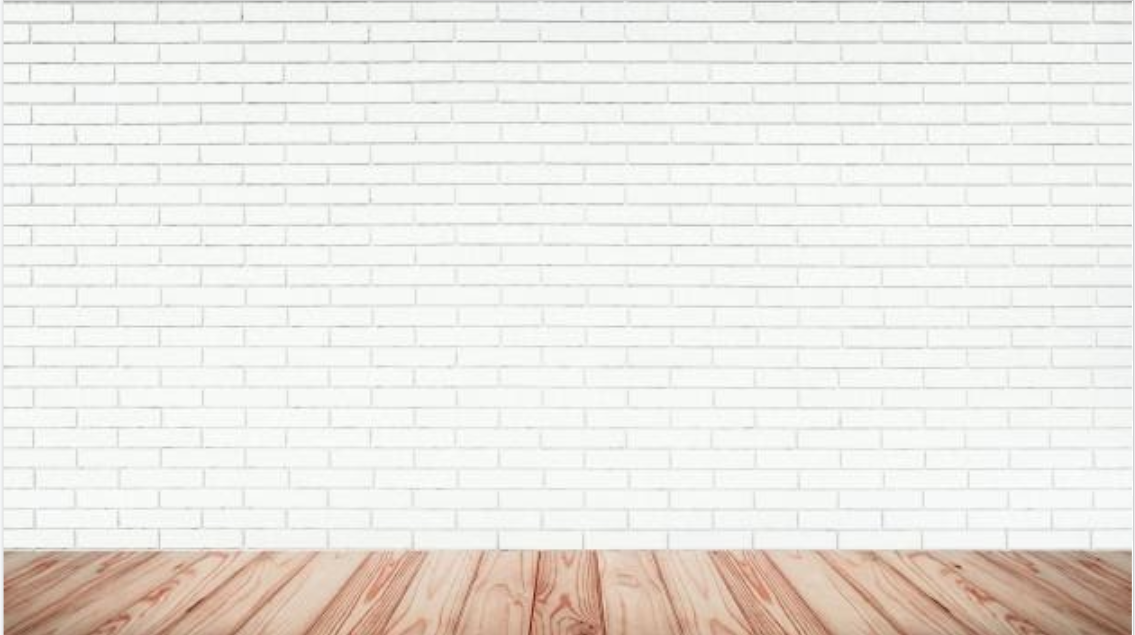 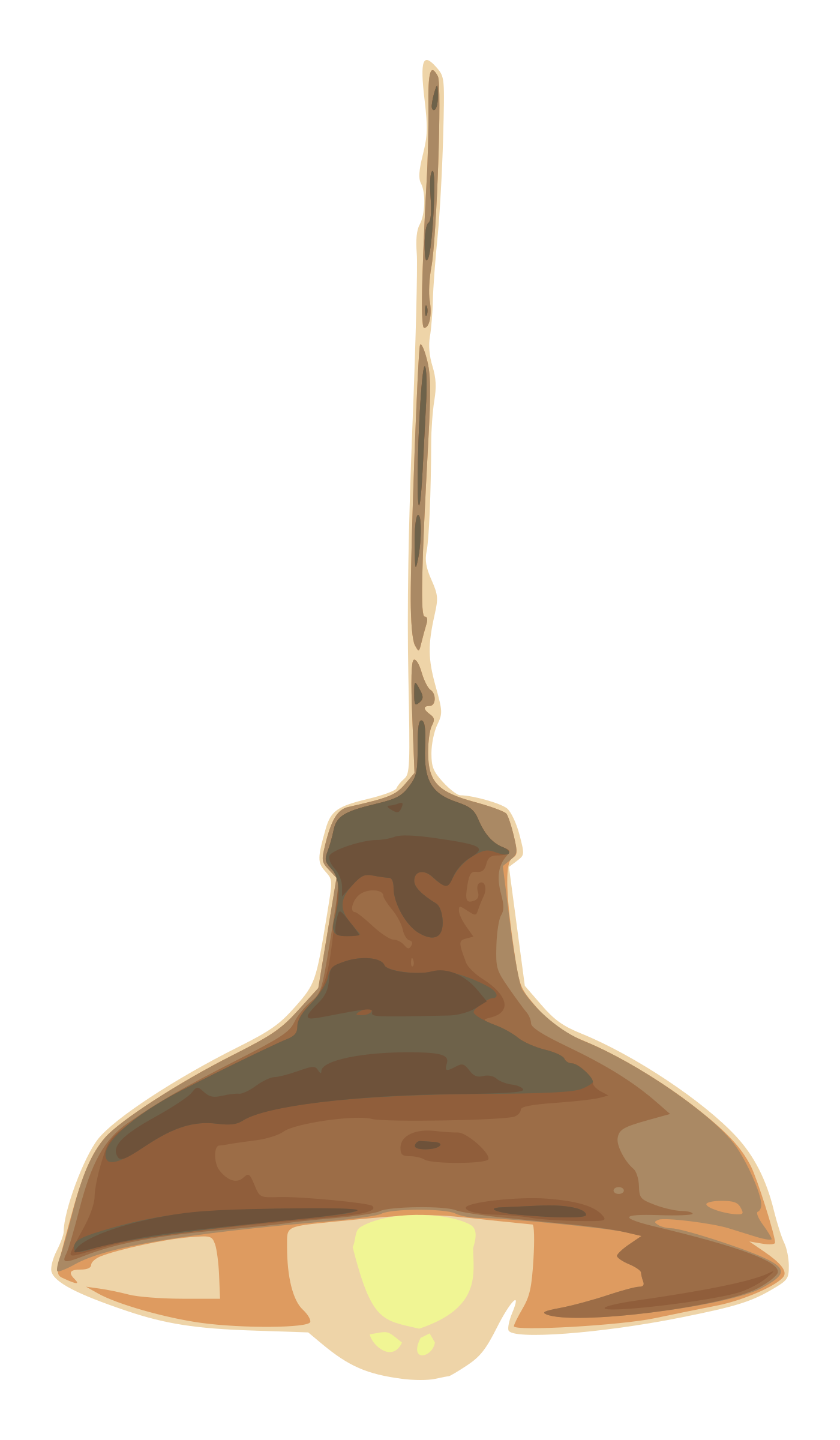 الأهداف
الغلق
العرض
خبرات 
سابقة
التمهيد
الواجب
التقويم
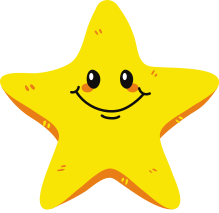 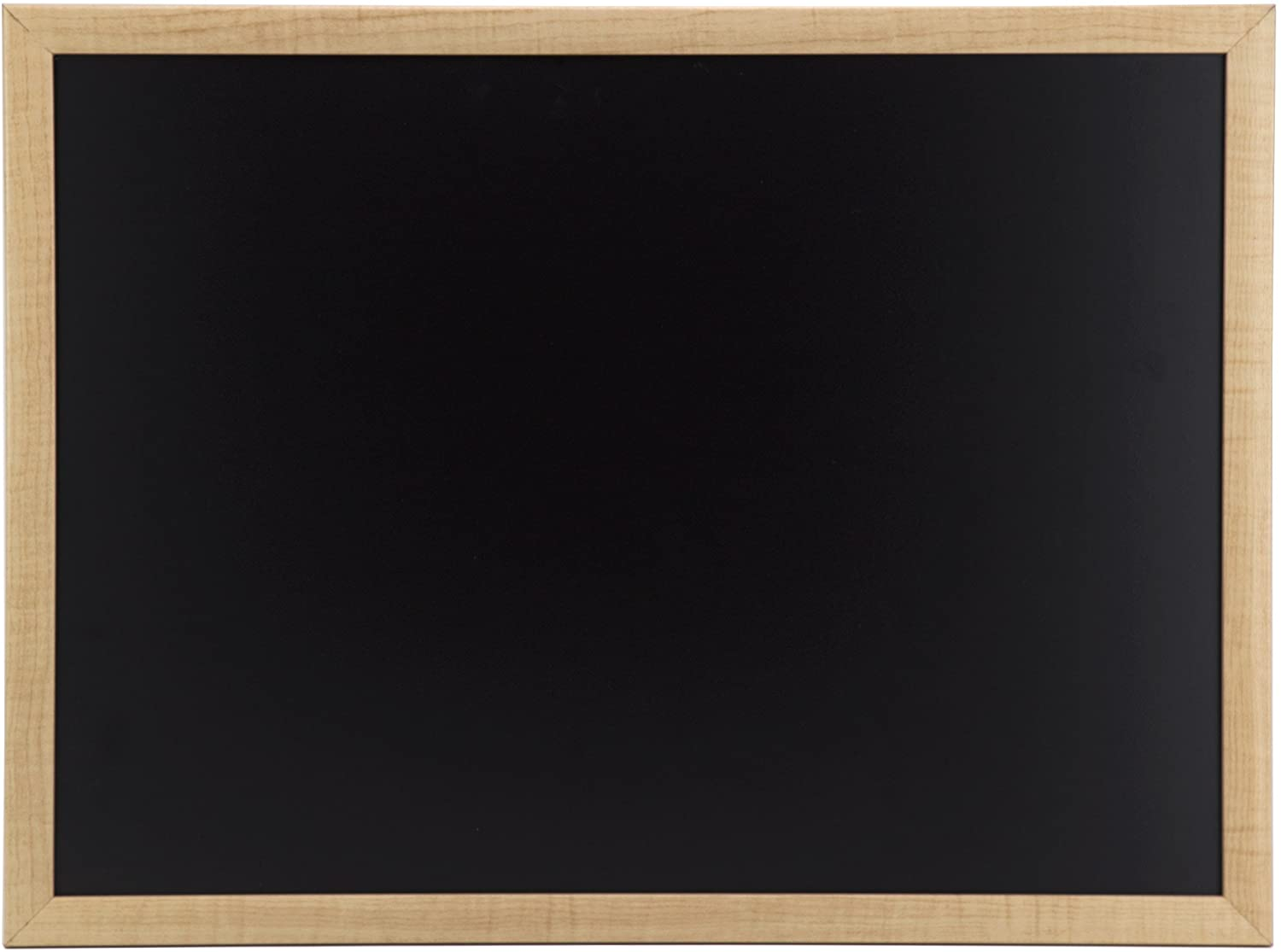 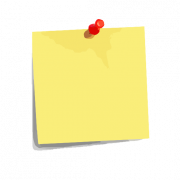 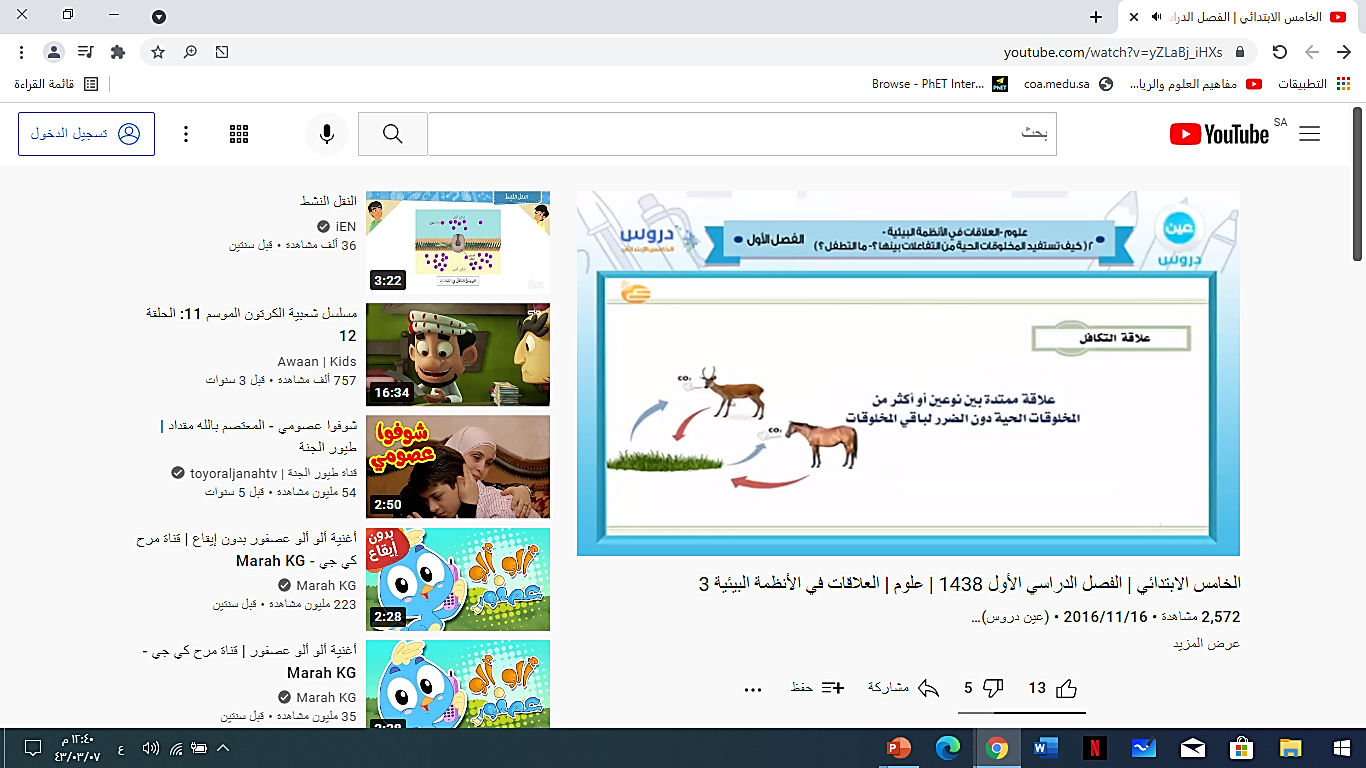 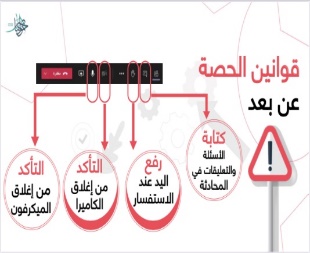 نجمة اليوم
قراءة الصور
الحوار والنقاش
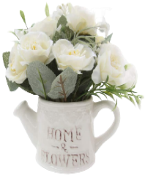 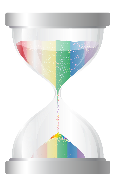 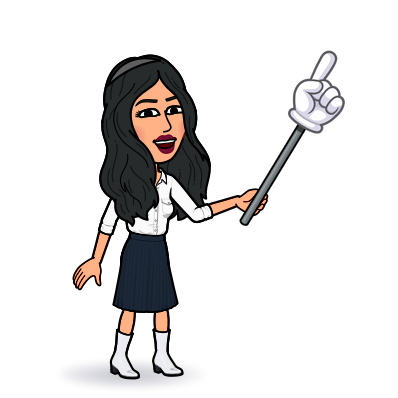 التفكير الناقد
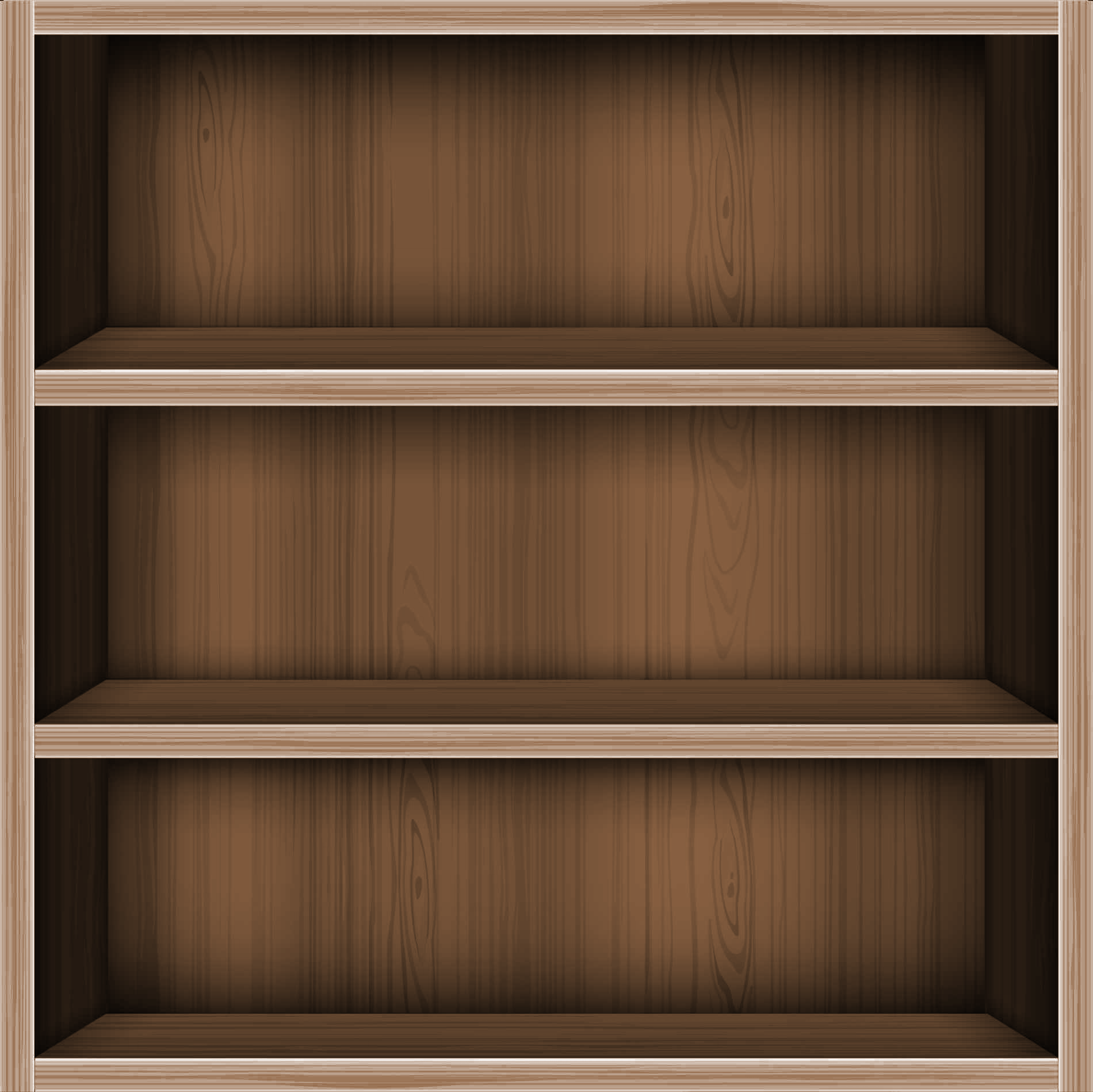 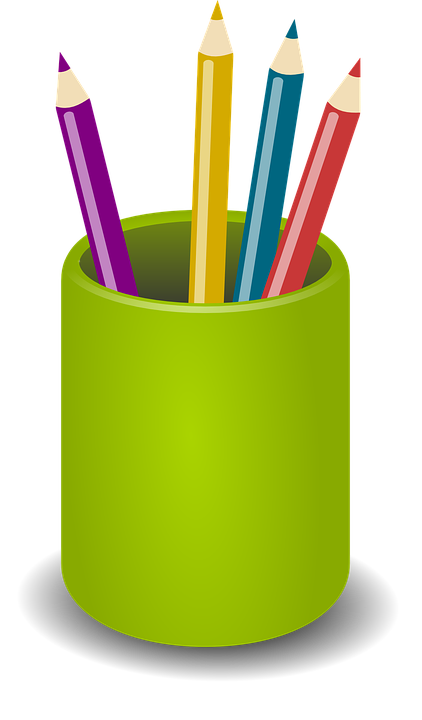 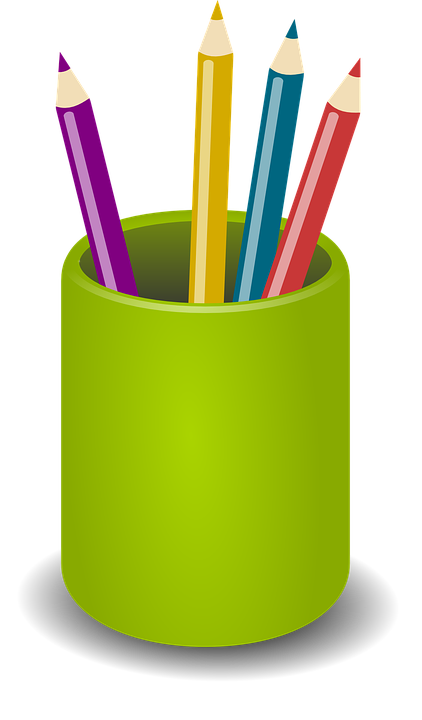 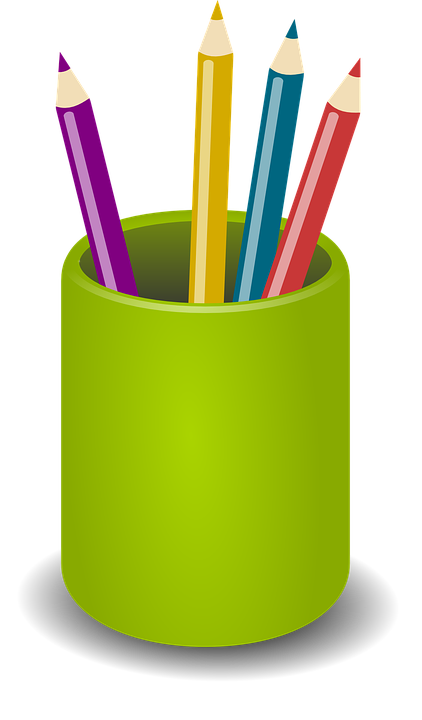 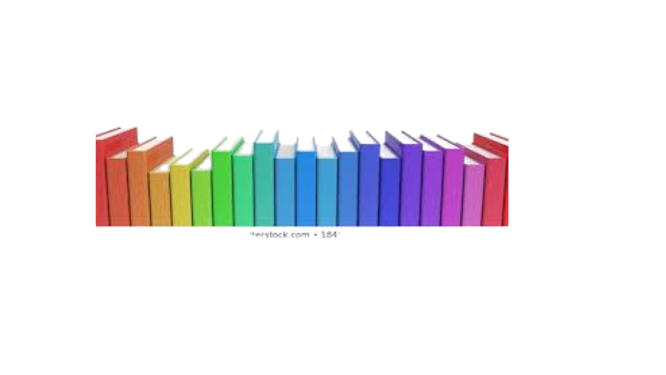 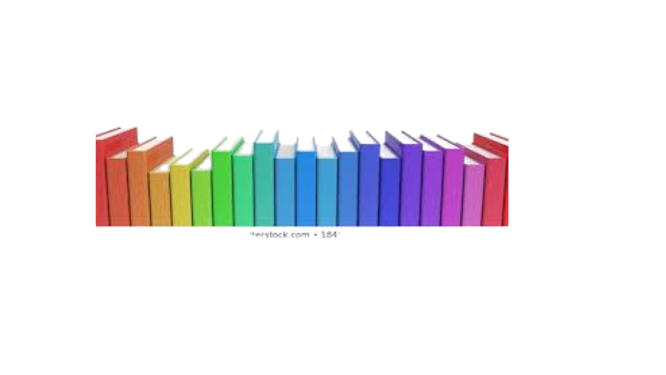 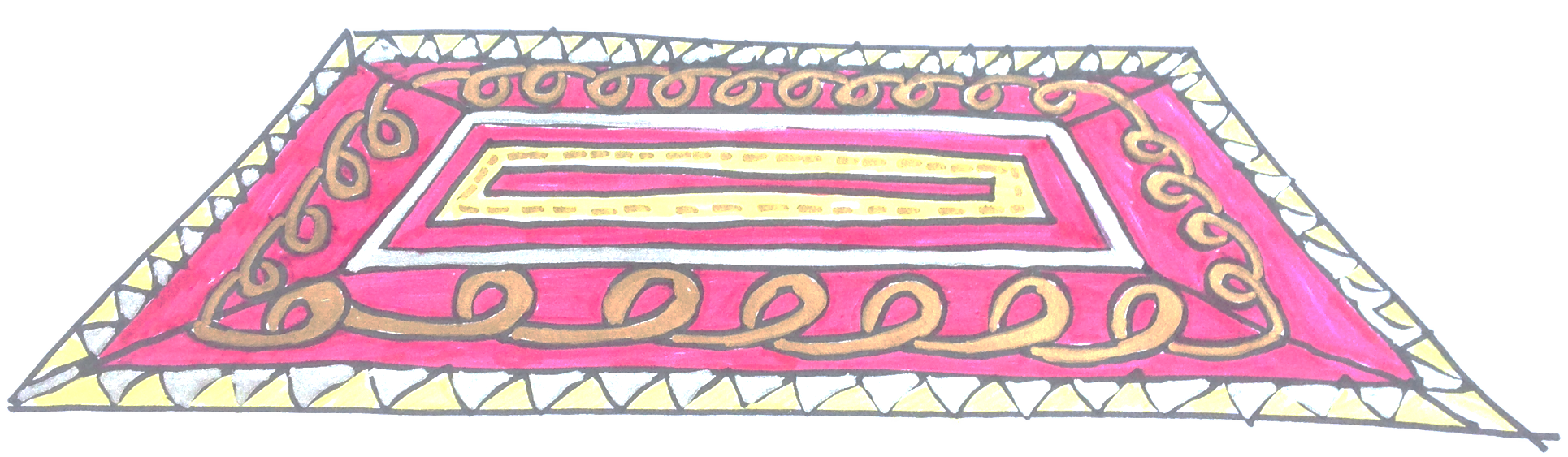 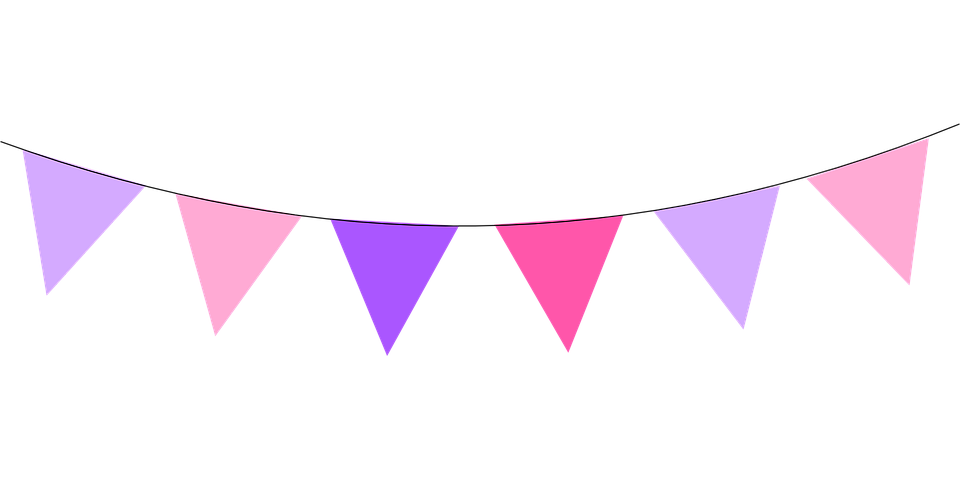 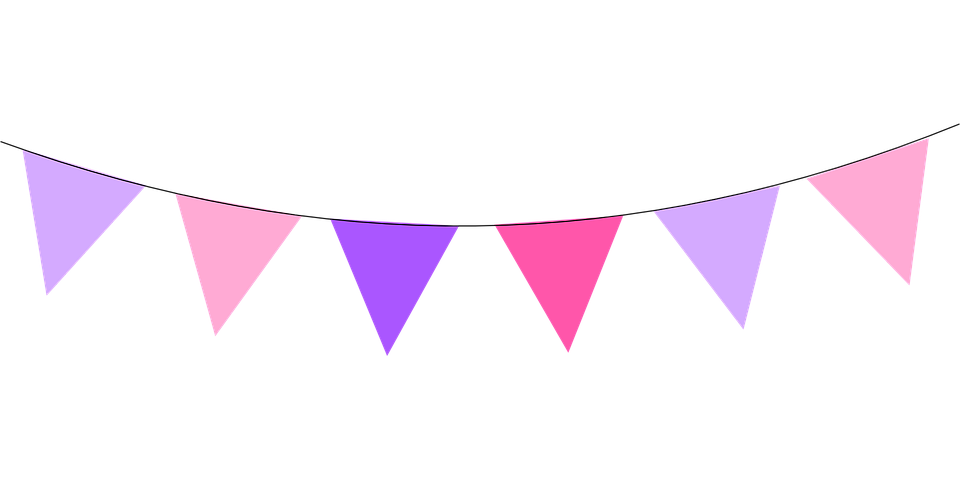 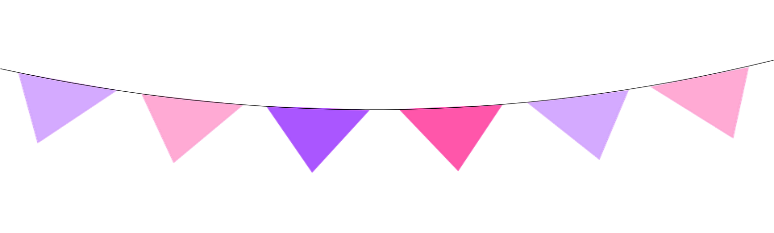 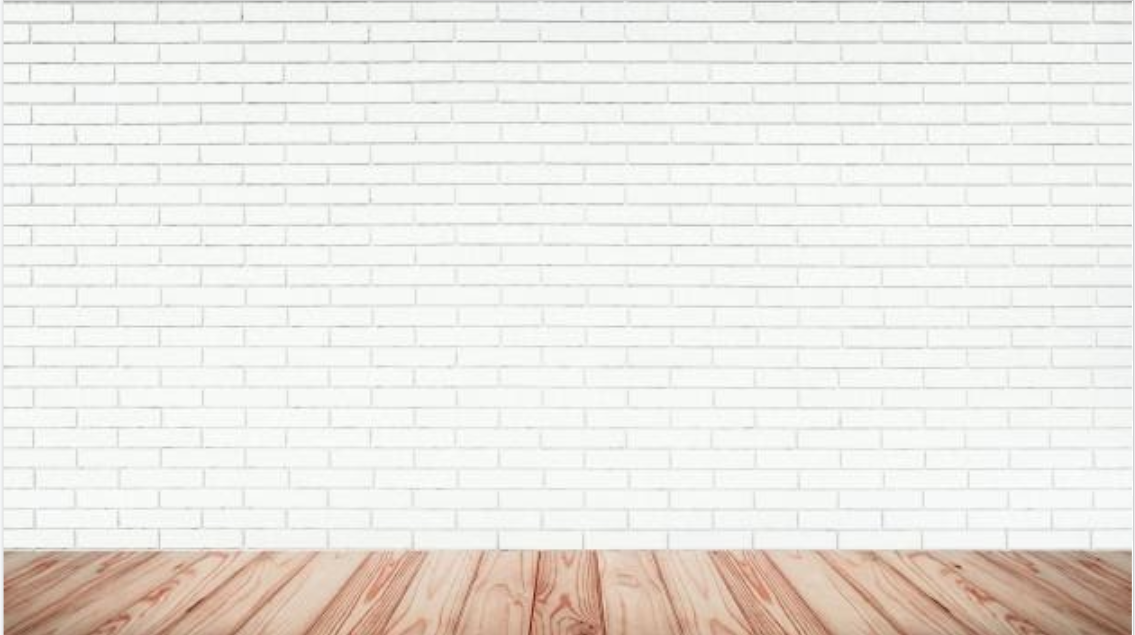 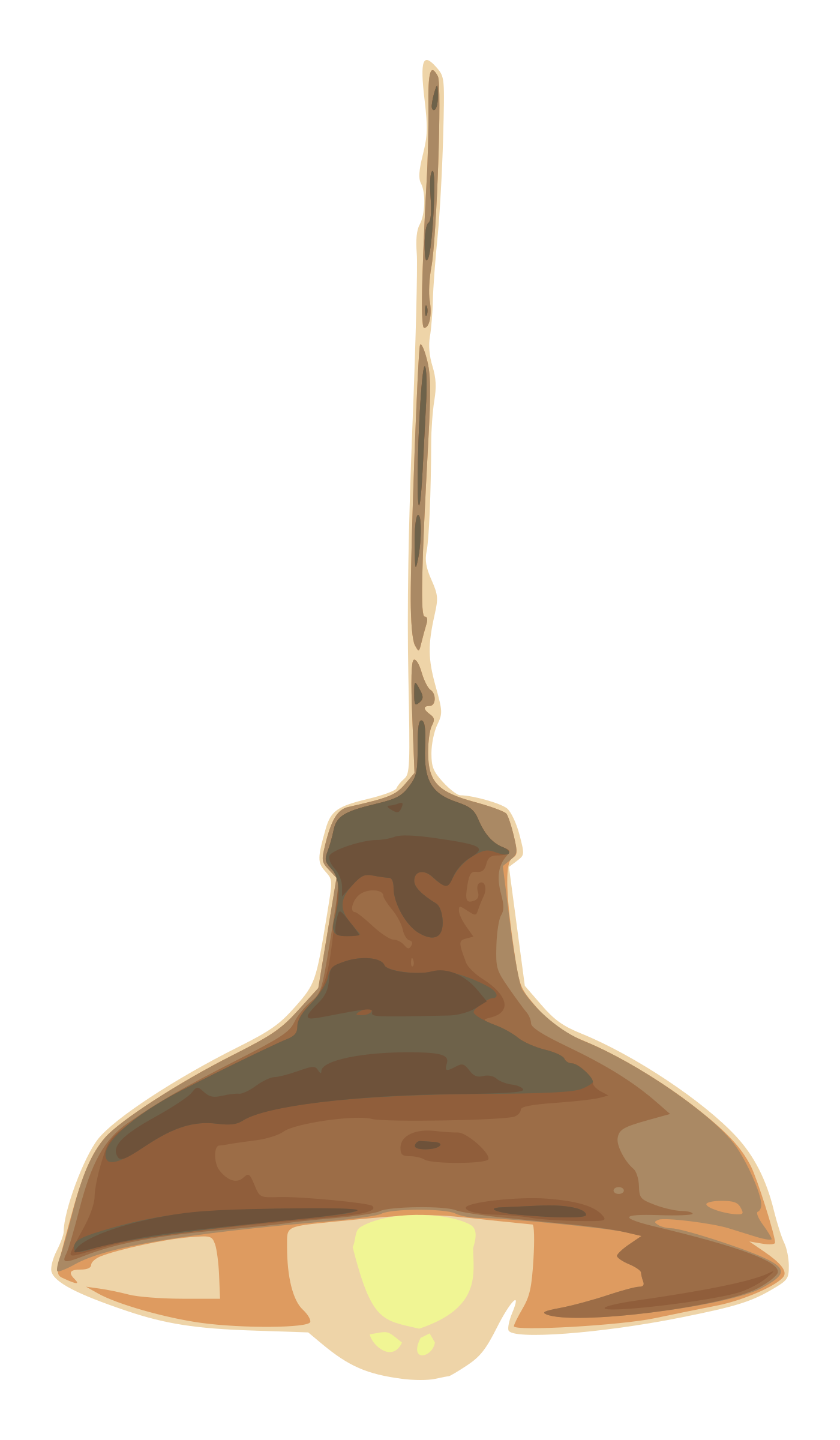 الأهداف
الغلق
العرض
خبرات 
سابقة
التمهيد
الواجب
التقويم
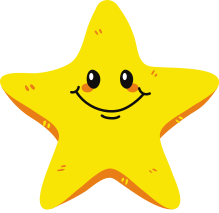 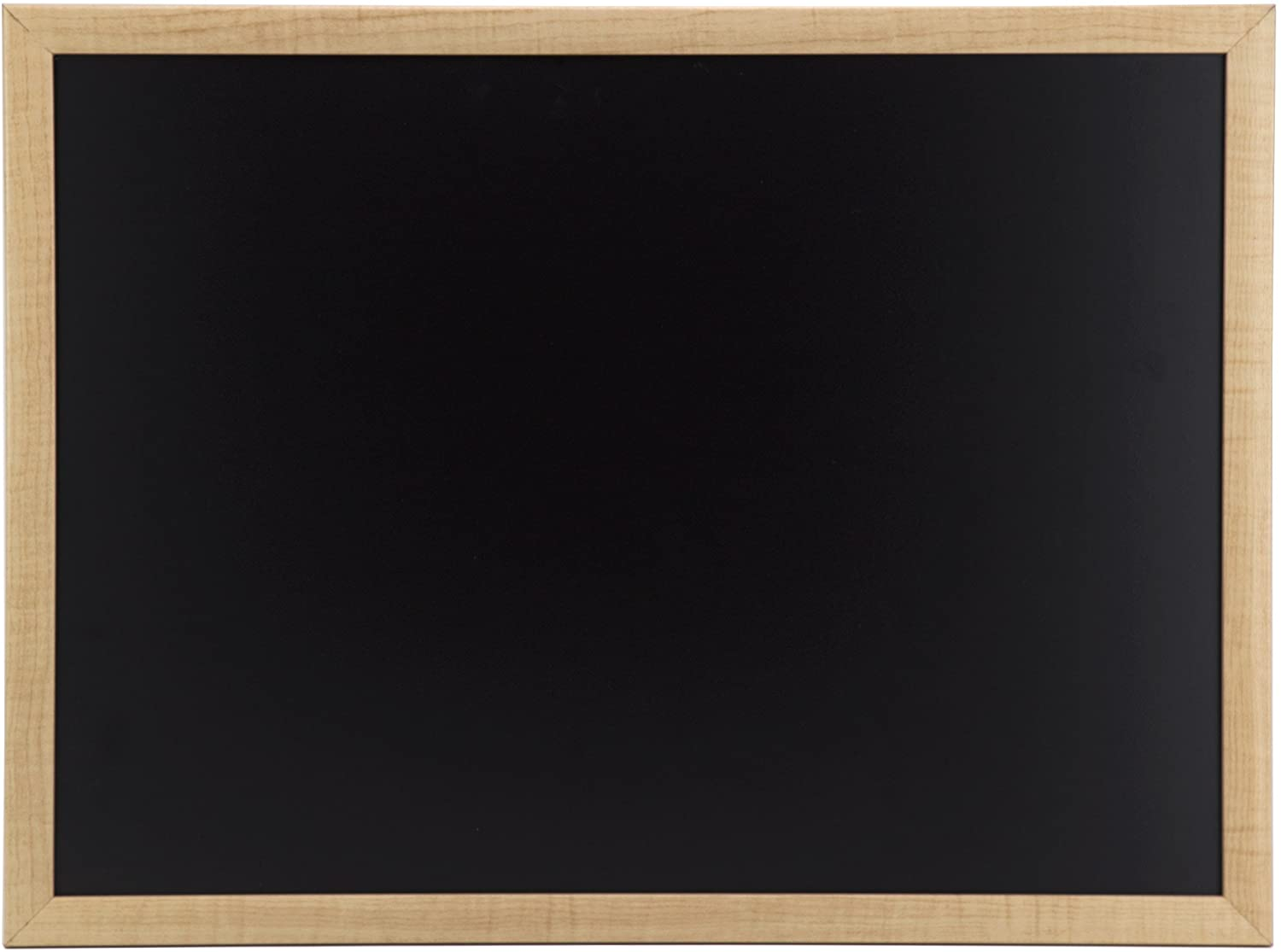 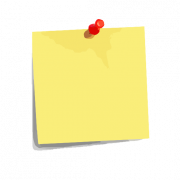 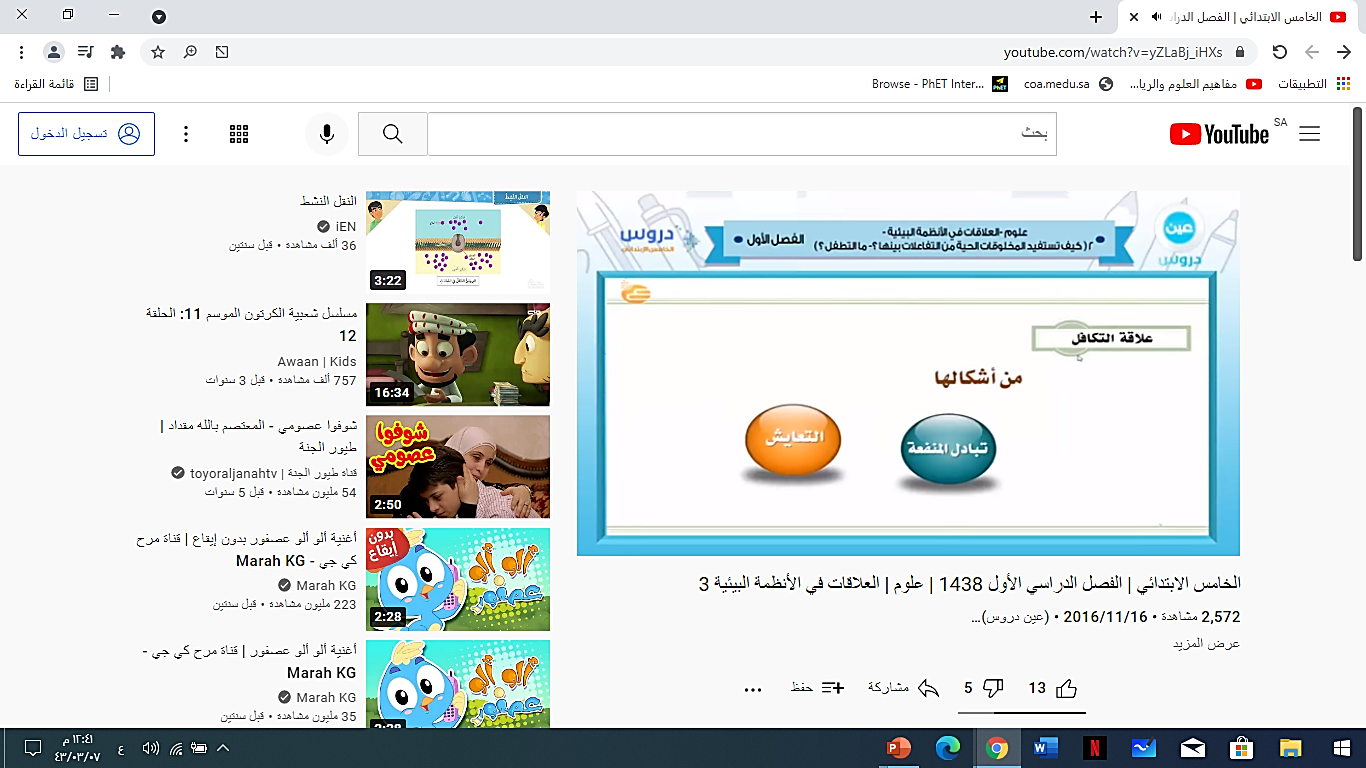 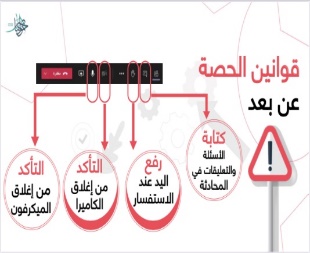 نجمة اليوم
قراءة الصور
الحوار والنقاش
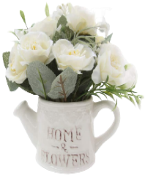 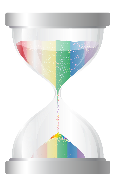 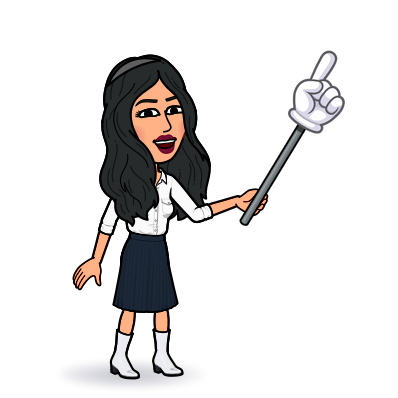 التفكير الناقد
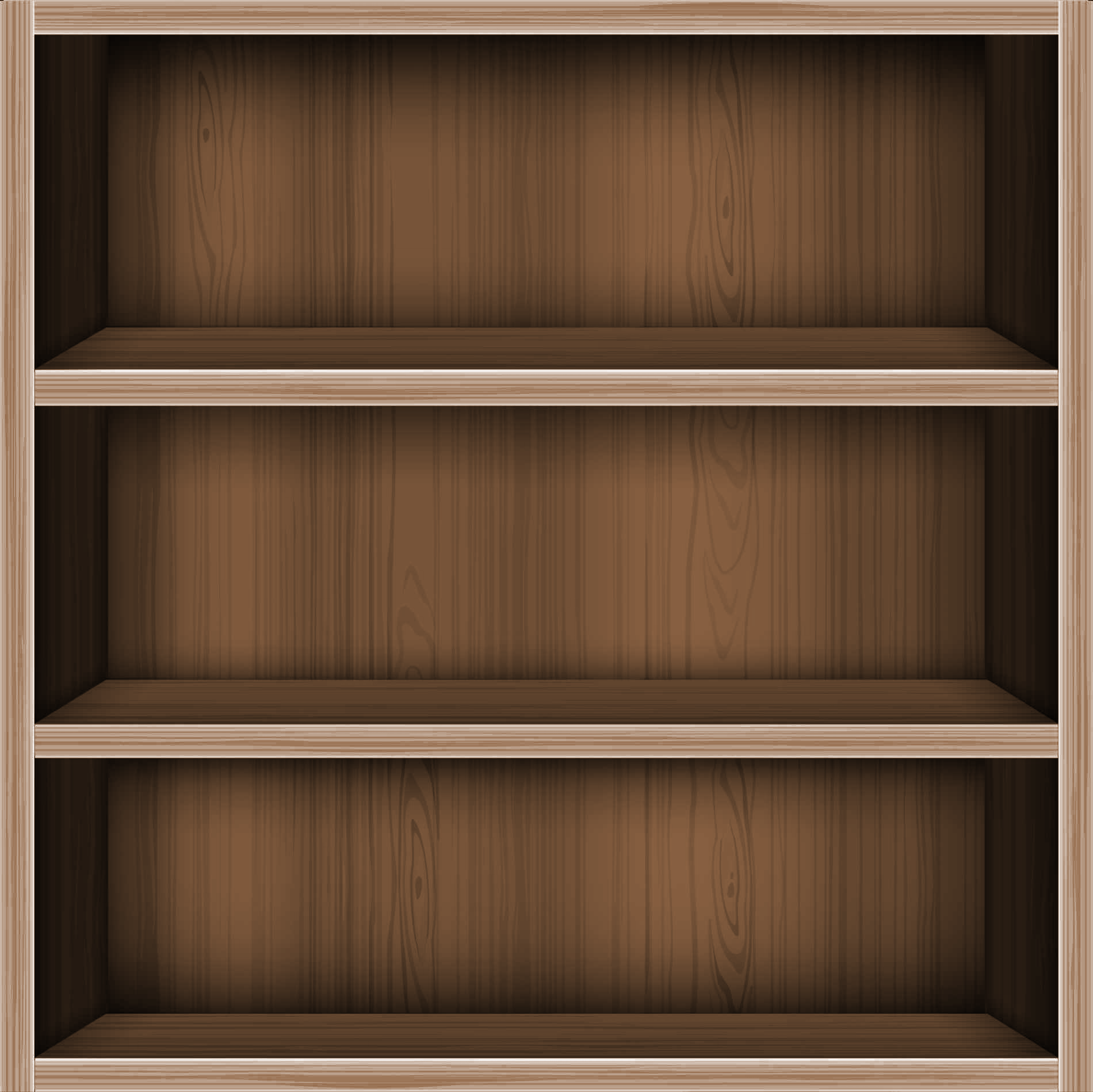 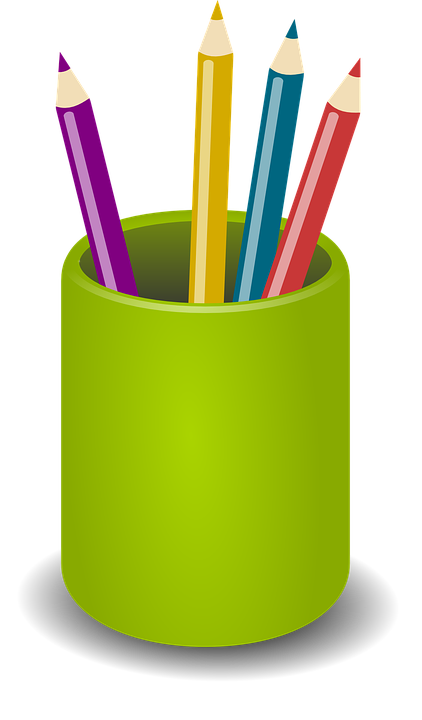 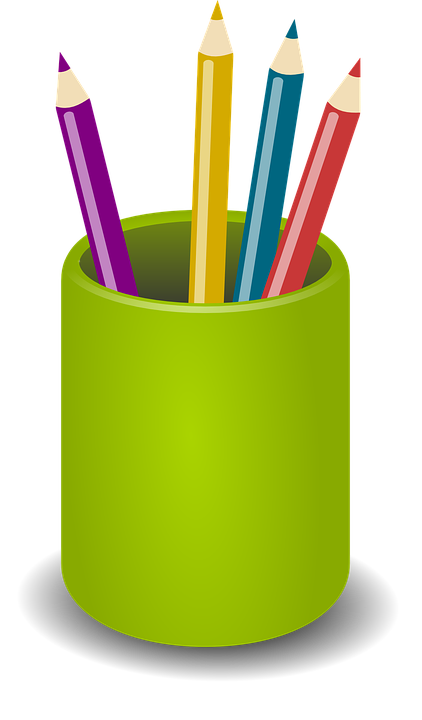 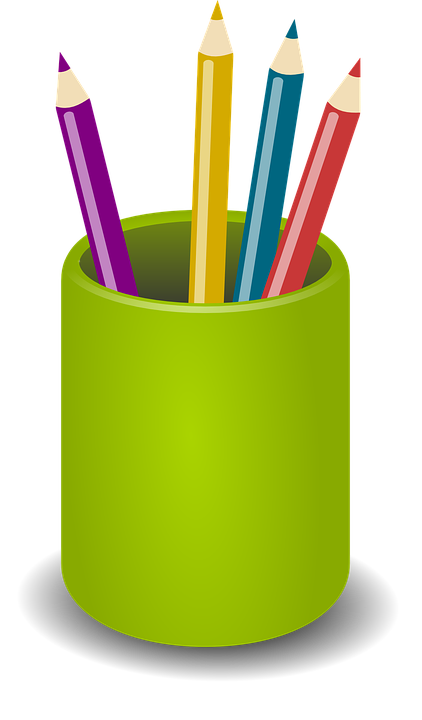 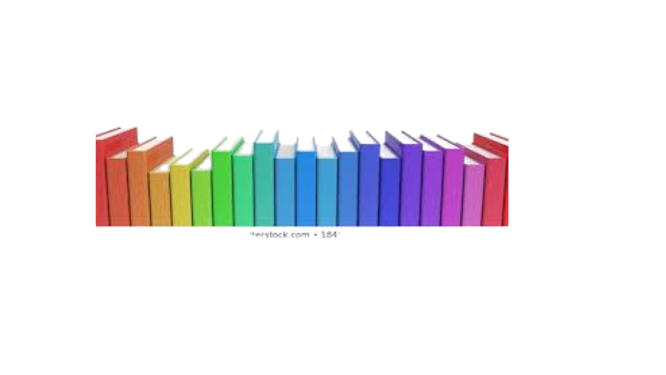 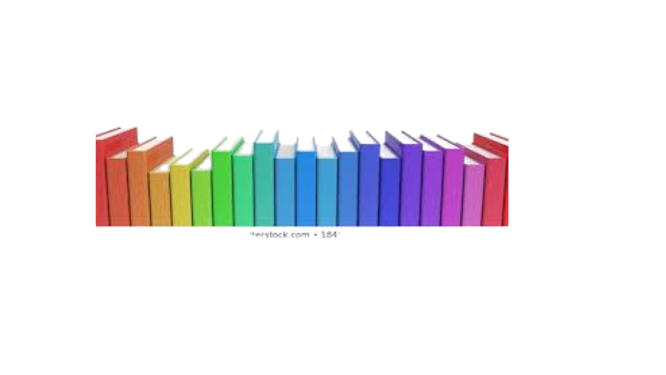 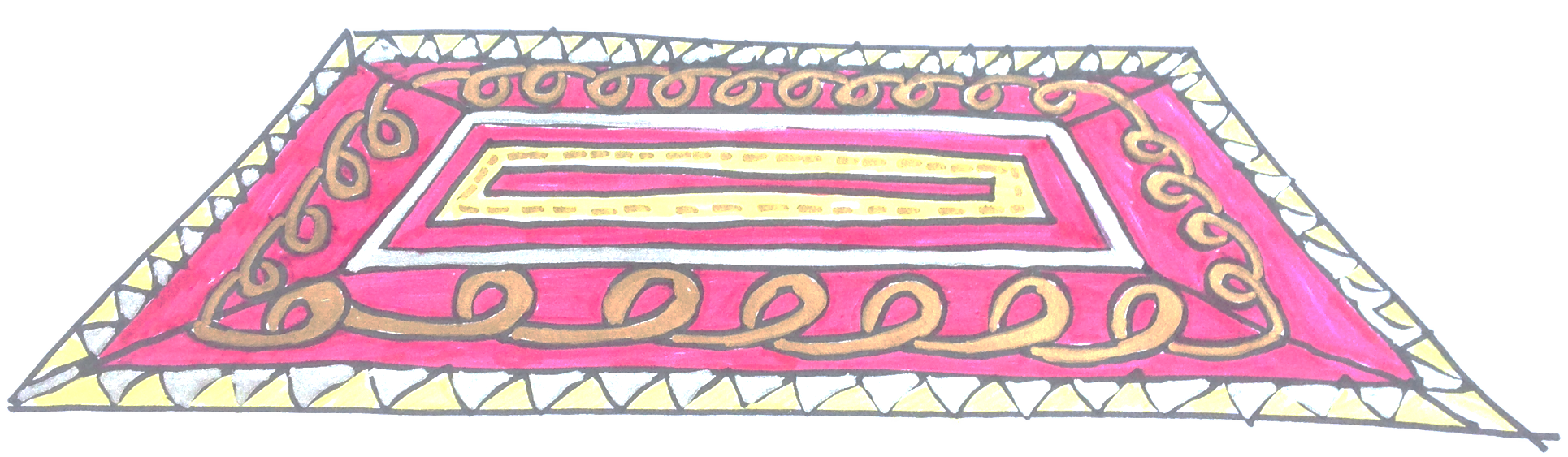 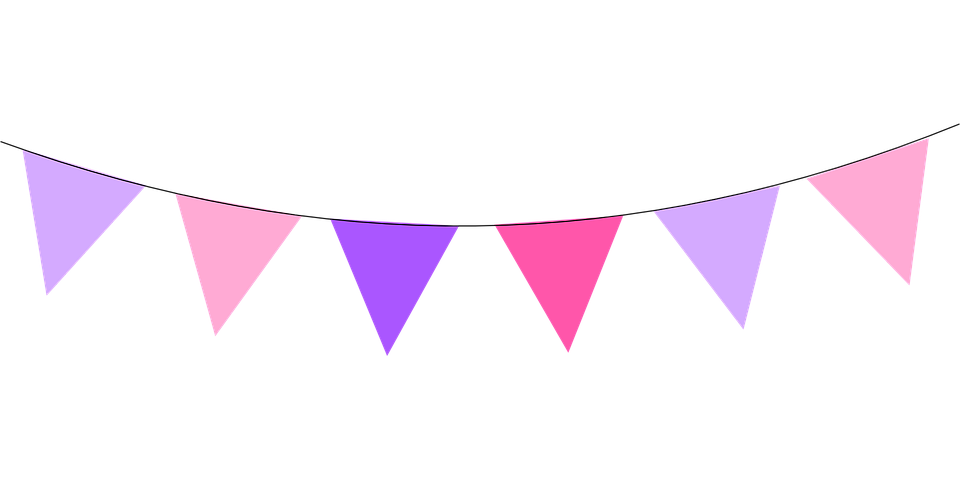 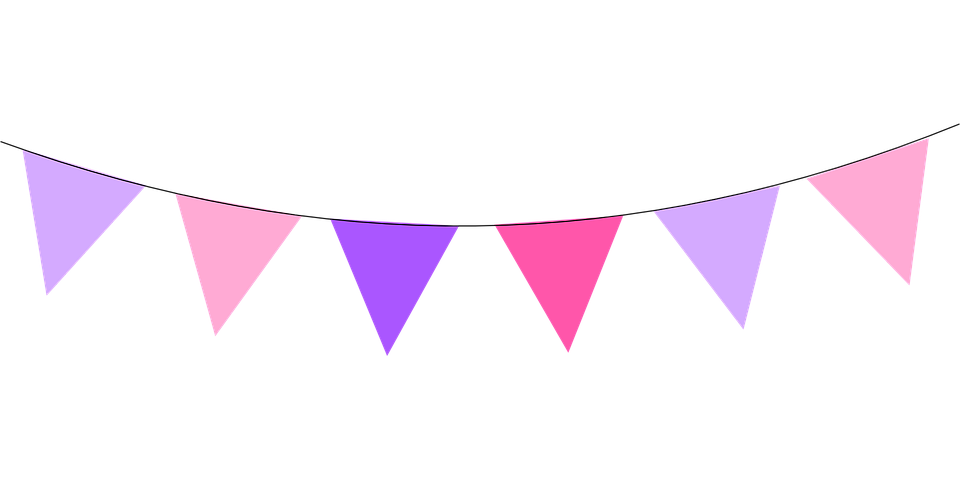 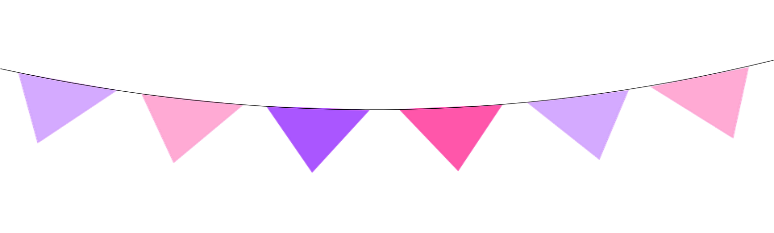 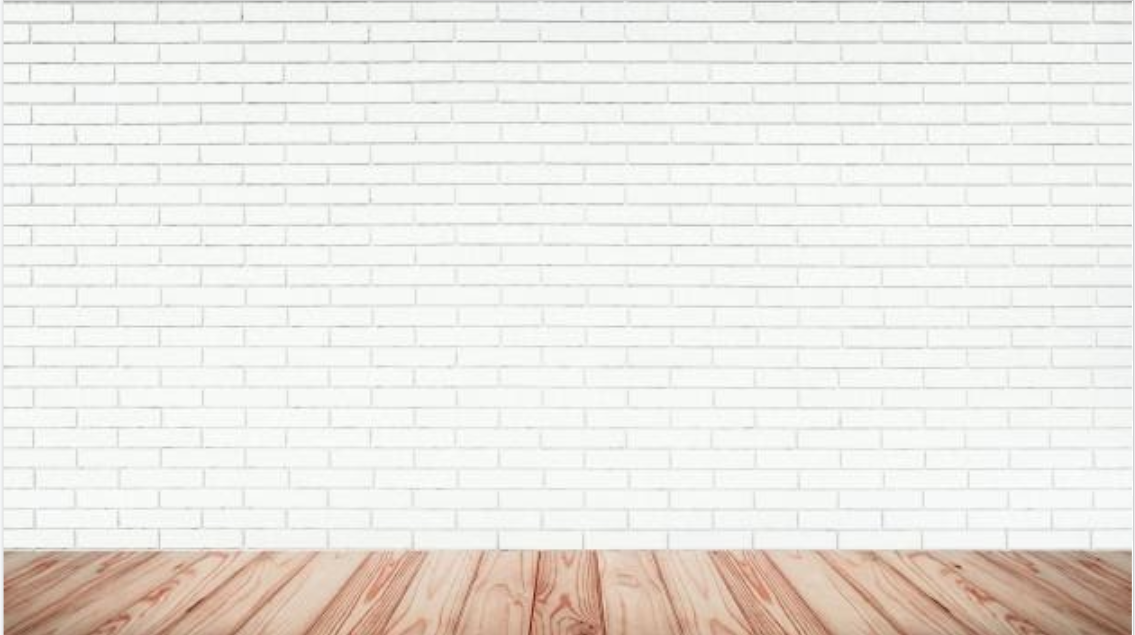 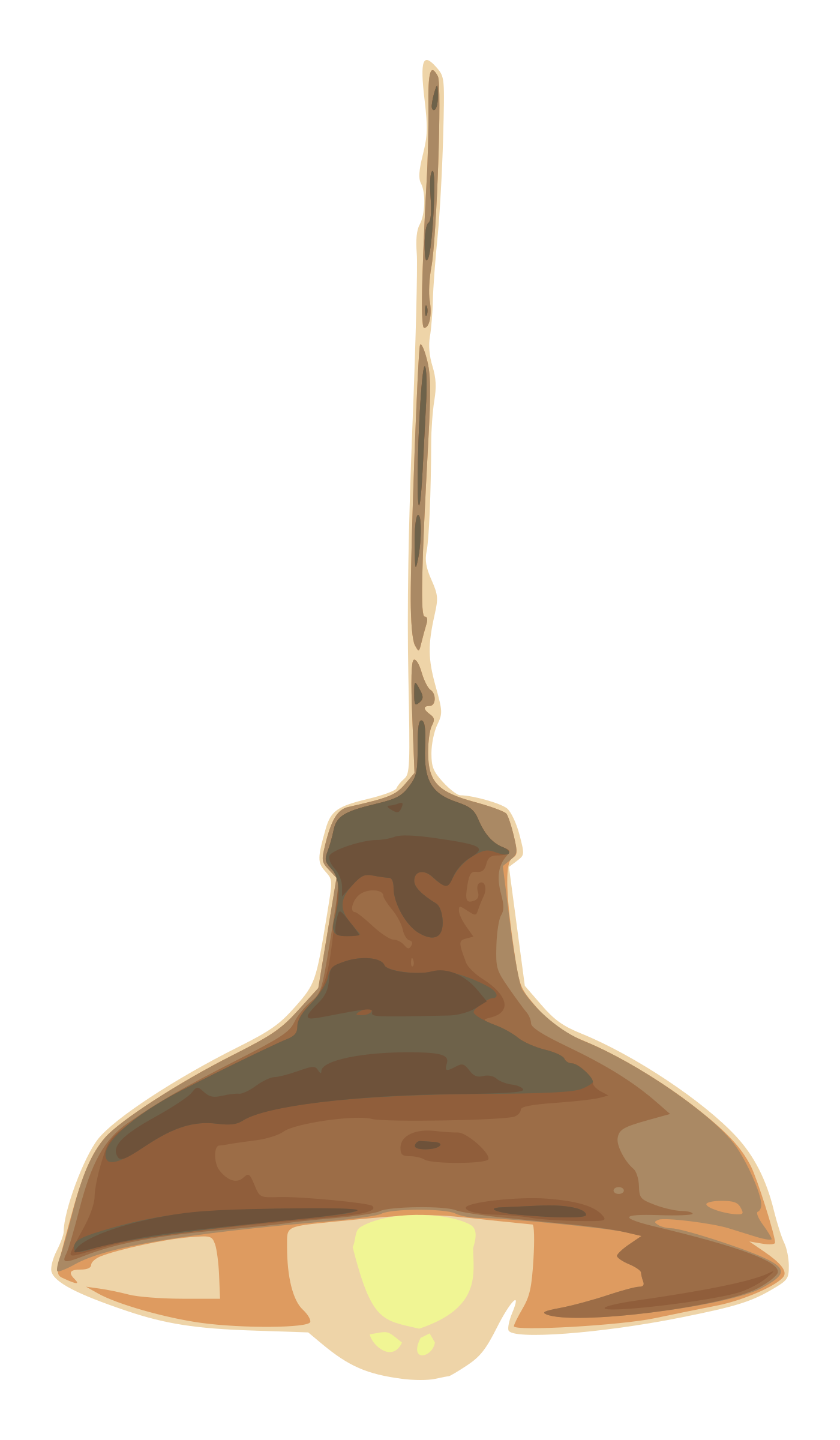 الأهداف
الغلق
العرض
خبرات 
سابقة
التمهيد
الواجب
التقويم
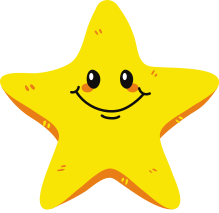 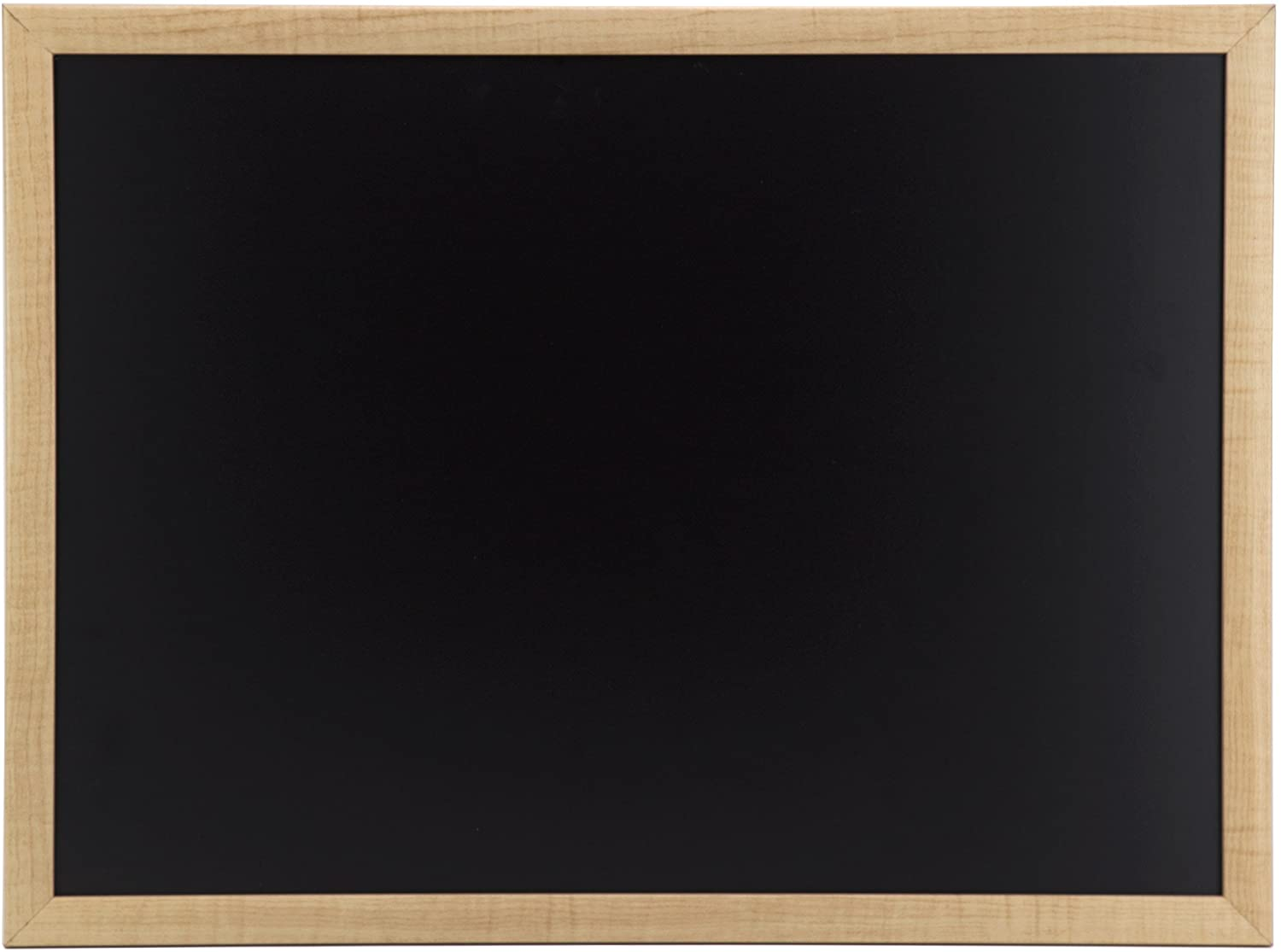 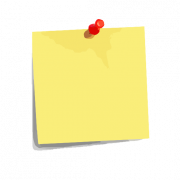 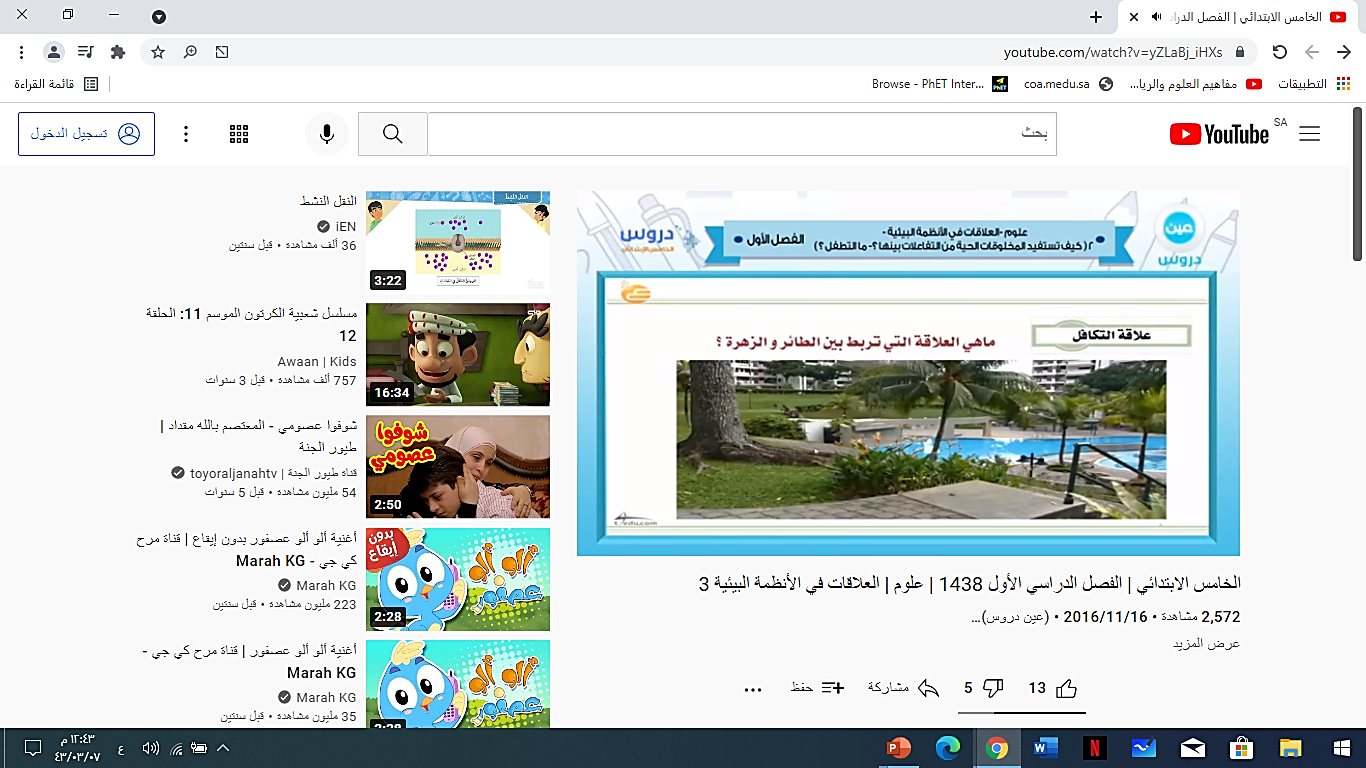 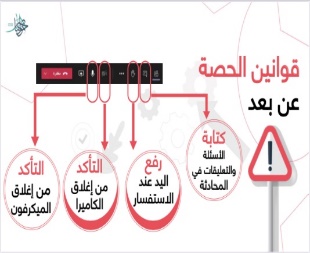 نجمة اليوم
قراءة الصور
الحوار والنقاش
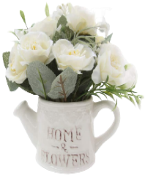 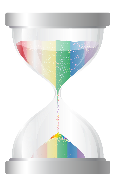 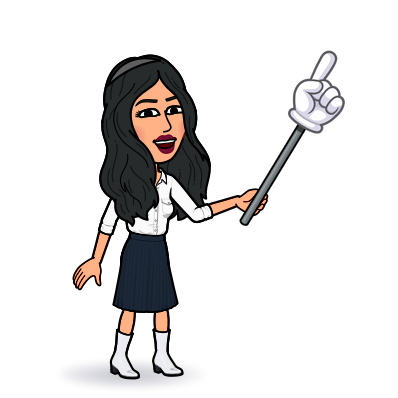 التفكير الناقد
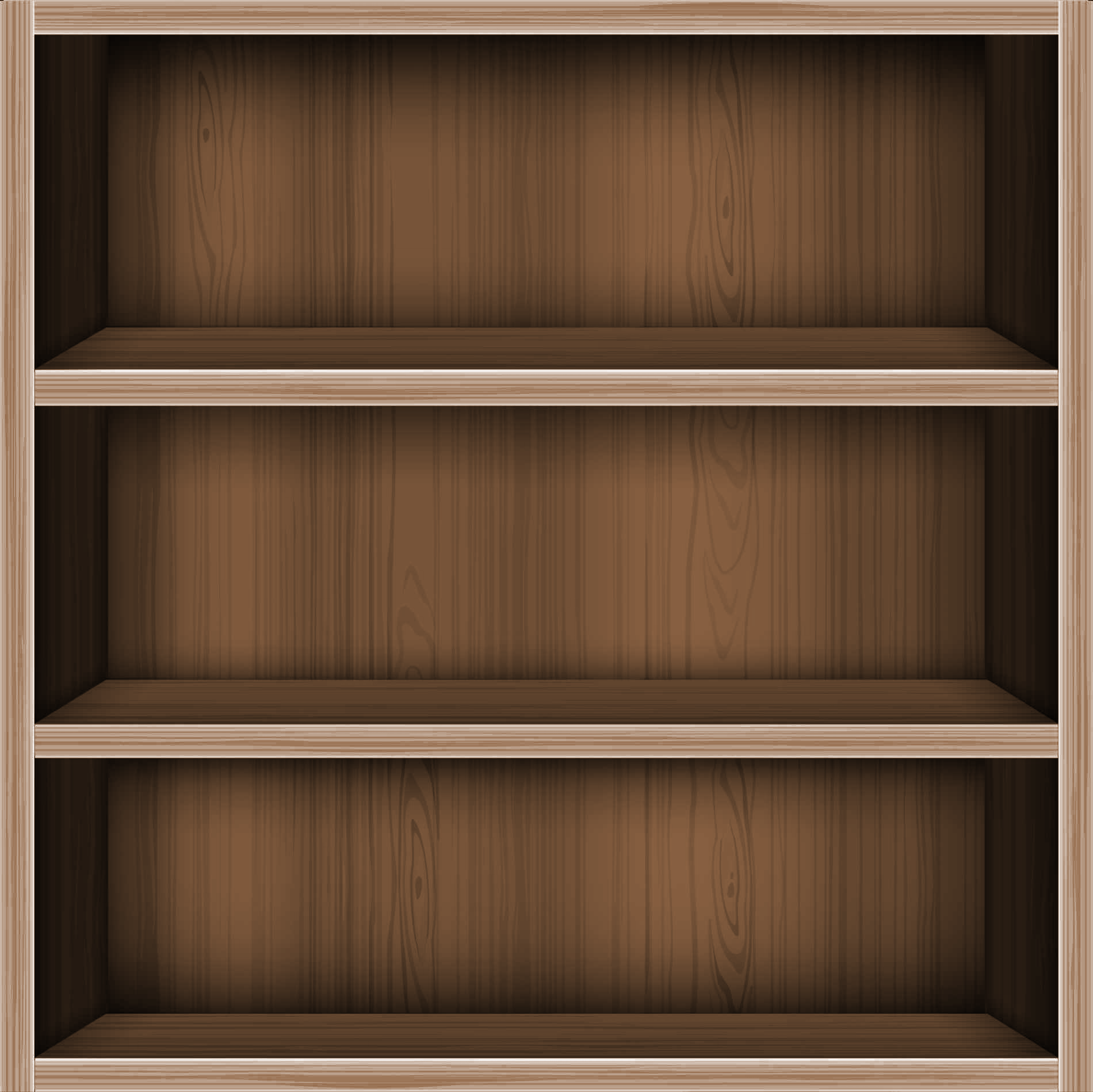 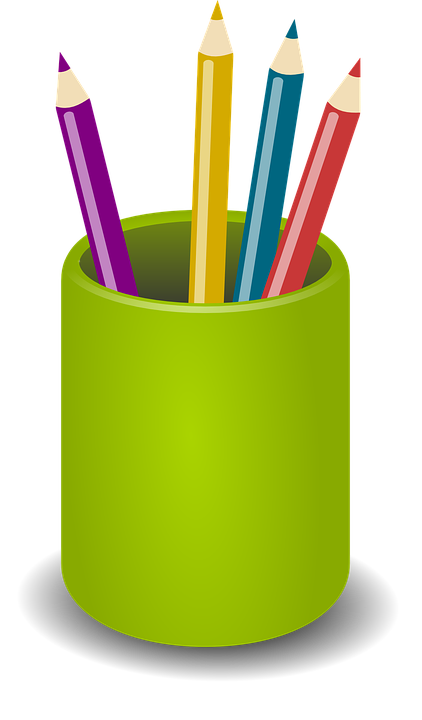 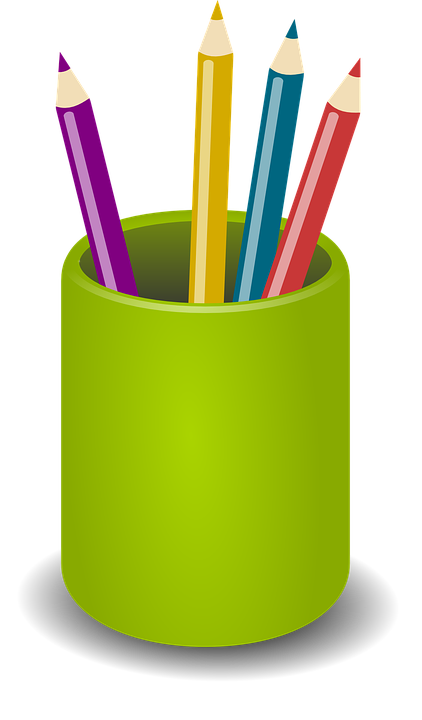 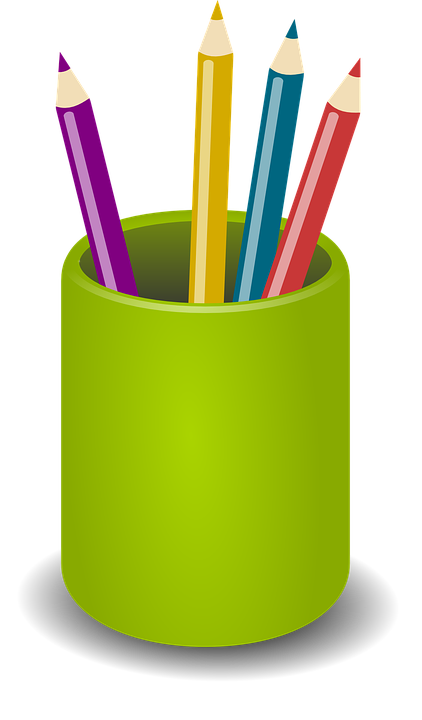 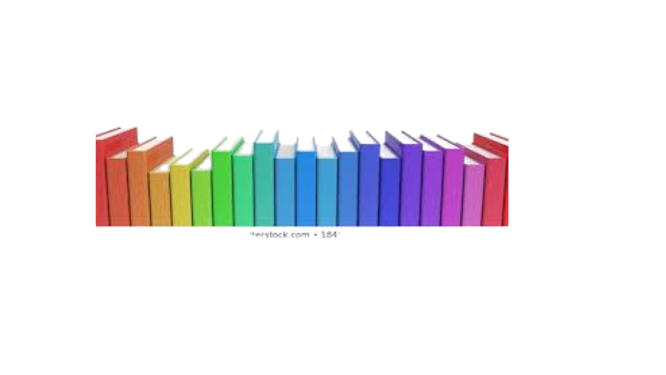 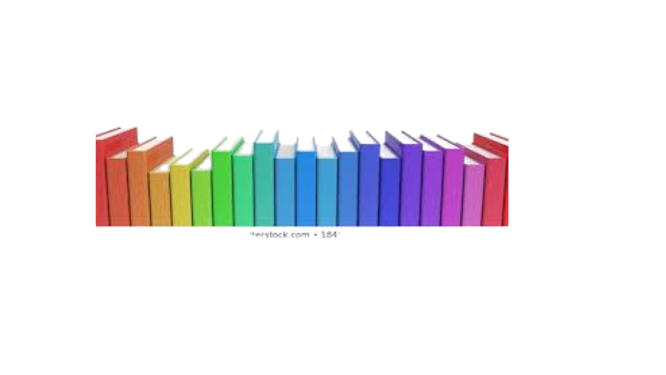 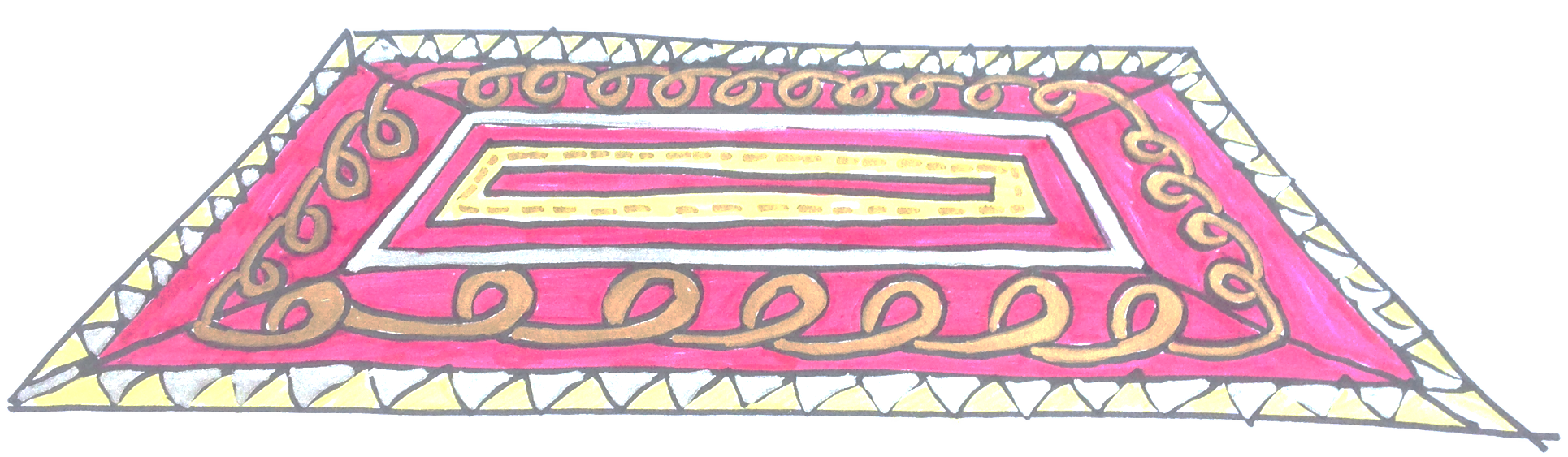 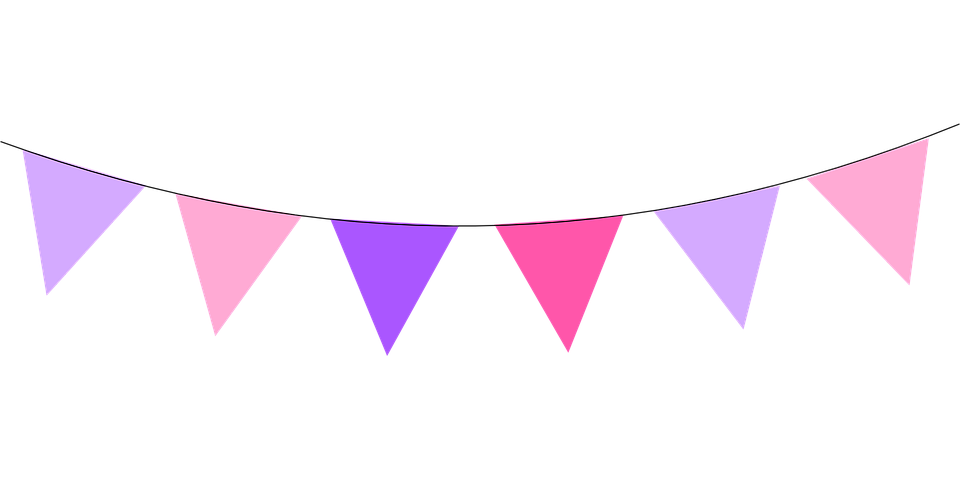 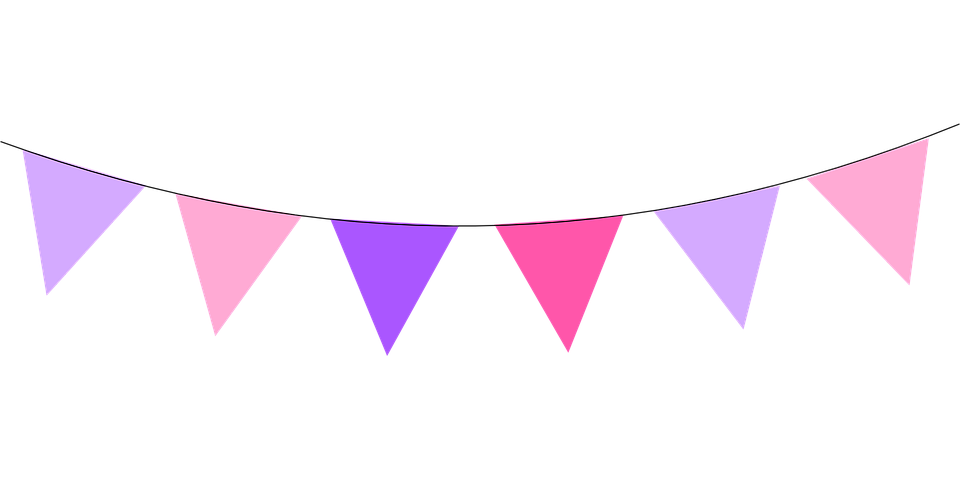 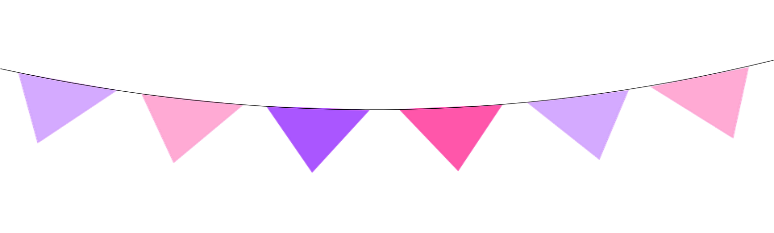 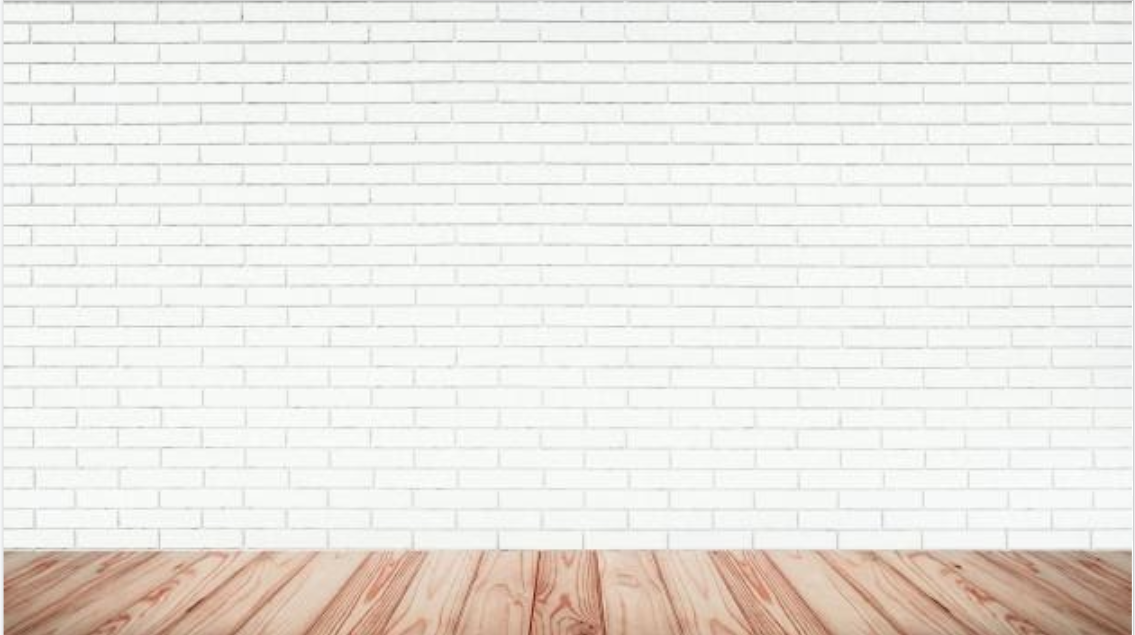 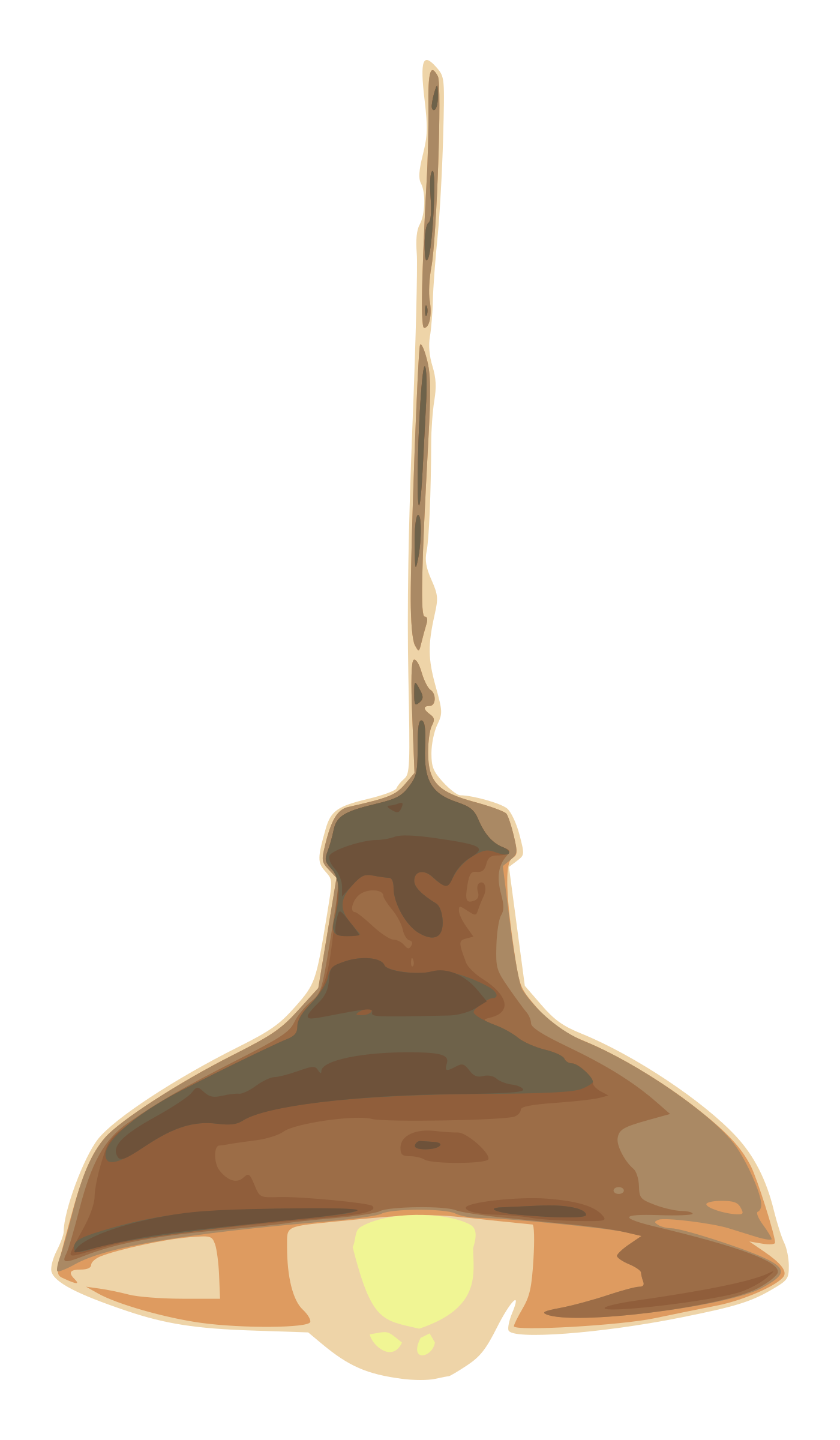 الأهداف
الغلق
العرض
خبرات 
سابقة
التمهيد
الواجب
التقويم
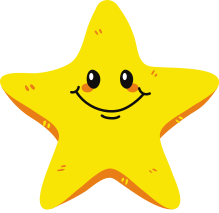 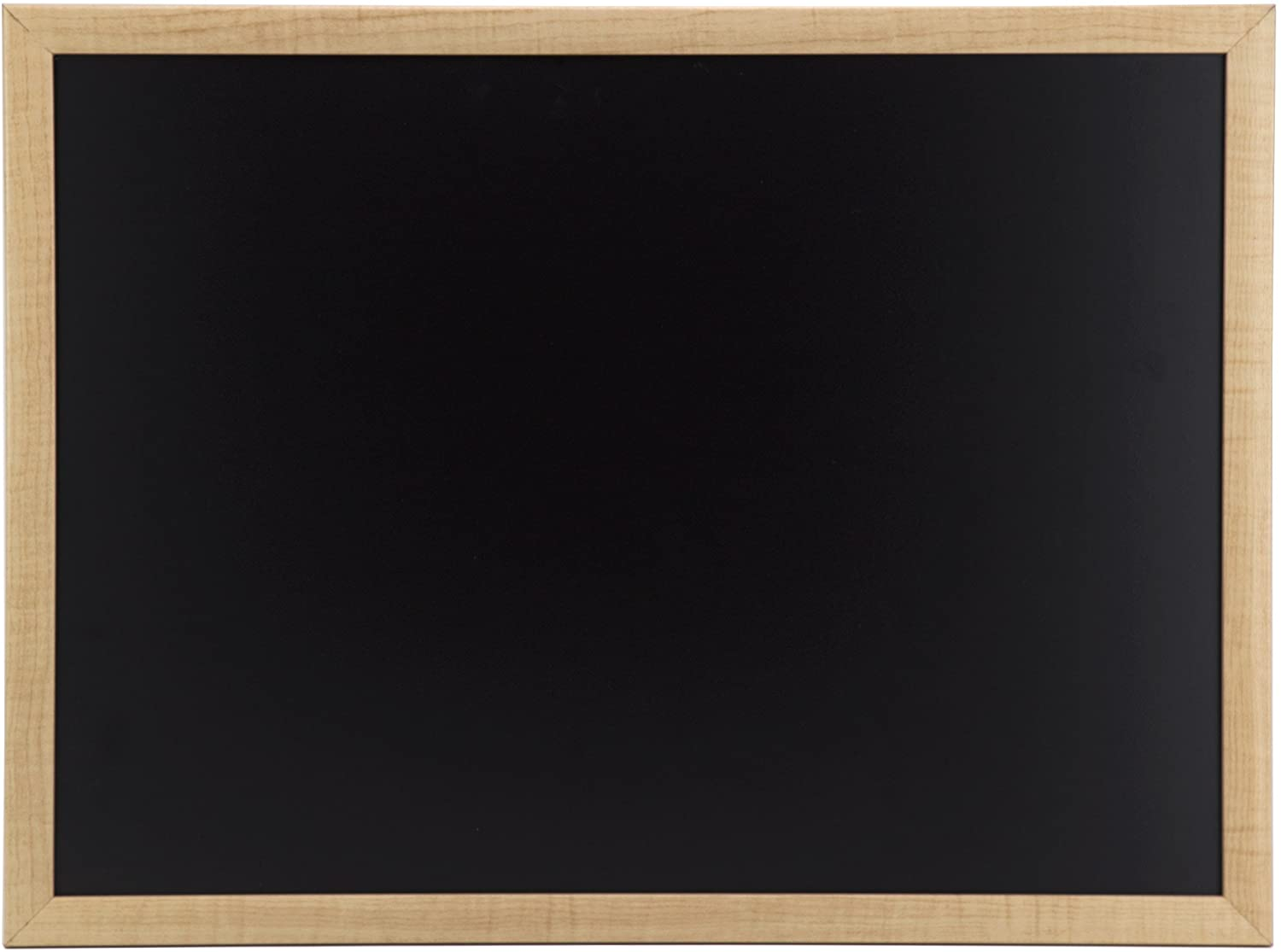 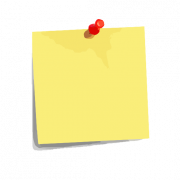 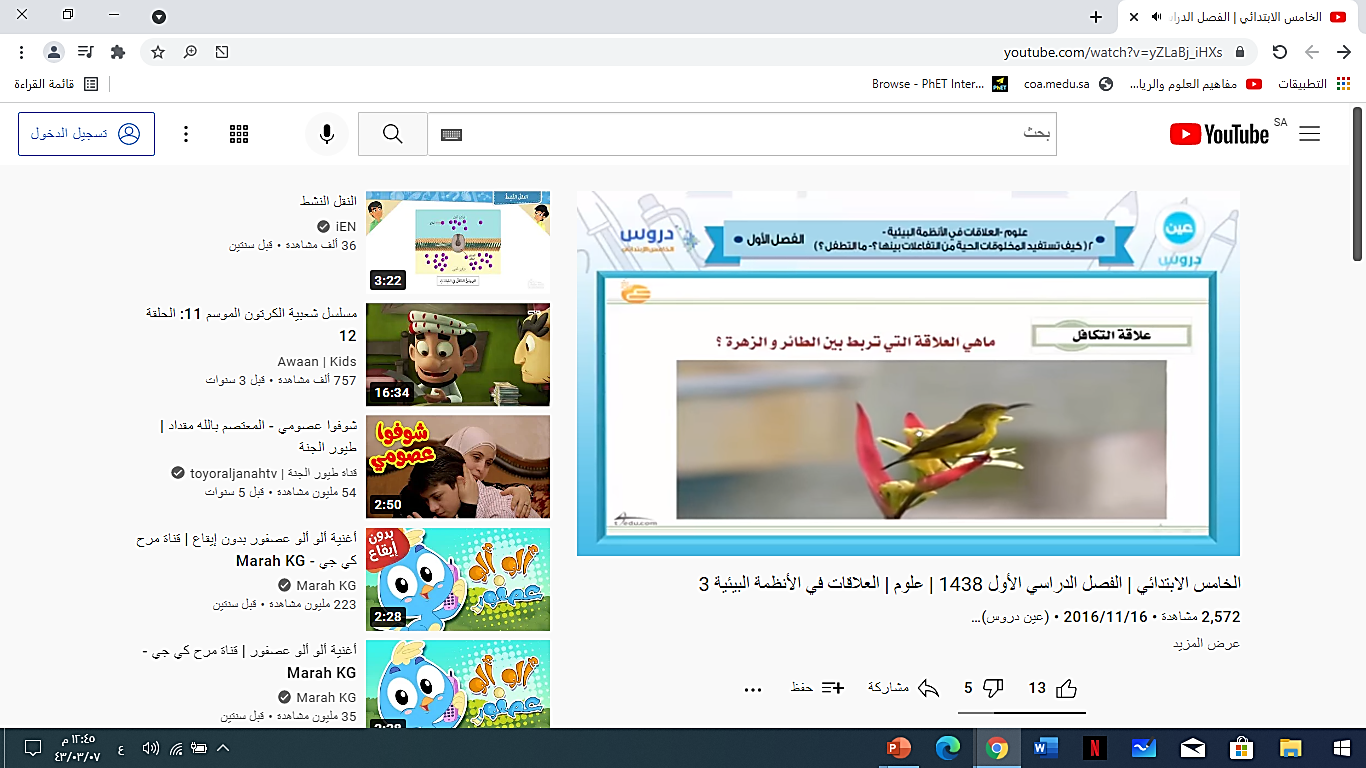 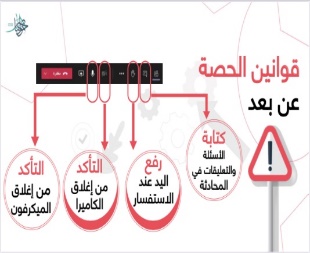 نجمة اليوم
قراءة الصور
الحوار والنقاش
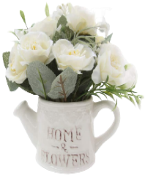 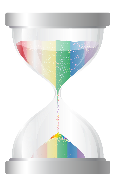 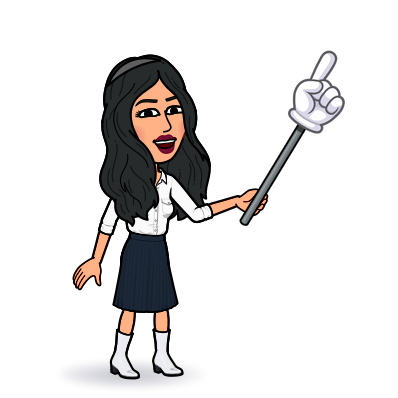 التفكير الناقد
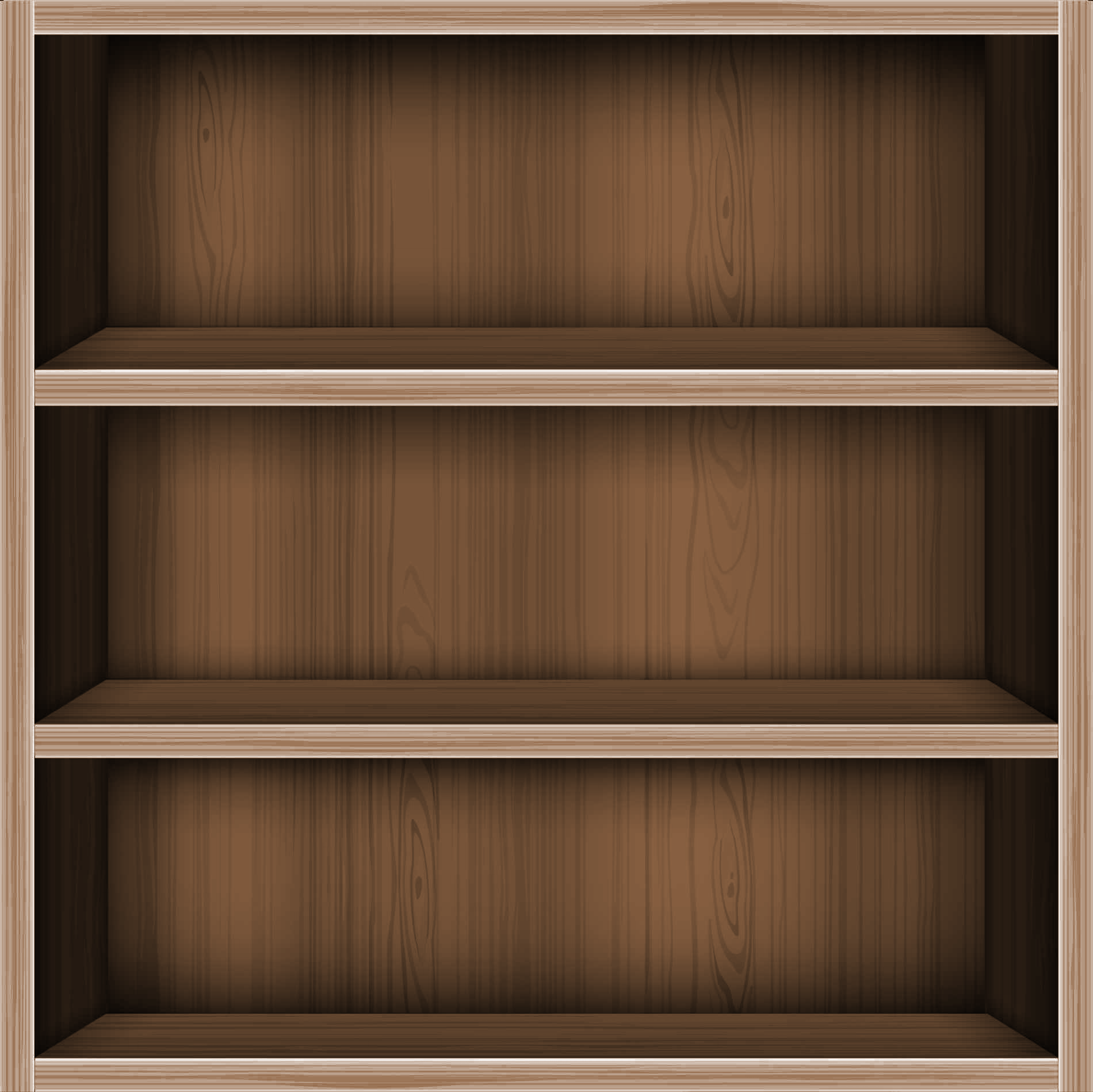 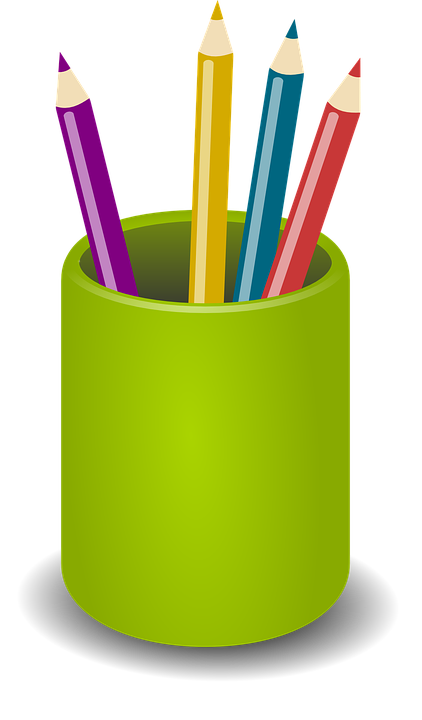 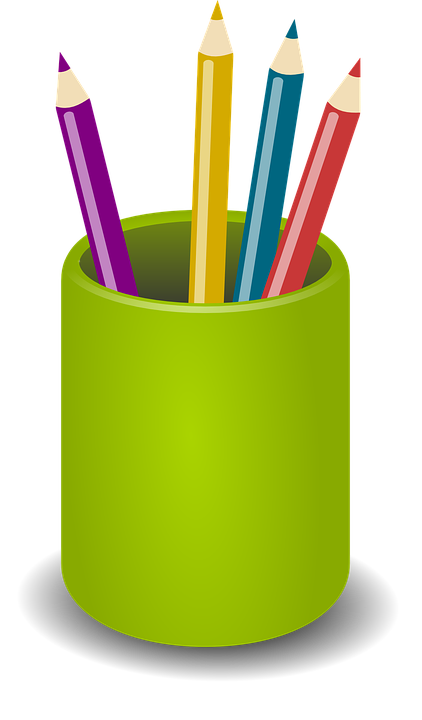 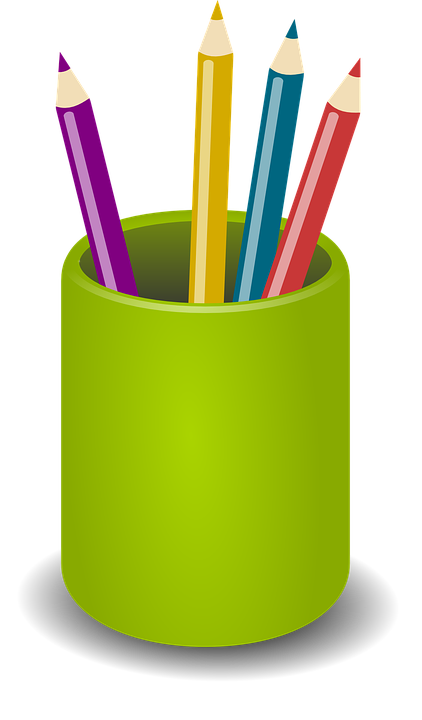 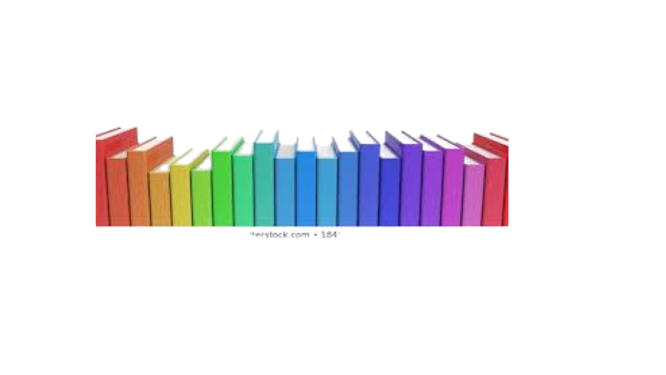 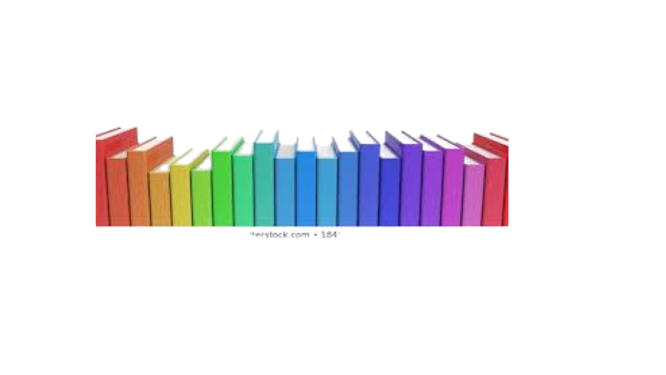 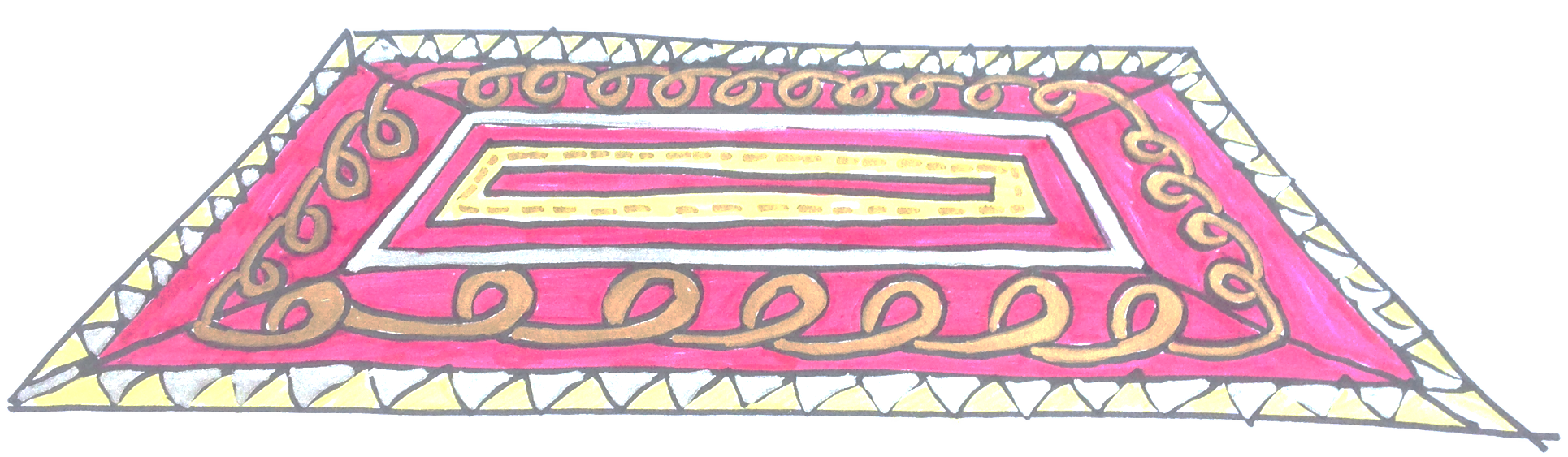 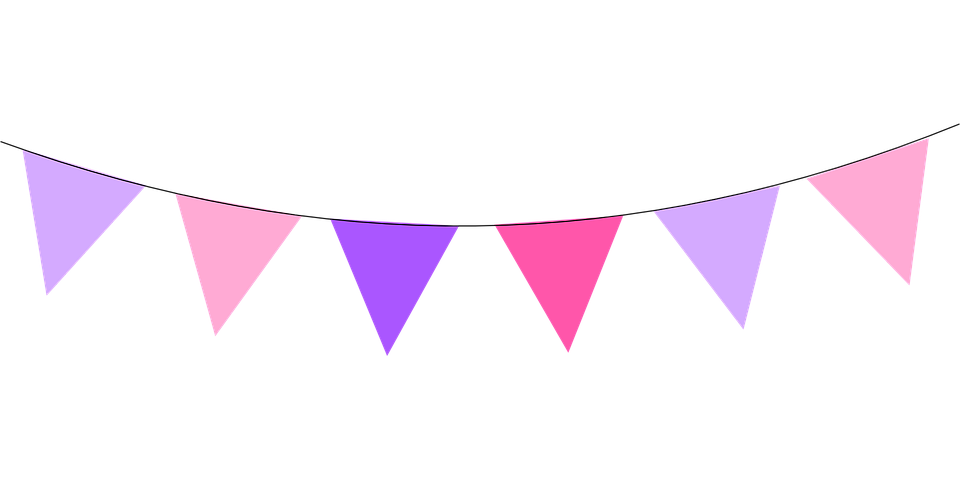 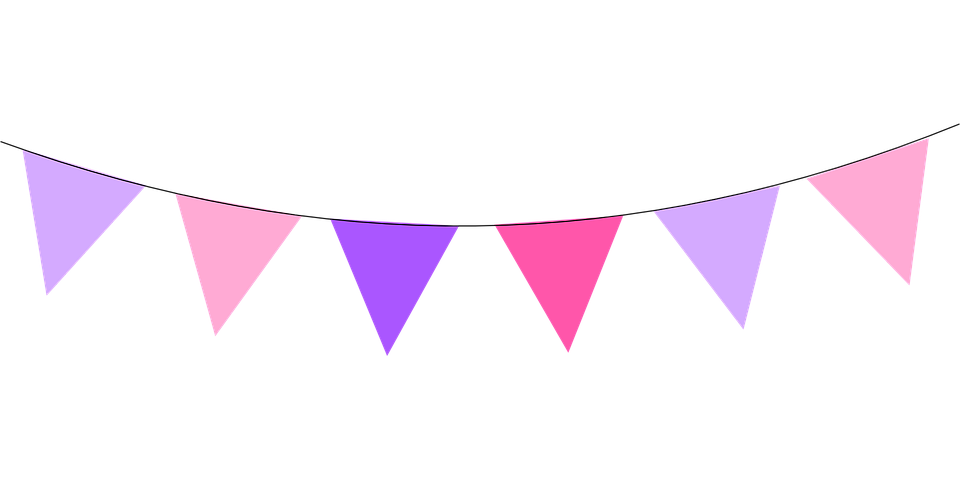 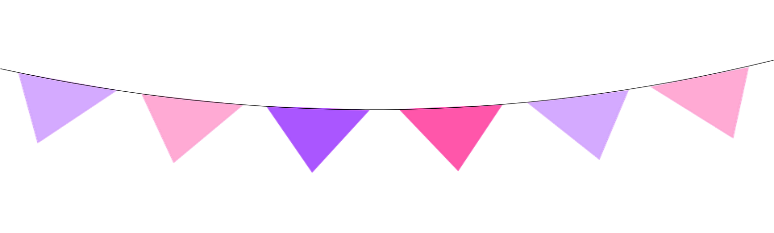 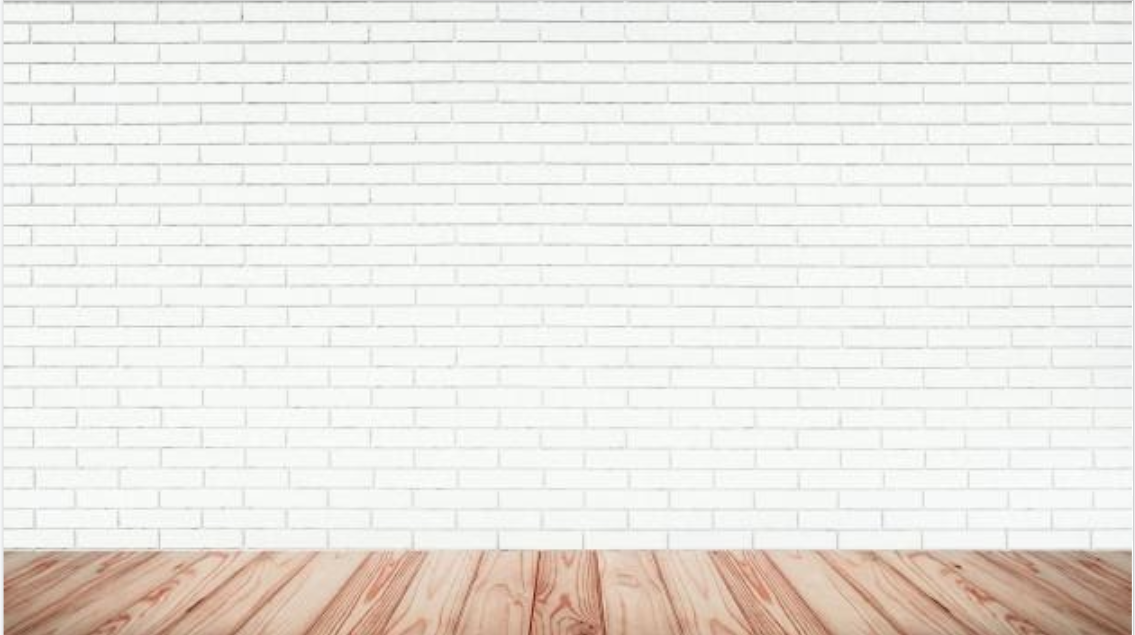 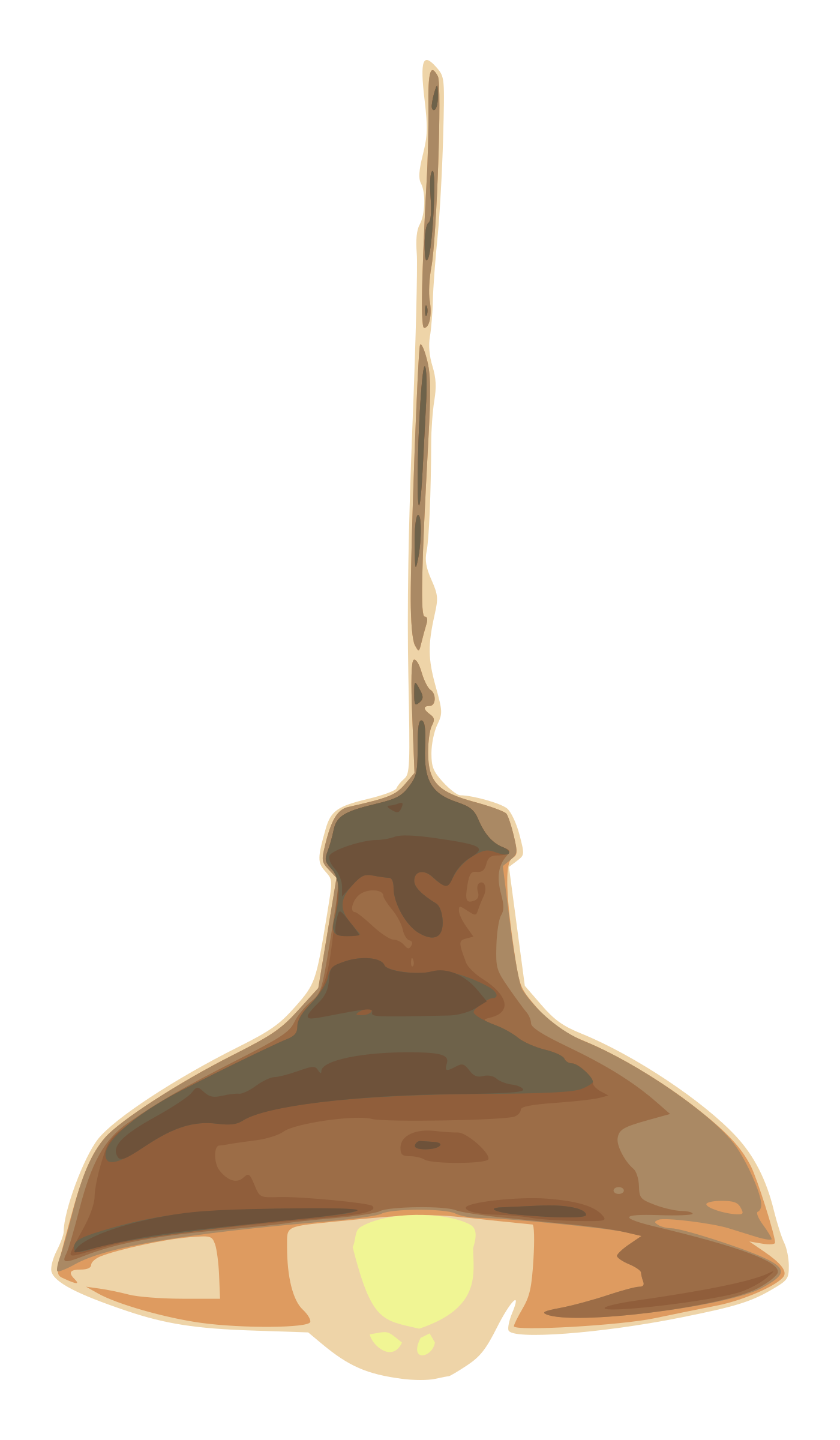 الأهداف
الغلق
العرض
خبرات 
سابقة
التمهيد
الواجب
التقويم
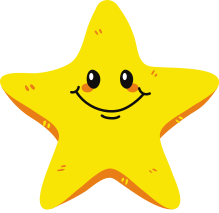 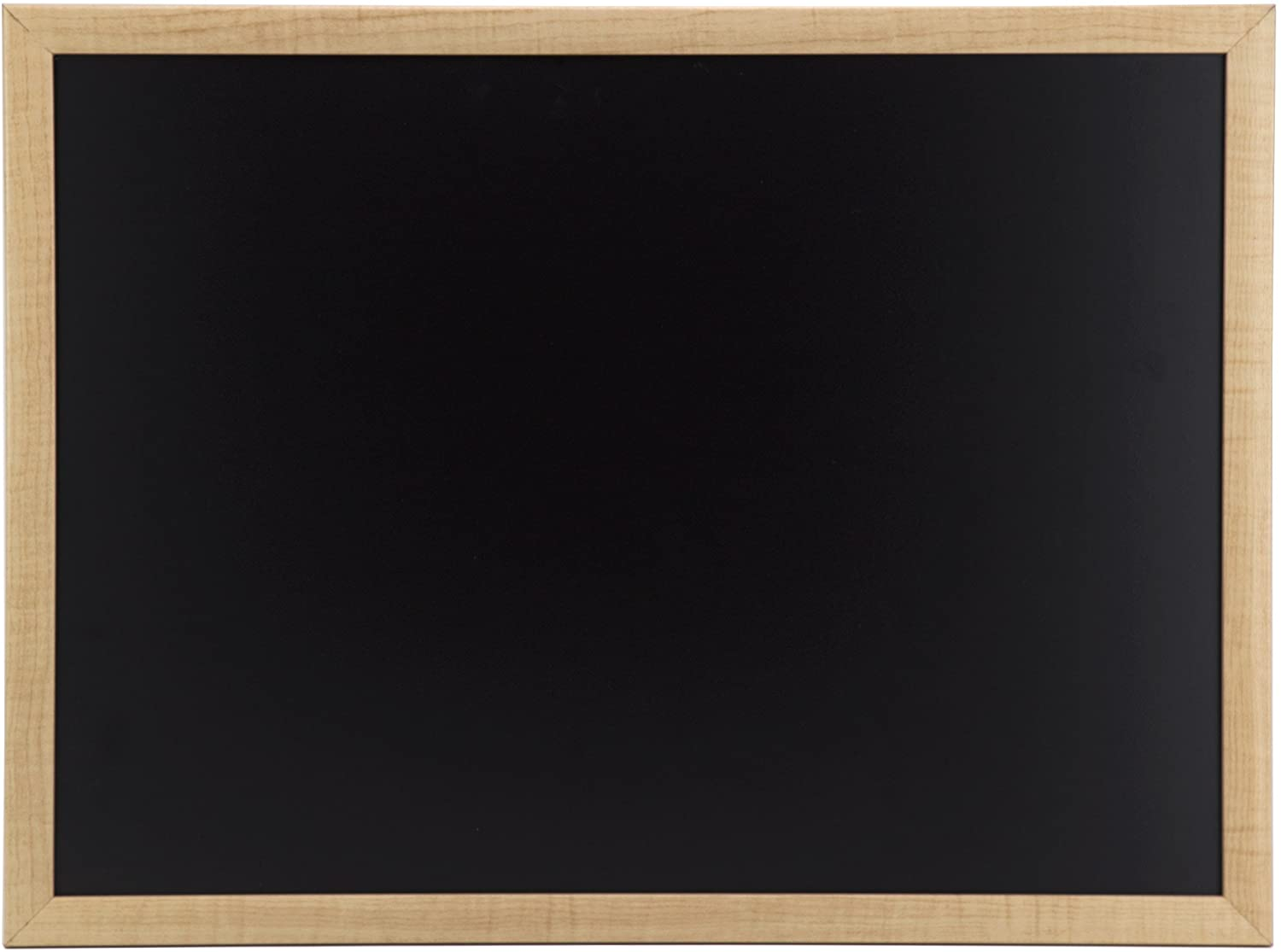 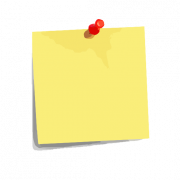 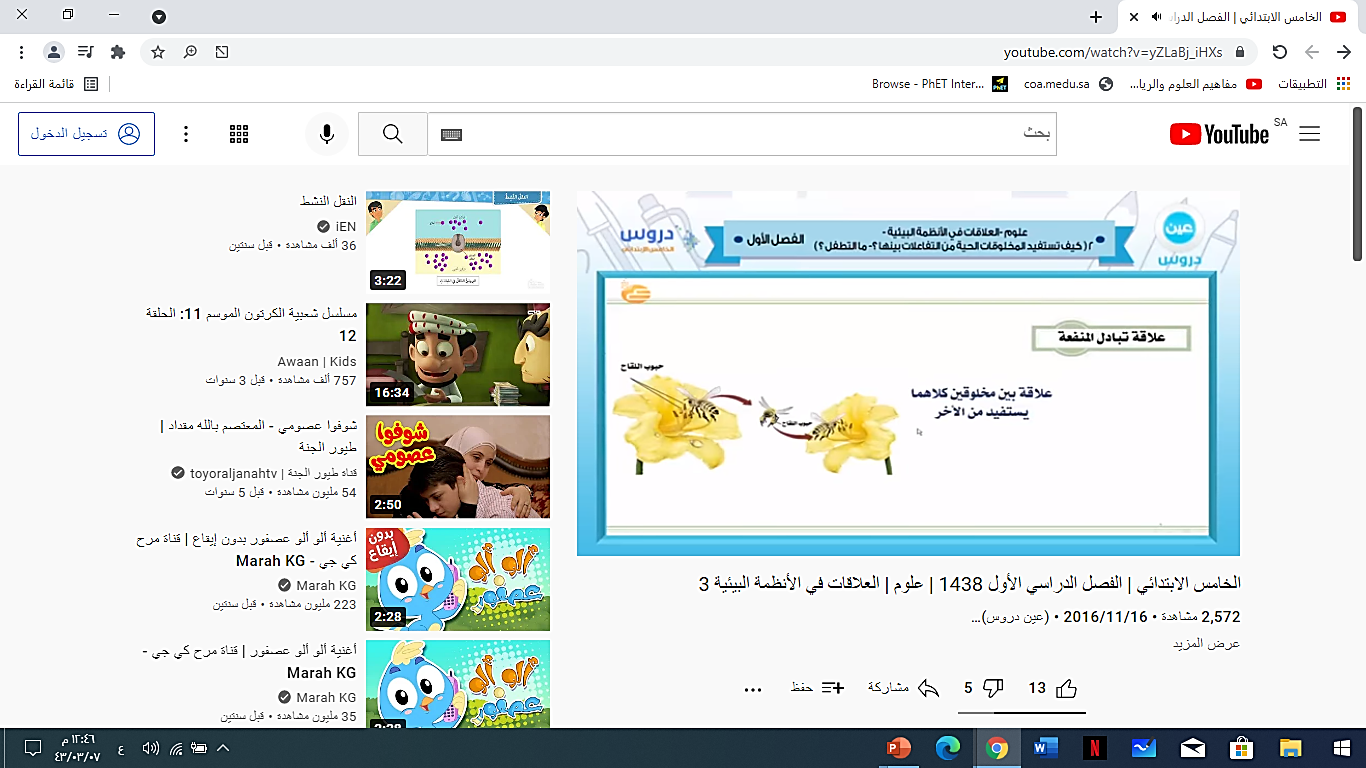 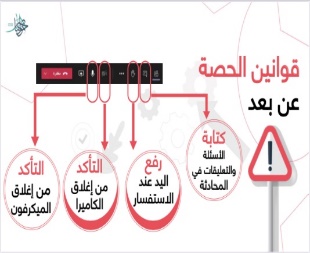 نجمة اليوم
قراءة الصور
الحوار والنقاش
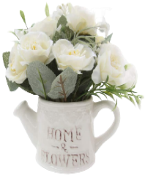 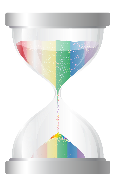 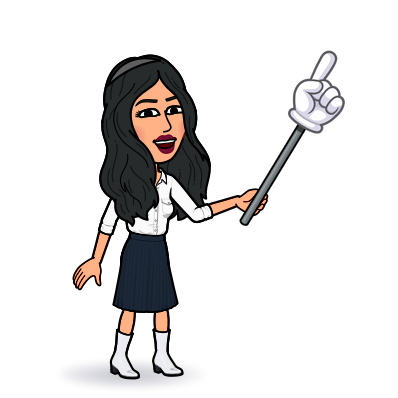 التفكير الناقد
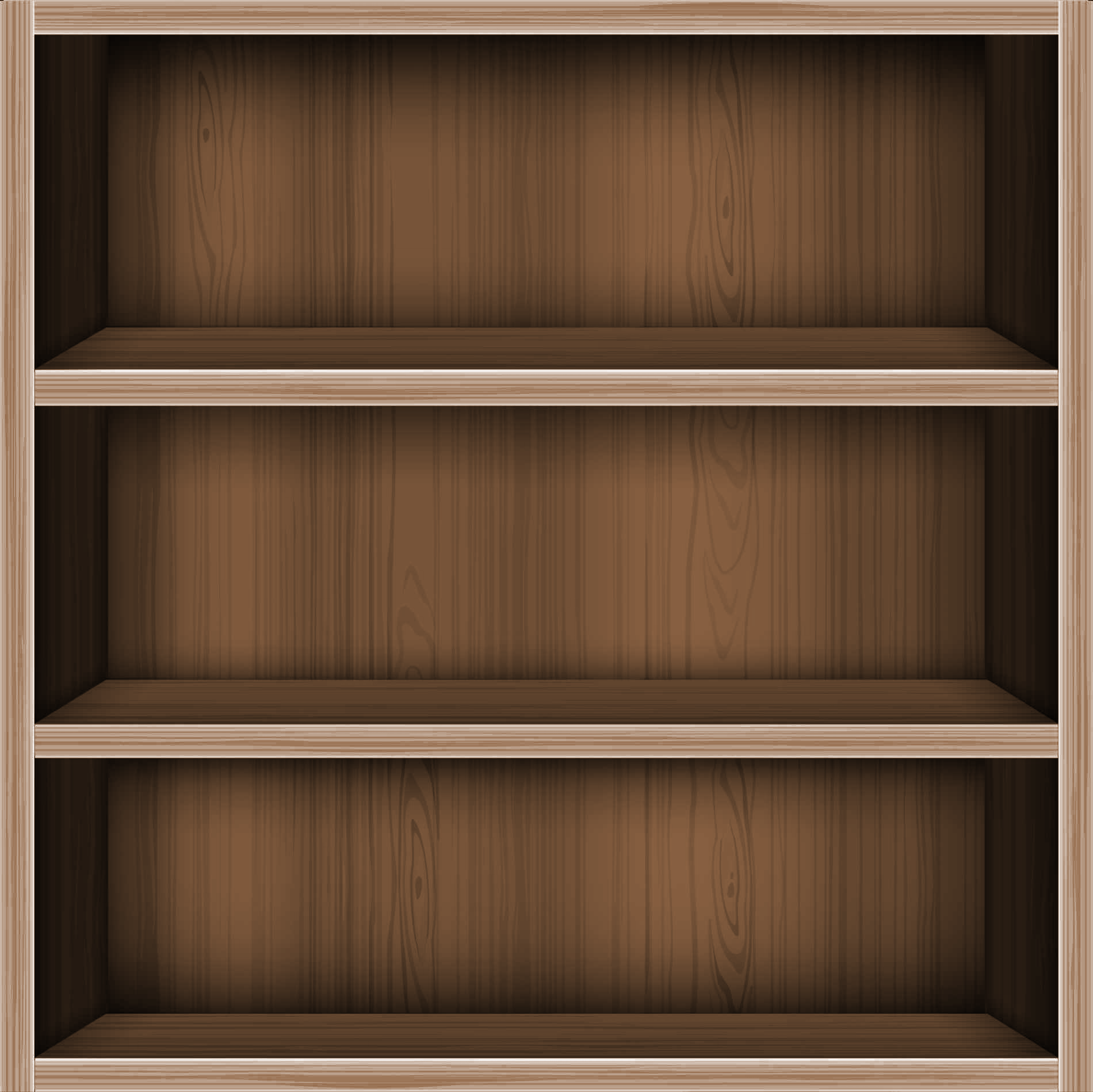 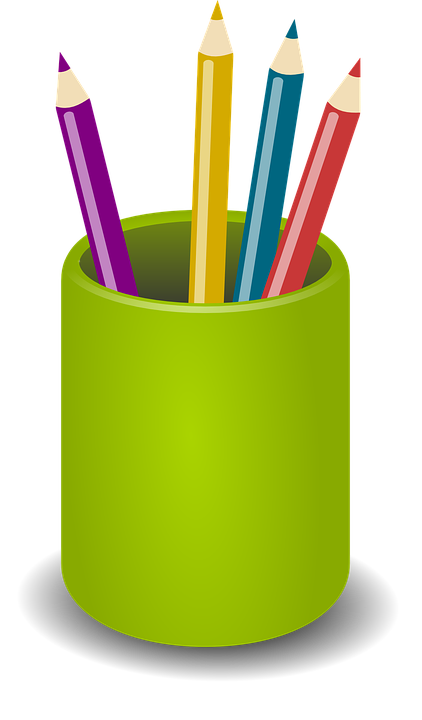 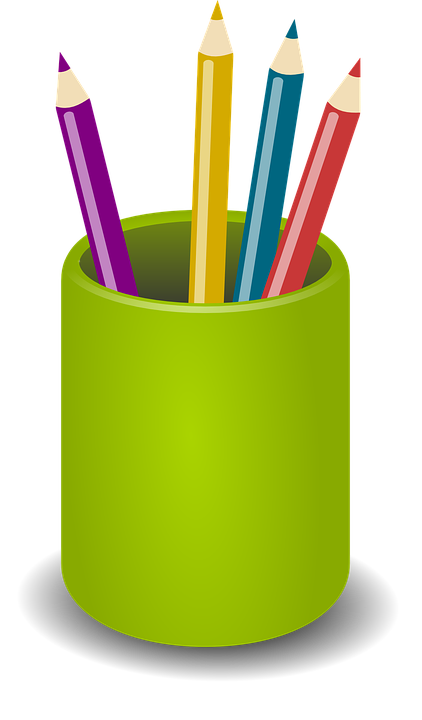 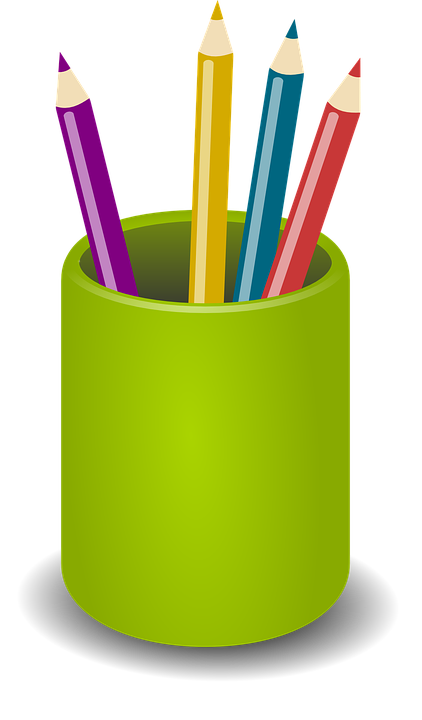 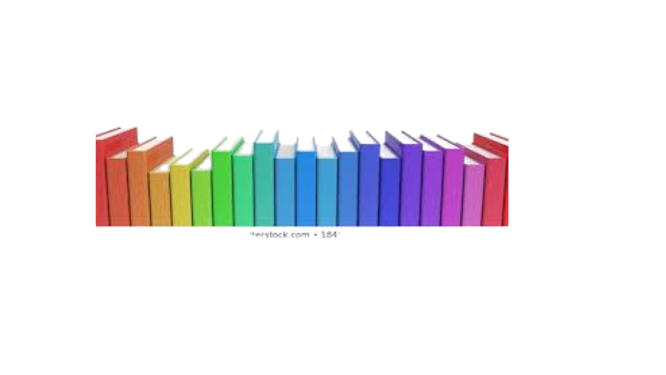 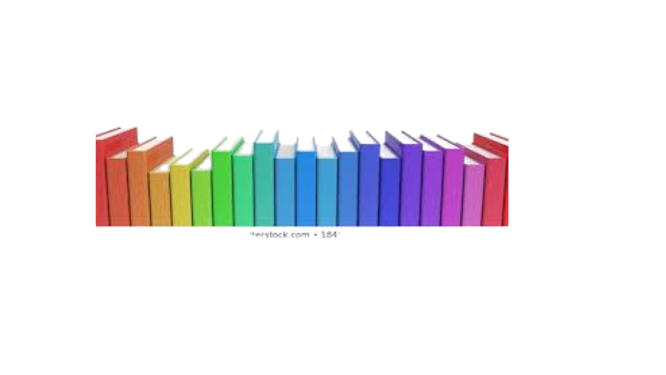 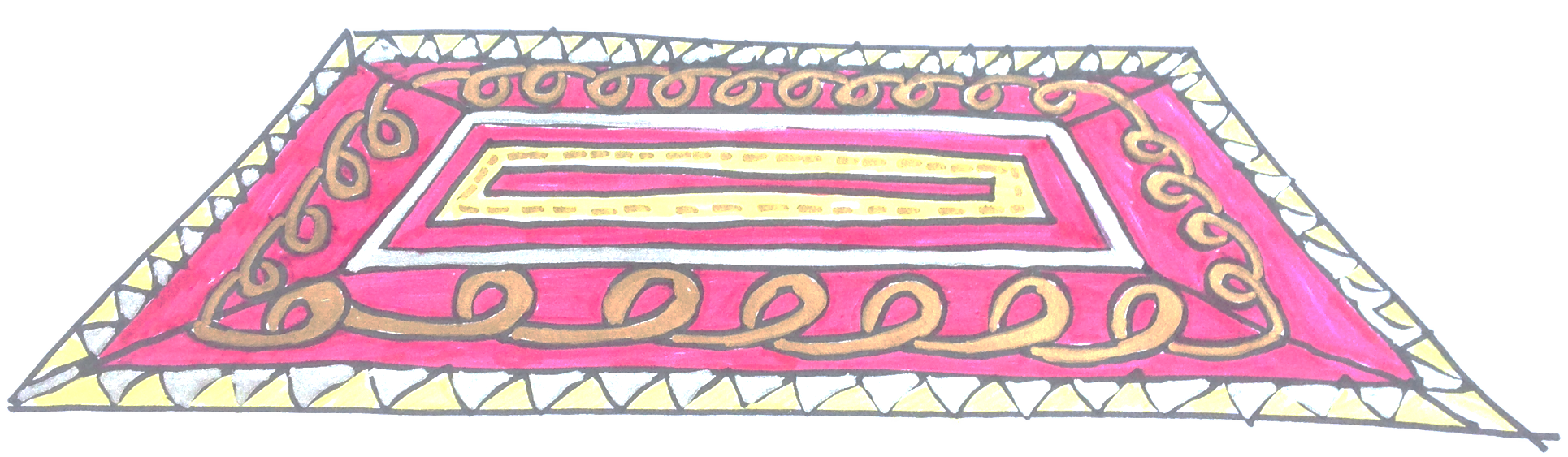 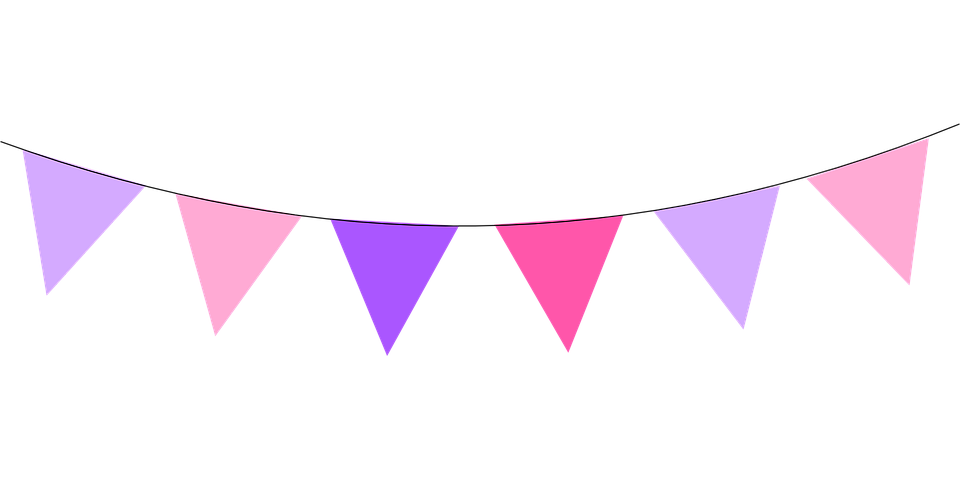 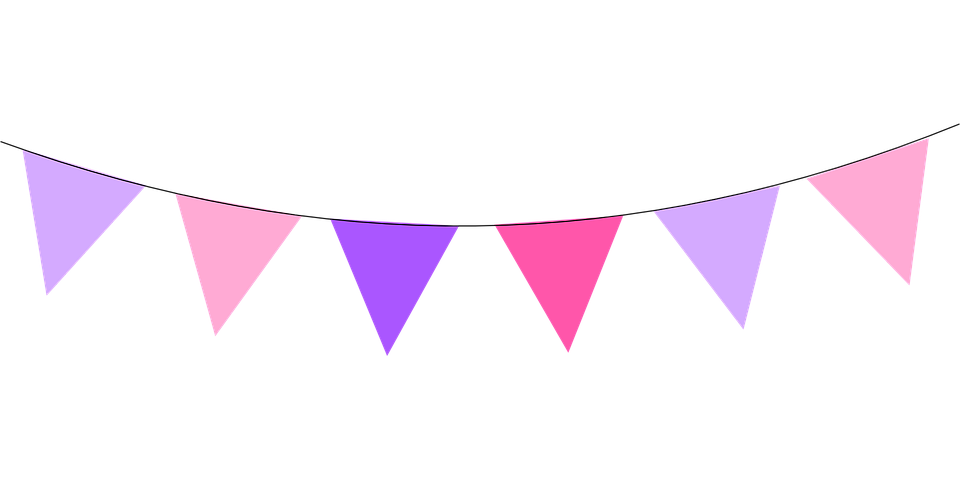 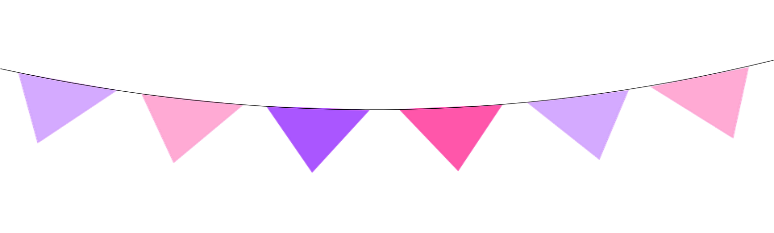 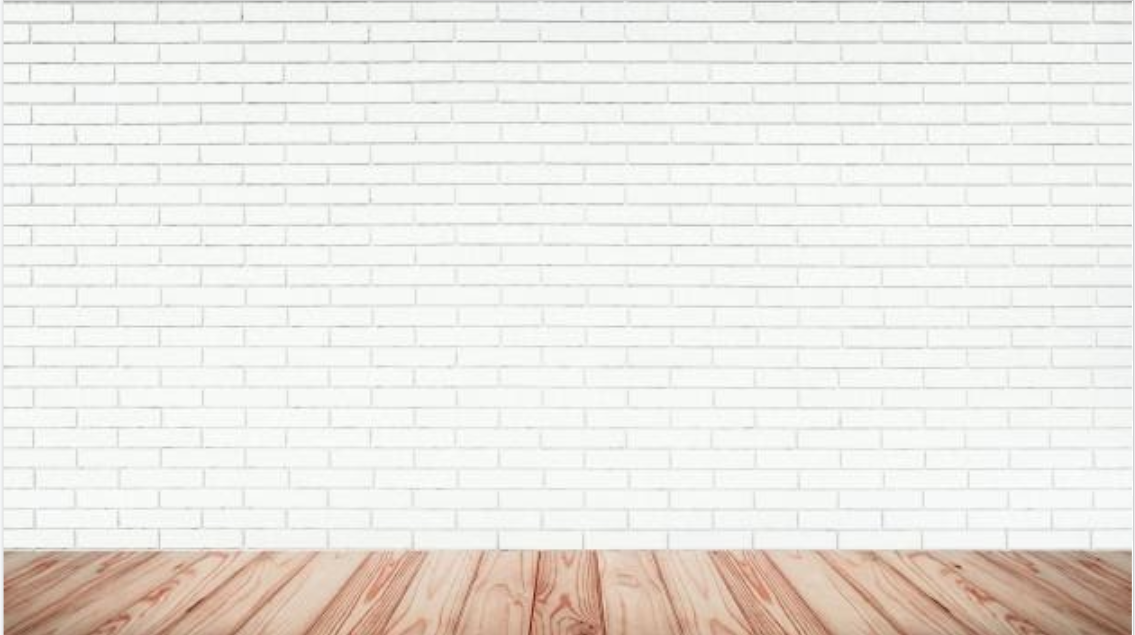 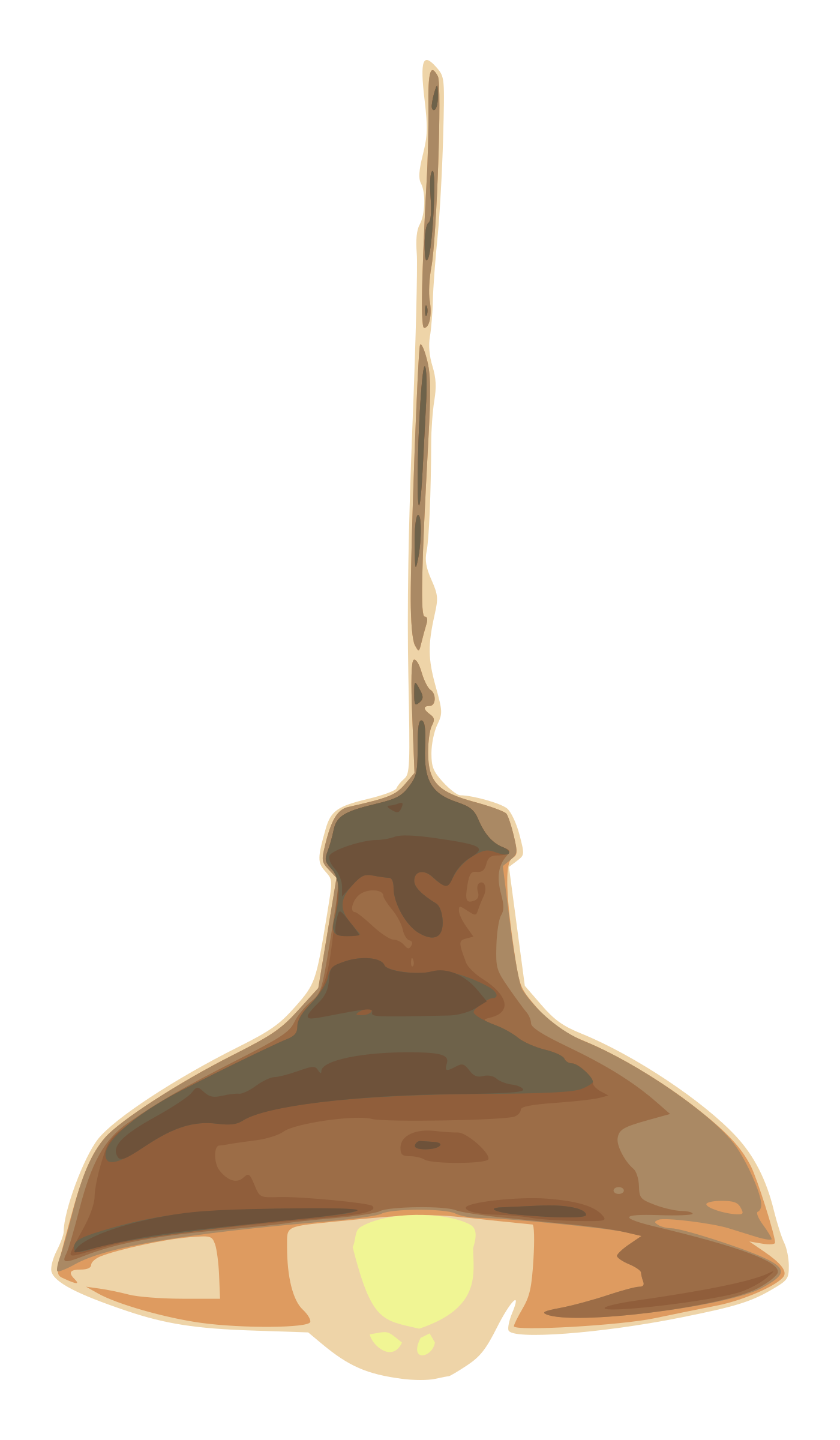 الأهداف
الغلق
العرض
خبرات 
سابقة
التمهيد
الواجب
التقويم
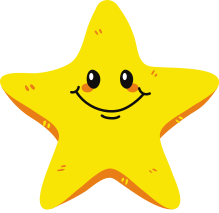 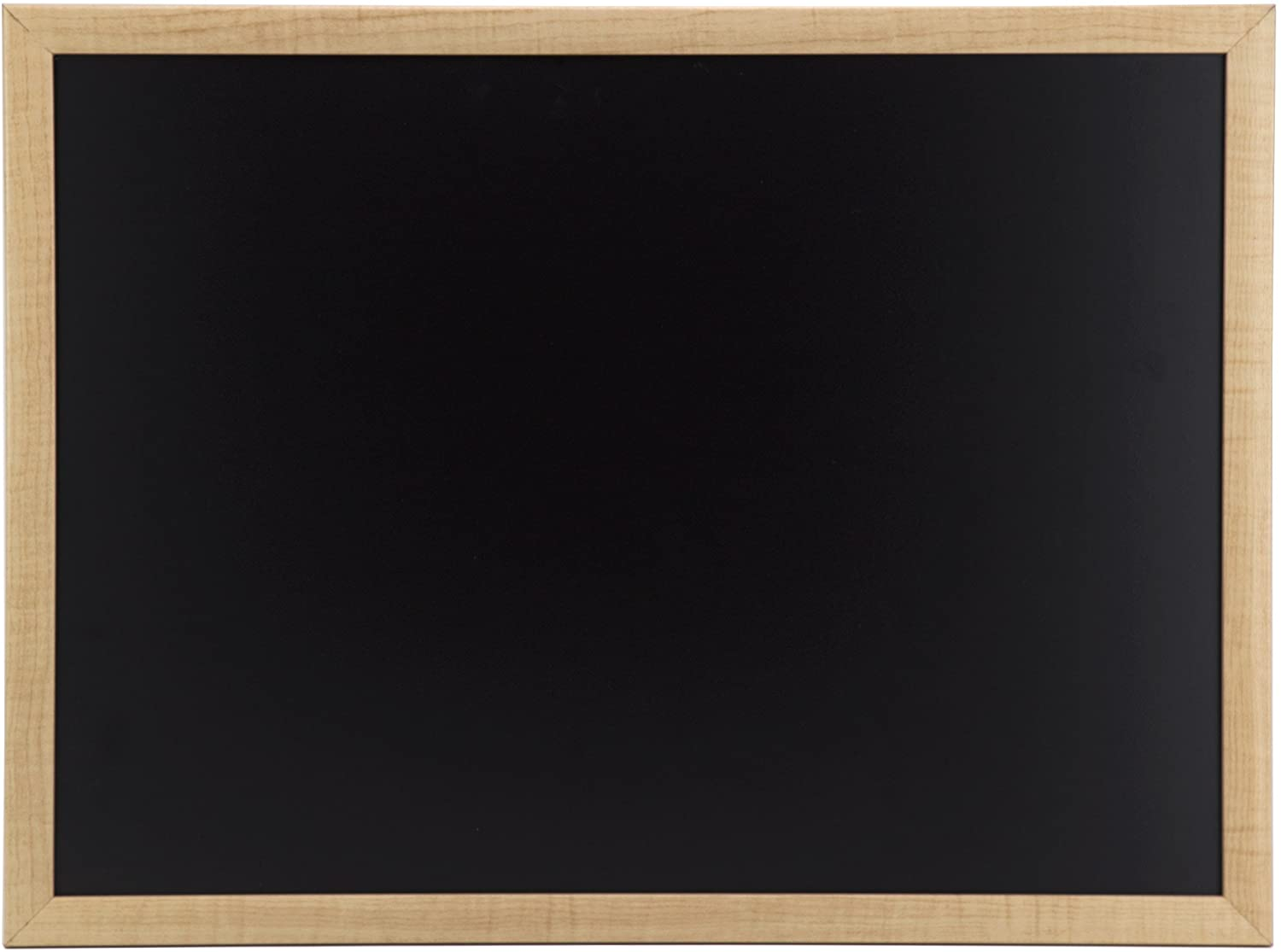 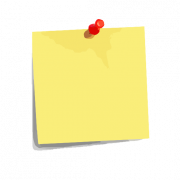 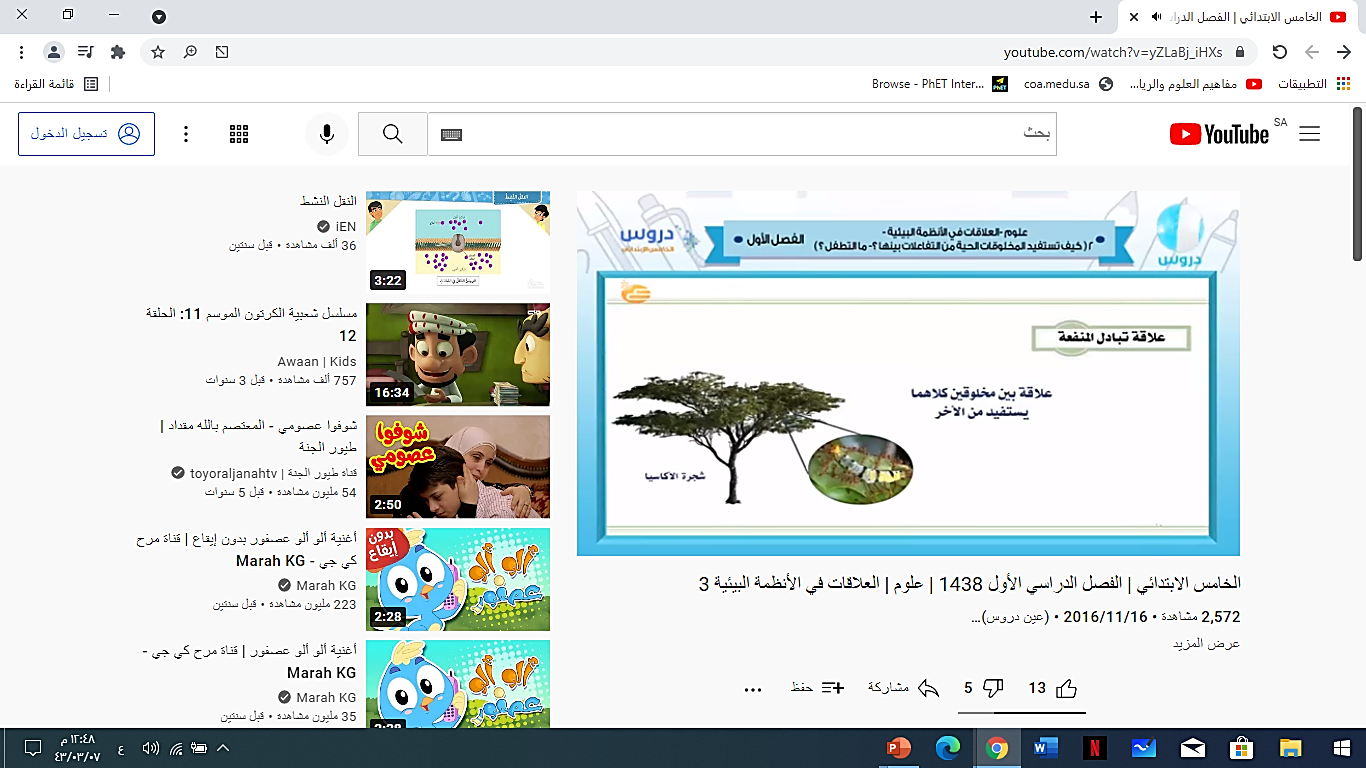 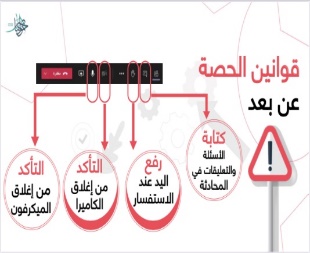 نجمة اليوم
قراءة الصور
الحوار والنقاش
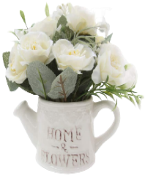 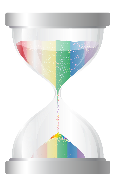 التفكير الناقد
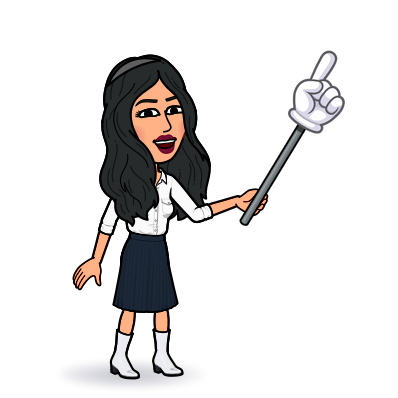 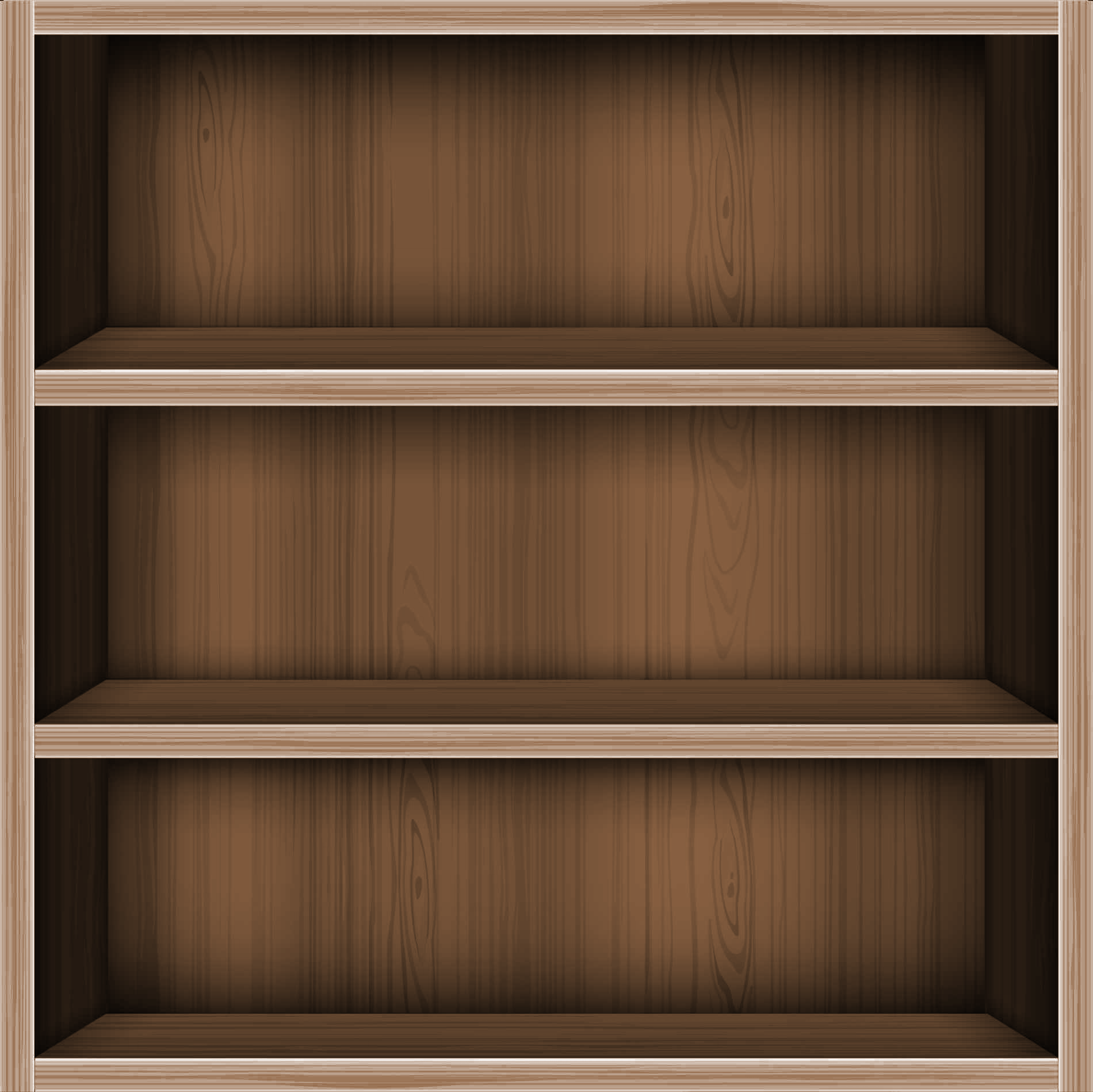 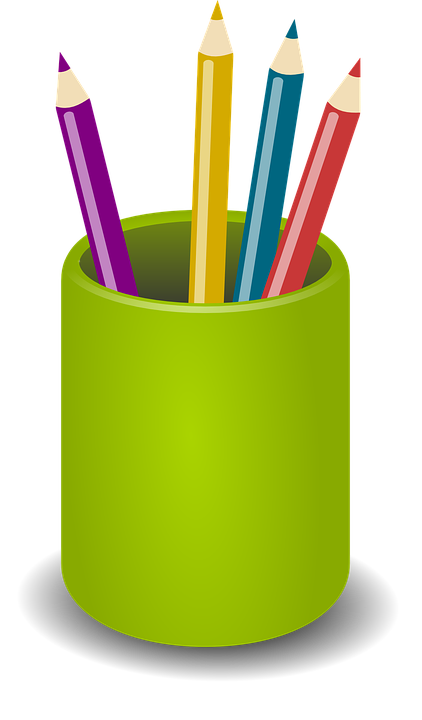 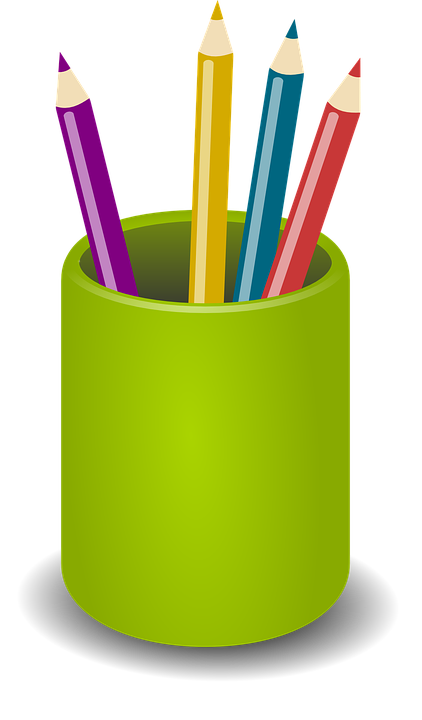 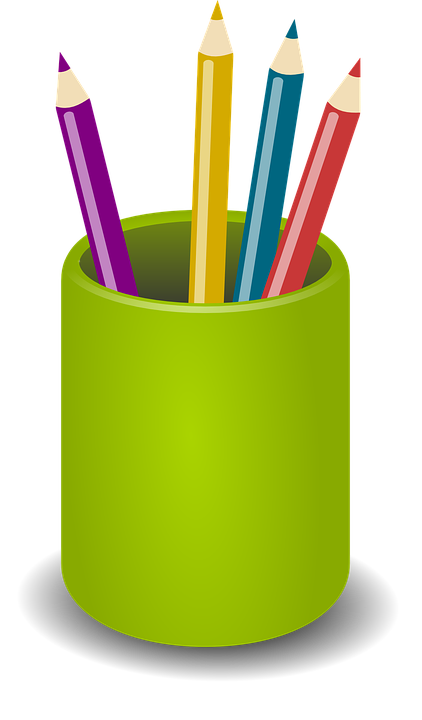 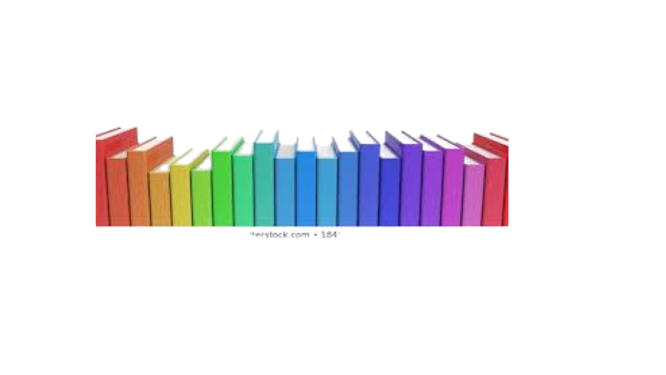 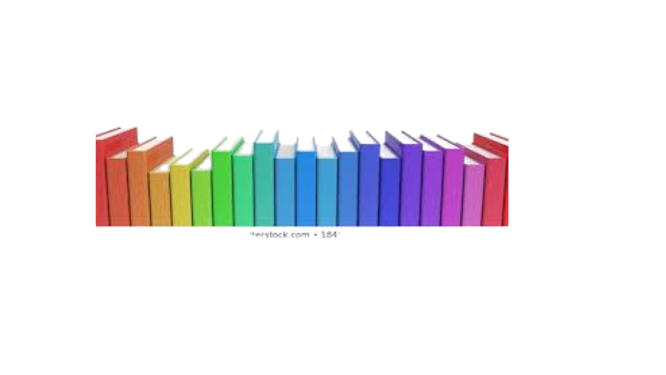 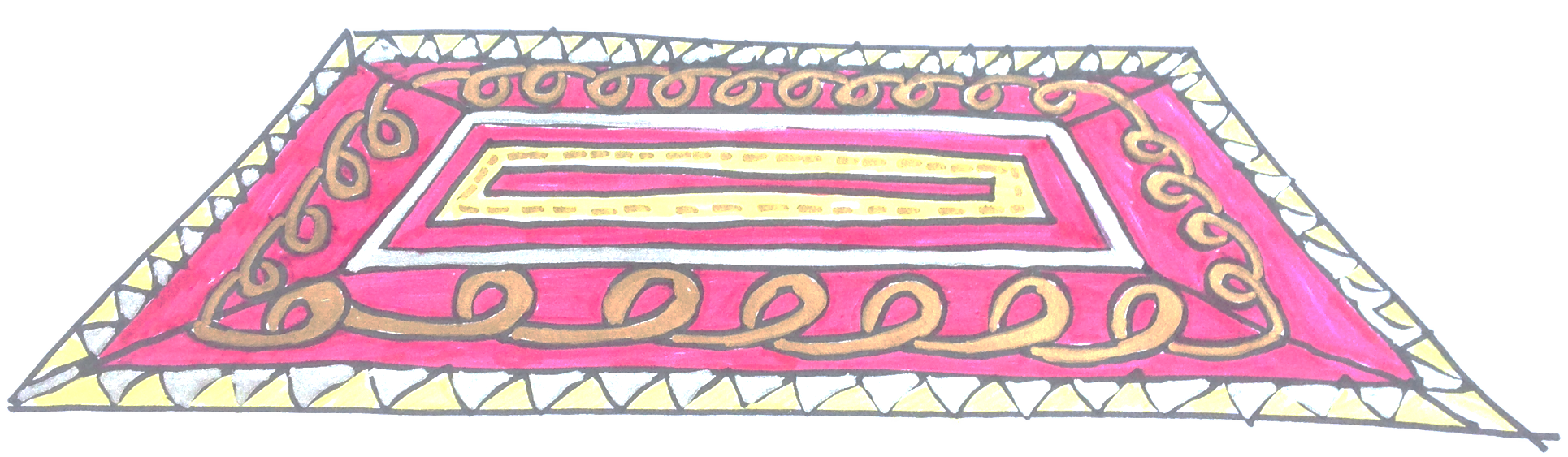 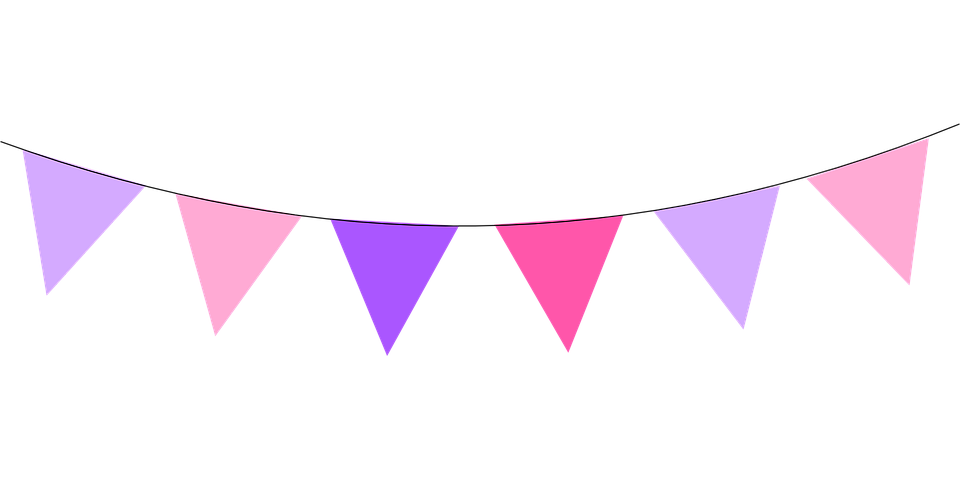 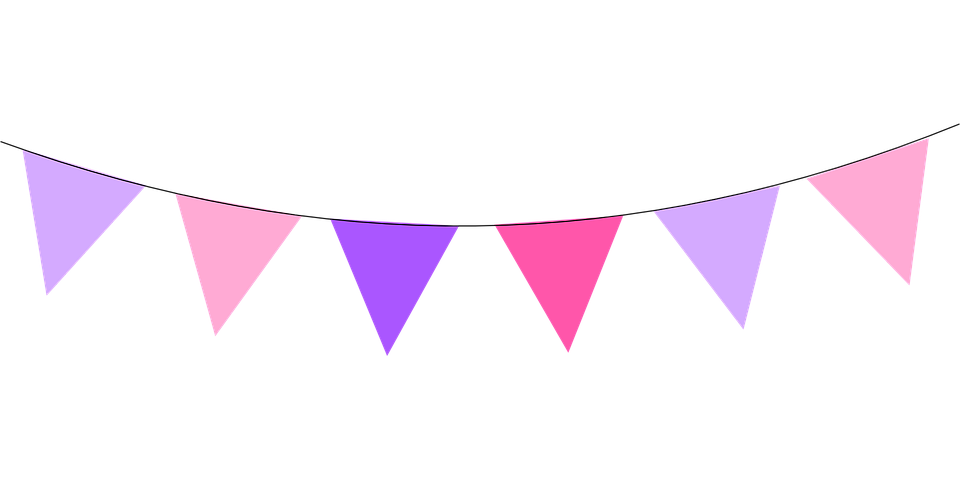 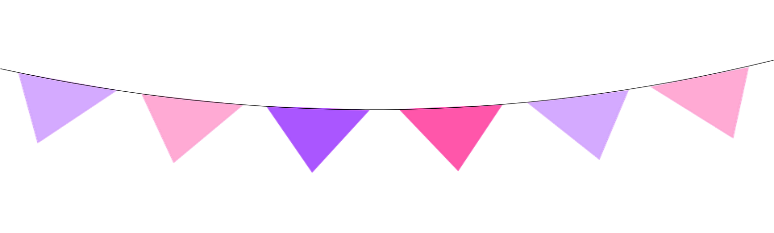 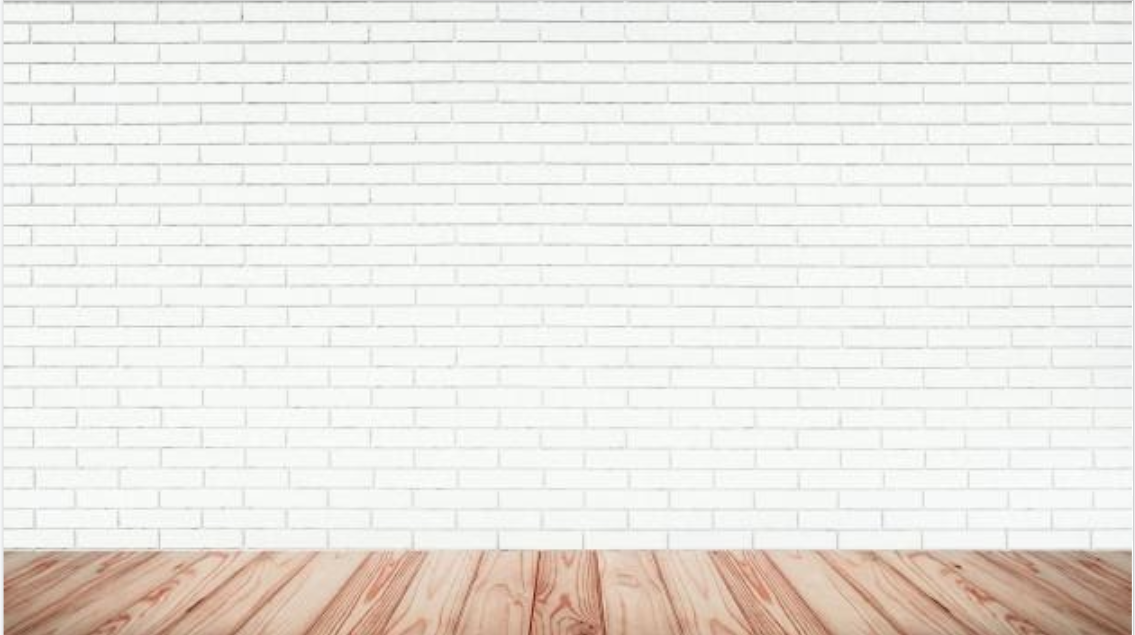 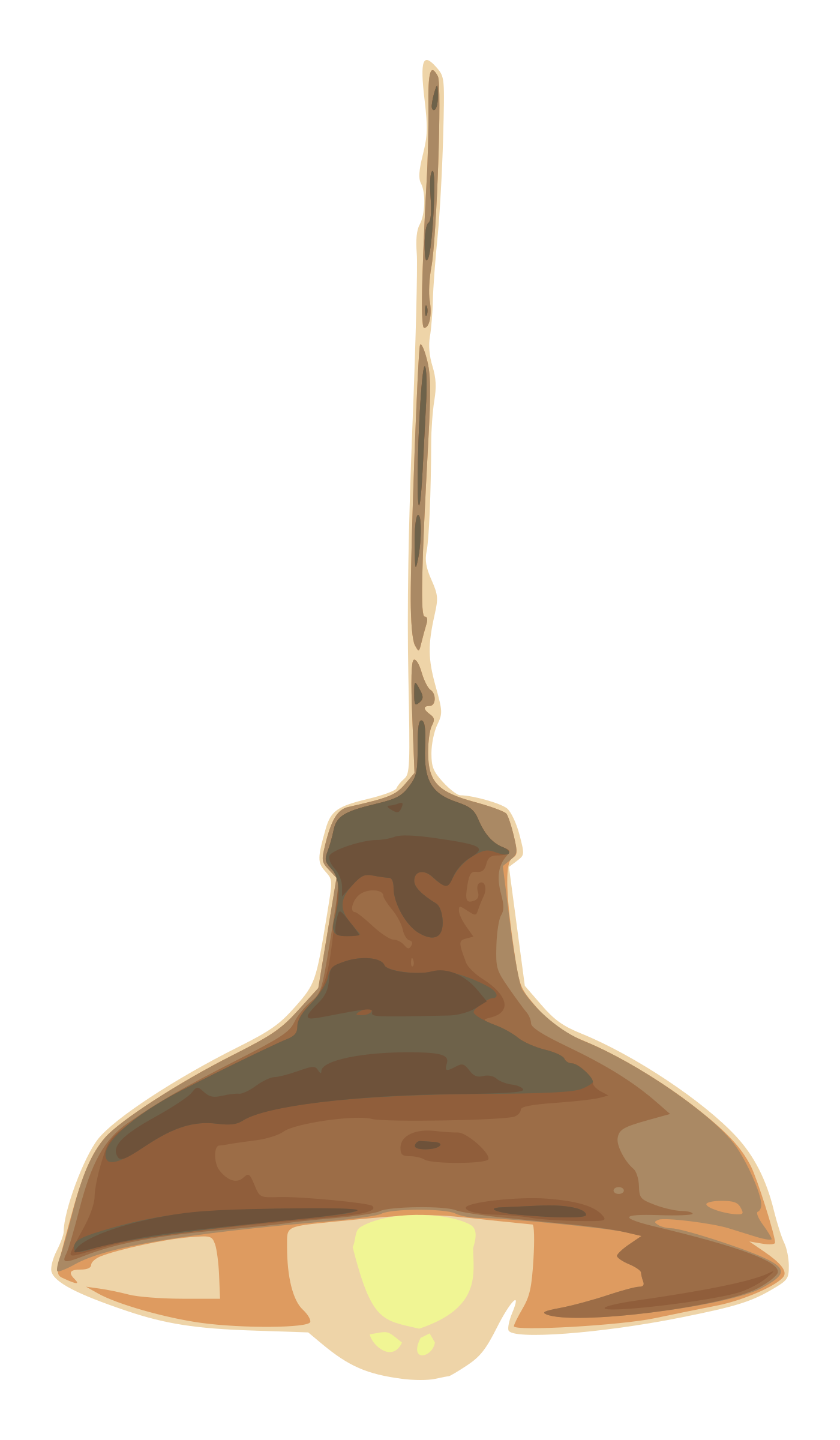 الأهداف
الغلق
العرض
خبرات 
سابقة
التمهيد
الواجب
التقويم
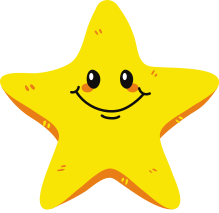 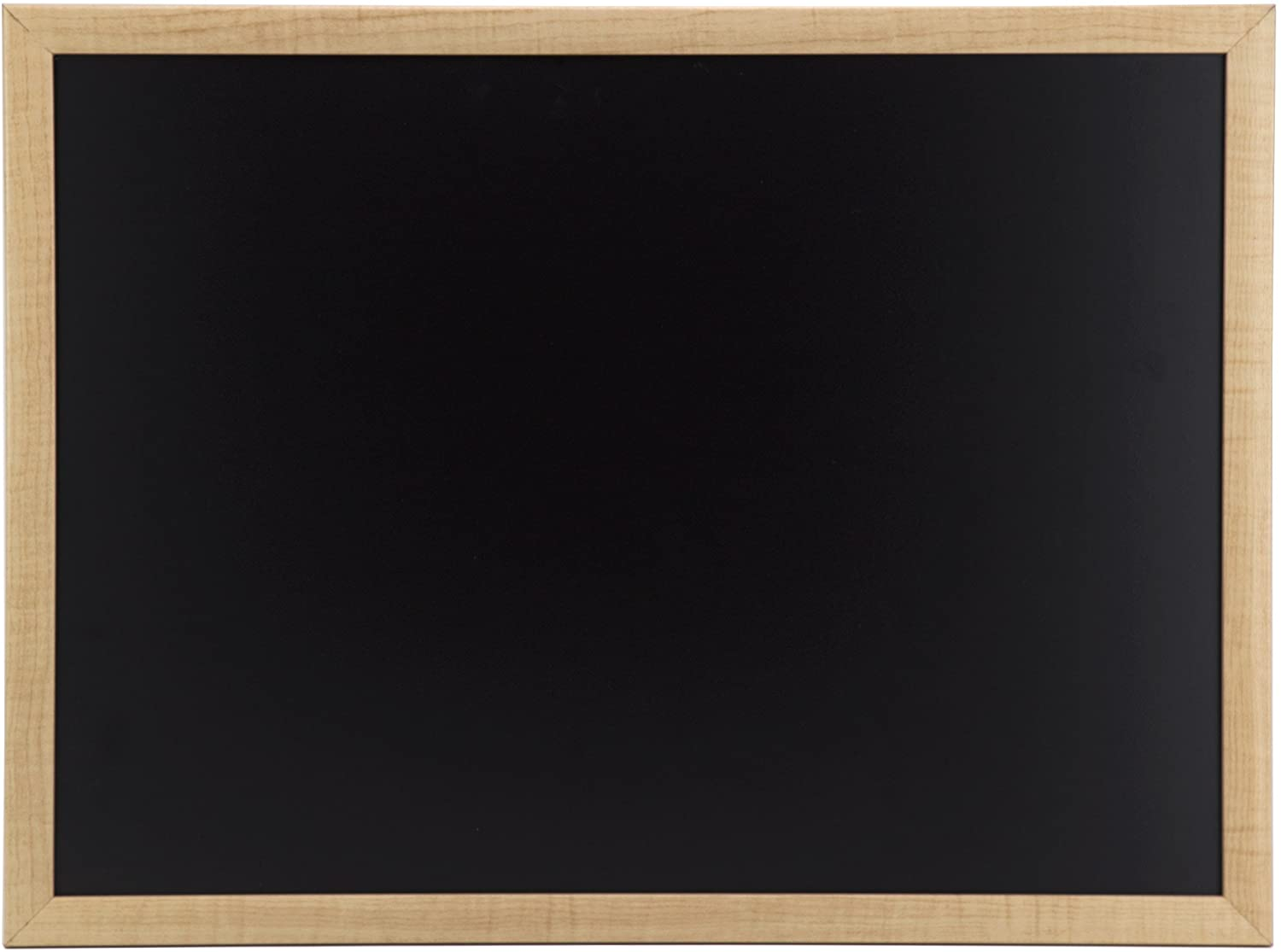 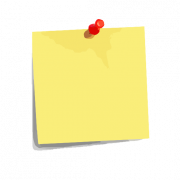 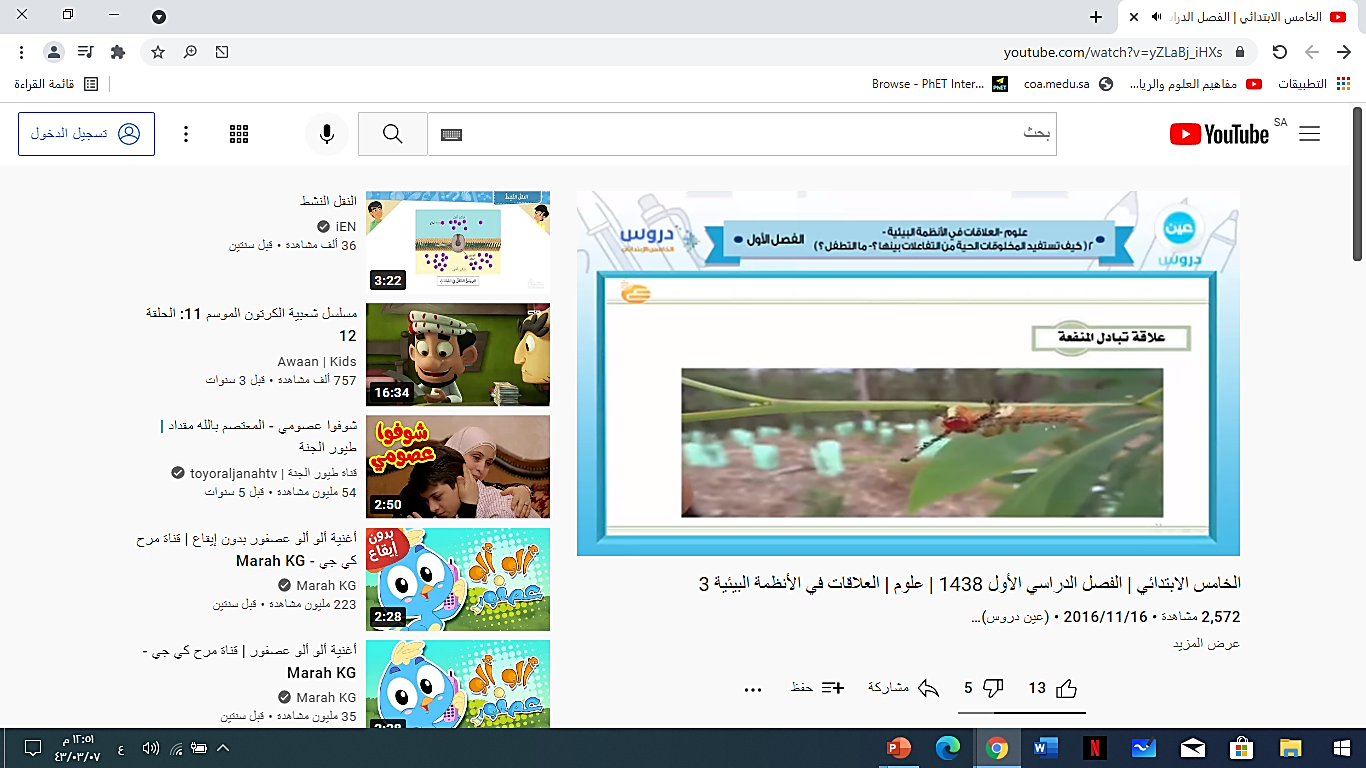 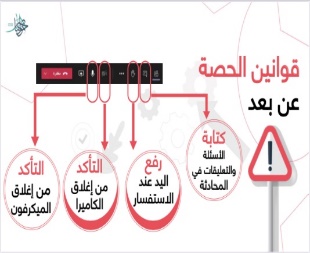 نجمة اليوم
قراءة الصور
الحوار والنقاش
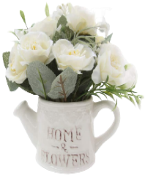 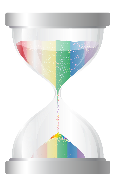 التفكير الناقد
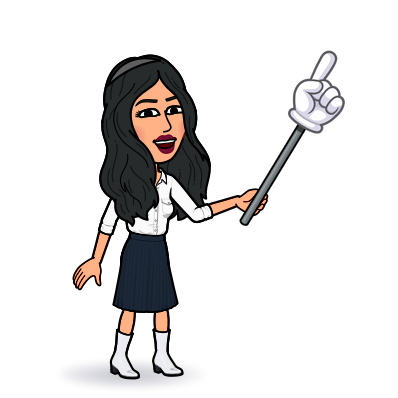 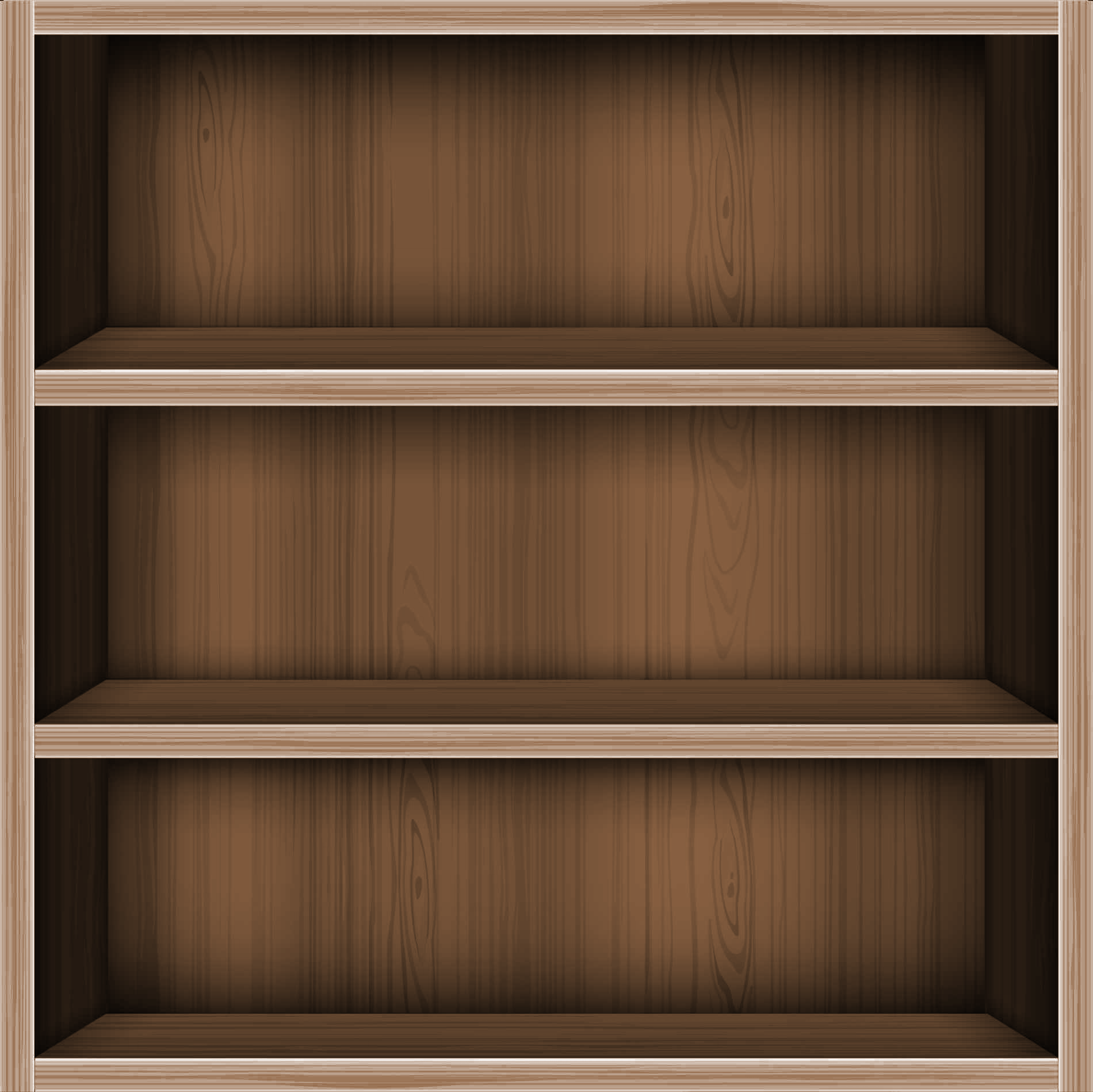 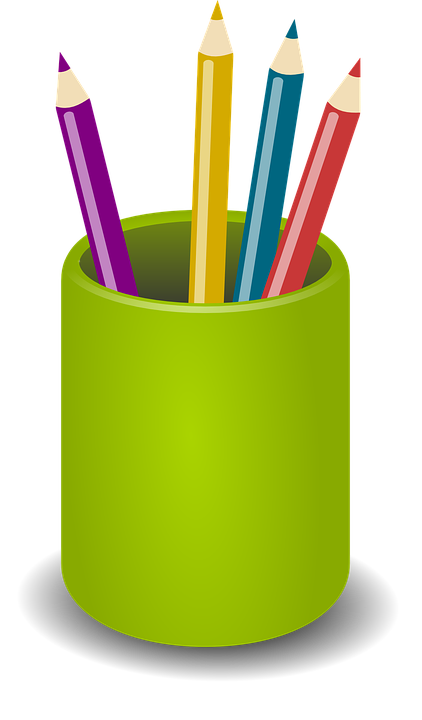 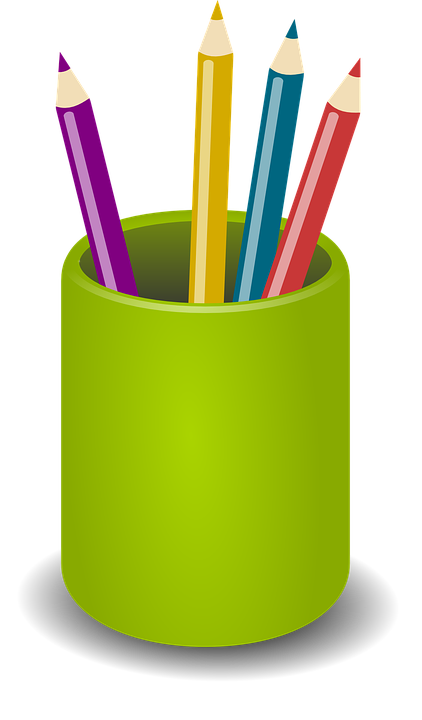 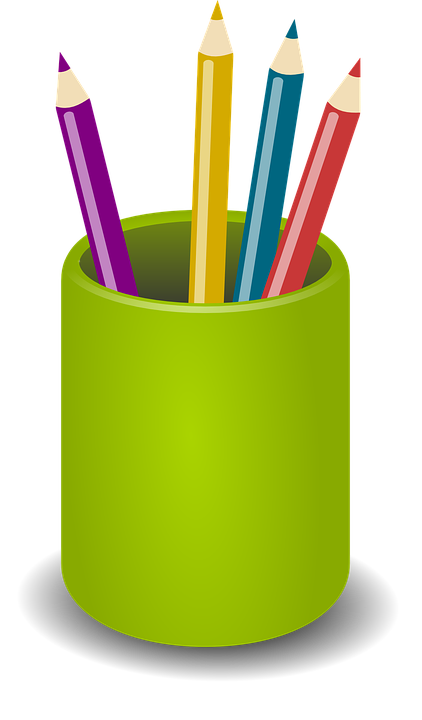 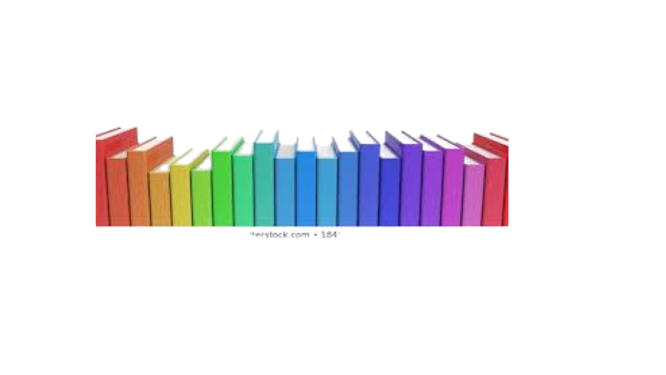 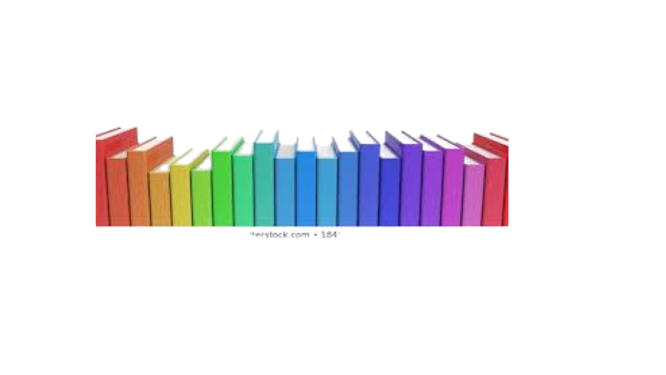 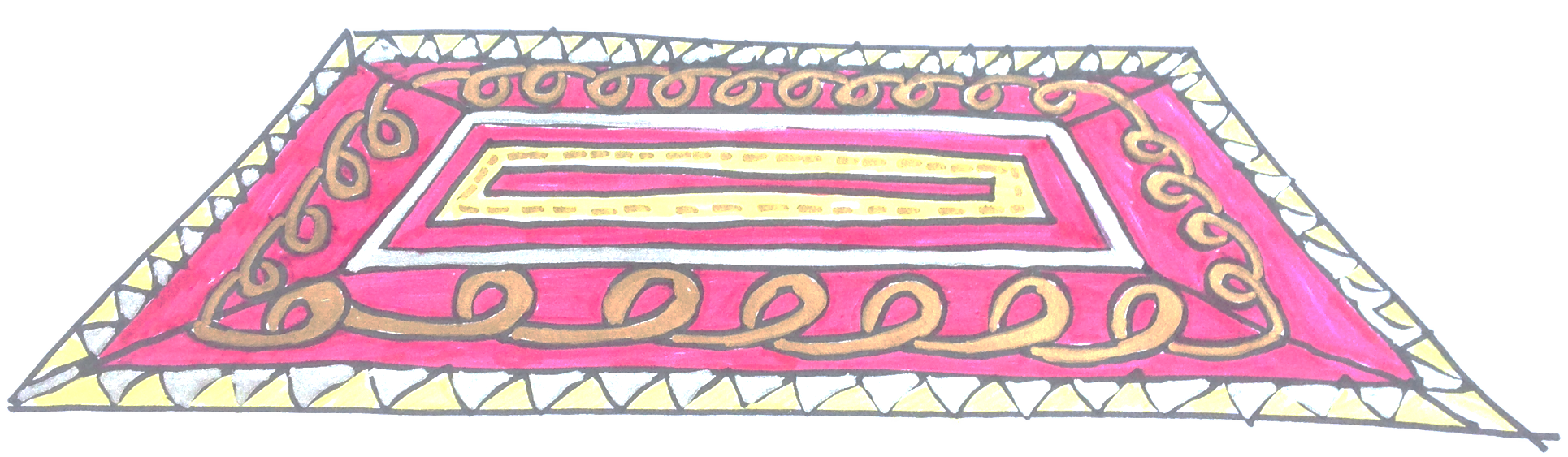 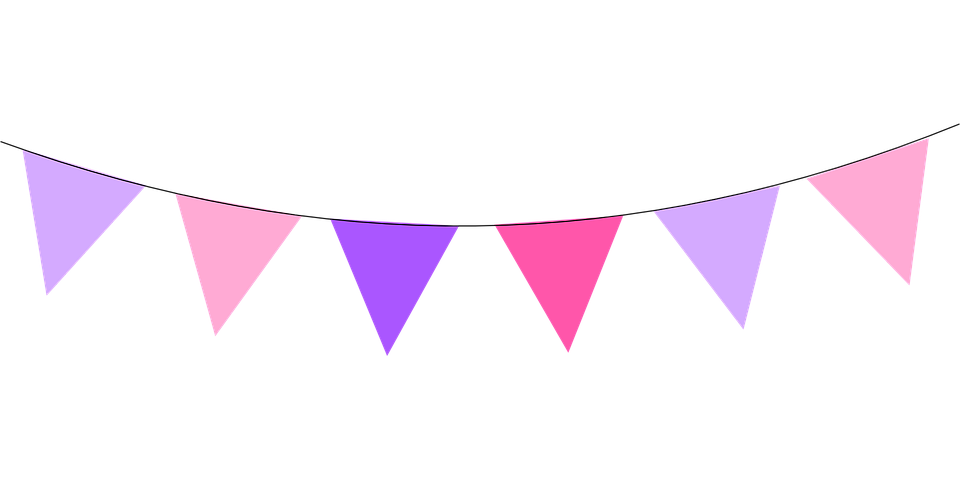 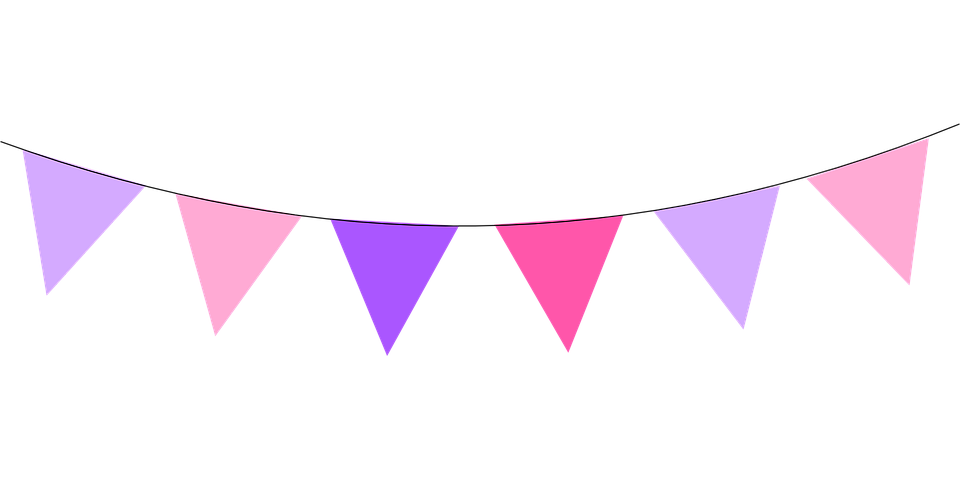 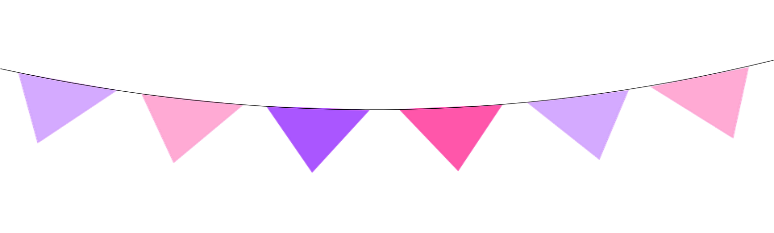 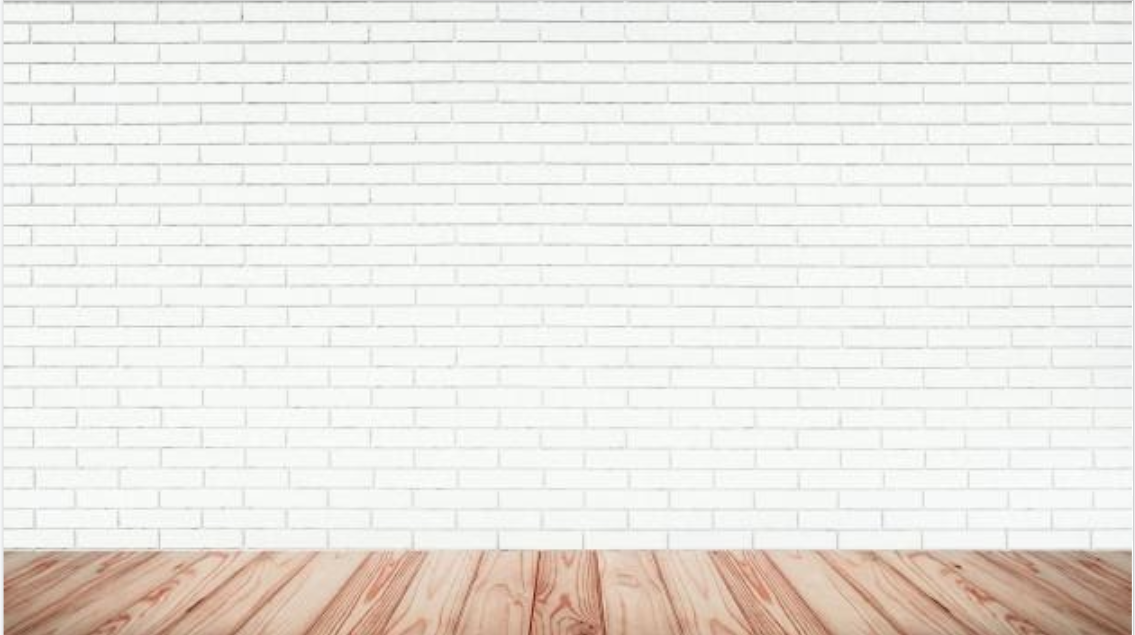 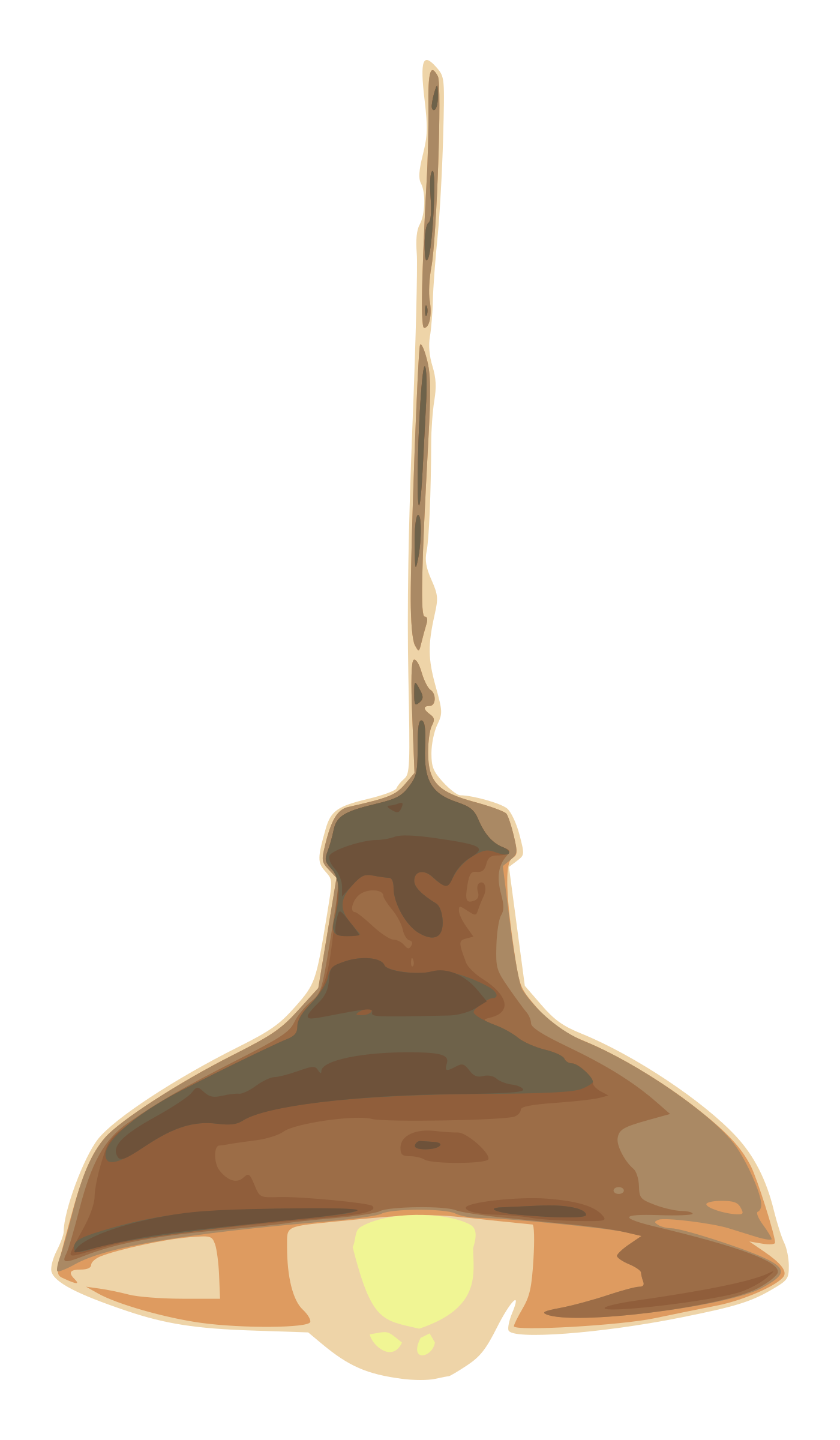 الأهداف
الغلق
العرض
خبرات 
سابقة
التمهيد
الواجب
التقويم
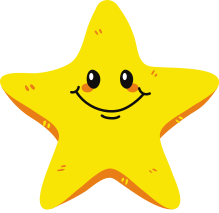 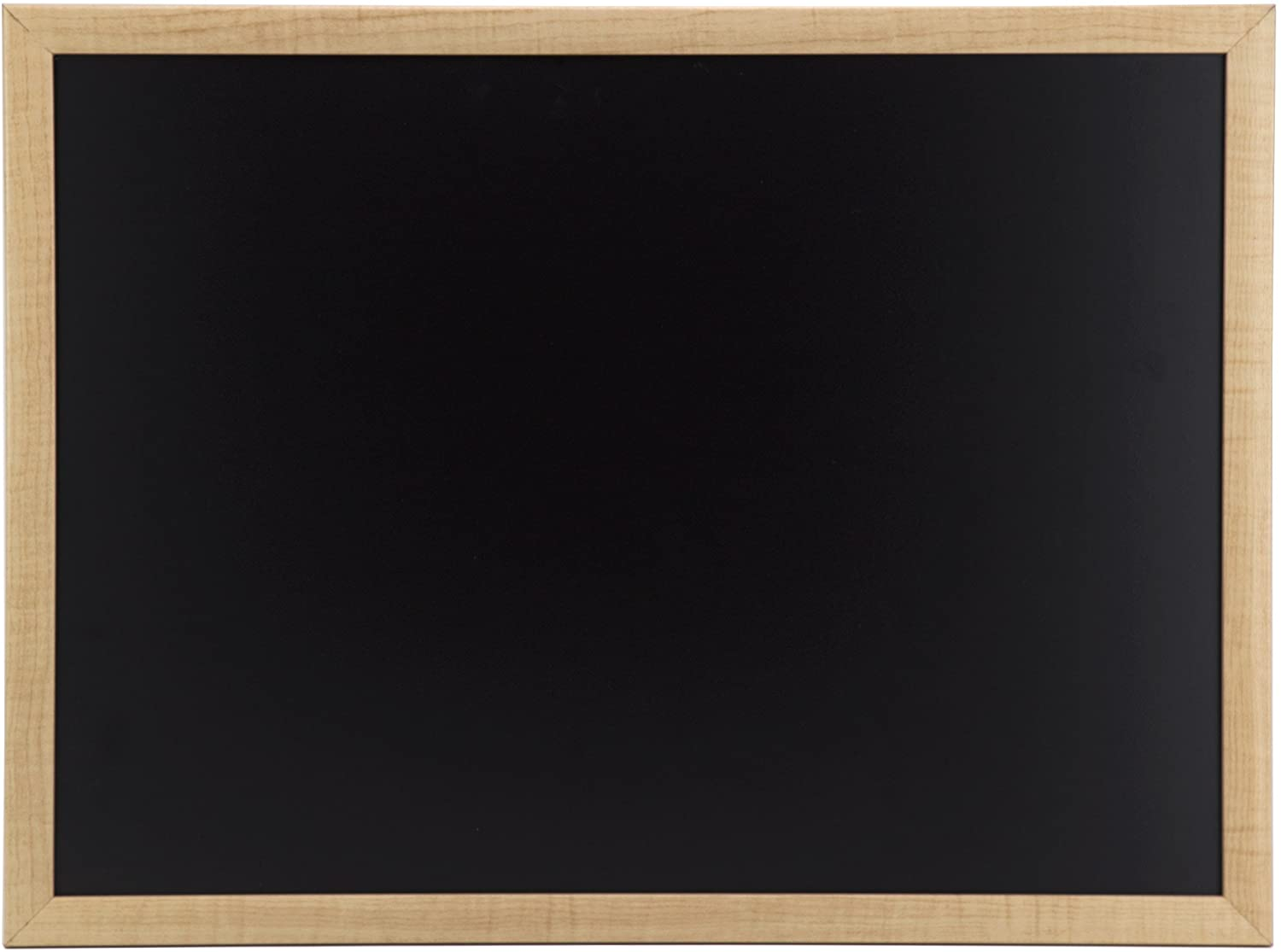 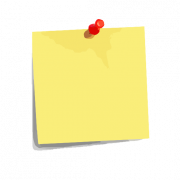 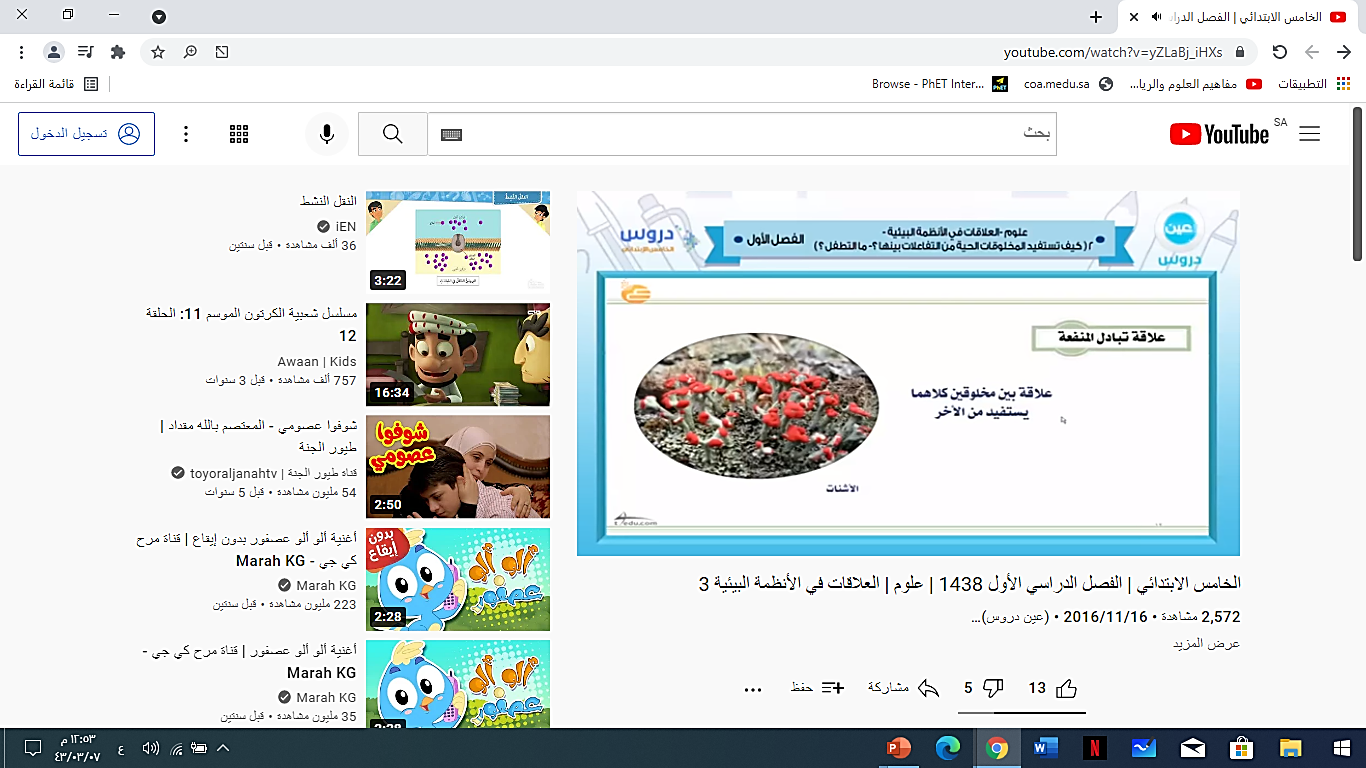 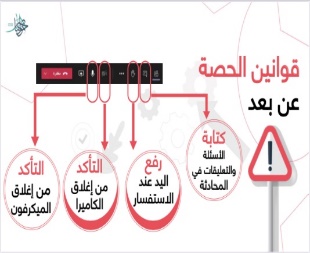 نجمة اليوم
قراءة الصور
الحوار والنقاش
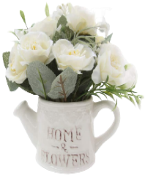 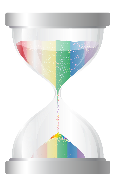 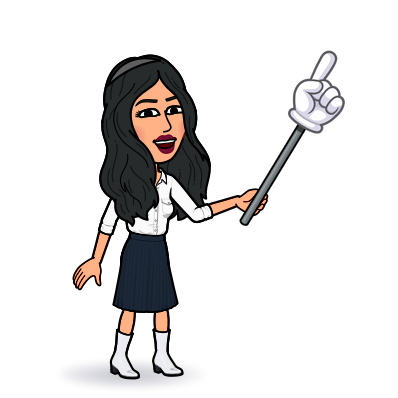 التفكير الناقد
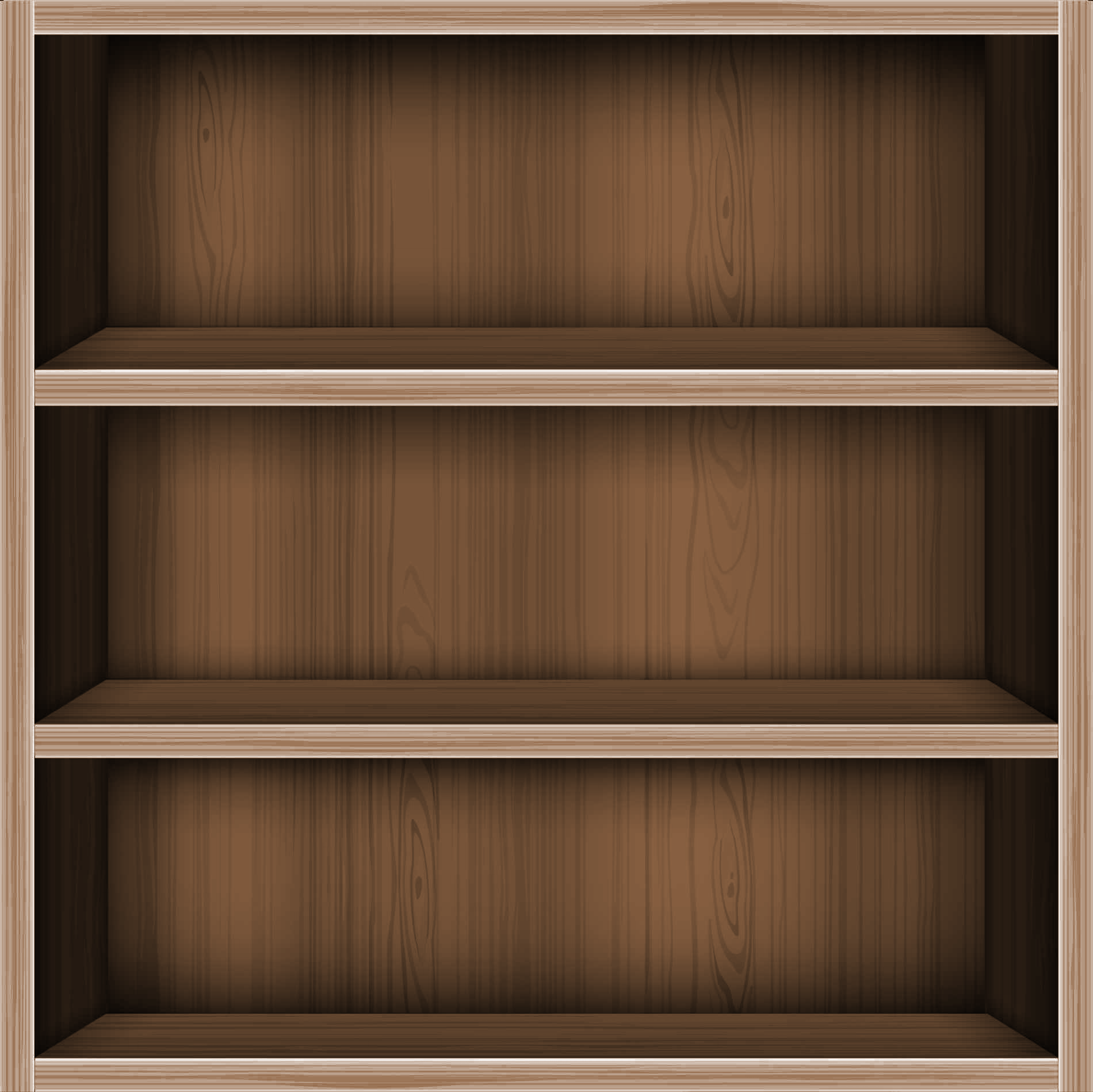 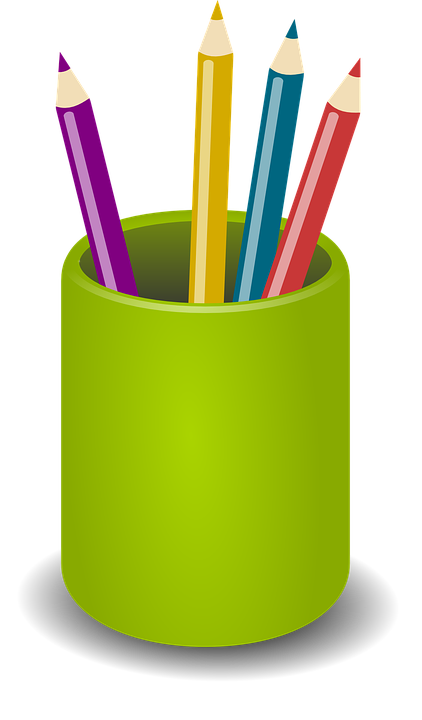 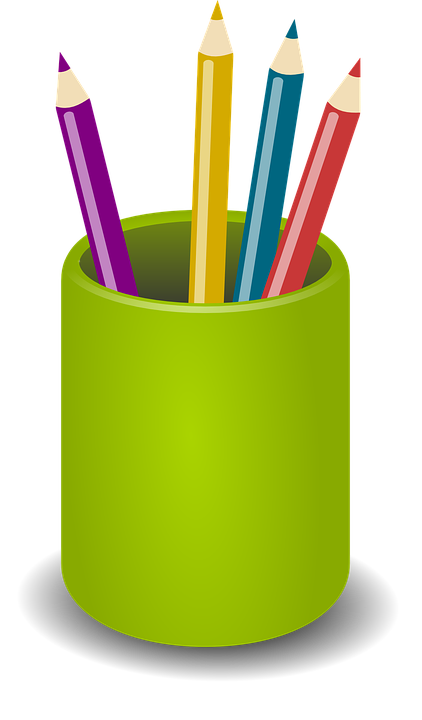 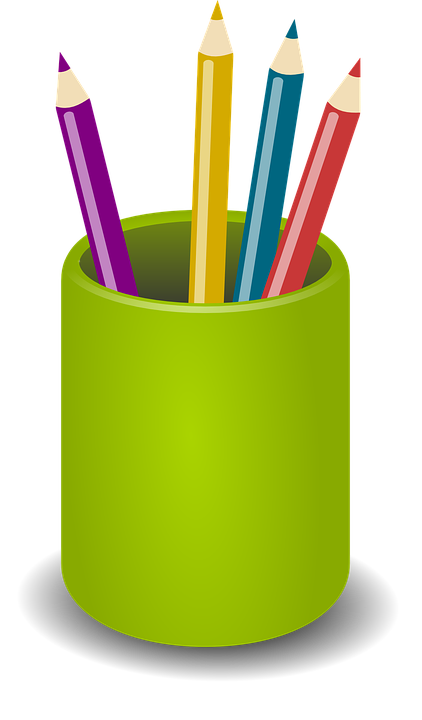 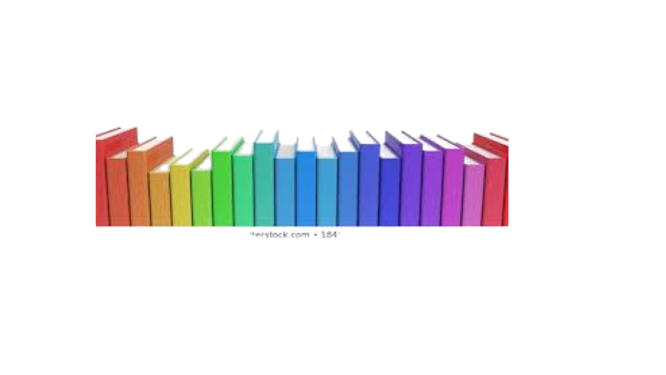 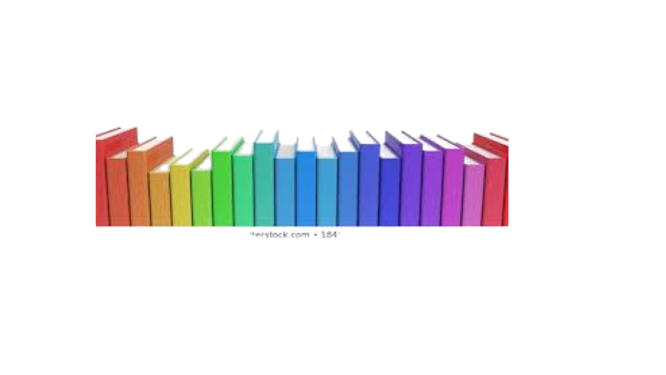 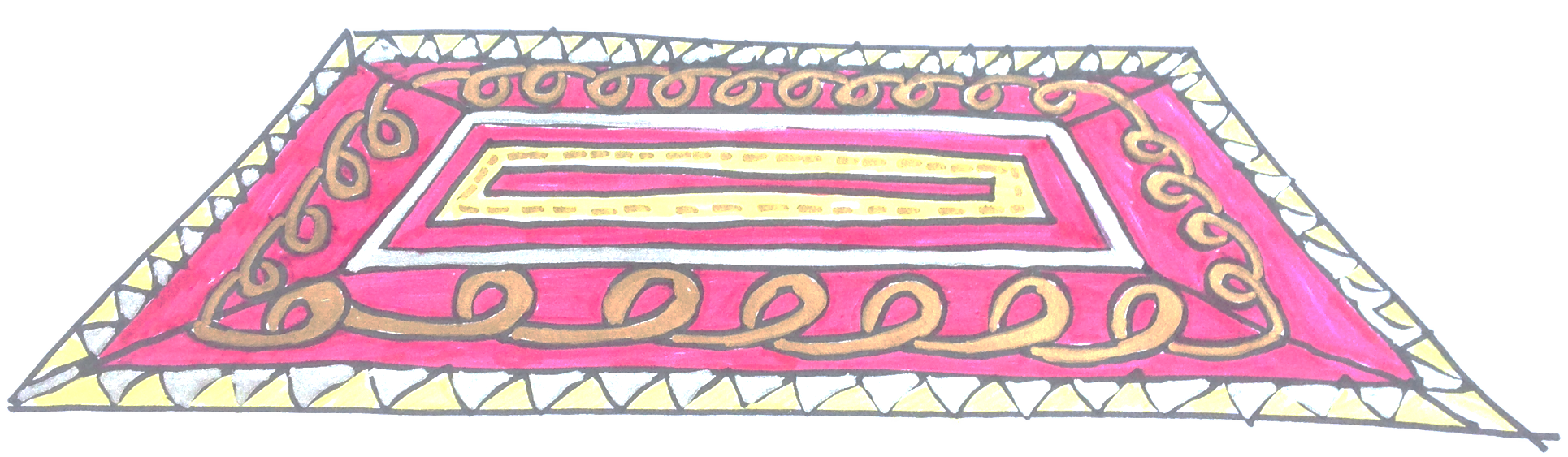 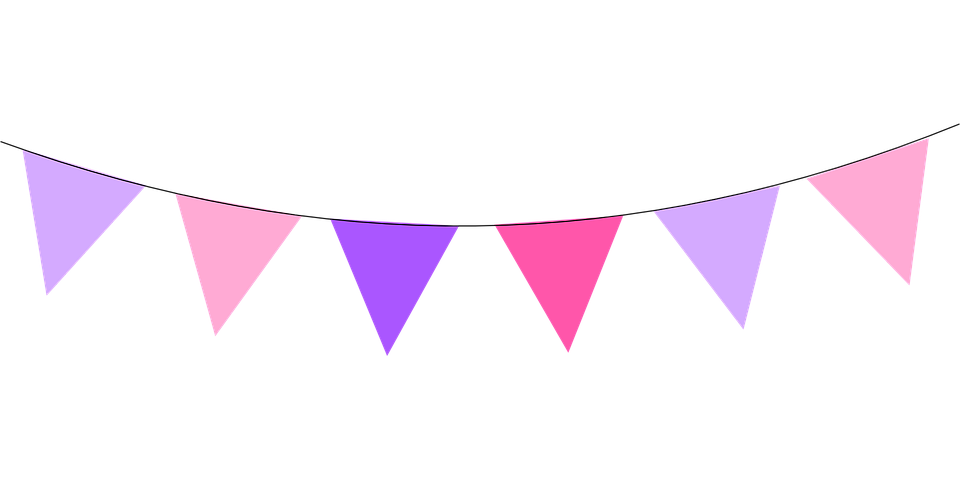 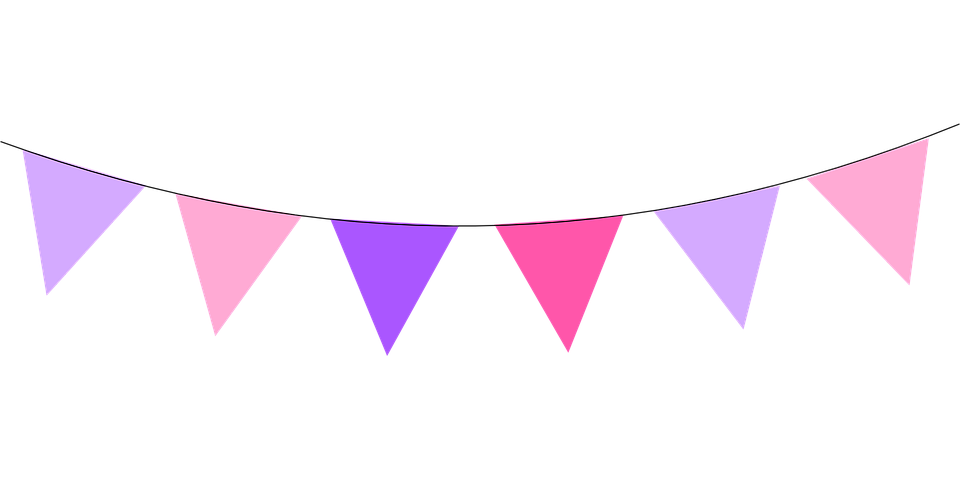 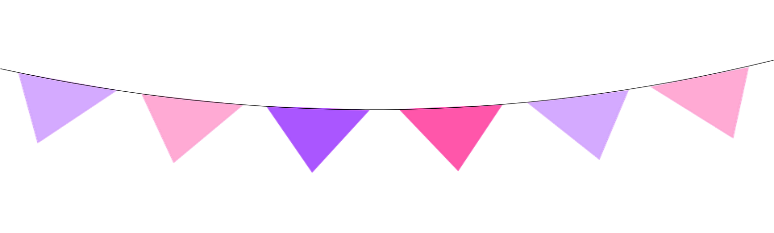 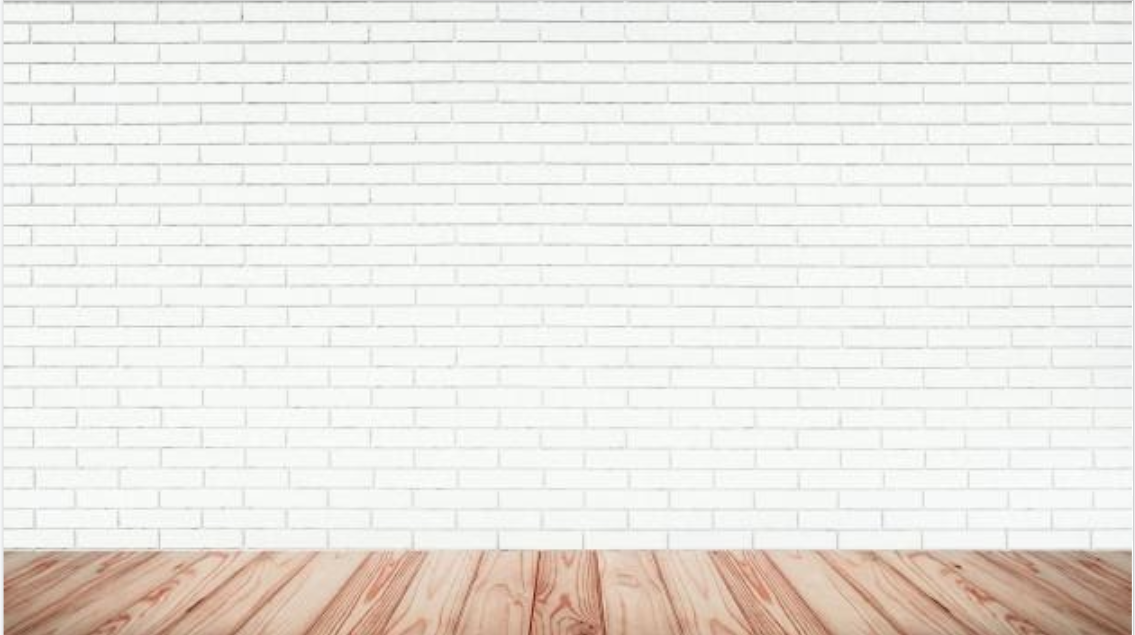 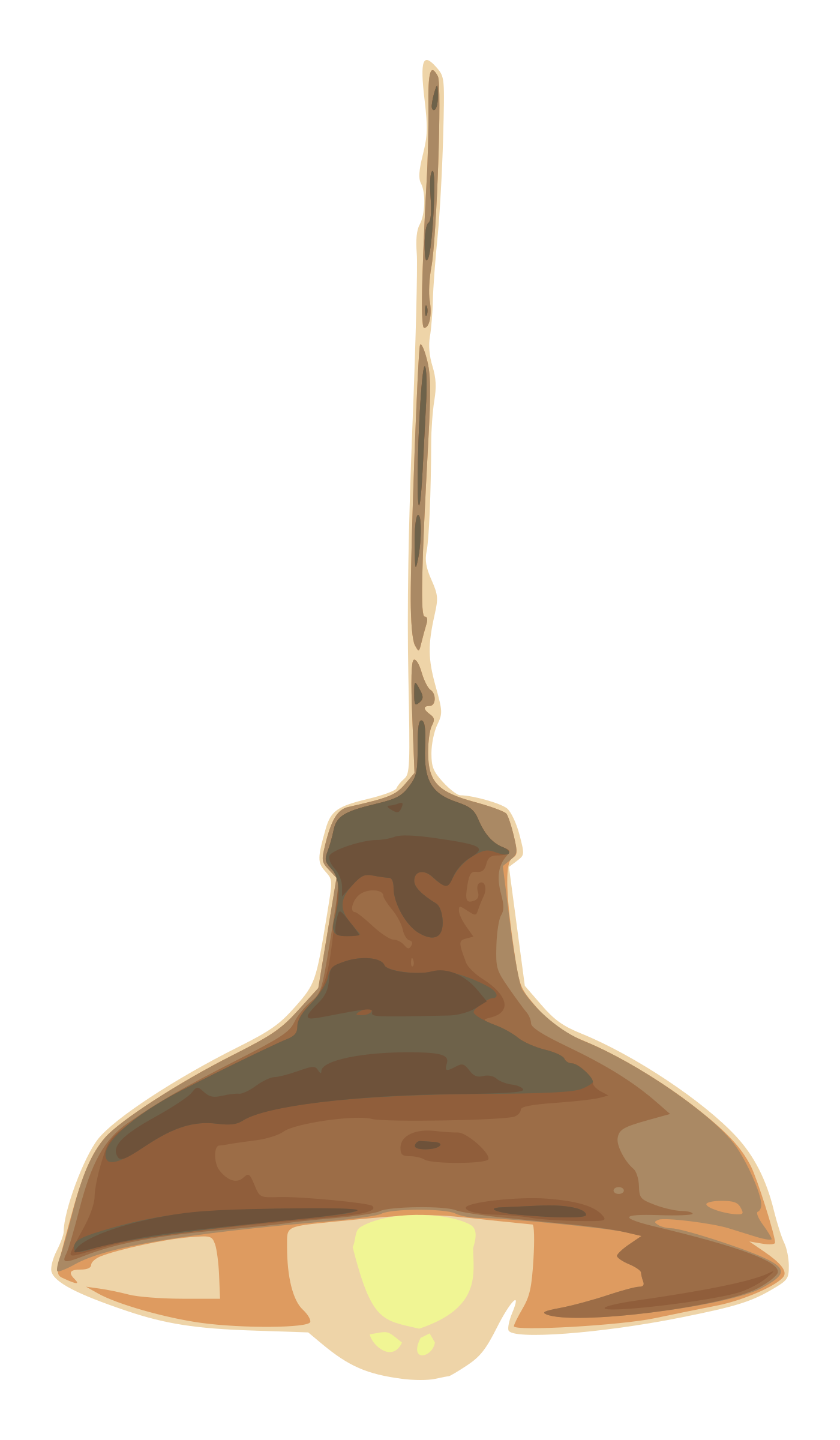 الأهداف
الغلق
العرض
خبرات 
سابقة
التمهيد
الواجب
التقويم
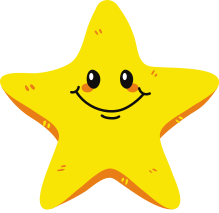 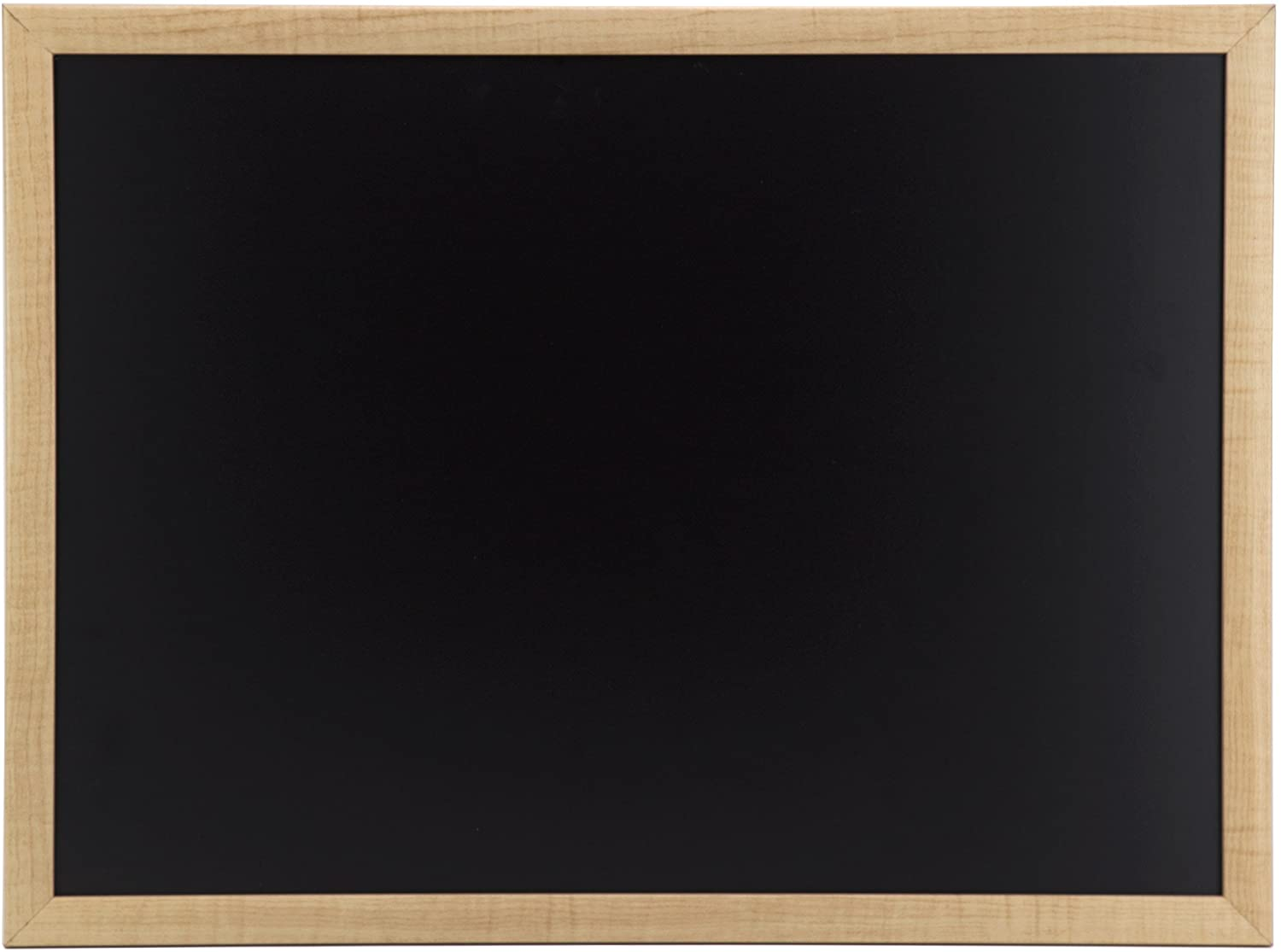 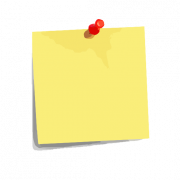 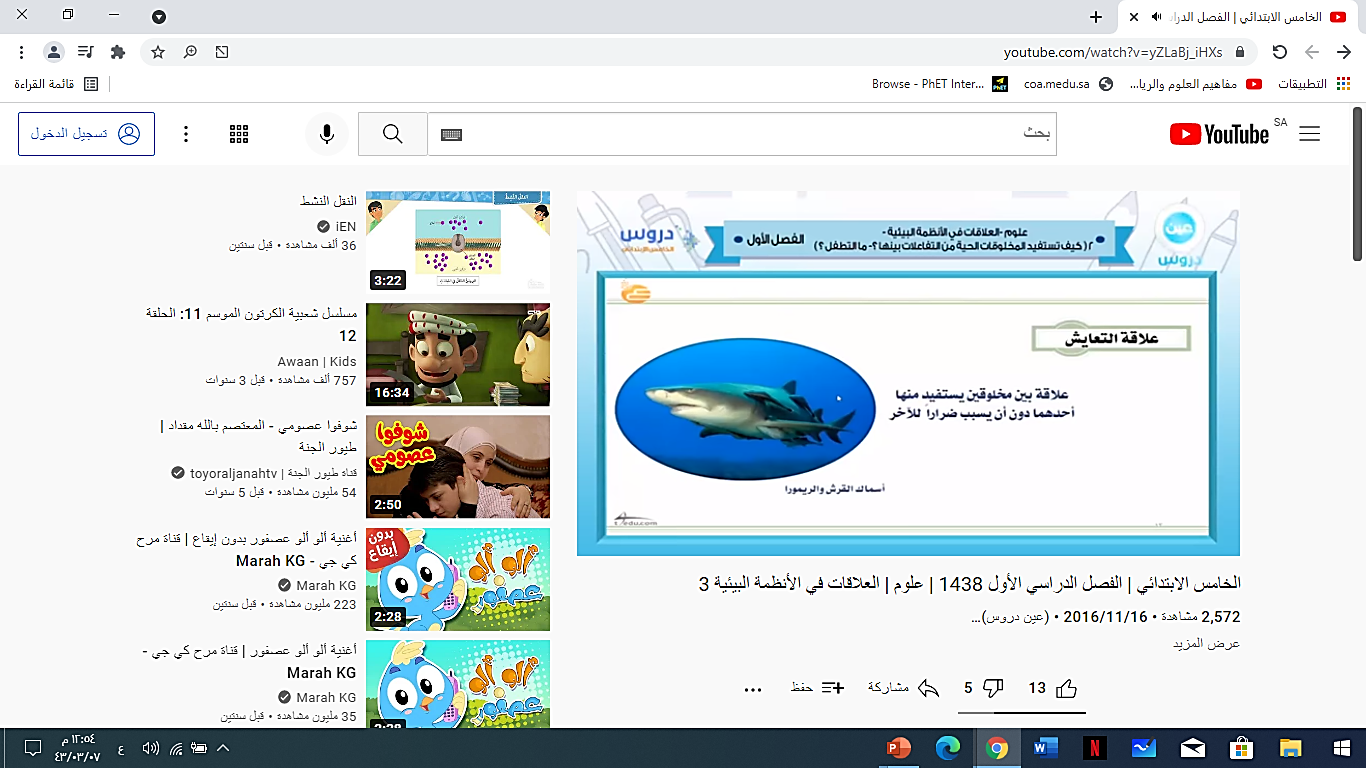 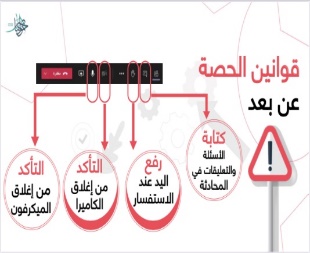 نجمة اليوم
قراءة الصور
الحوار والنقاش
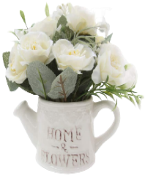 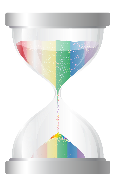 التفكير الناقد
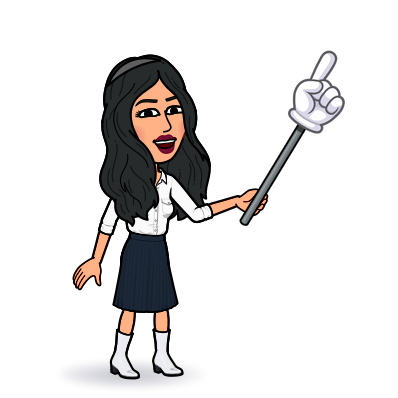 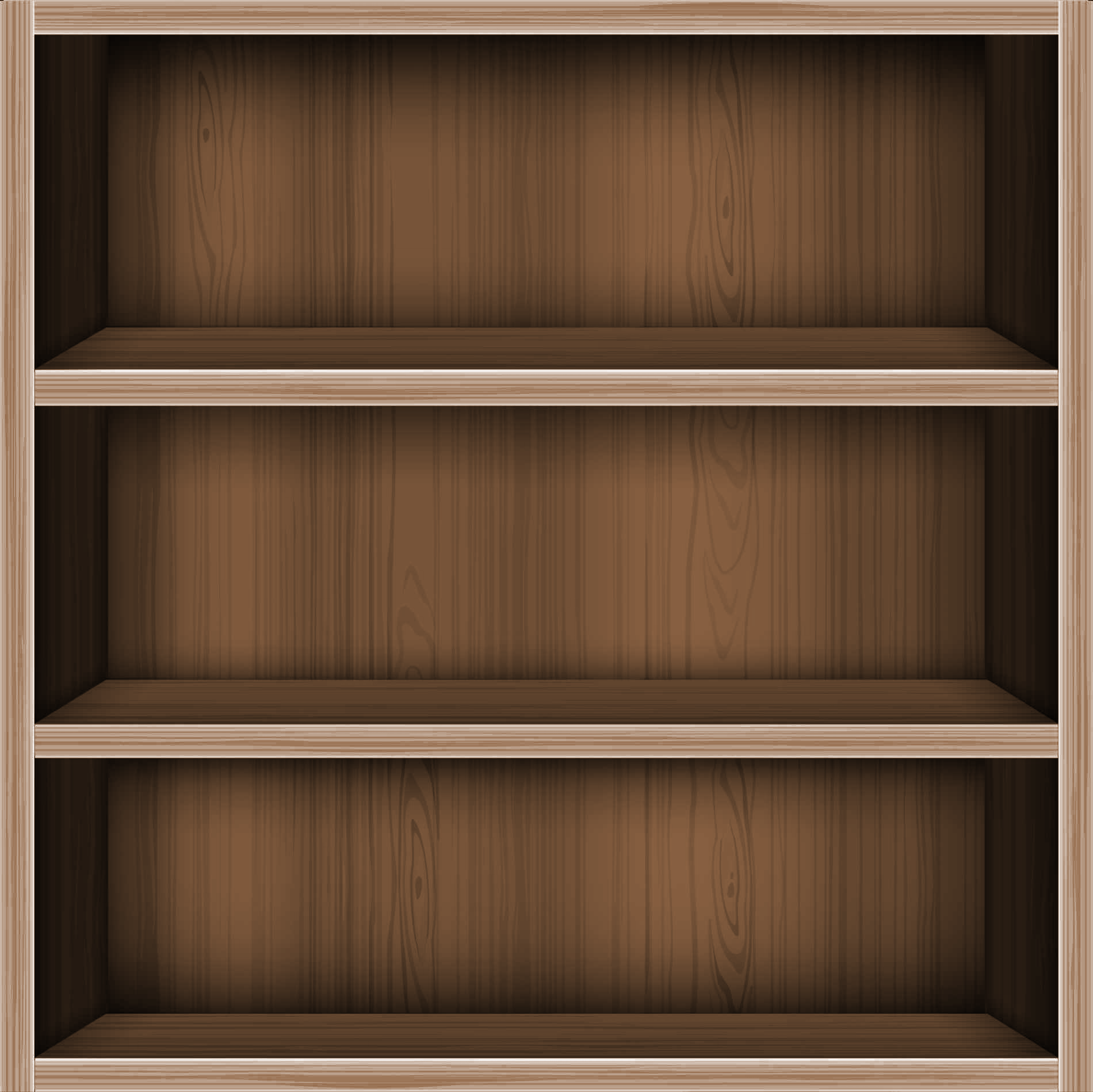 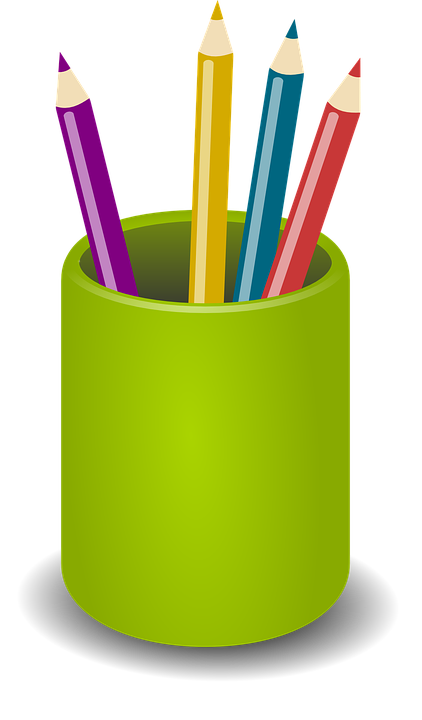 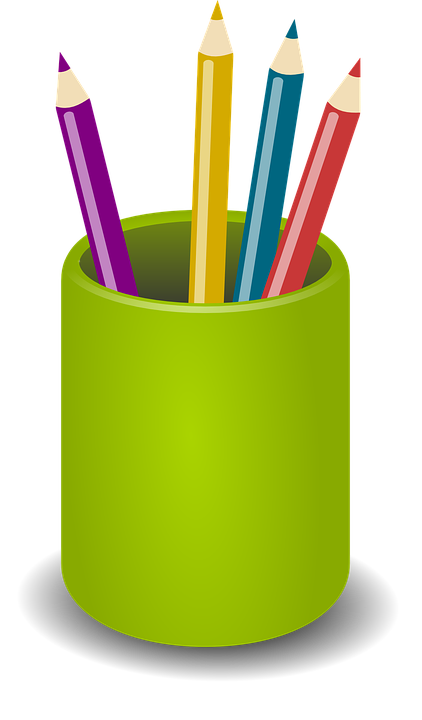 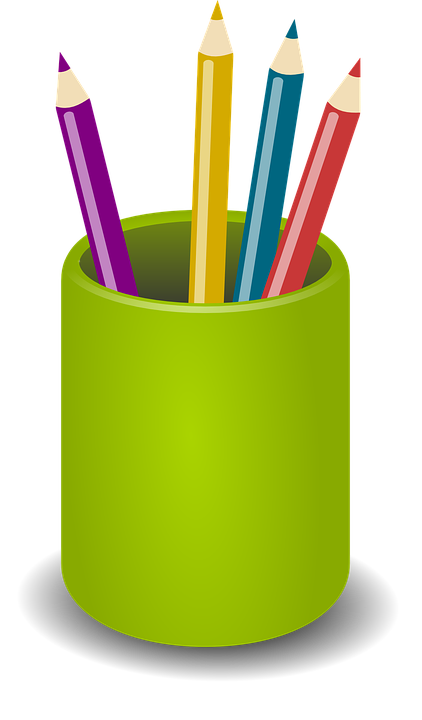 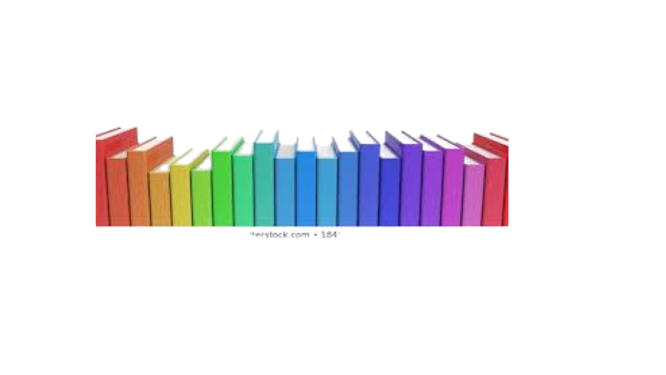 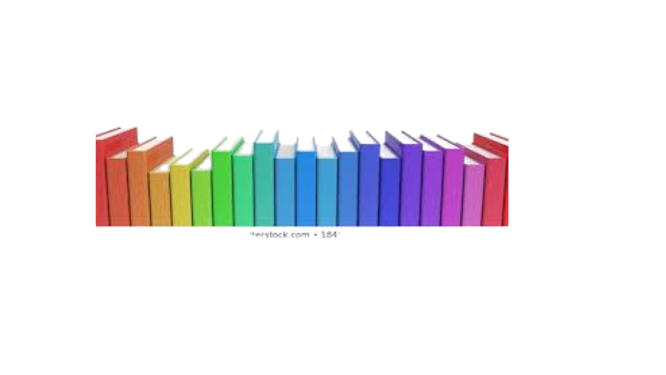 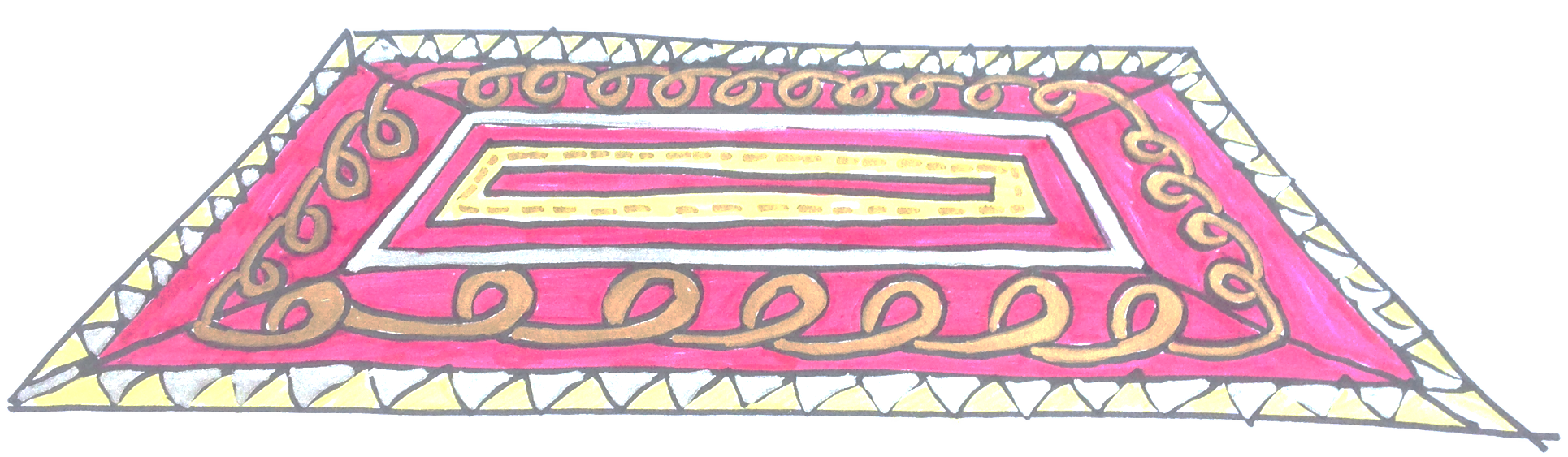 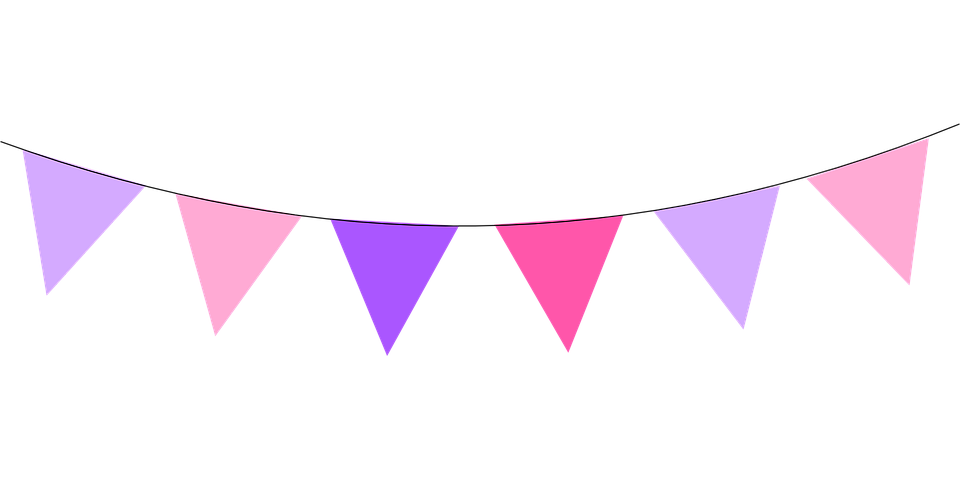 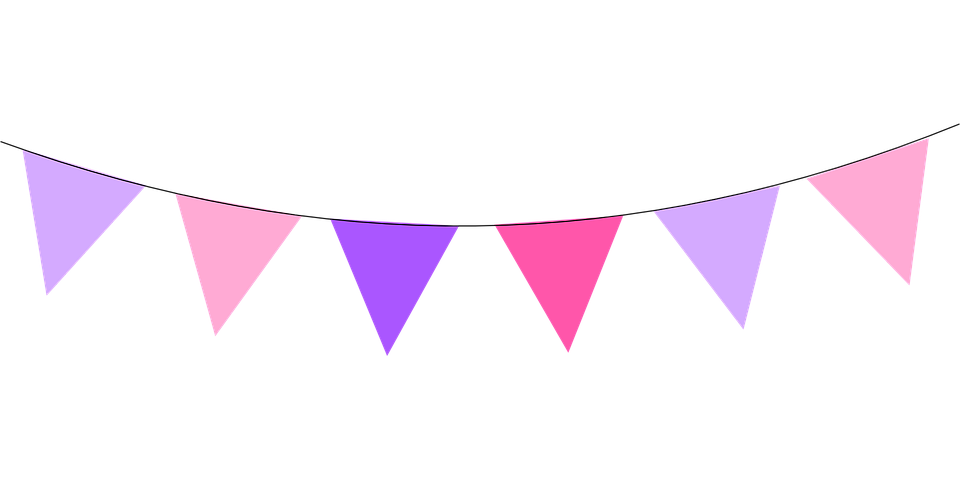 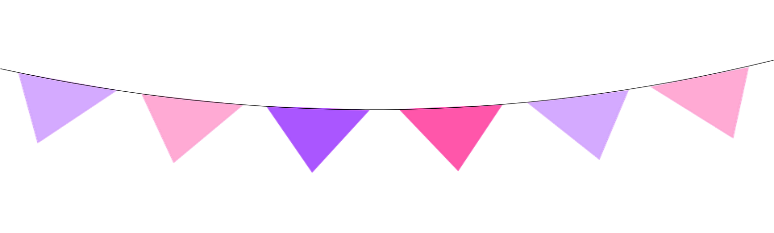 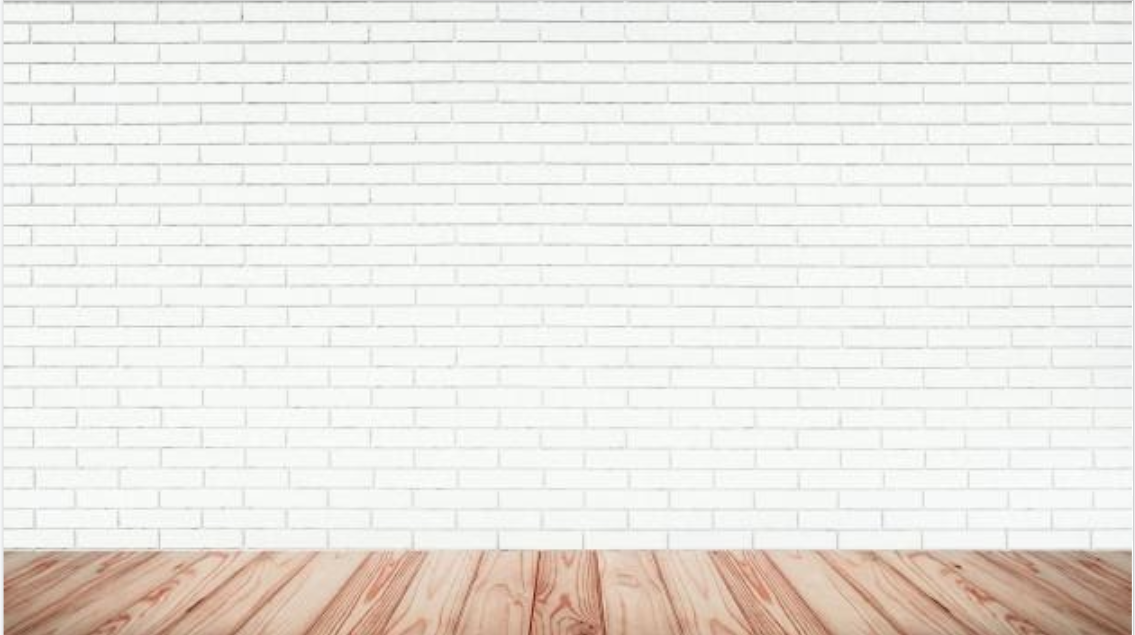 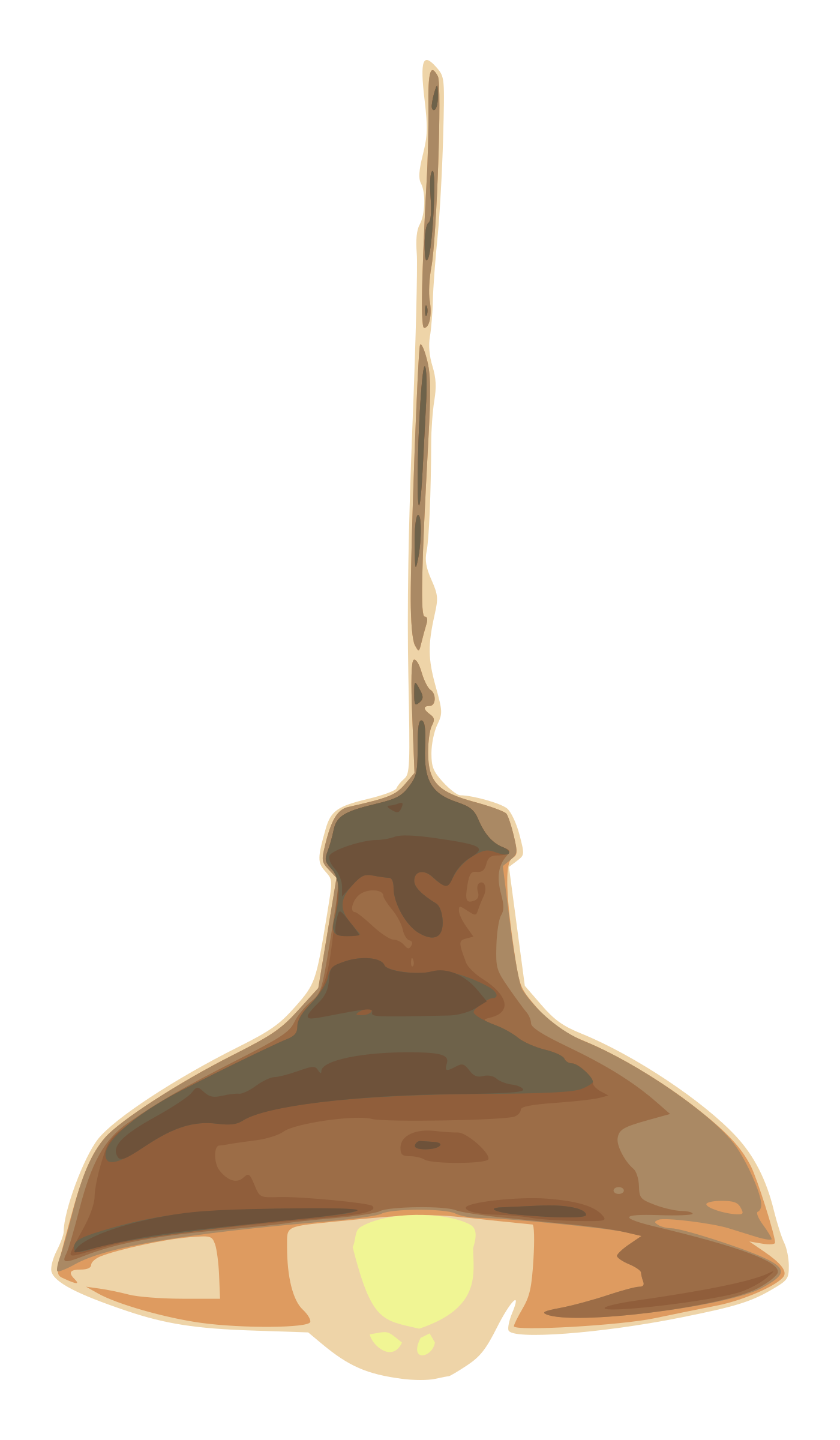 الأهداف
الغلق
العرض
خبرات 
سابقة
التمهيد
الواجب
التقويم
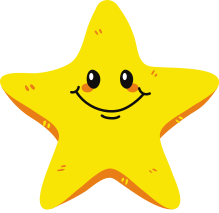 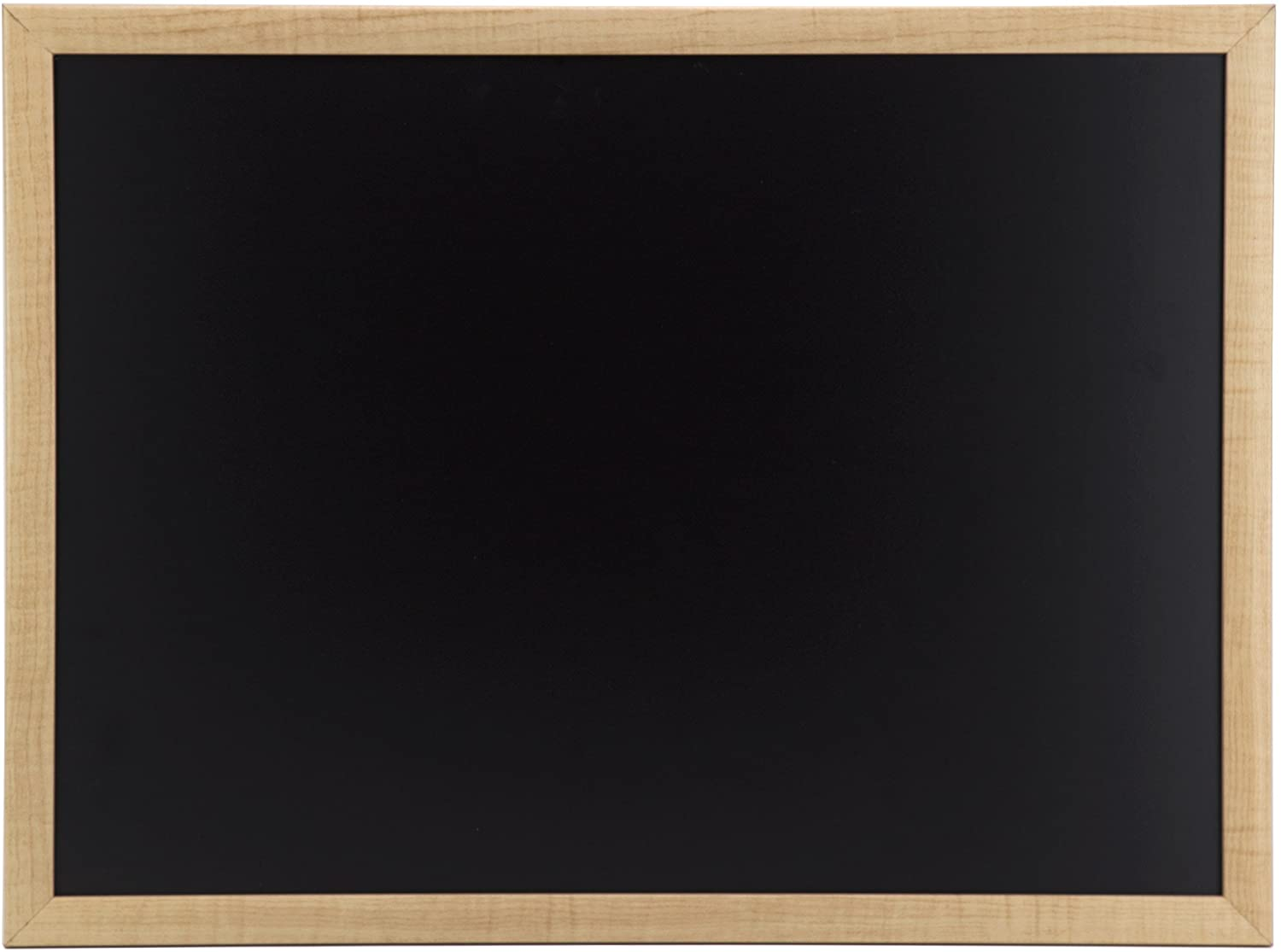 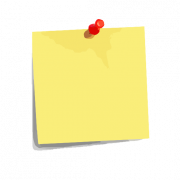 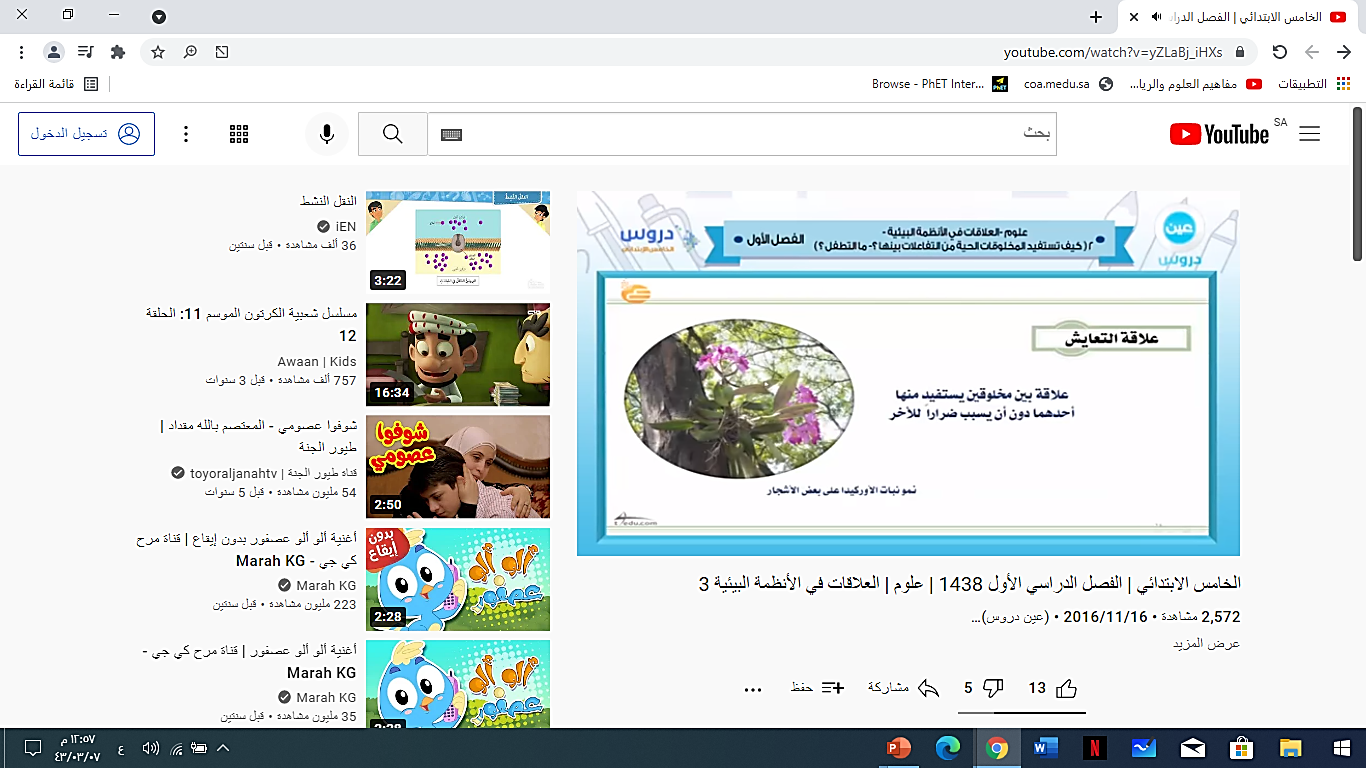 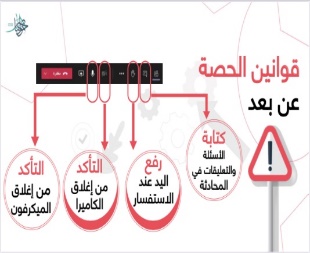 نجمة اليوم
قراءة الصور
الحوار والنقاش
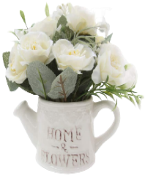 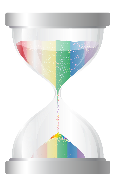 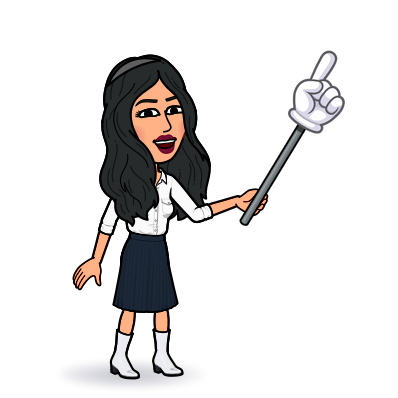 التفكير الناقد
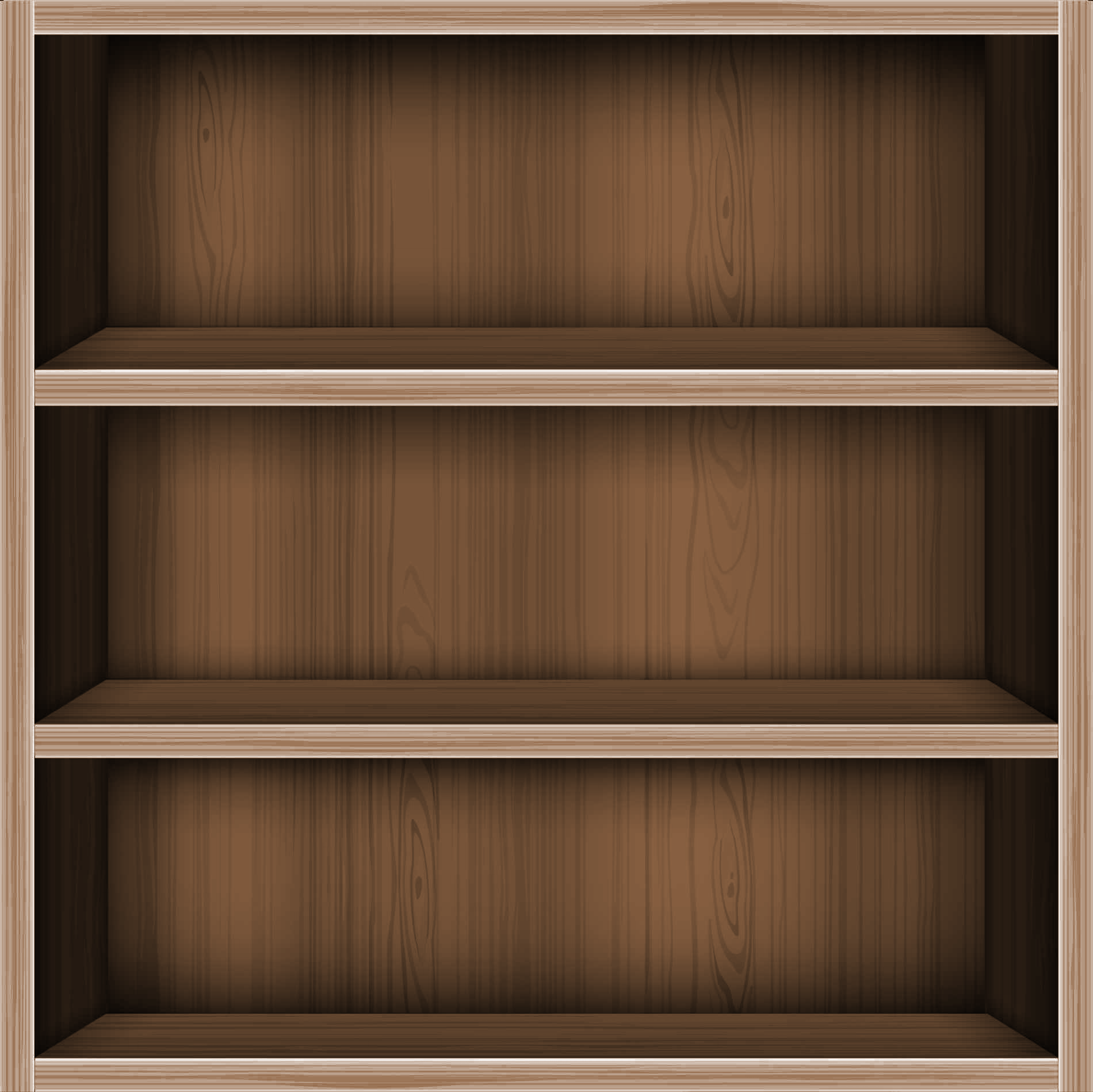 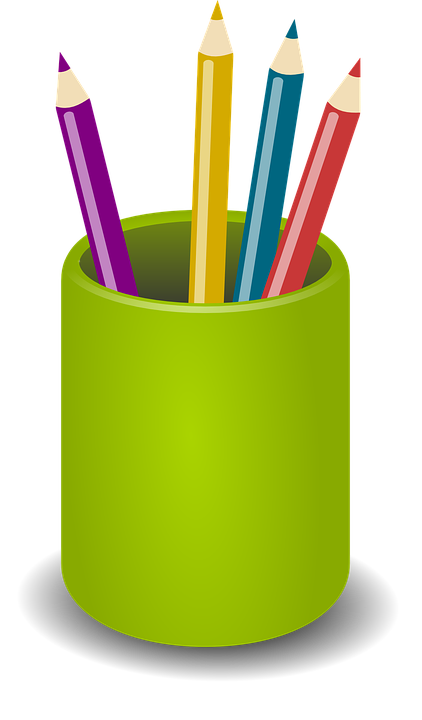 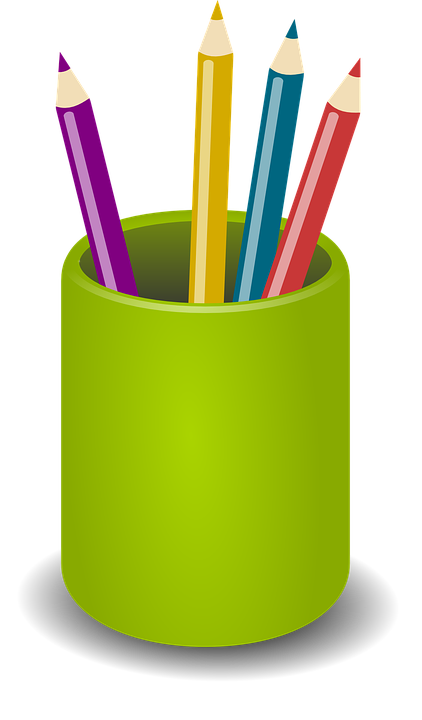 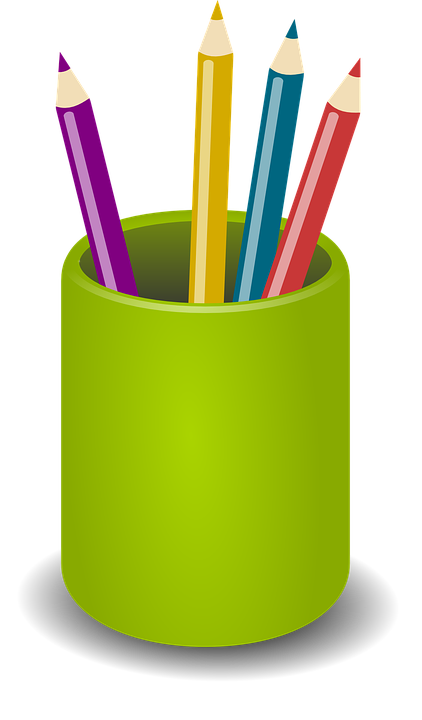 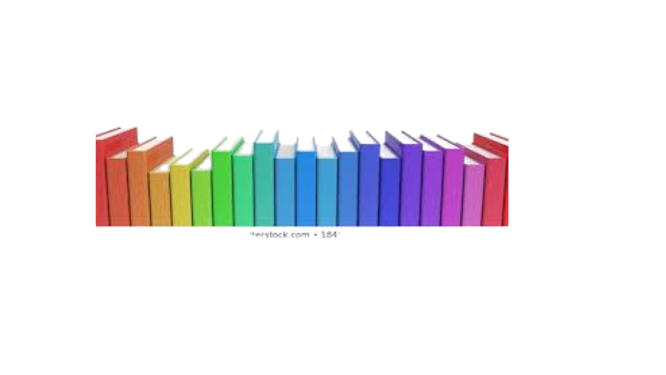 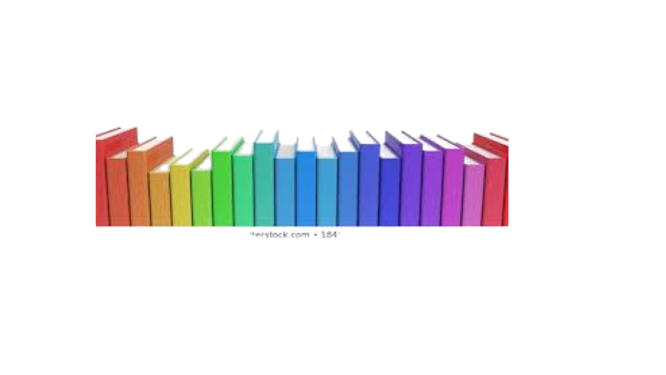 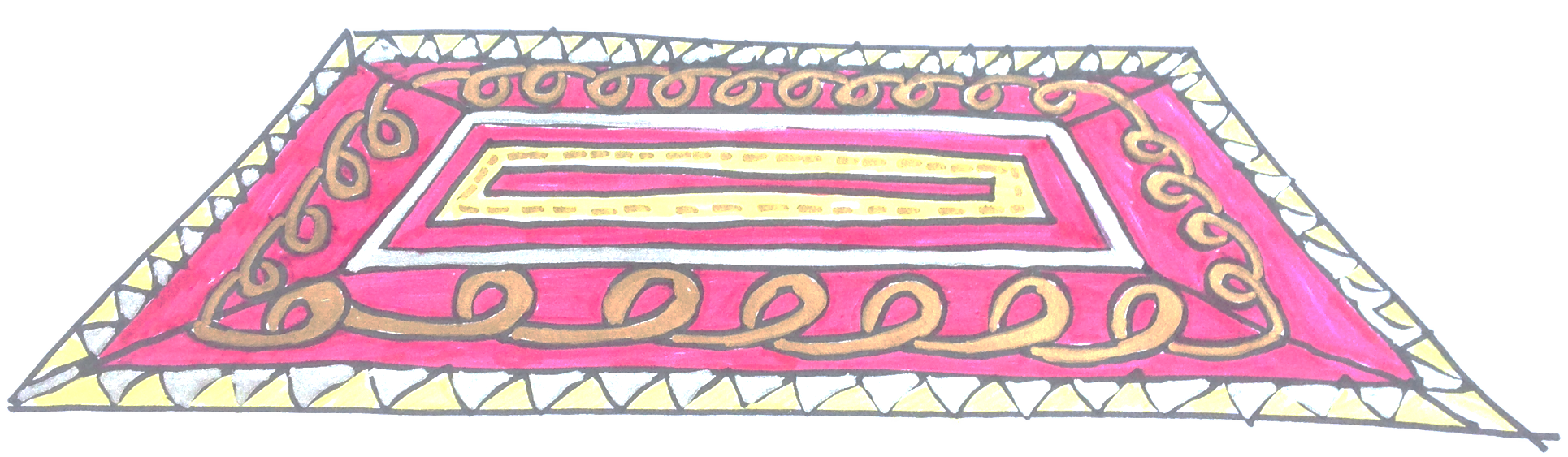 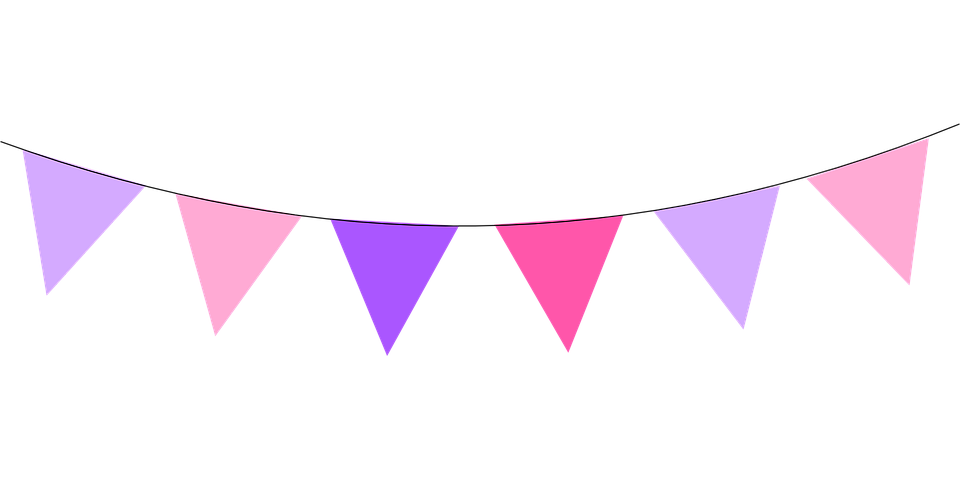 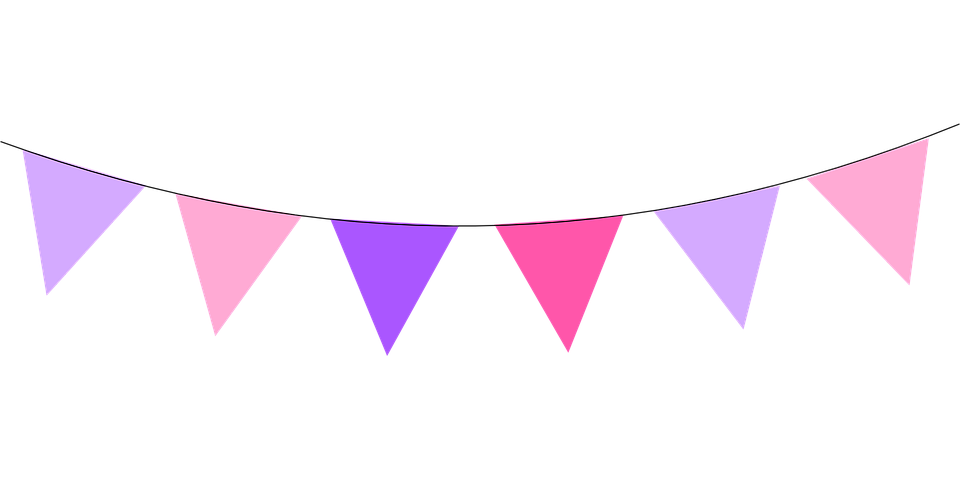 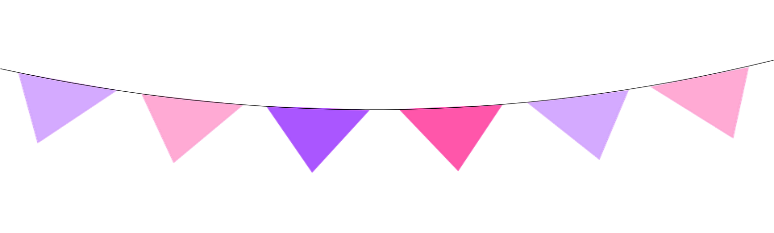 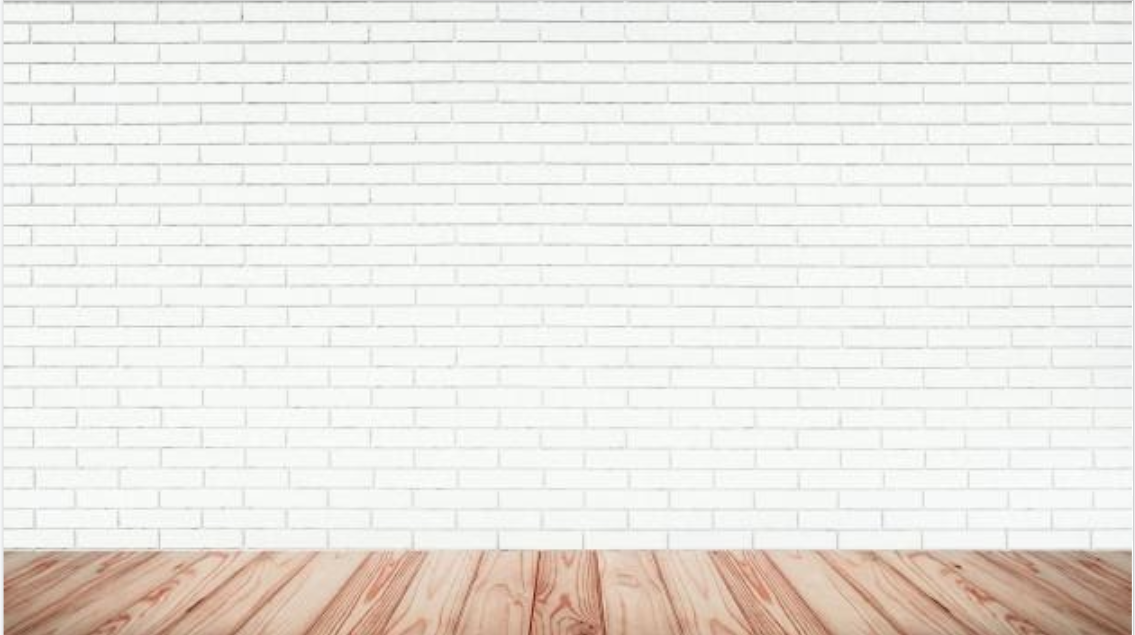 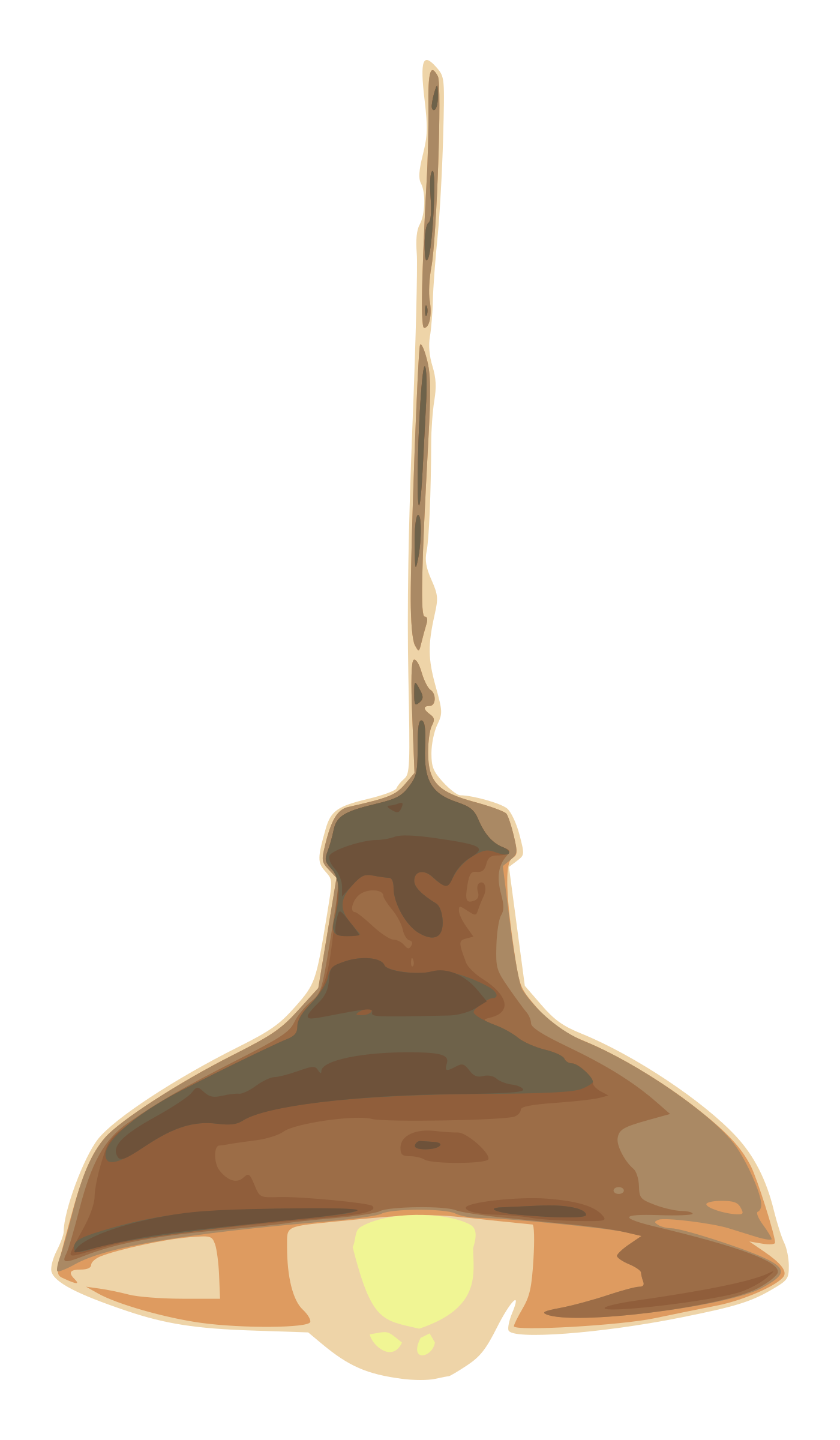 الأهداف
الغلق
العرض
خبرات 
سابقة
التمهيد
الواجب
التقويم
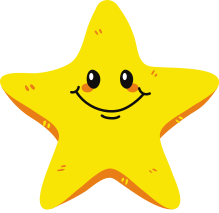 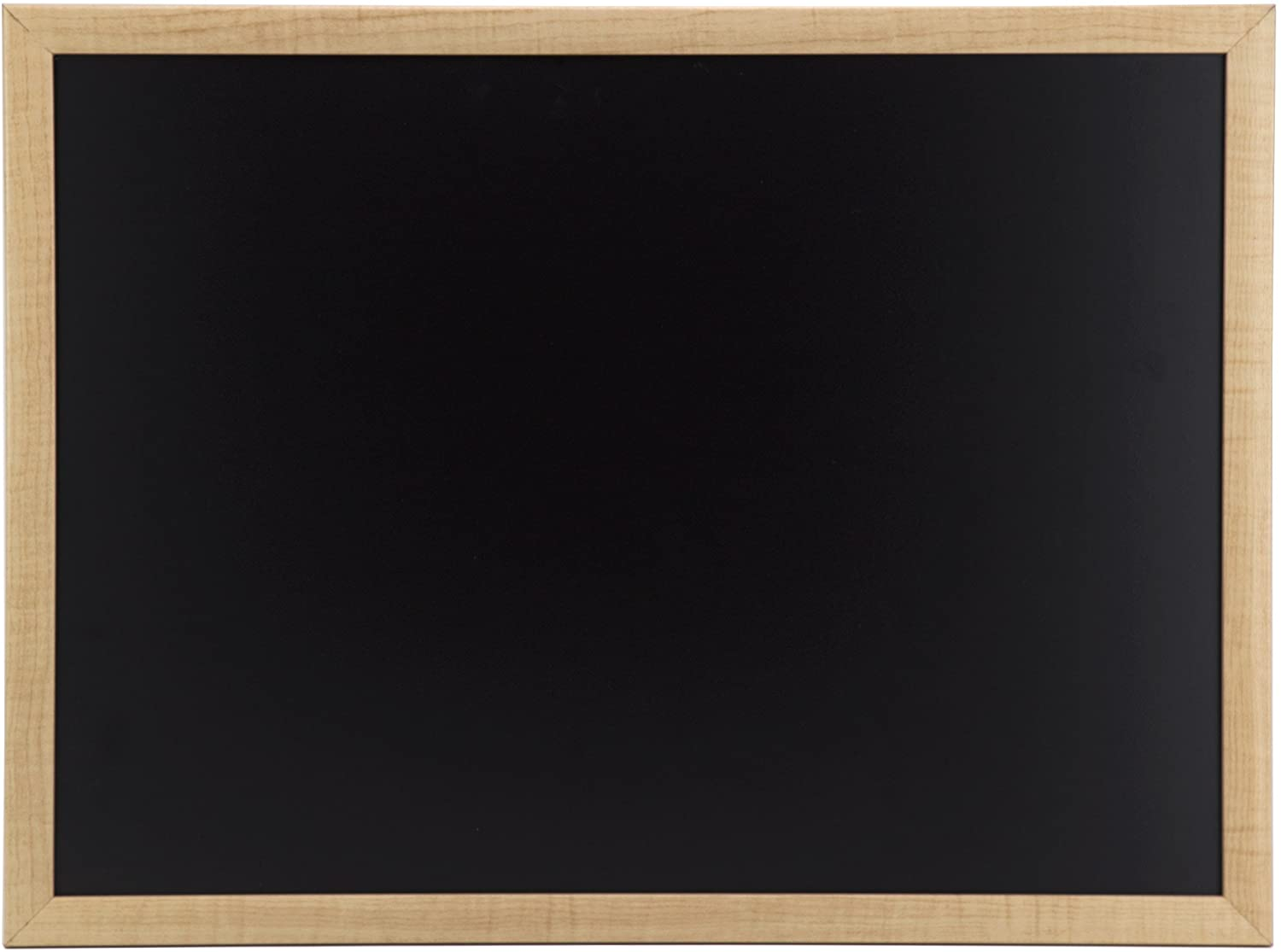 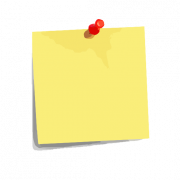 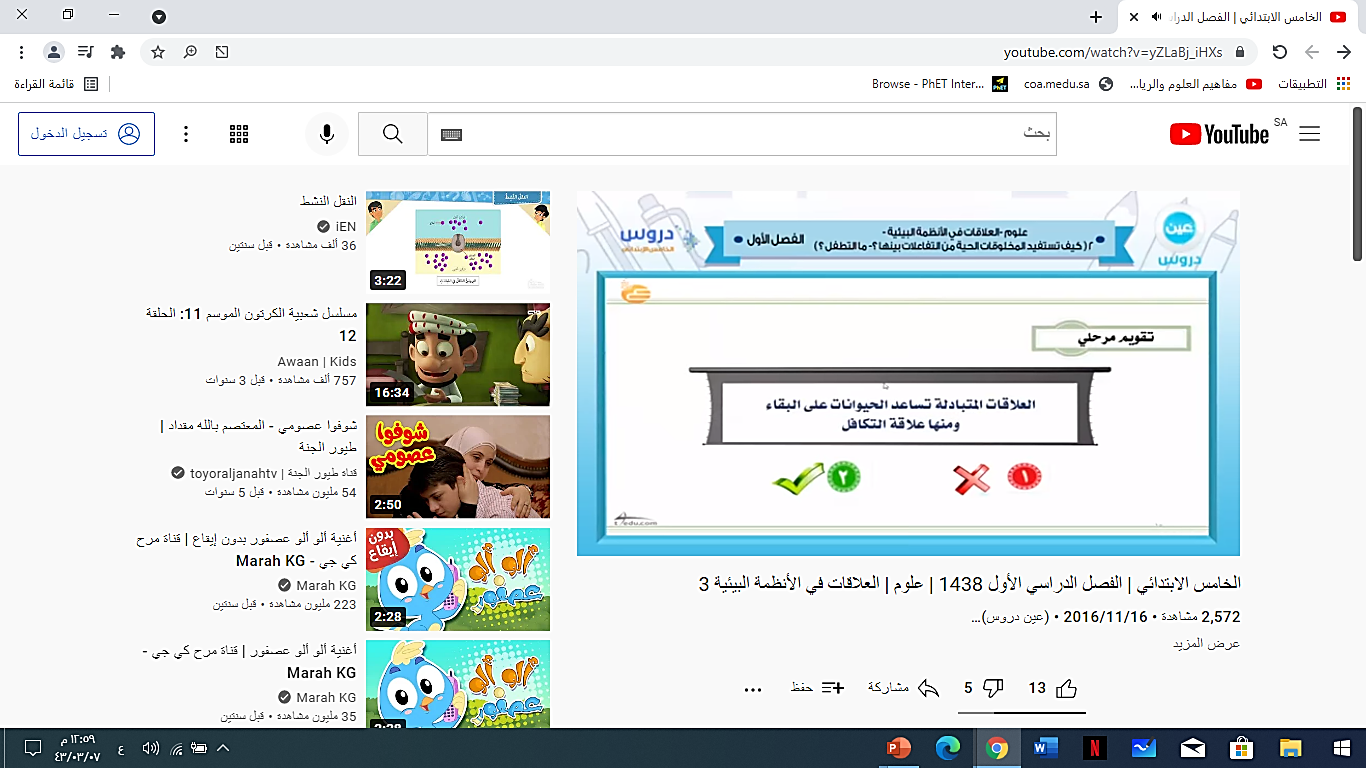 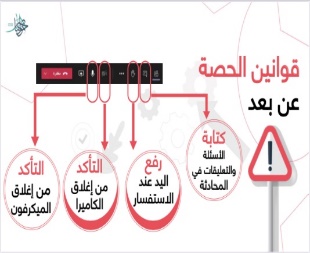 نجمة اليوم
قراءة الصور
الحوار والنقاش
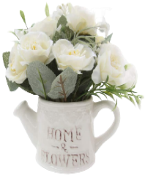 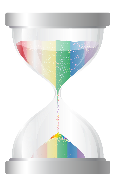 التفكير الناقد
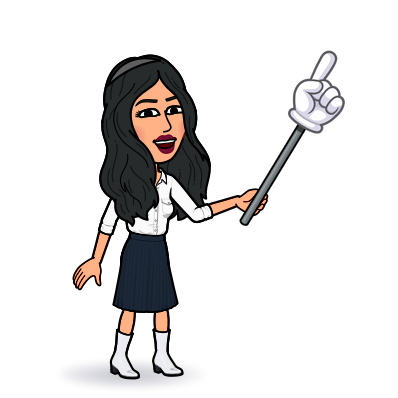 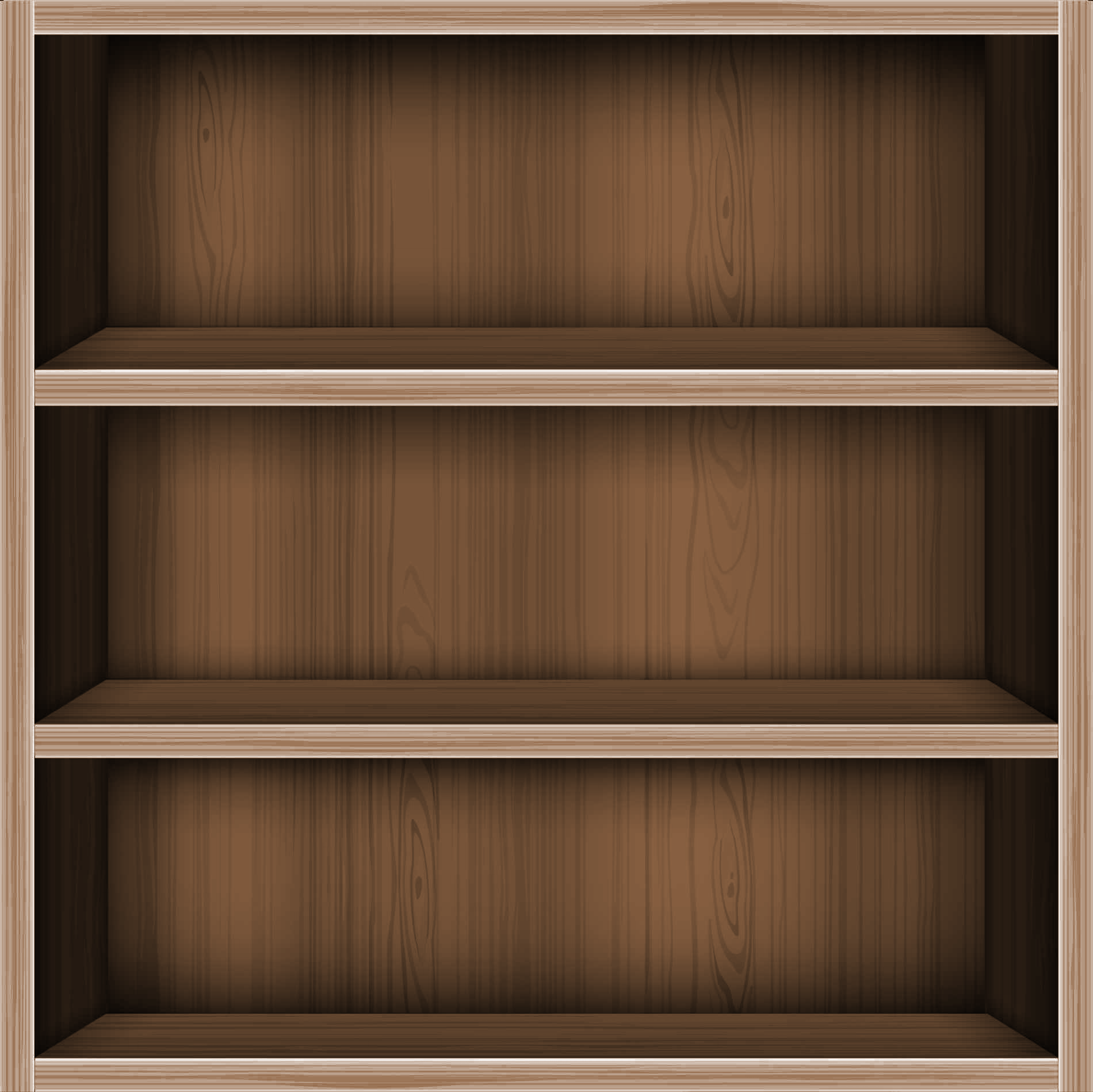 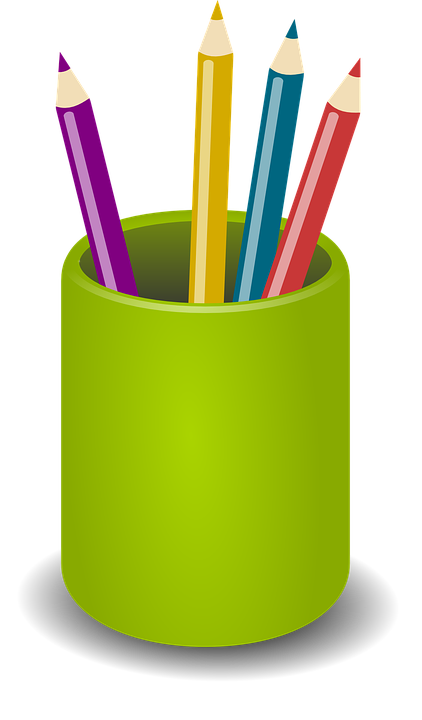 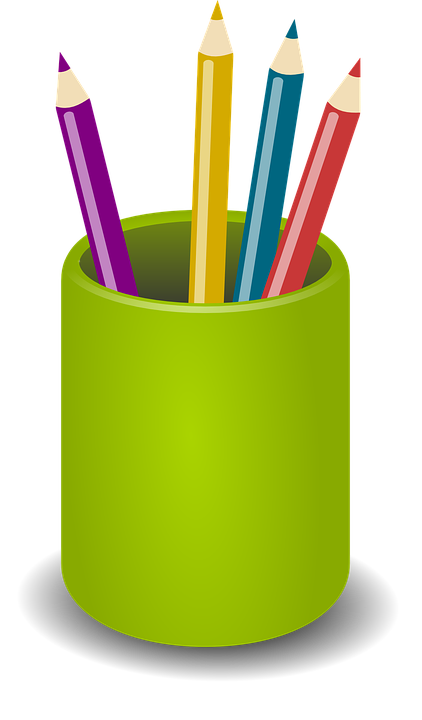 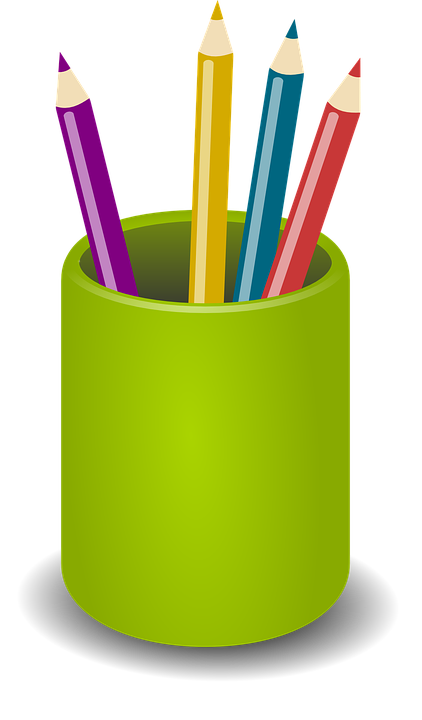 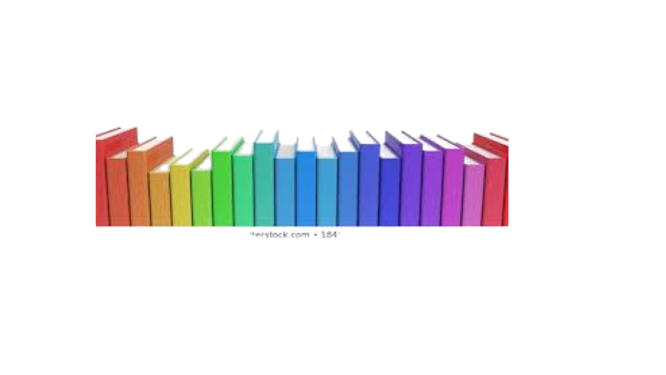 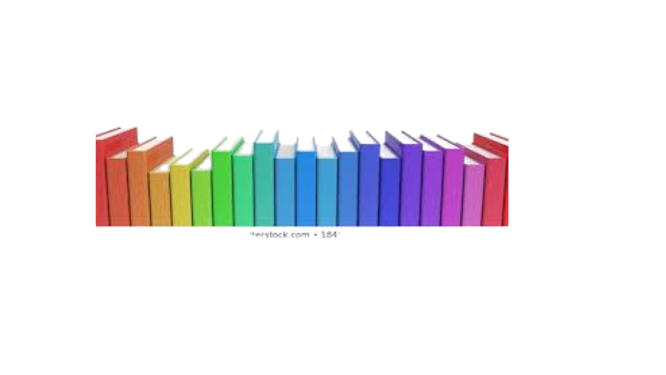 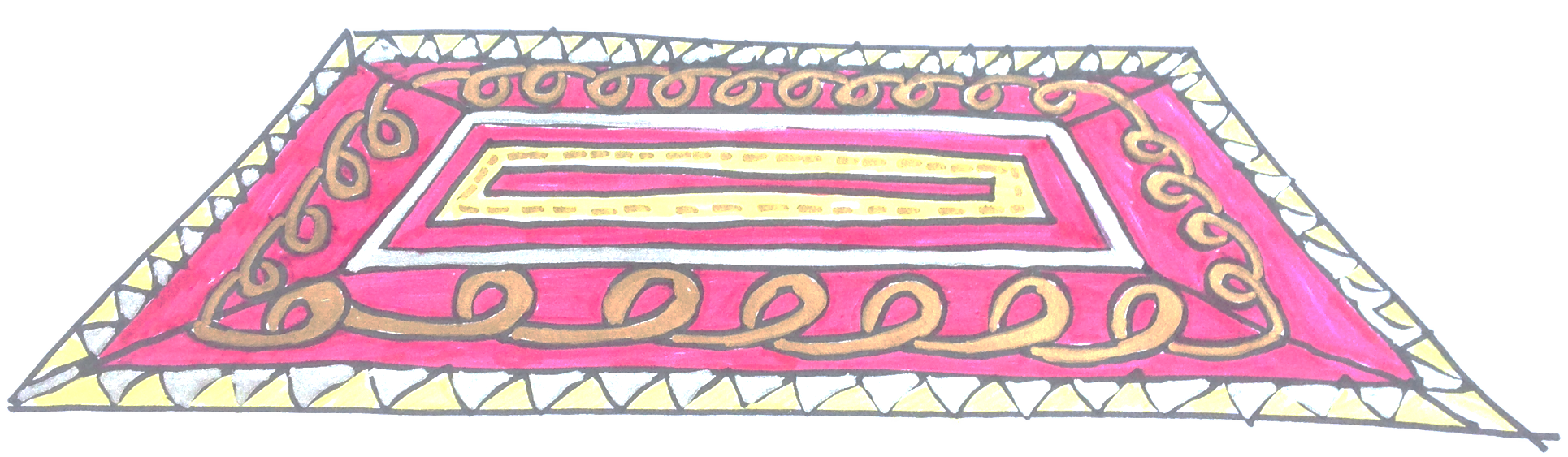 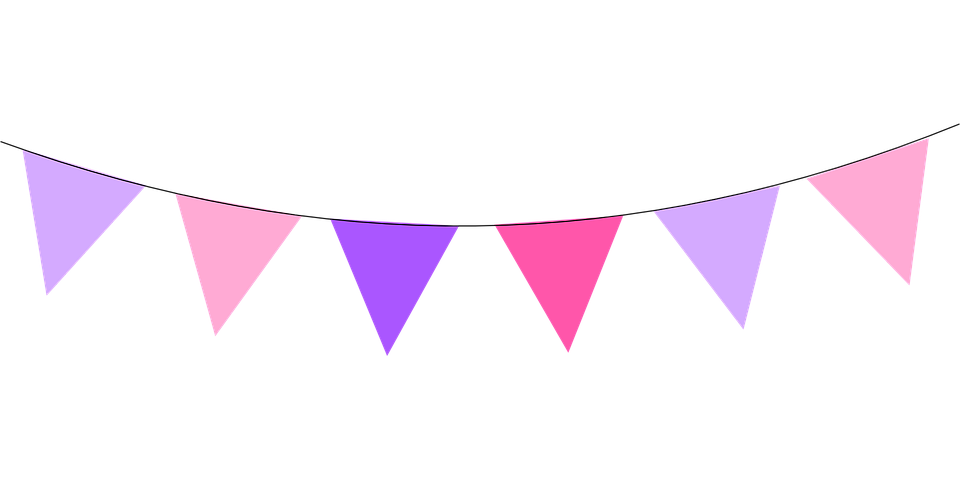 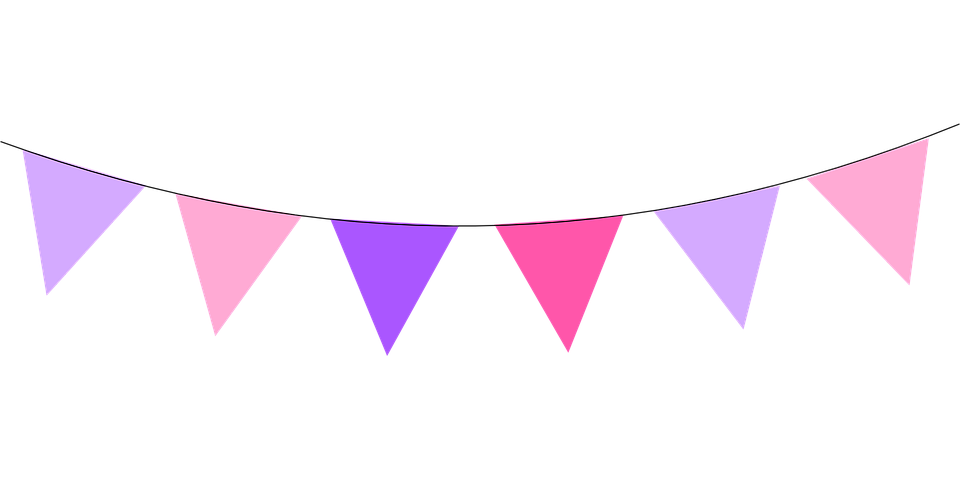 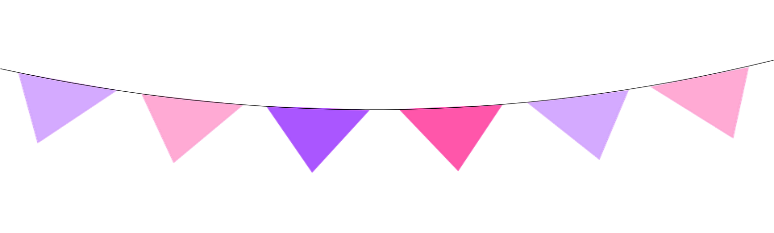 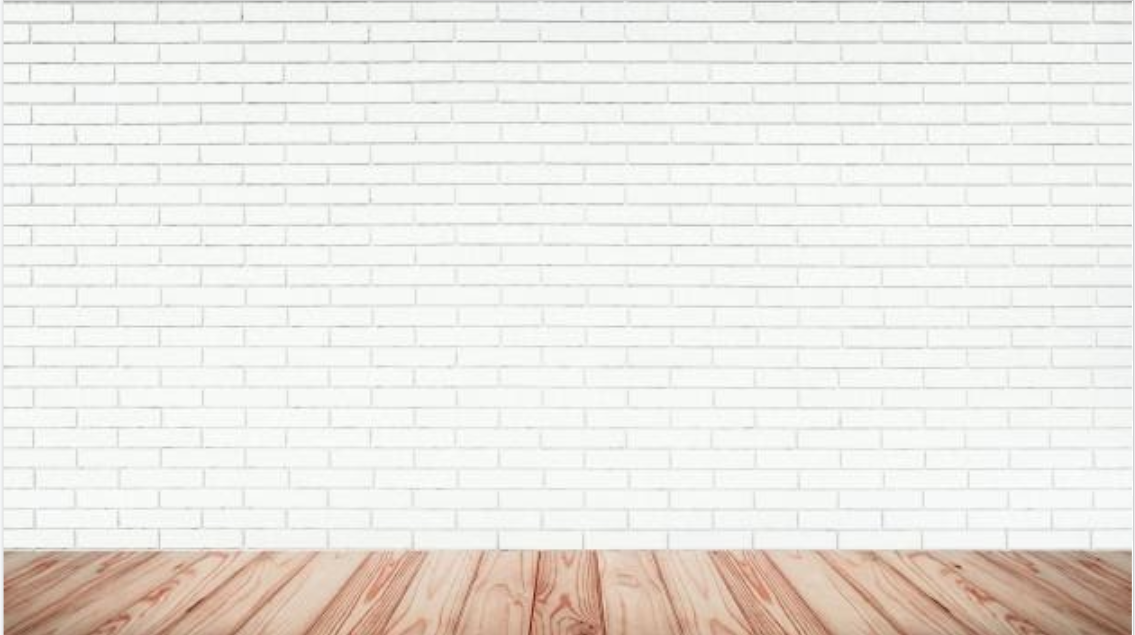 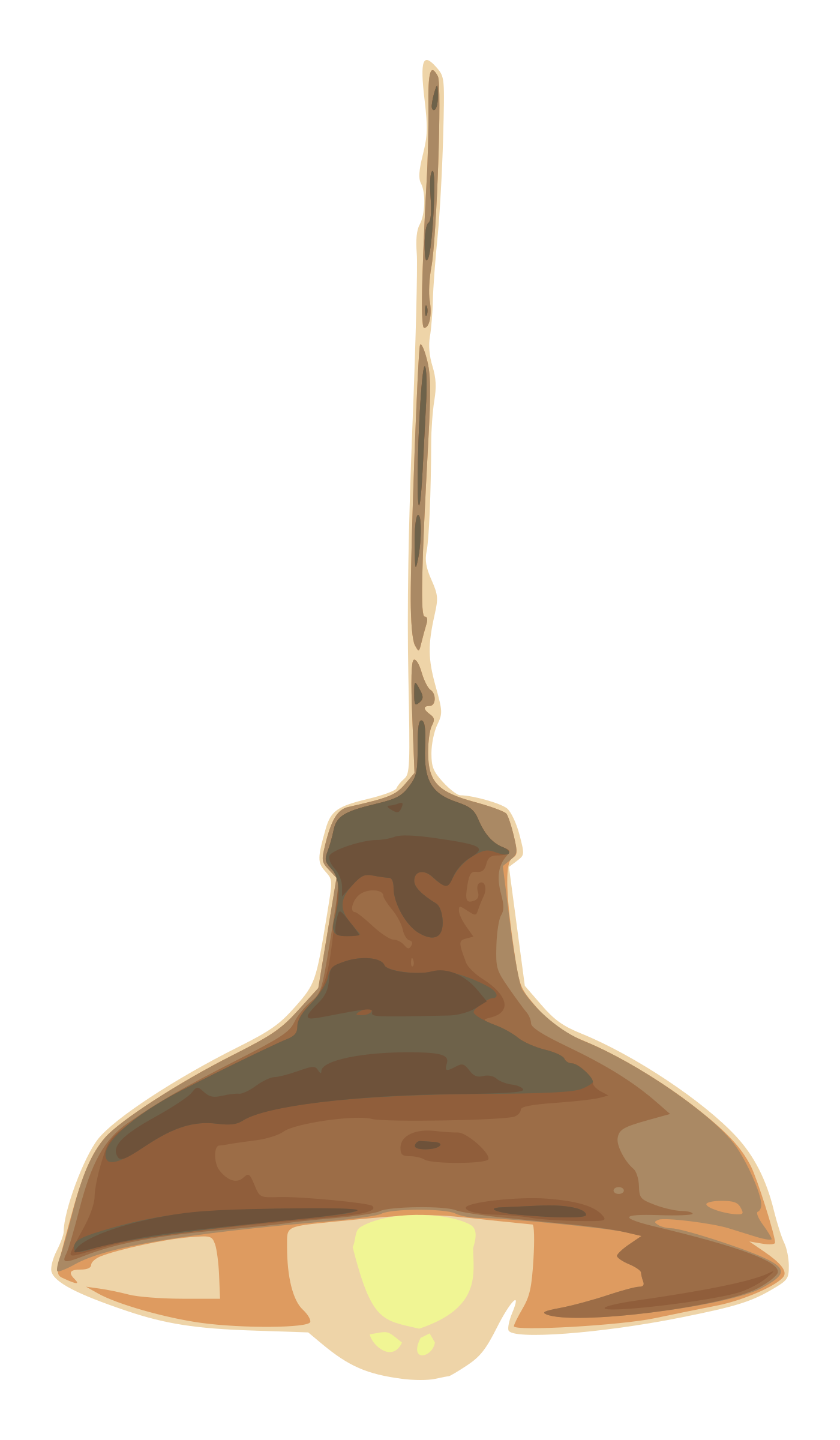 الأهداف
الغلق
العرض
خبرات 
سابقة
التمهيد
الواجب
التقويم
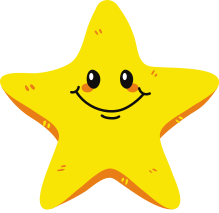 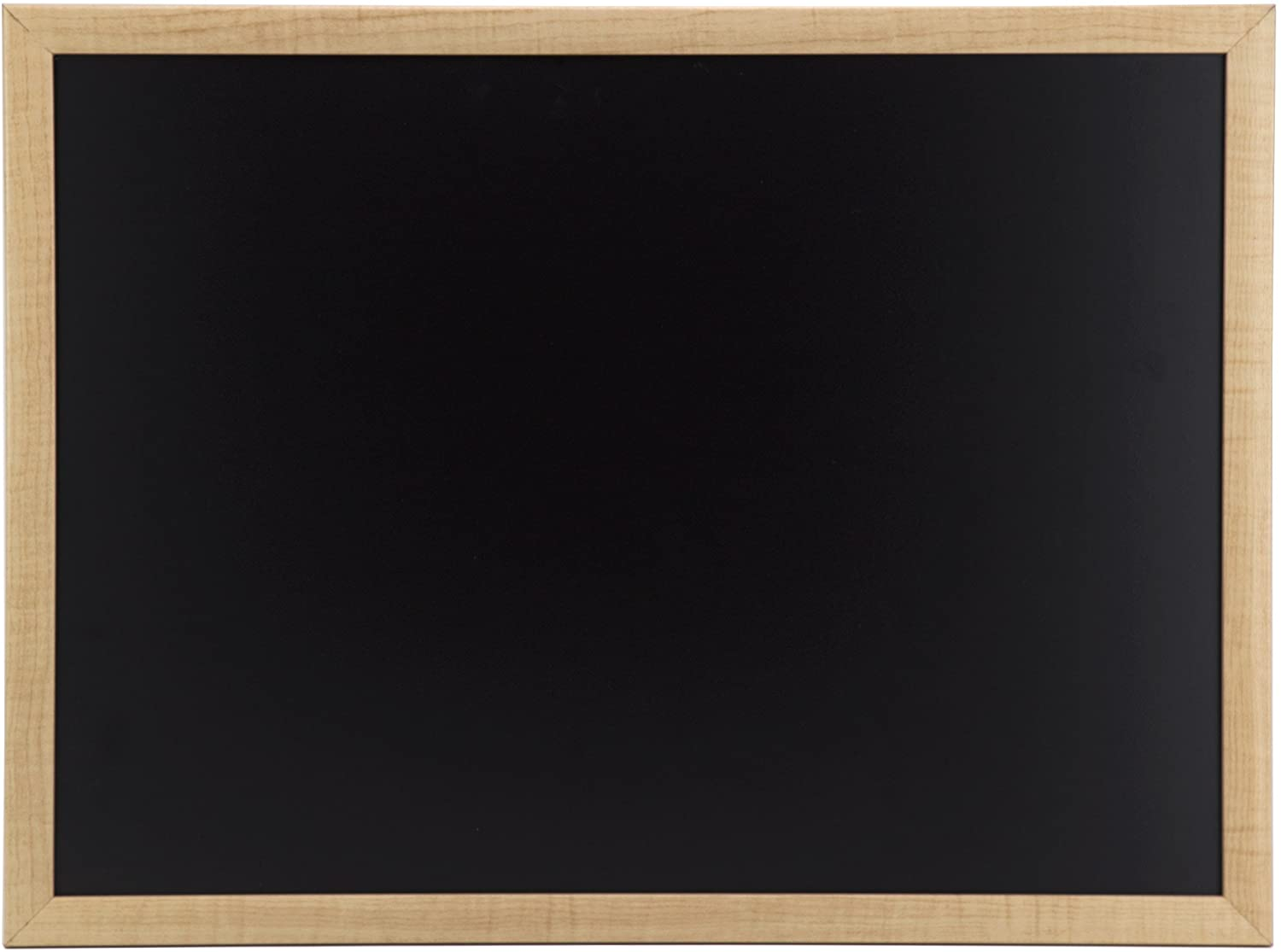 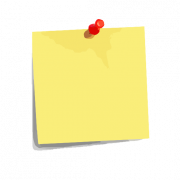 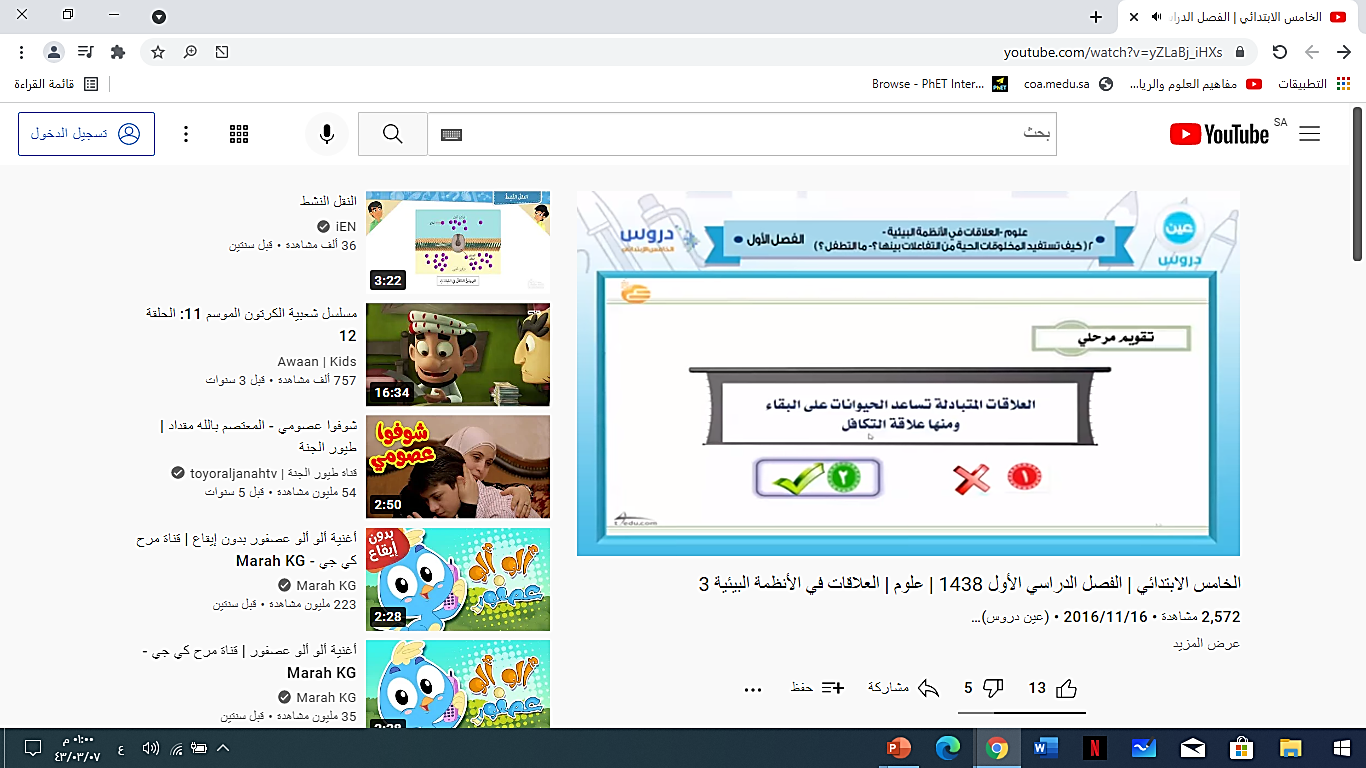 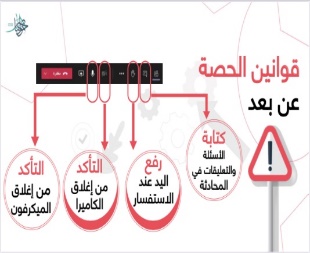 نجمة اليوم
قراءة الصور
الحوار والنقاش
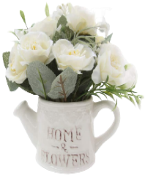 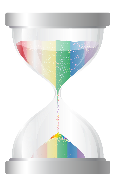 التفكير الناقد
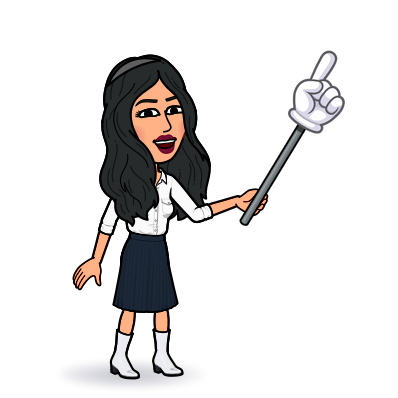 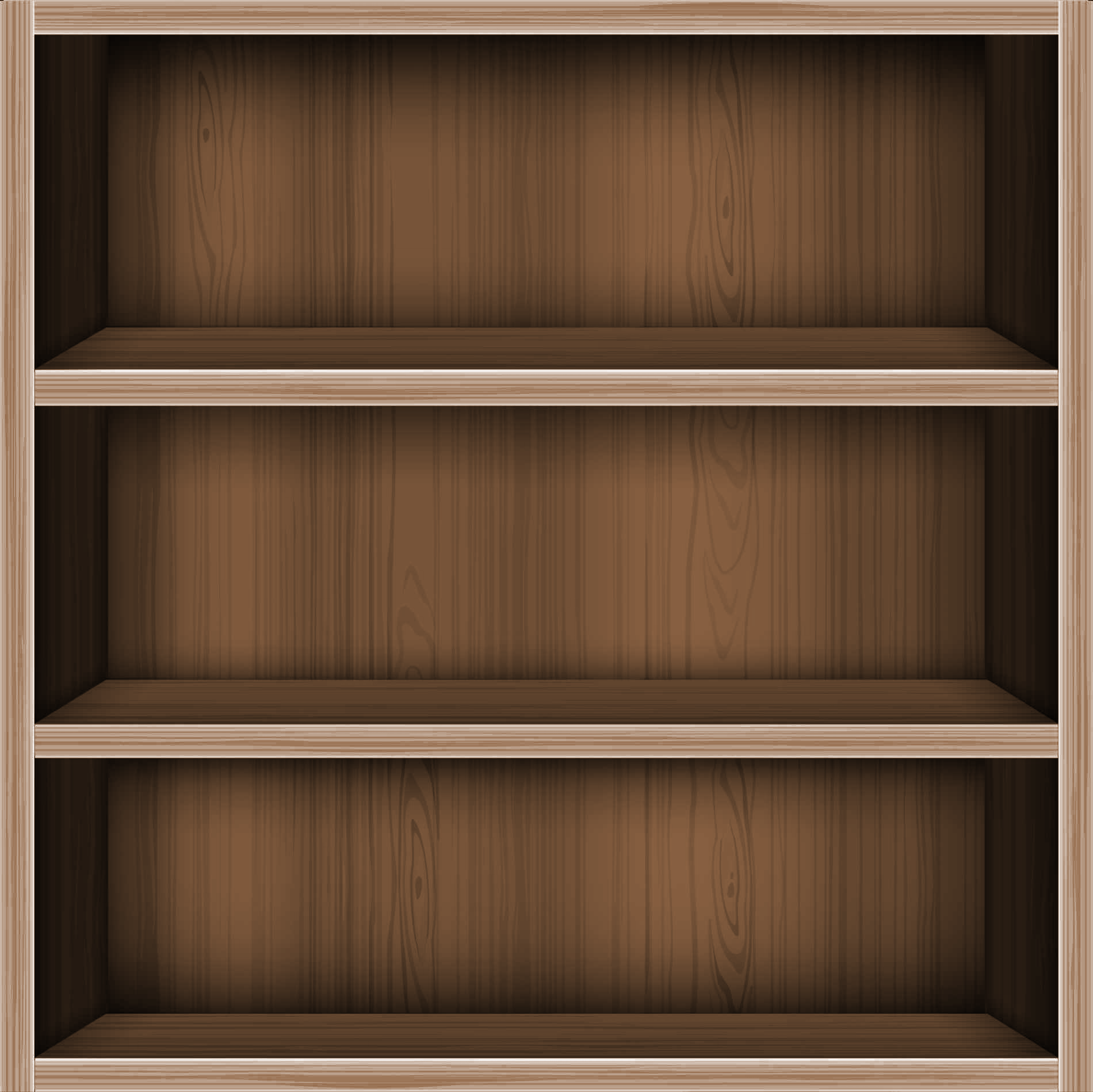 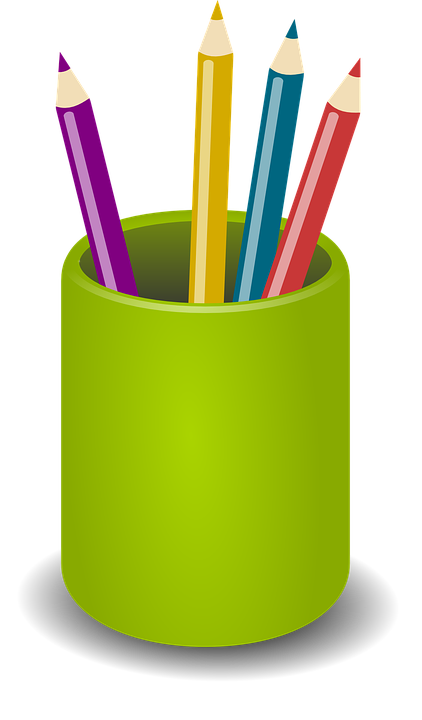 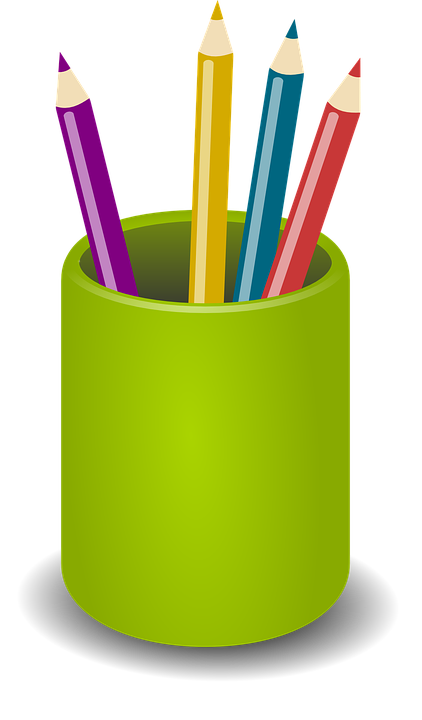 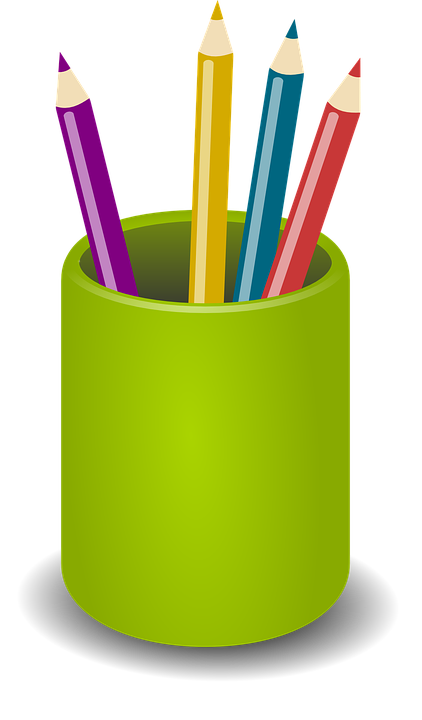 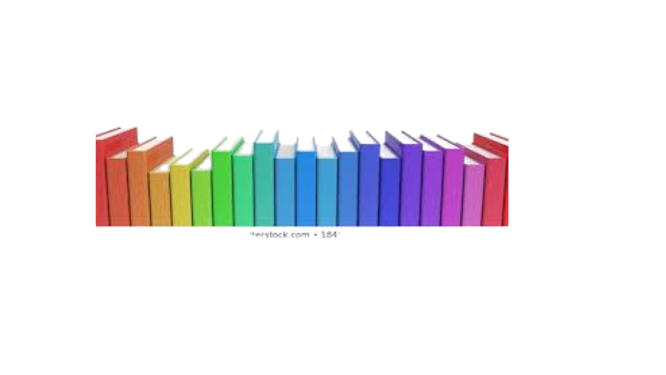 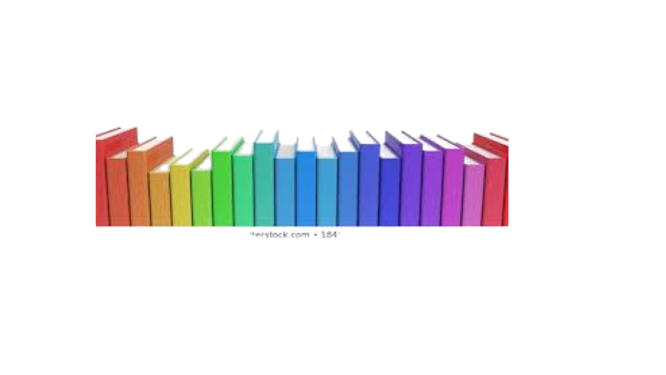 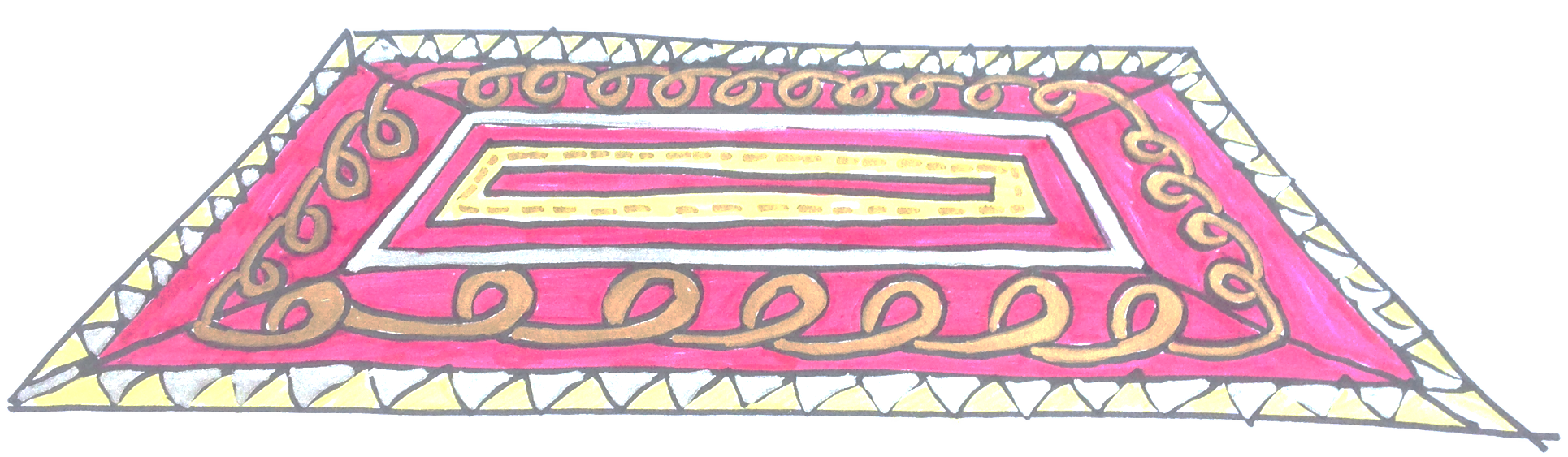 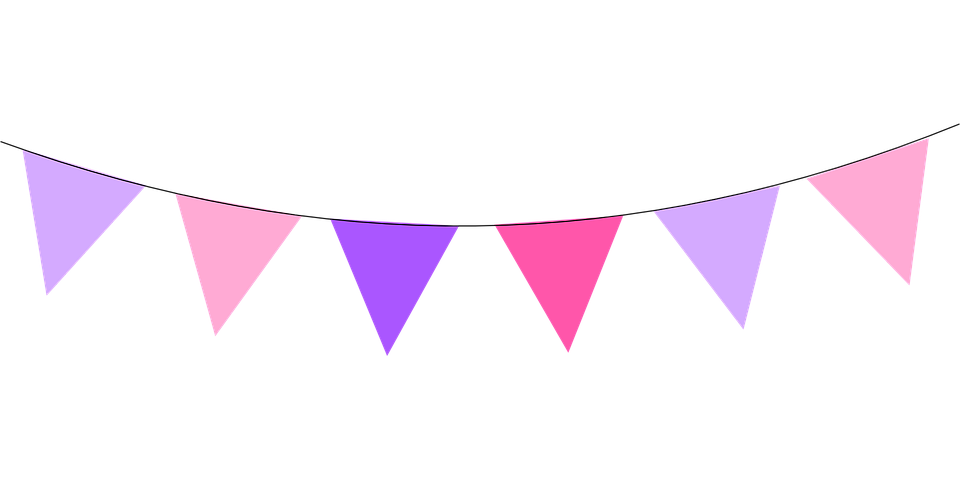 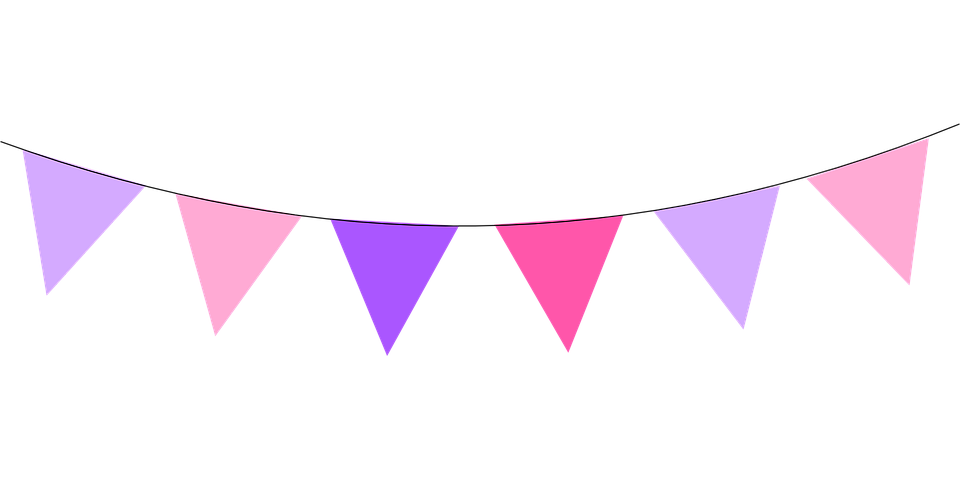 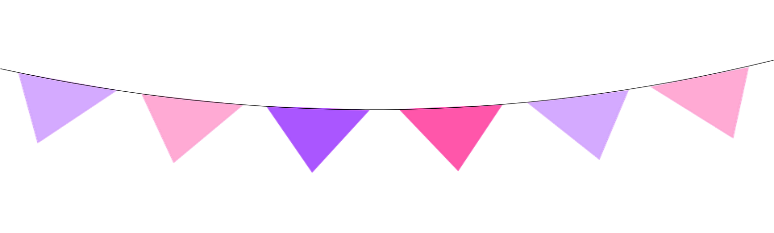 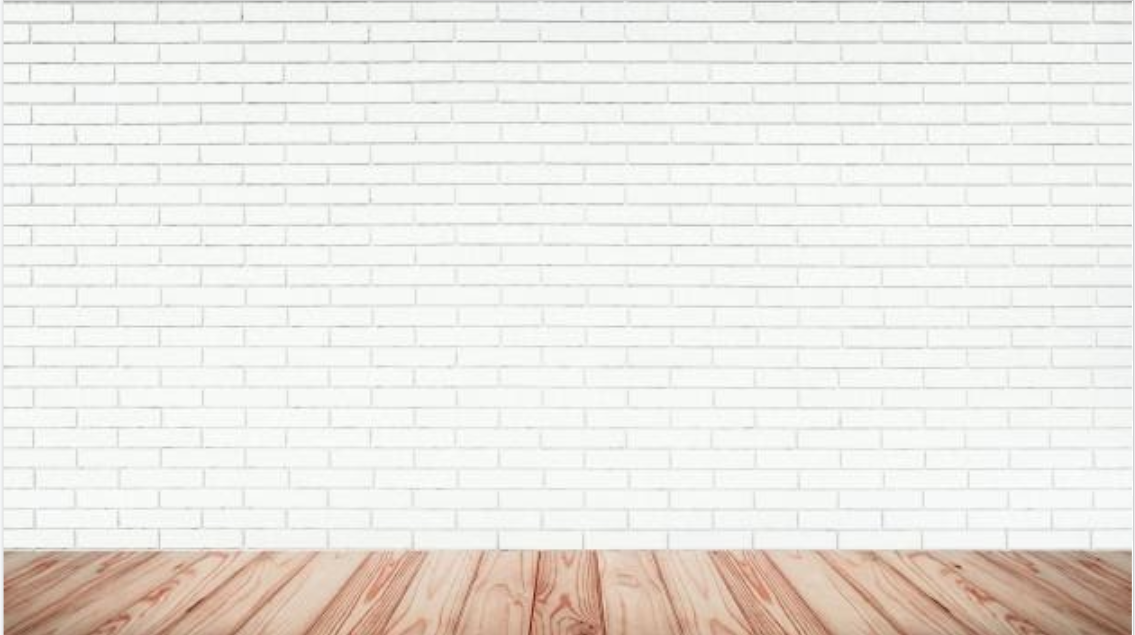 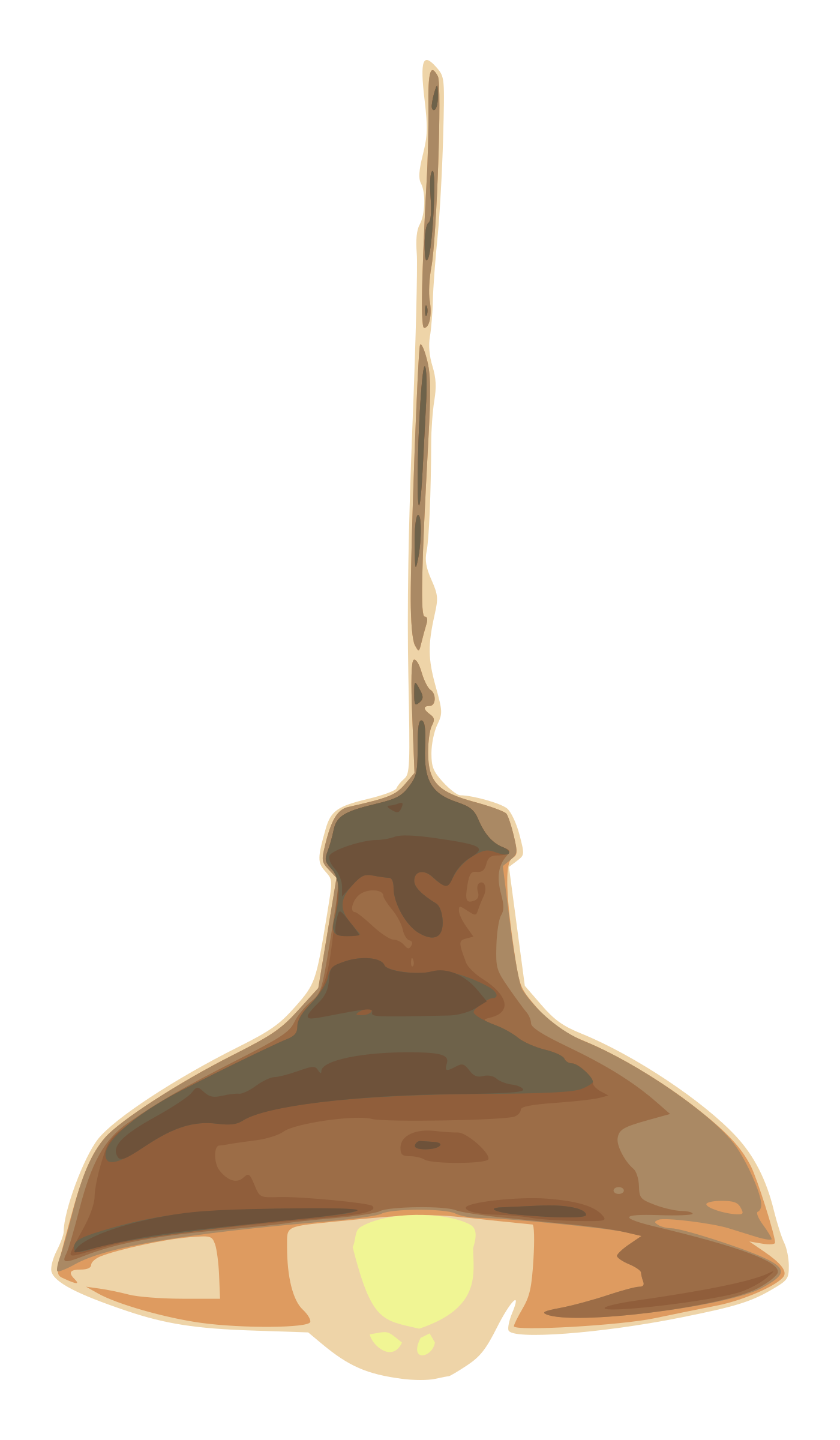 الأهداف
الغلق
العرض
خبرات 
سابقة
التمهيد
الواجب
التقويم
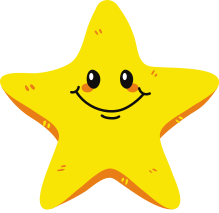 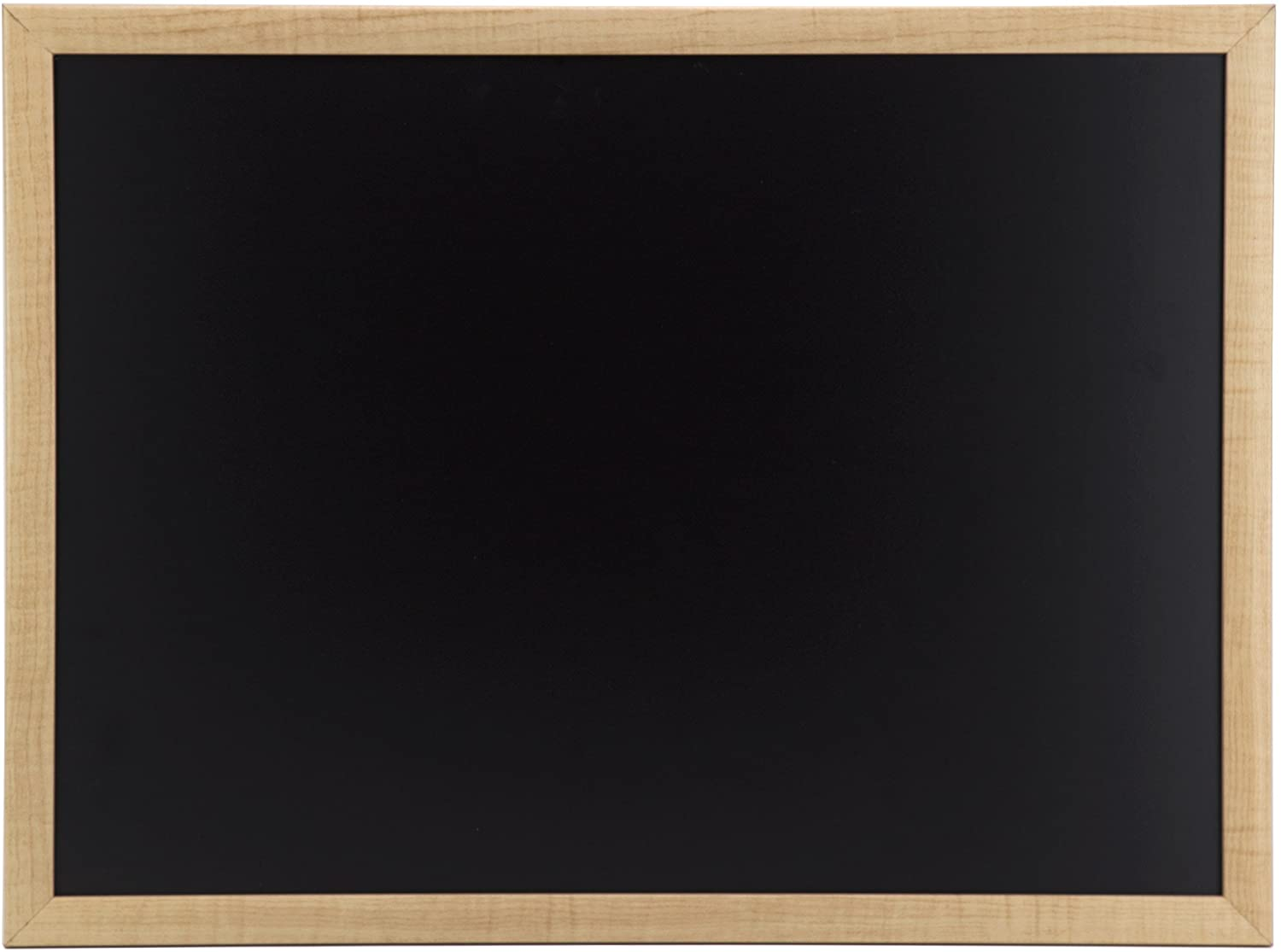 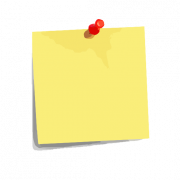 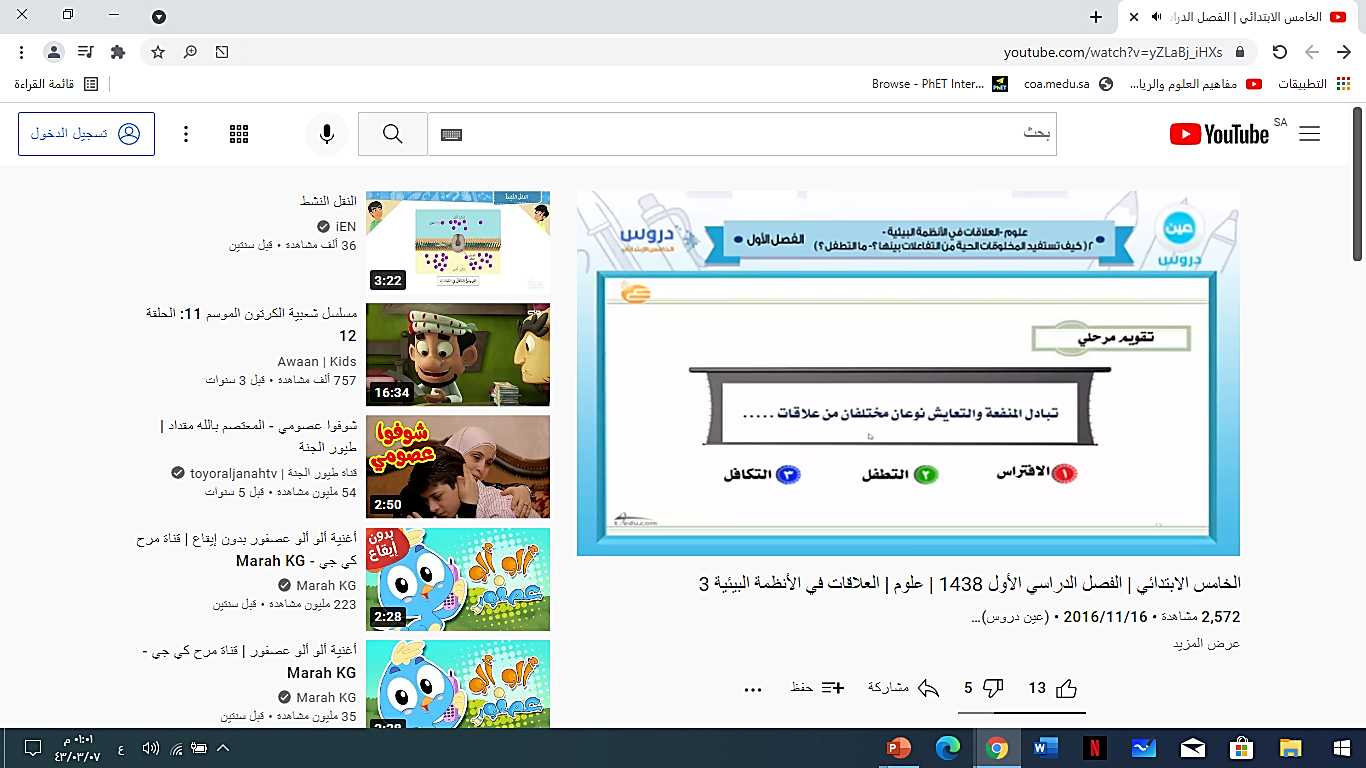 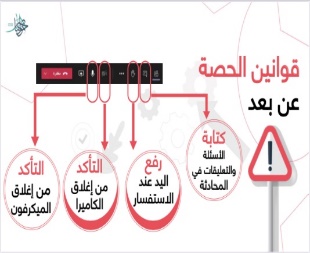 نجمة اليوم
قراءة الصور
الحوار والنقاش
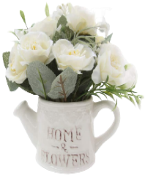 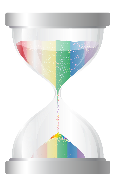 التفكير الناقد
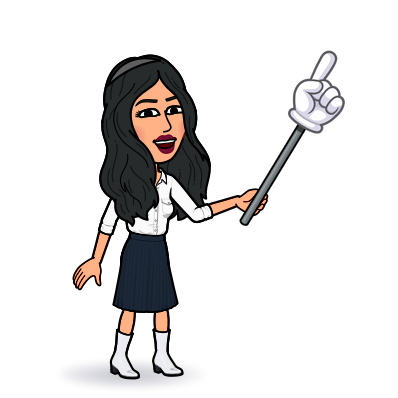 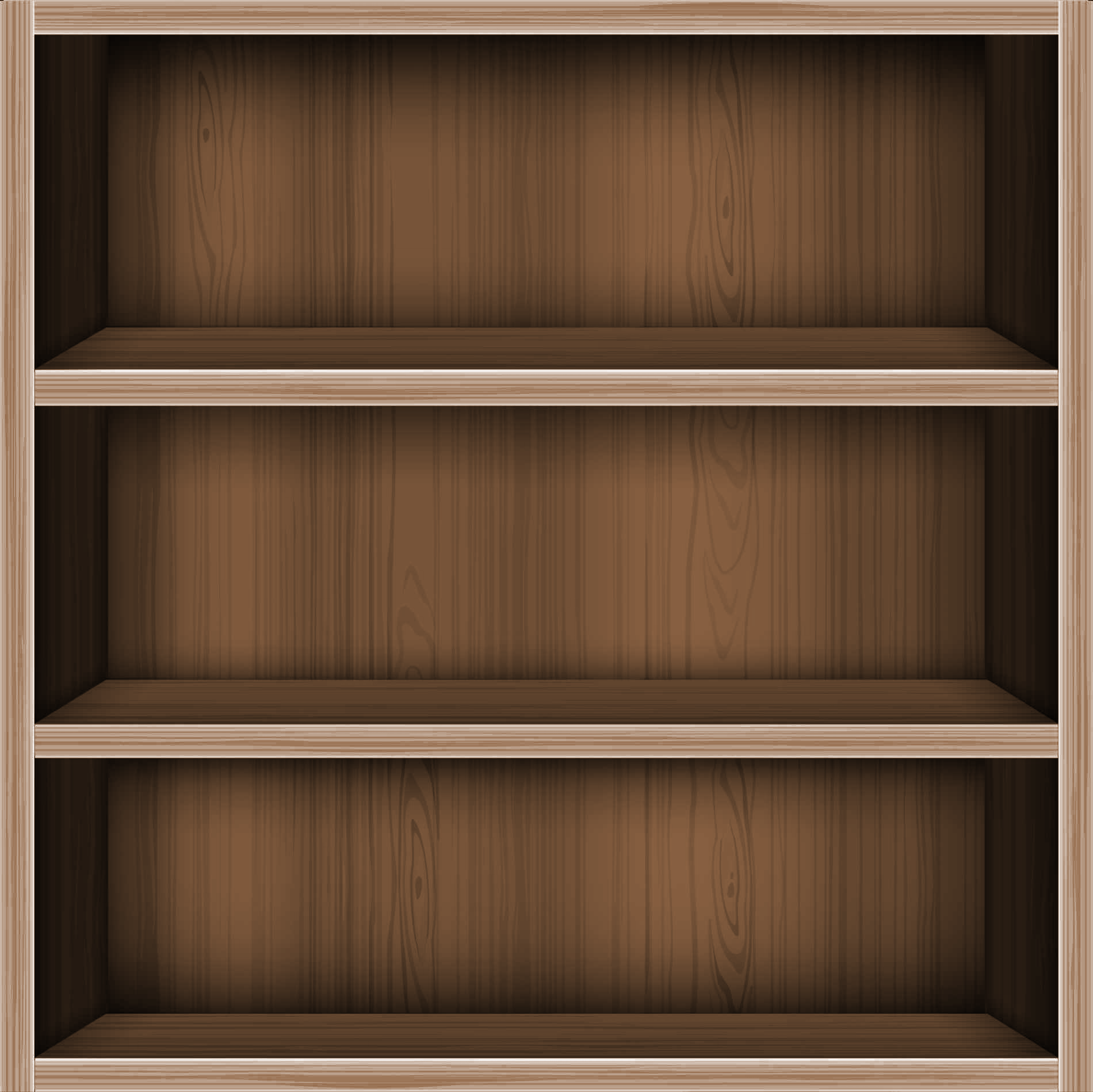 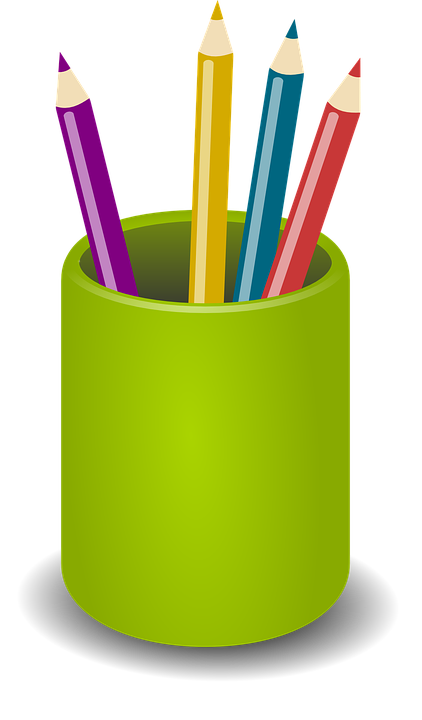 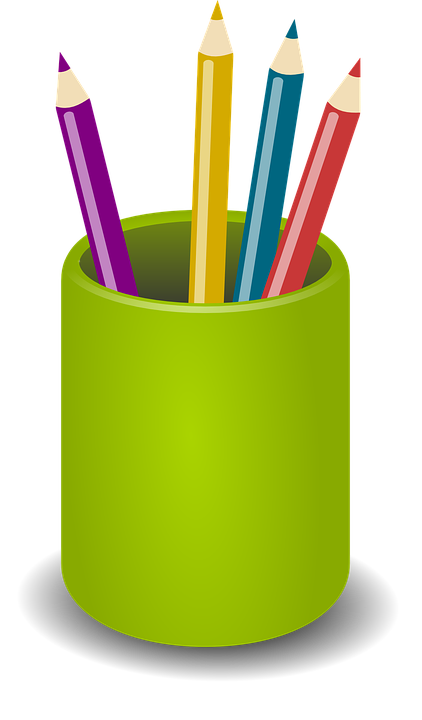 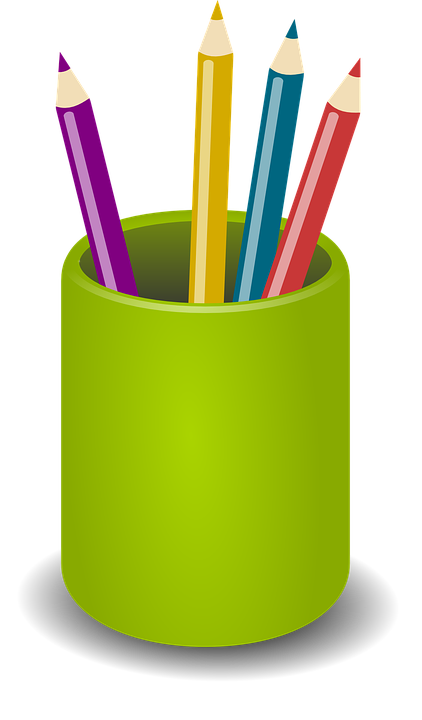 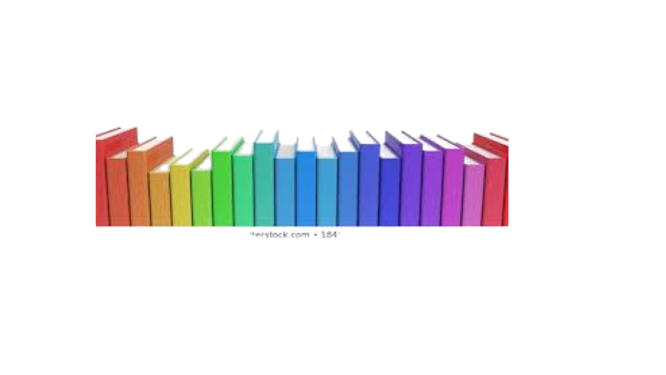 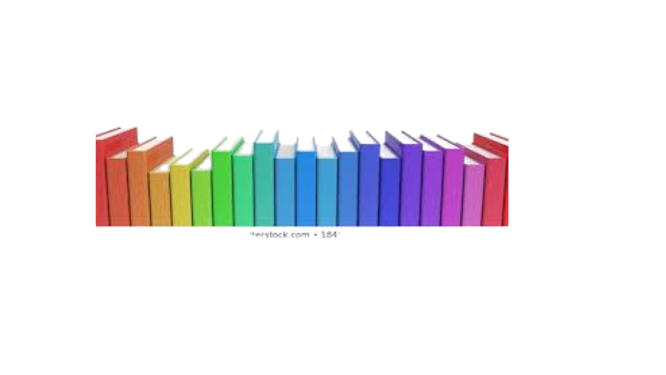 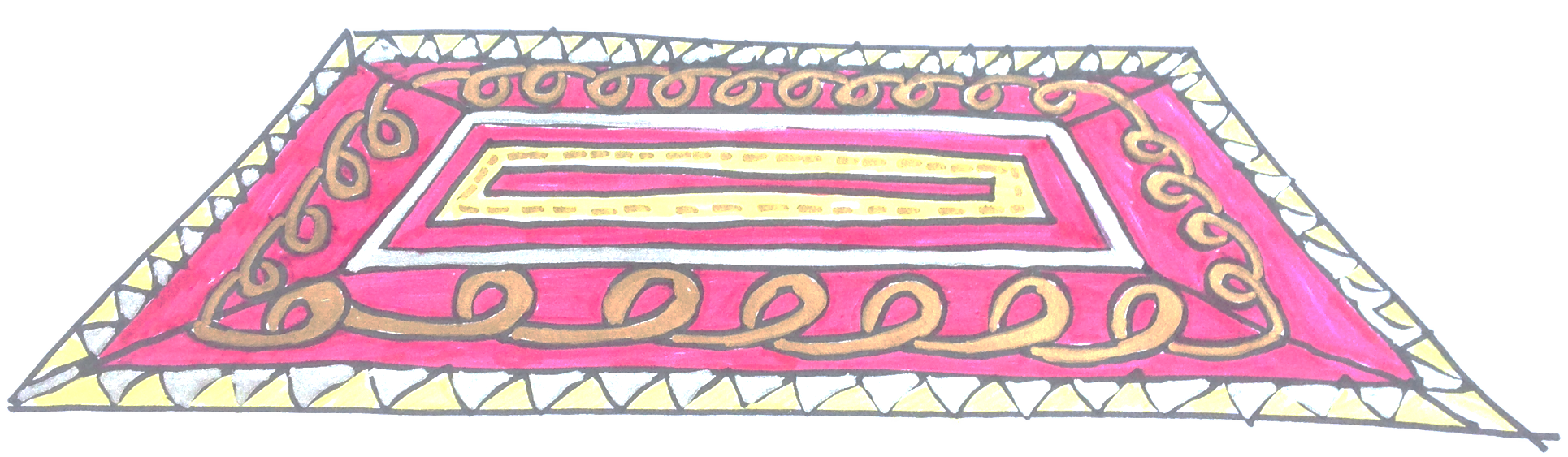 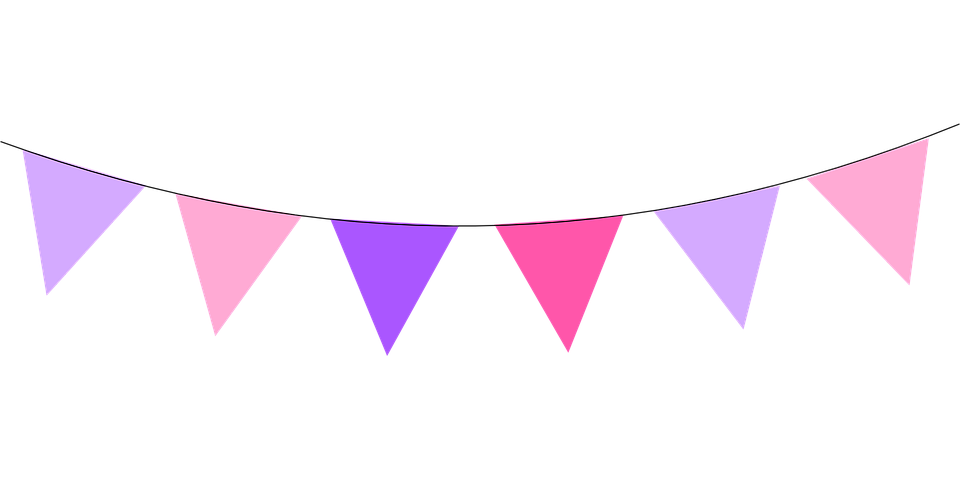 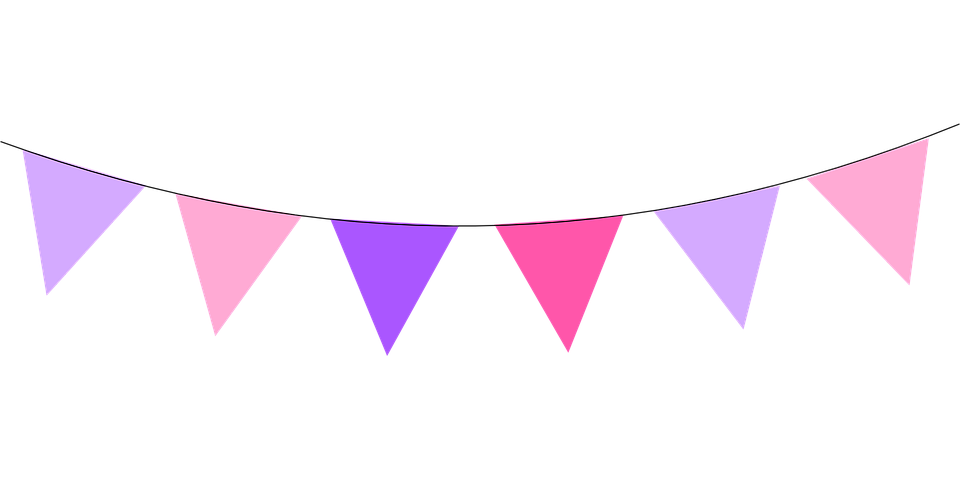 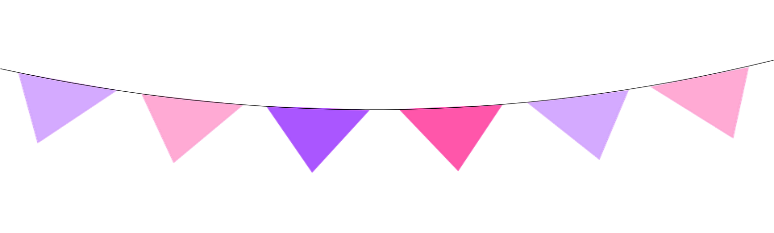 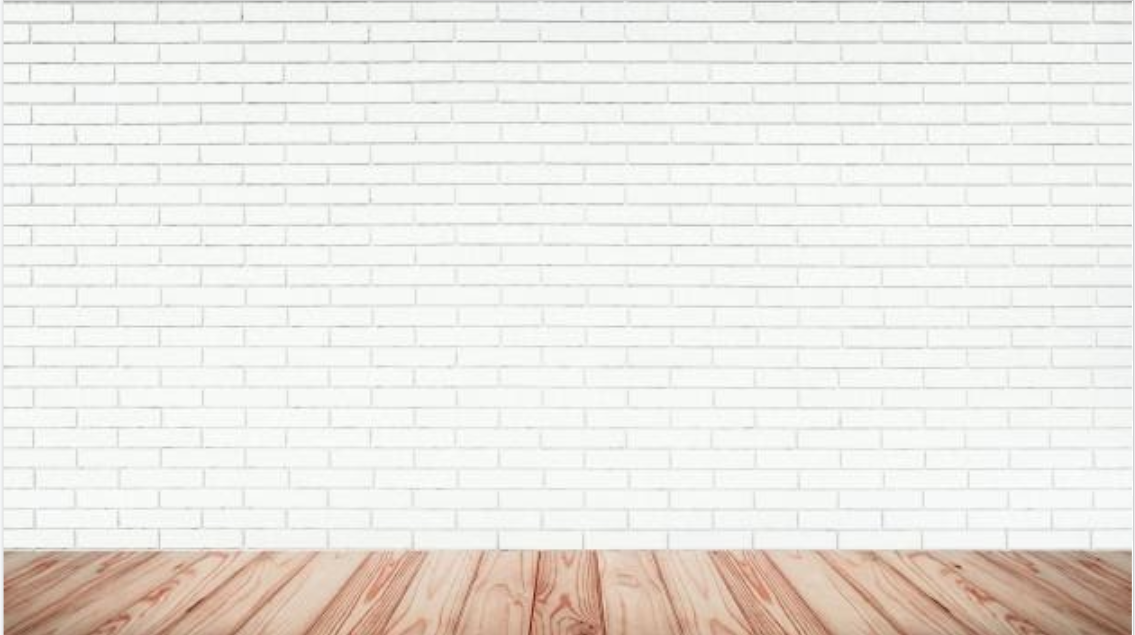 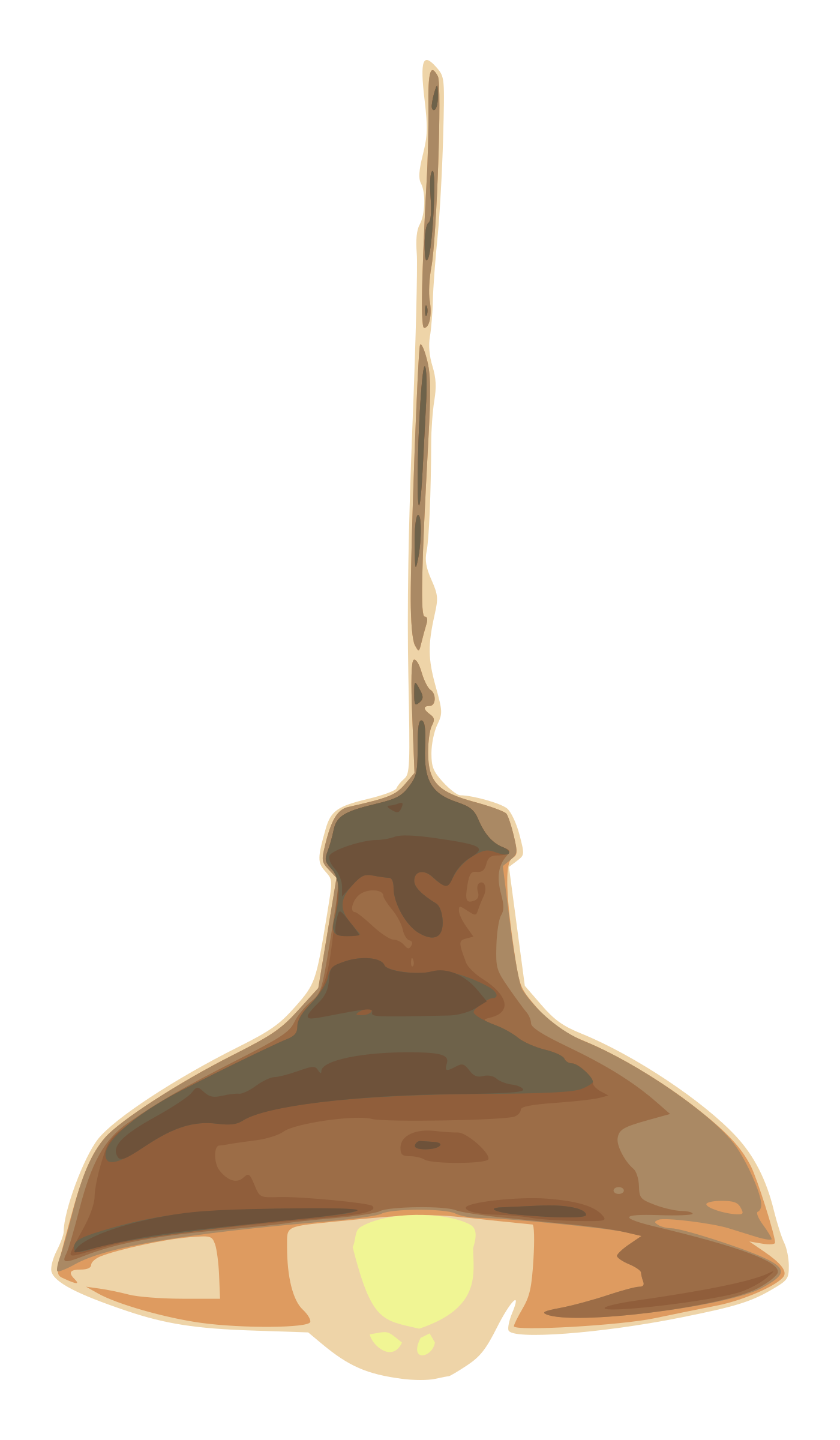 الأهداف
الغلق
العرض
خبرات 
سابقة
التمهيد
الواجب
التقويم
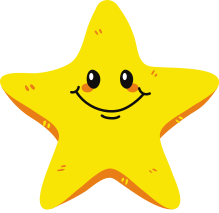 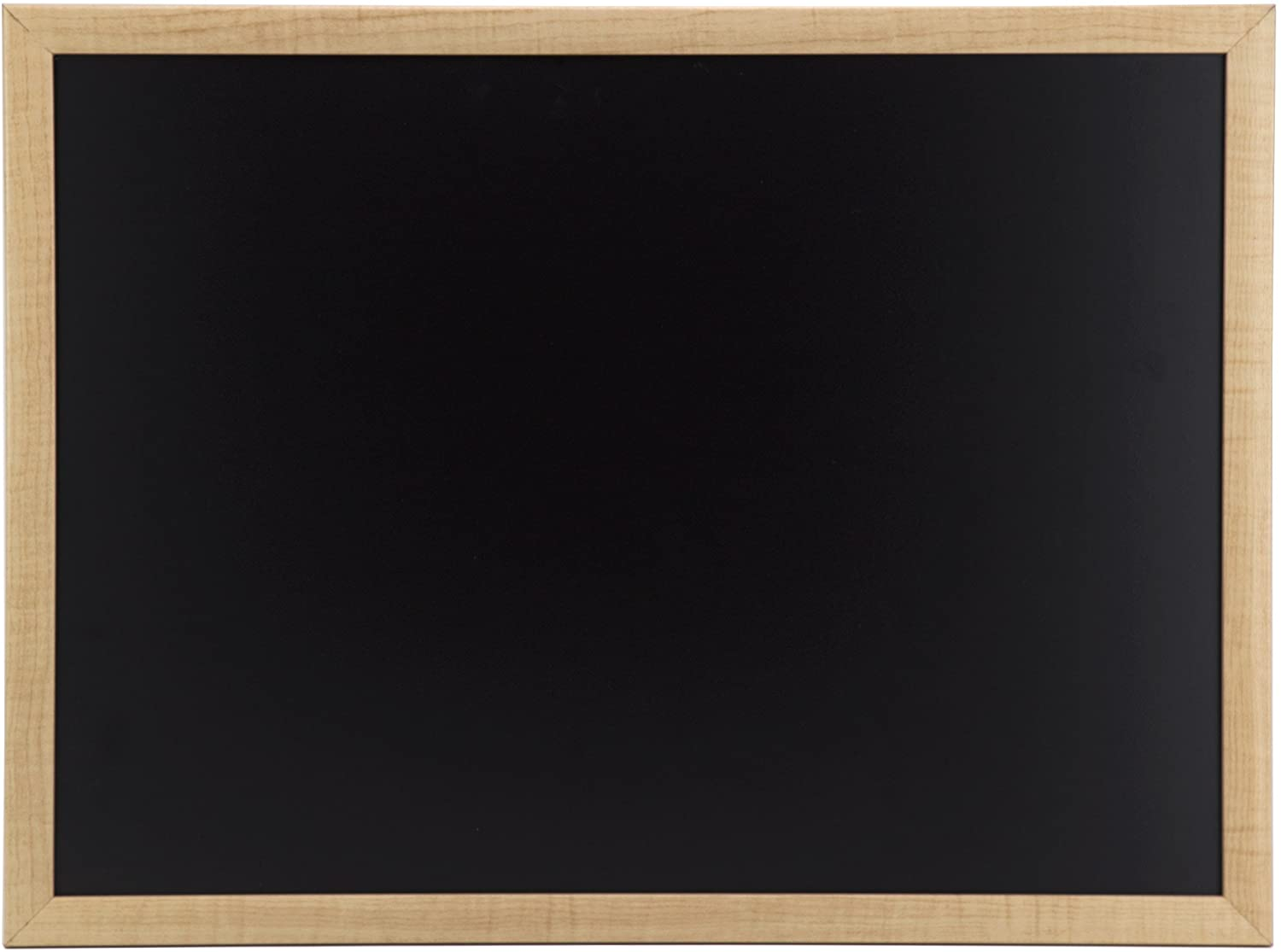 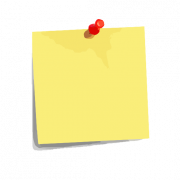 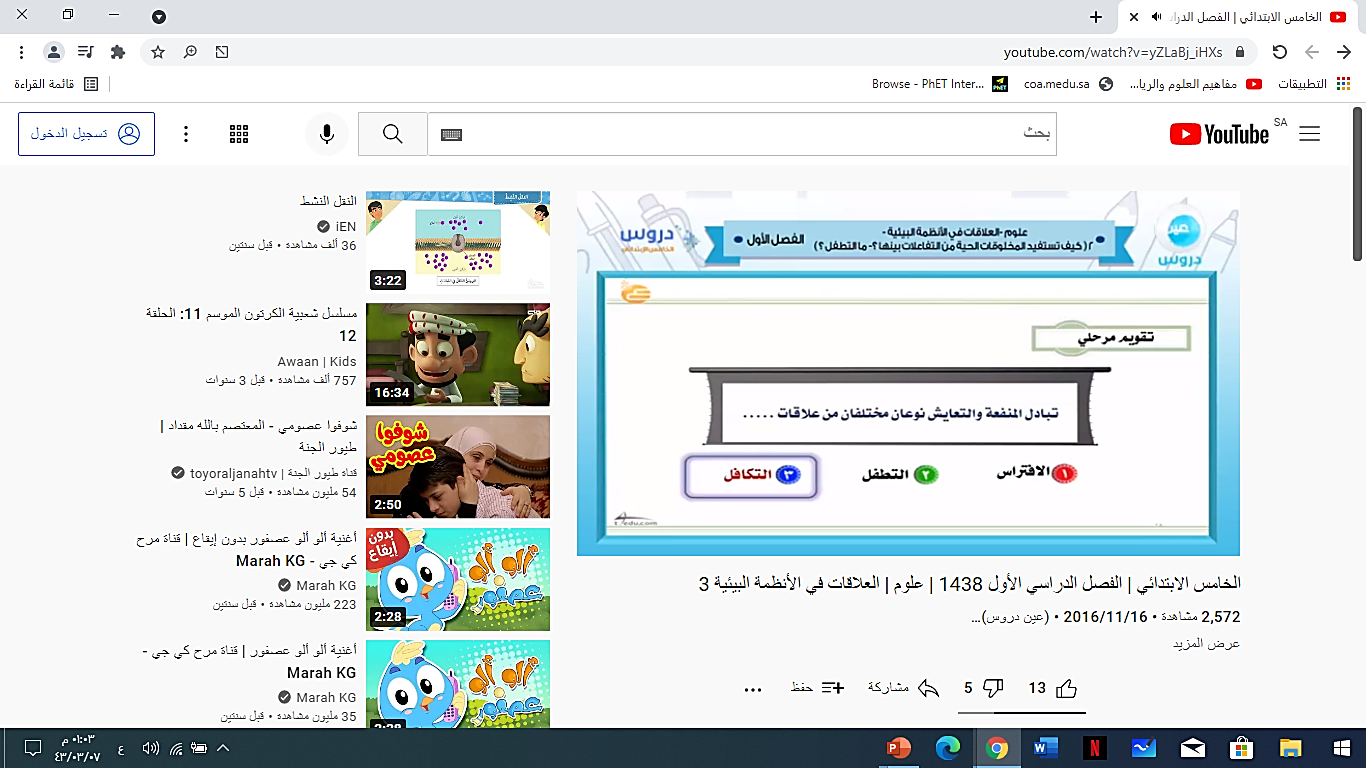 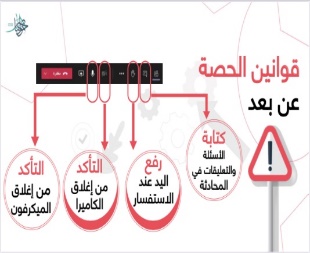 نجمة اليوم
قراءة الصور
الحوار والنقاش
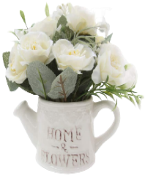 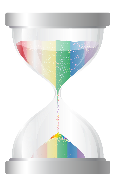 التفكير الناقد
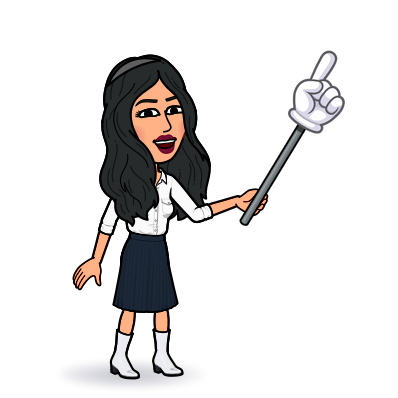 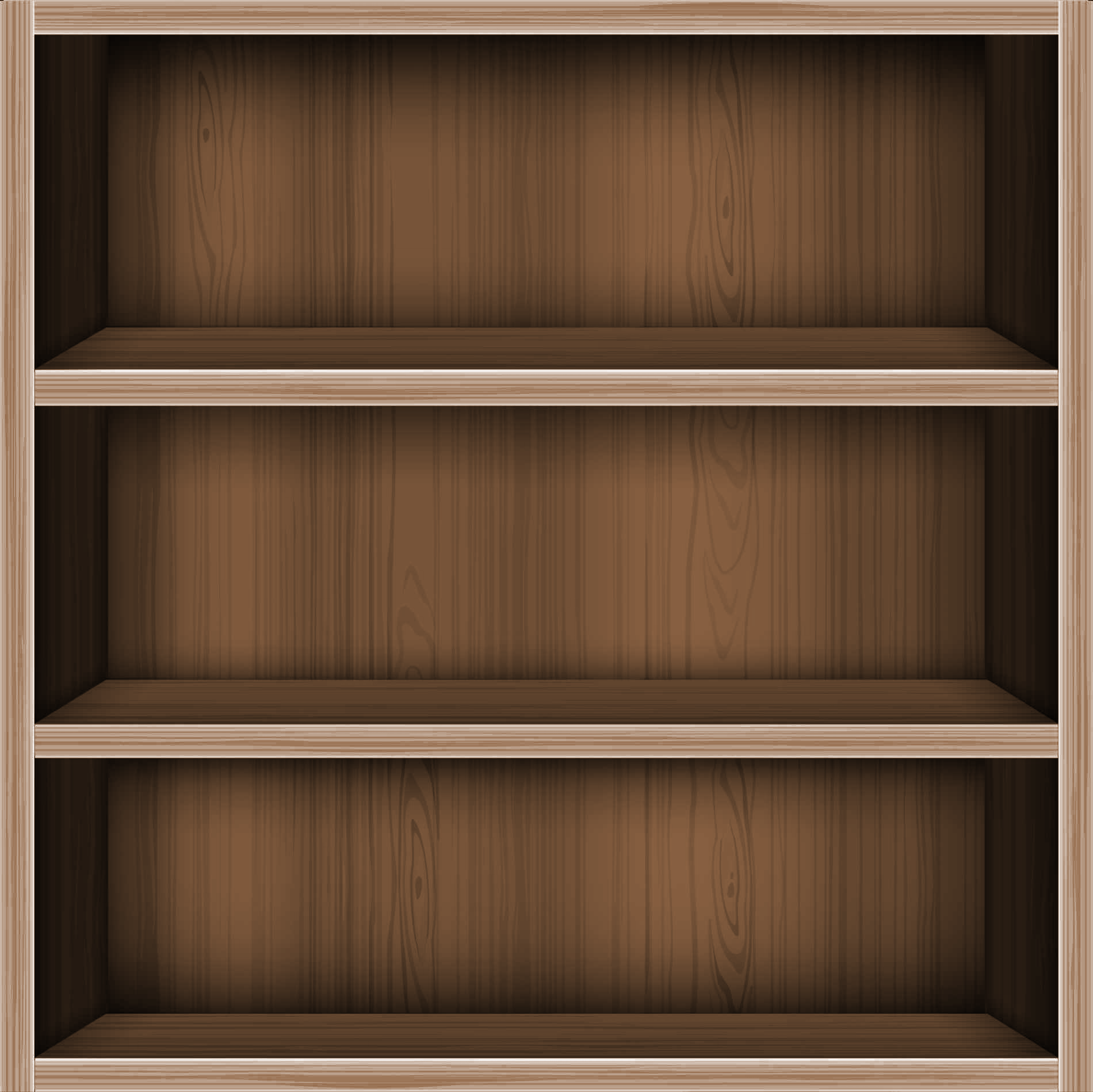 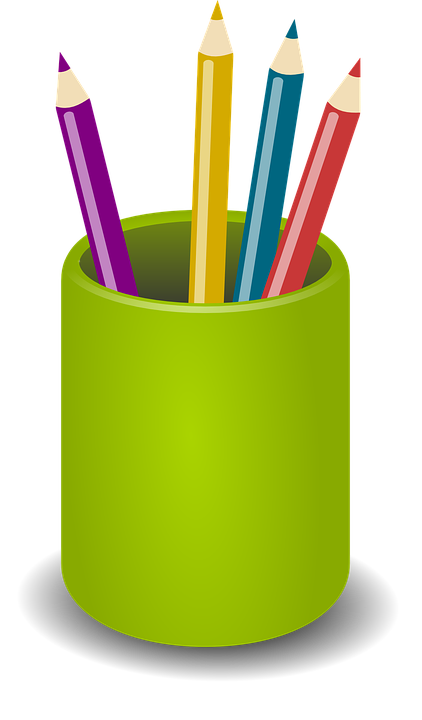 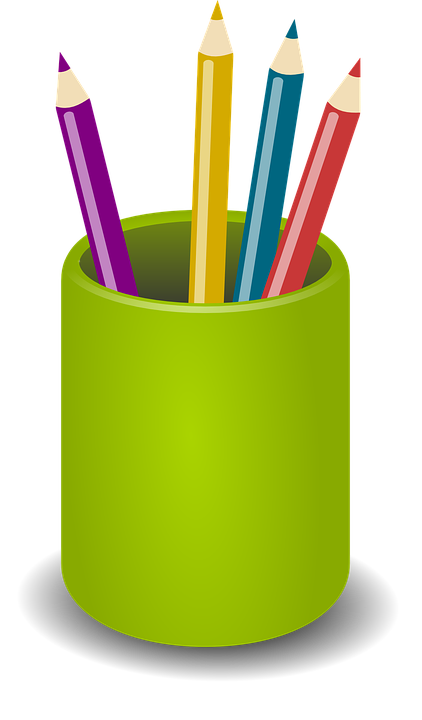 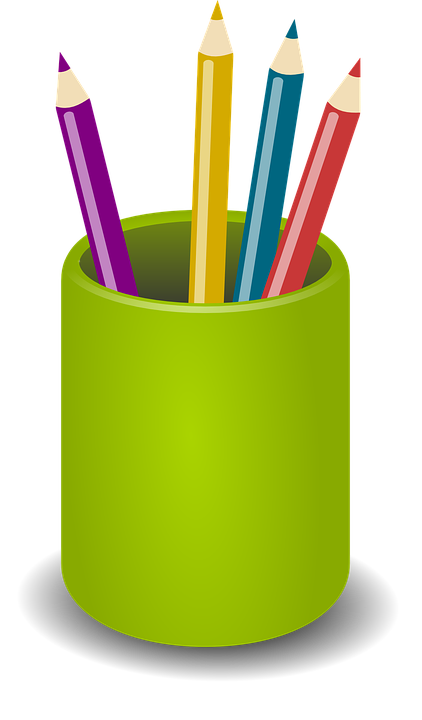 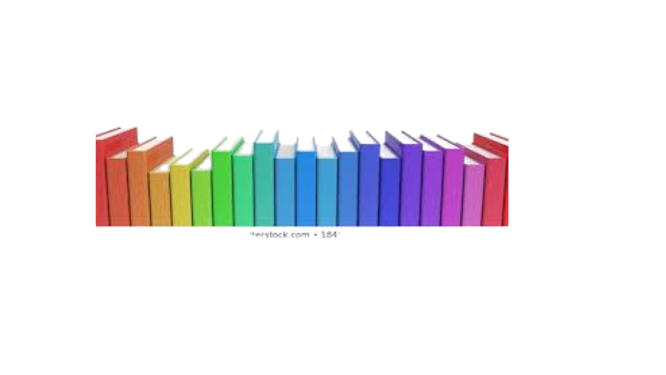 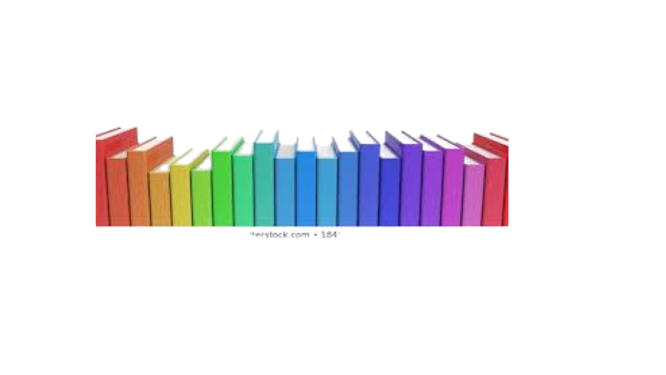 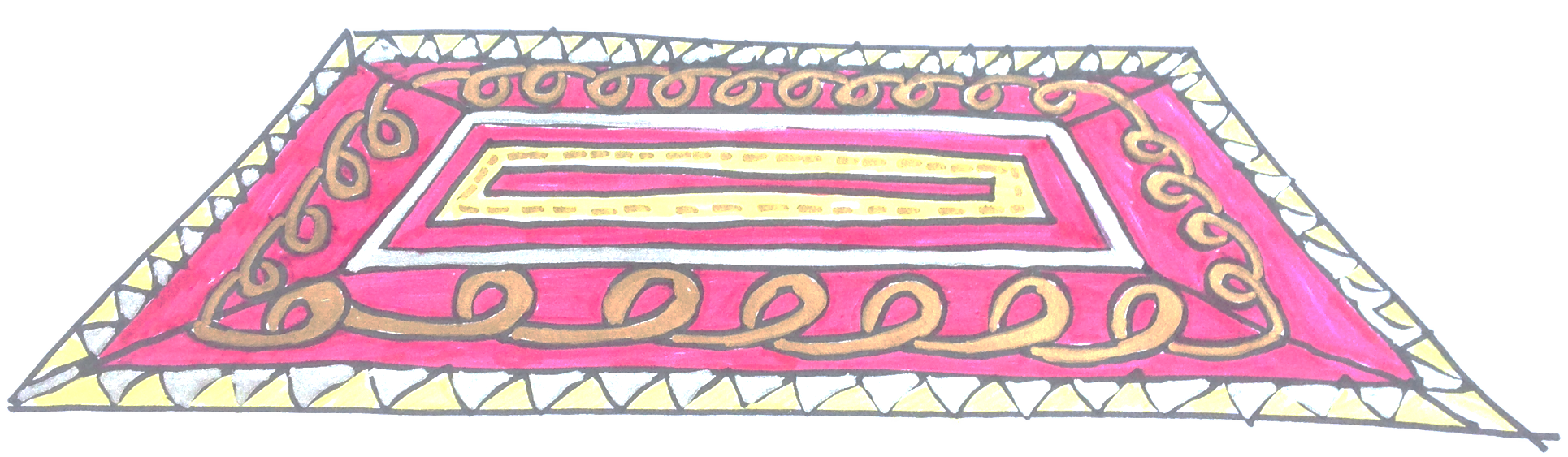 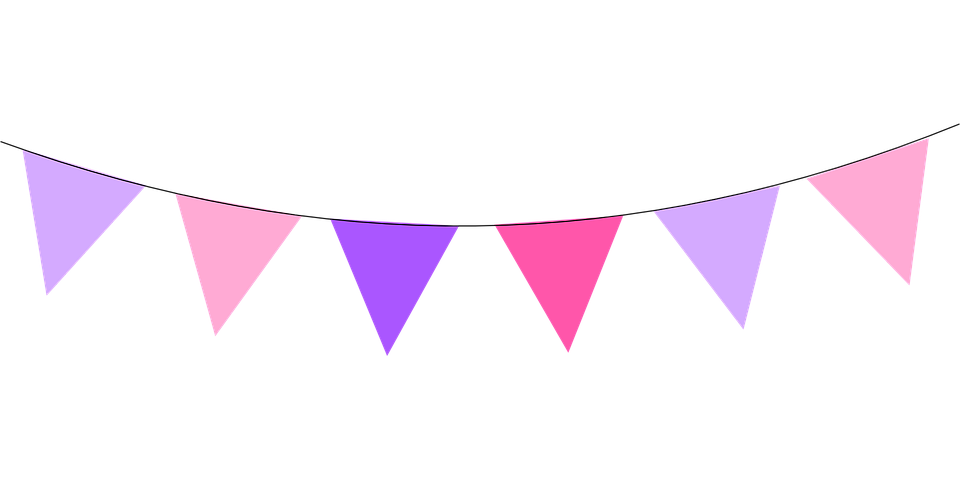 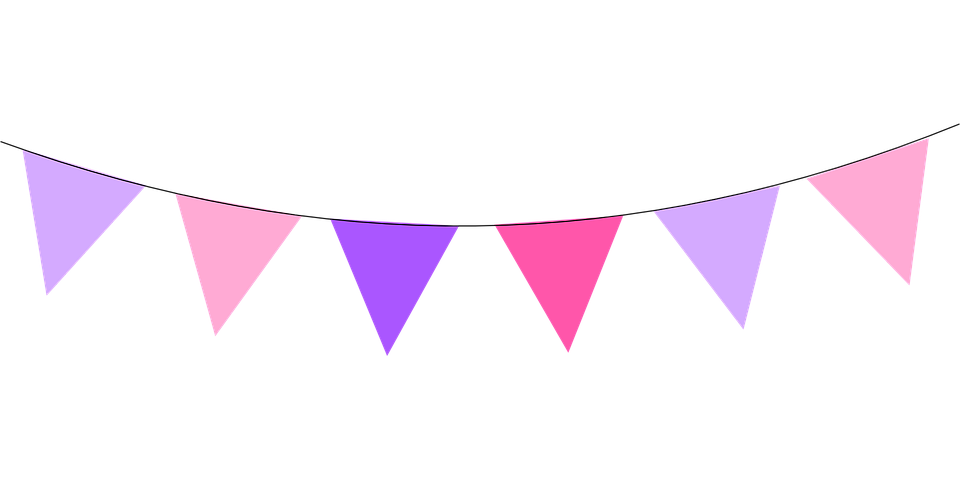 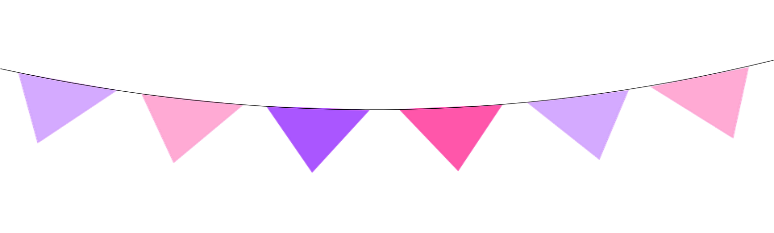 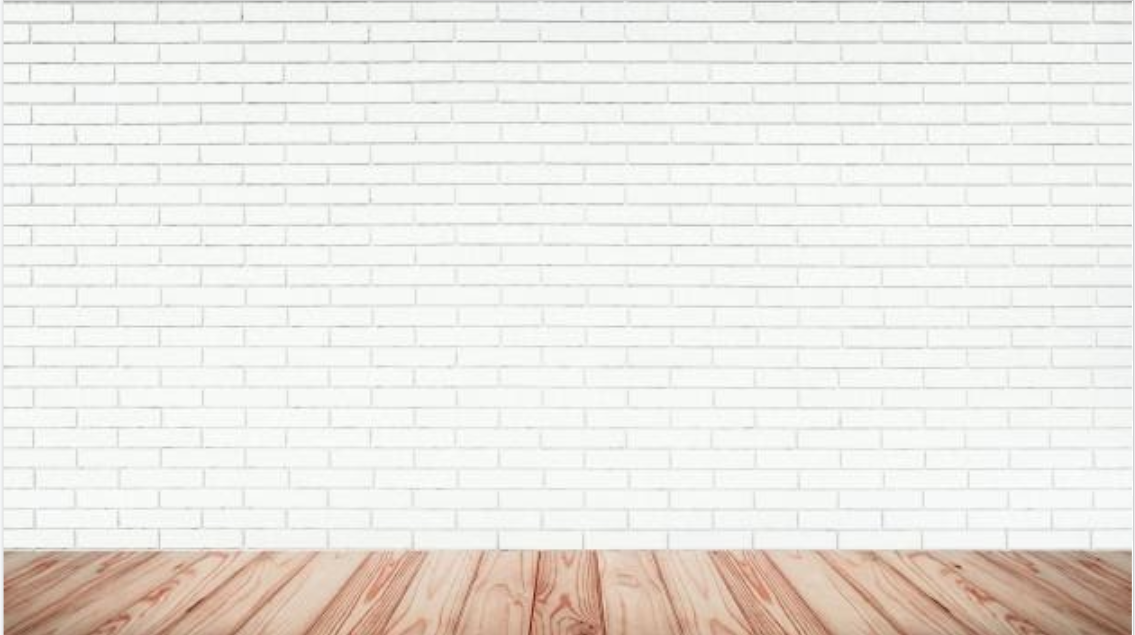 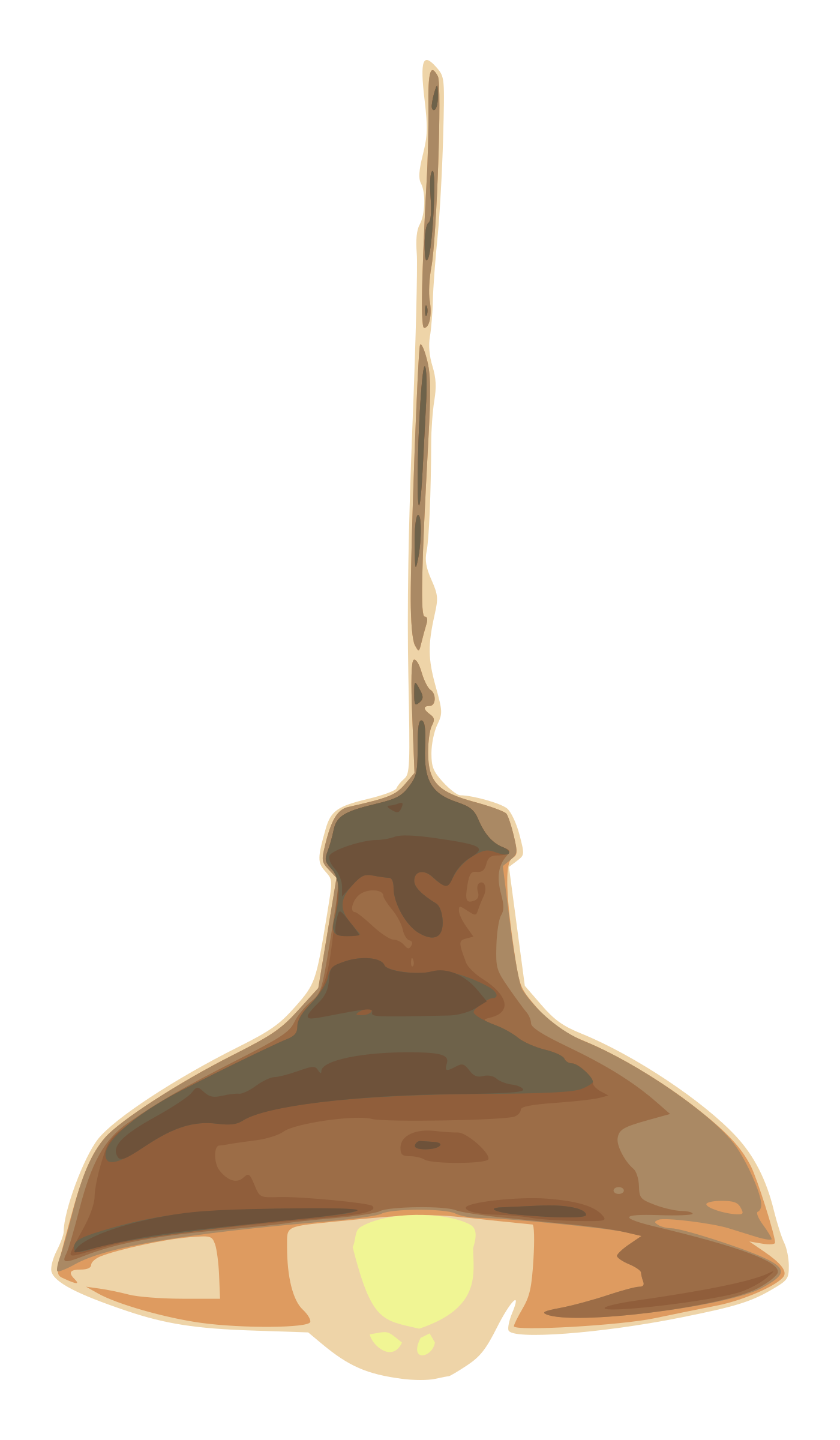 الأهداف
الغلق
العرض
خبرات 
سابقة
التمهيد
الواجب
التقويم
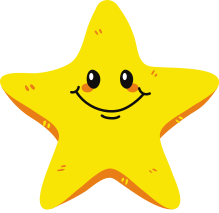 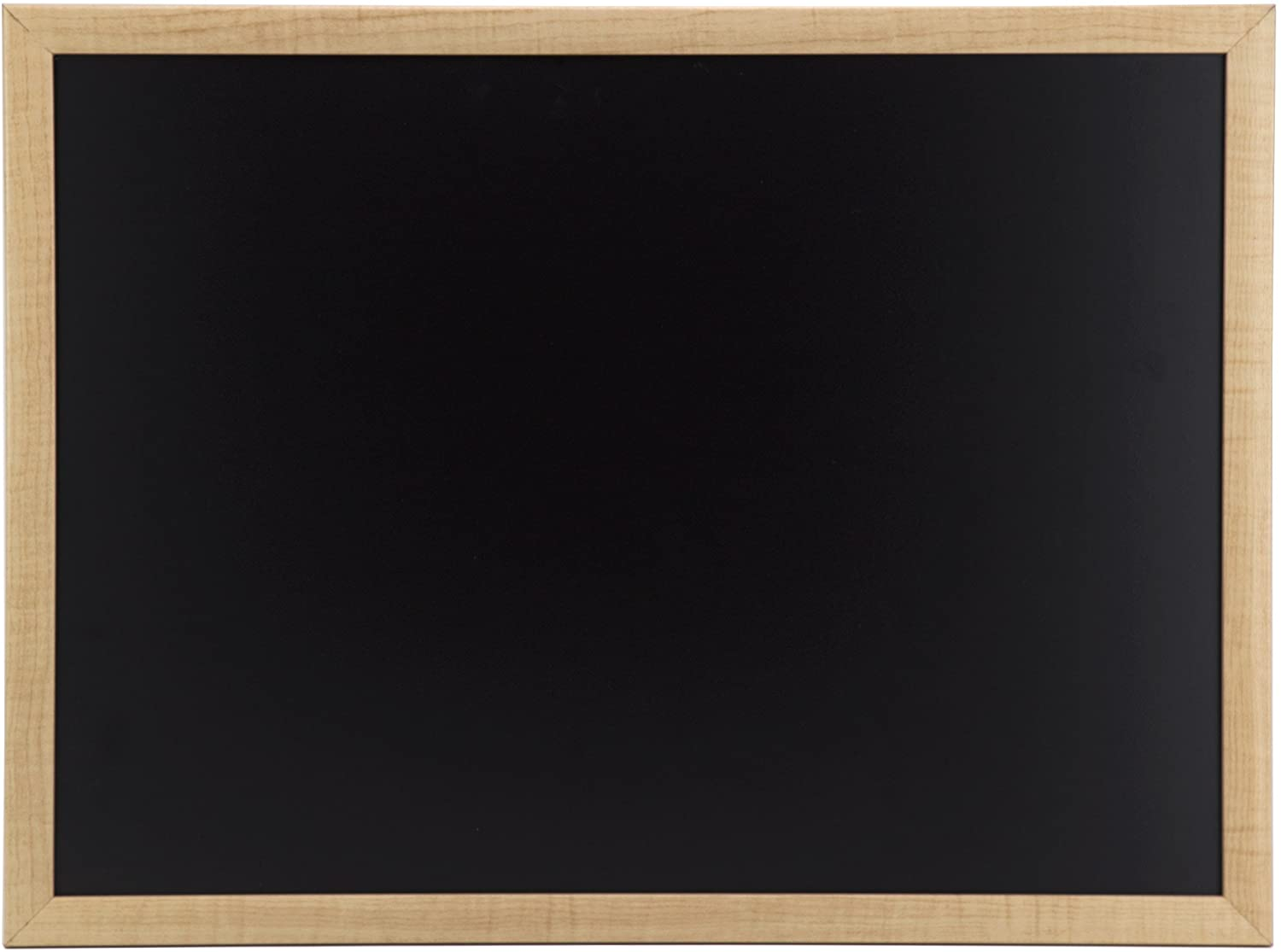 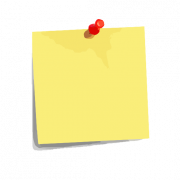 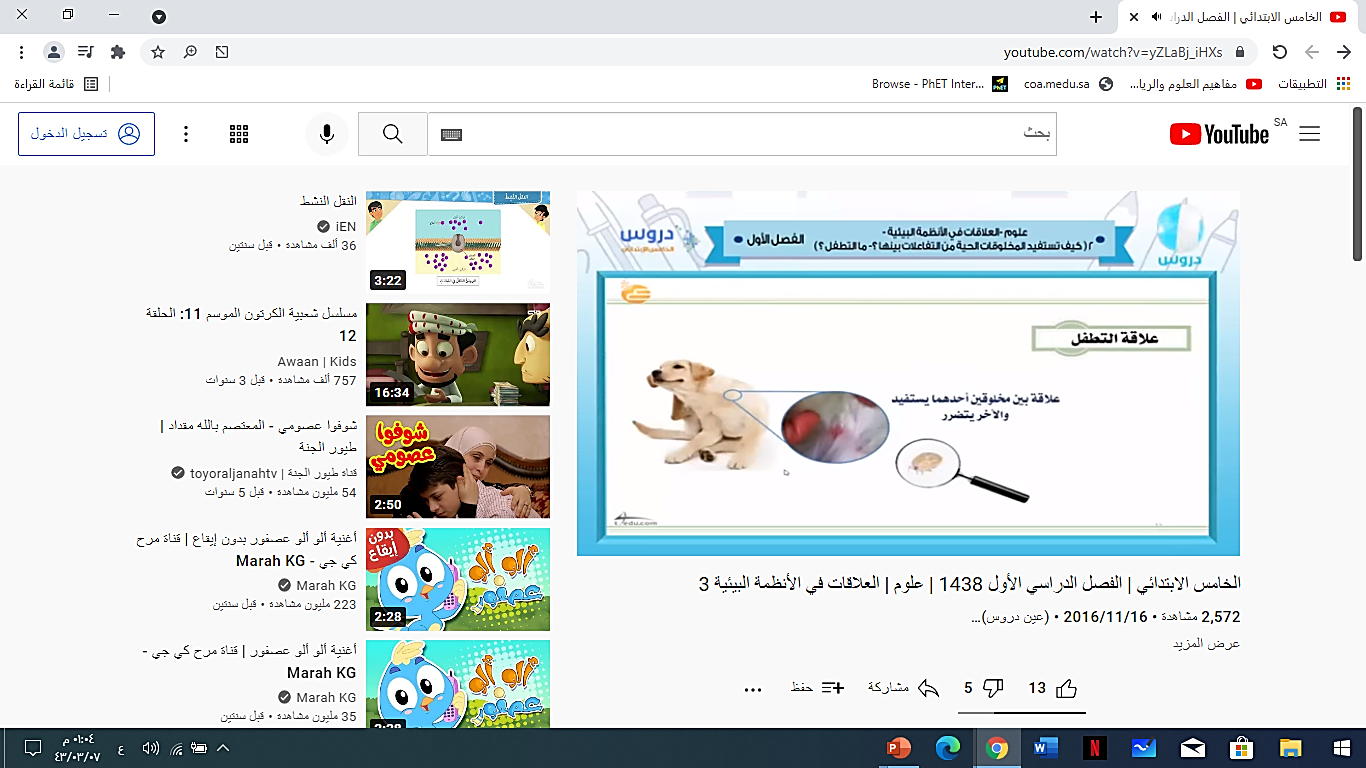 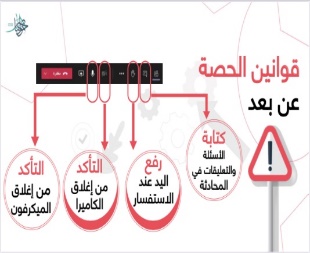 نجمة اليوم
قراءة الصور
الحوار والنقاش
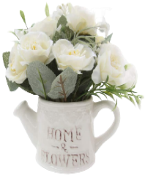 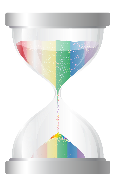 التفكير الناقد
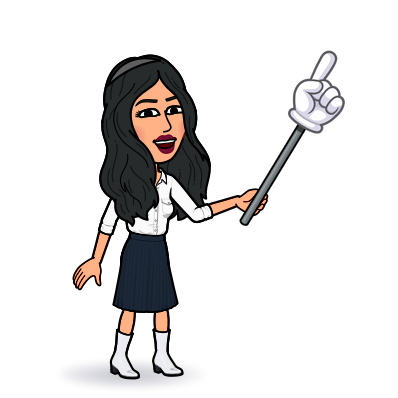 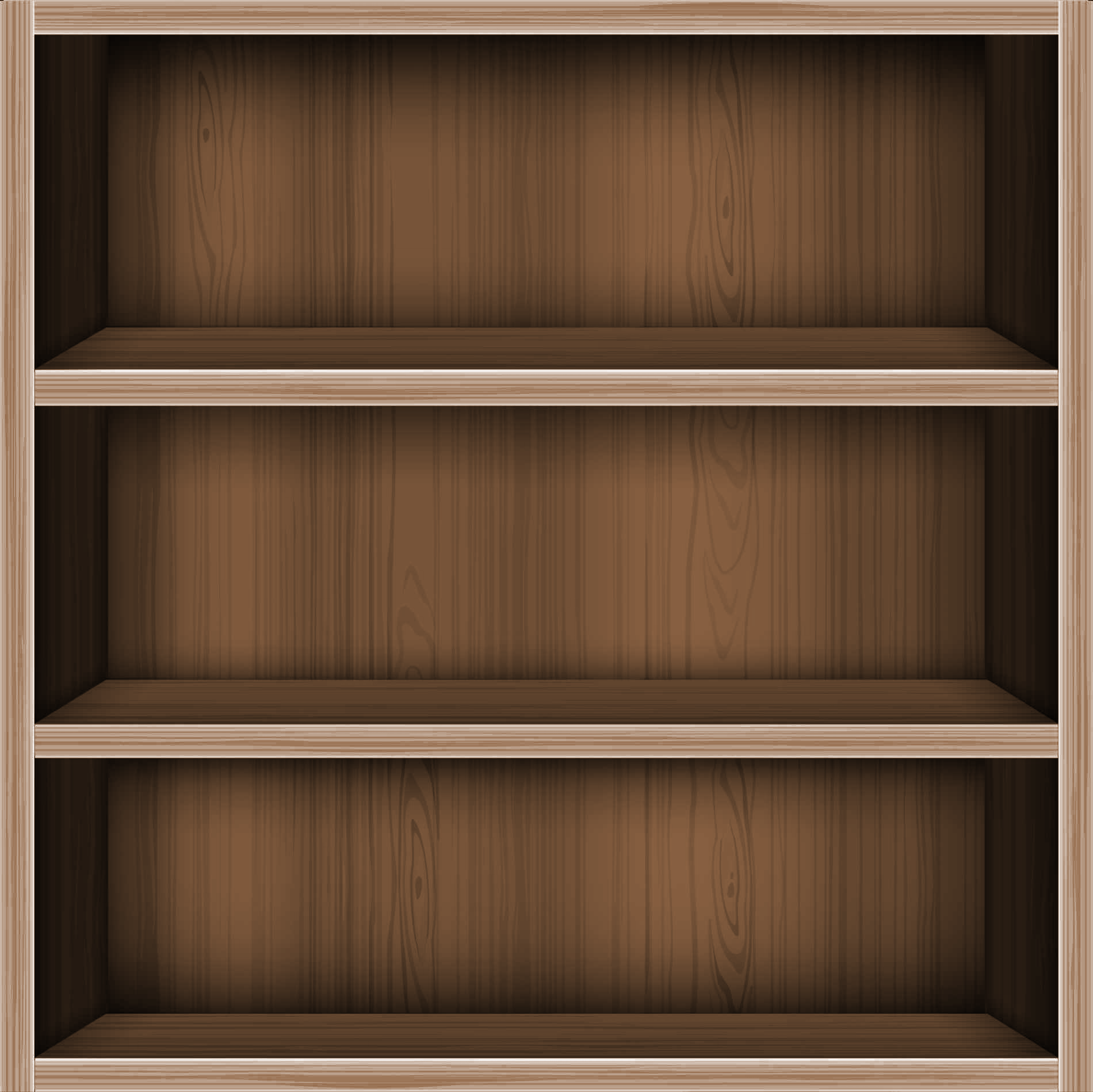 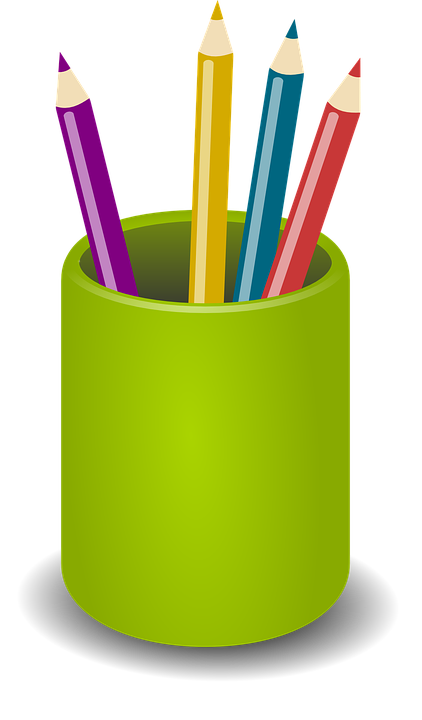 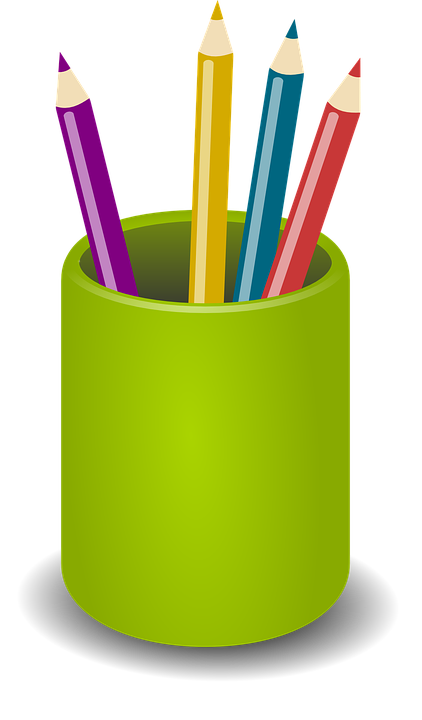 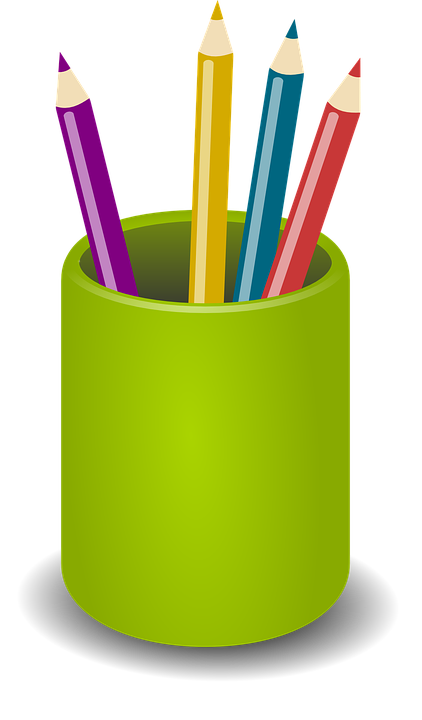 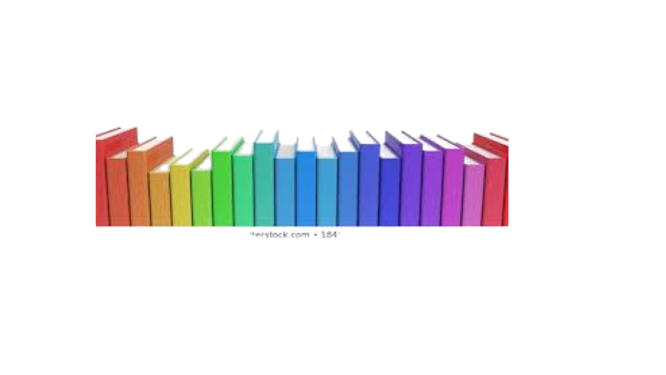 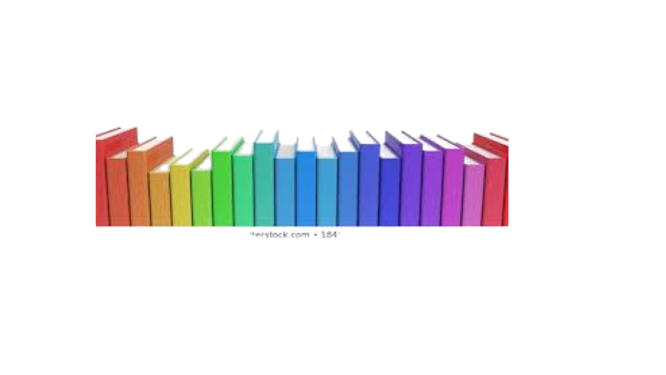 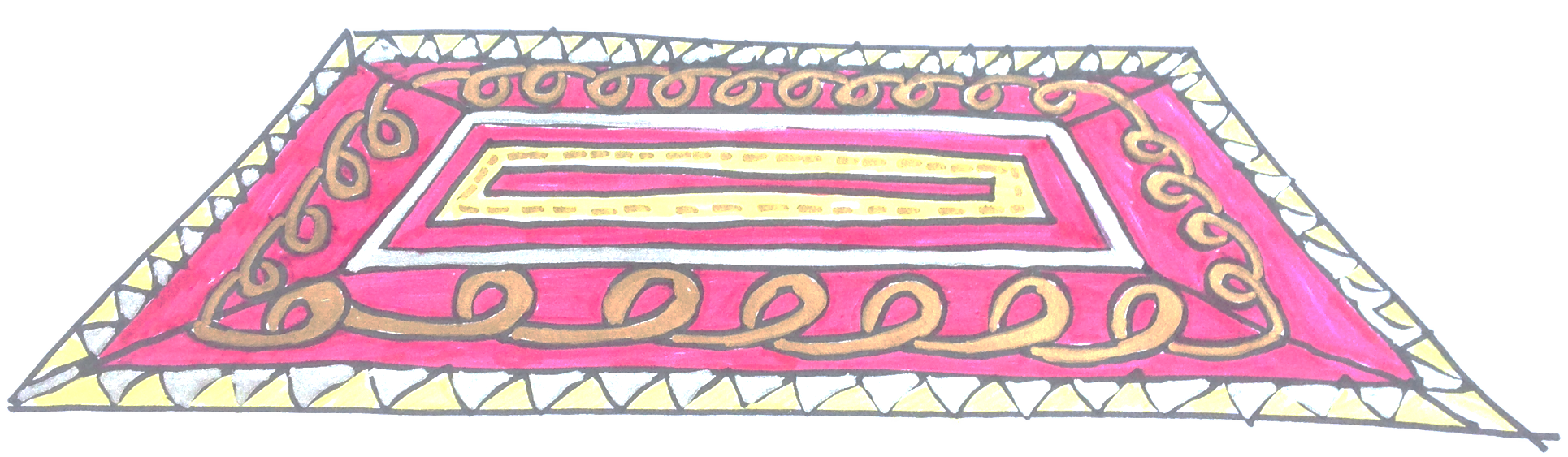 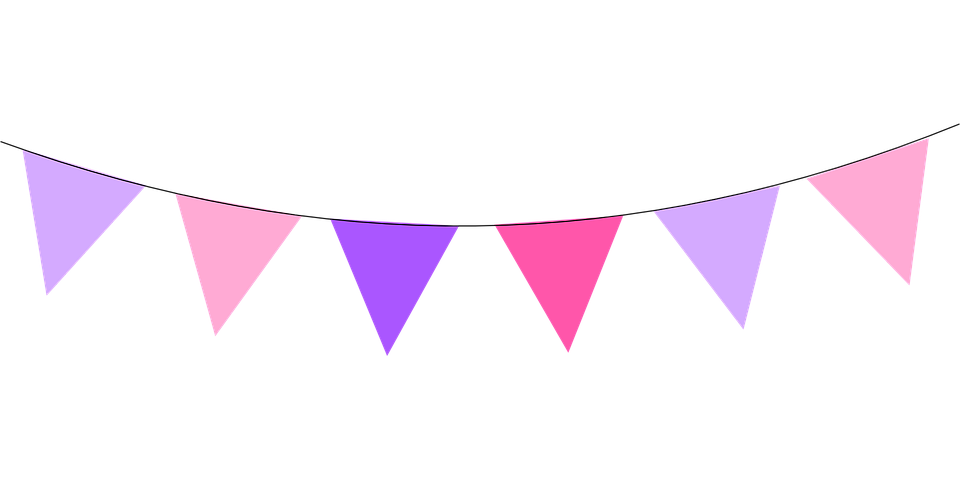 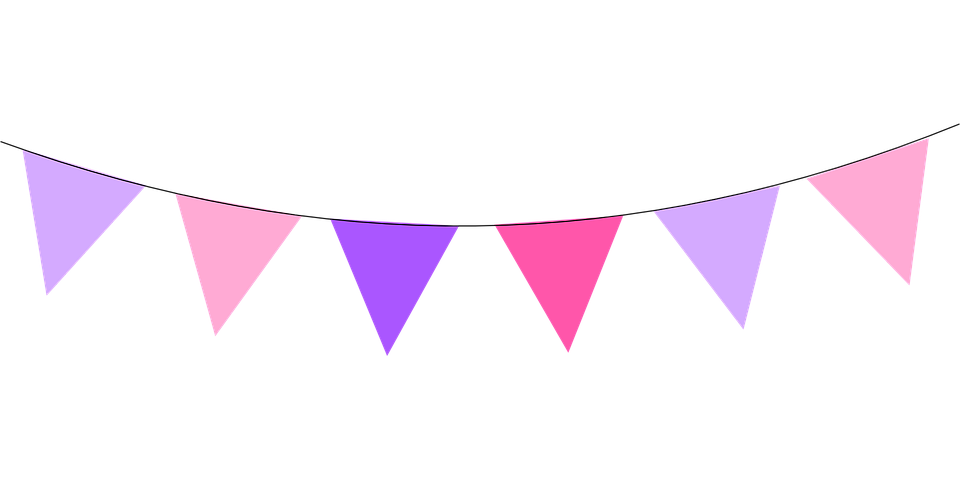 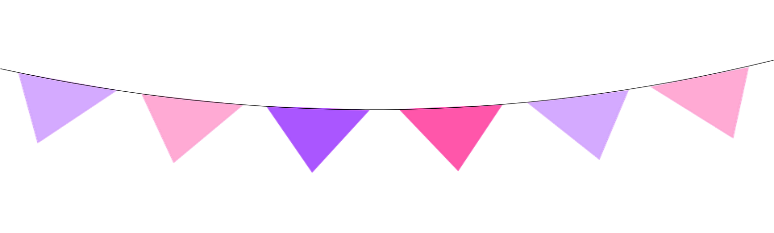 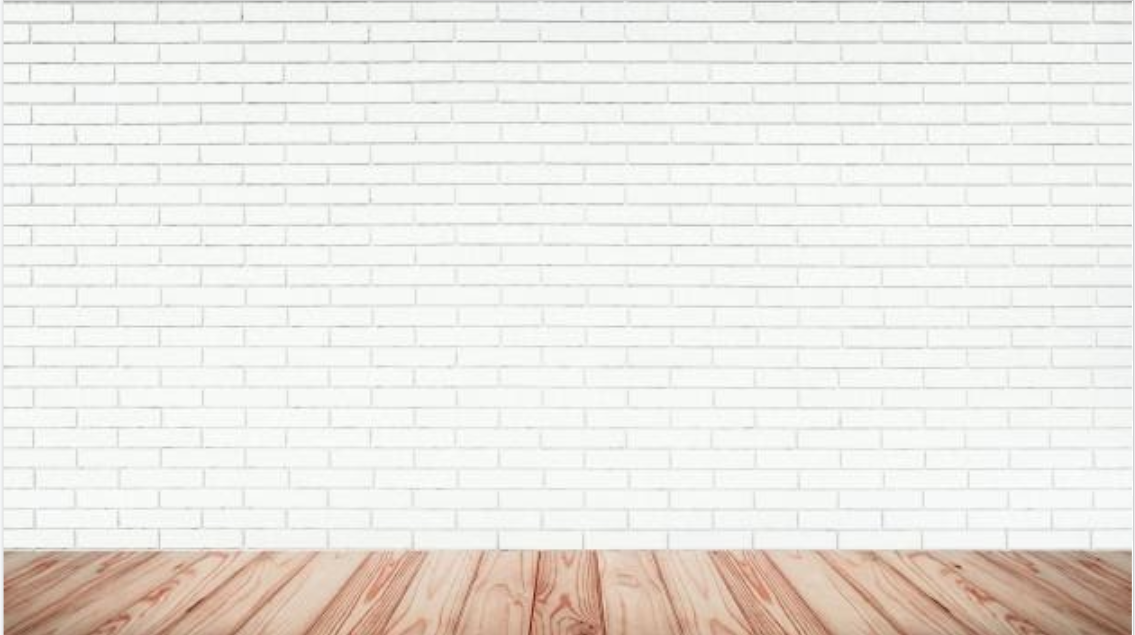 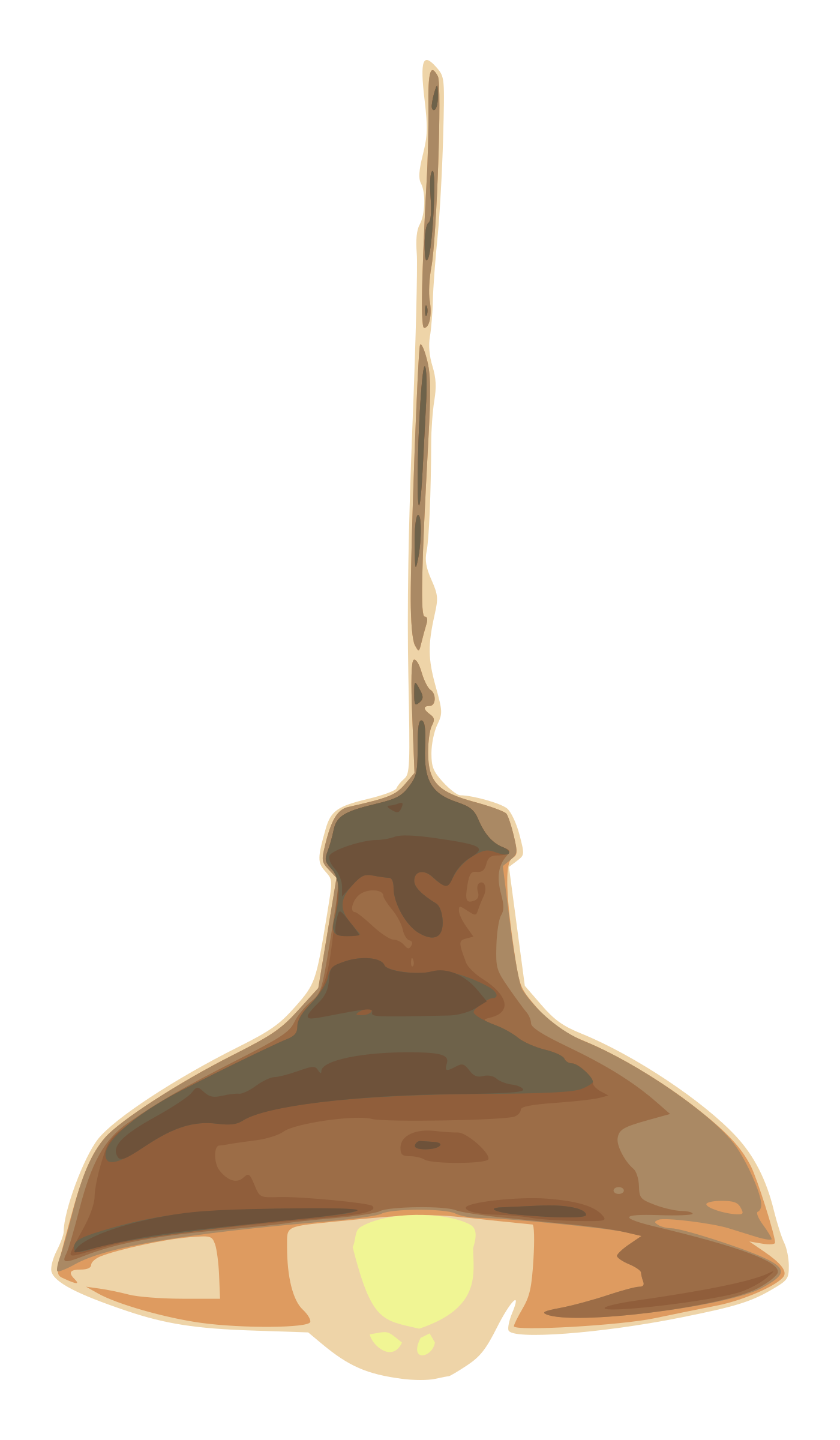 الأهداف
الغلق
العرض
خبرات 
سابقة
التمهيد
الواجب
التقويم
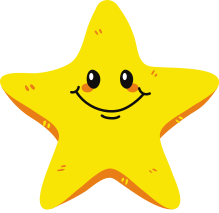 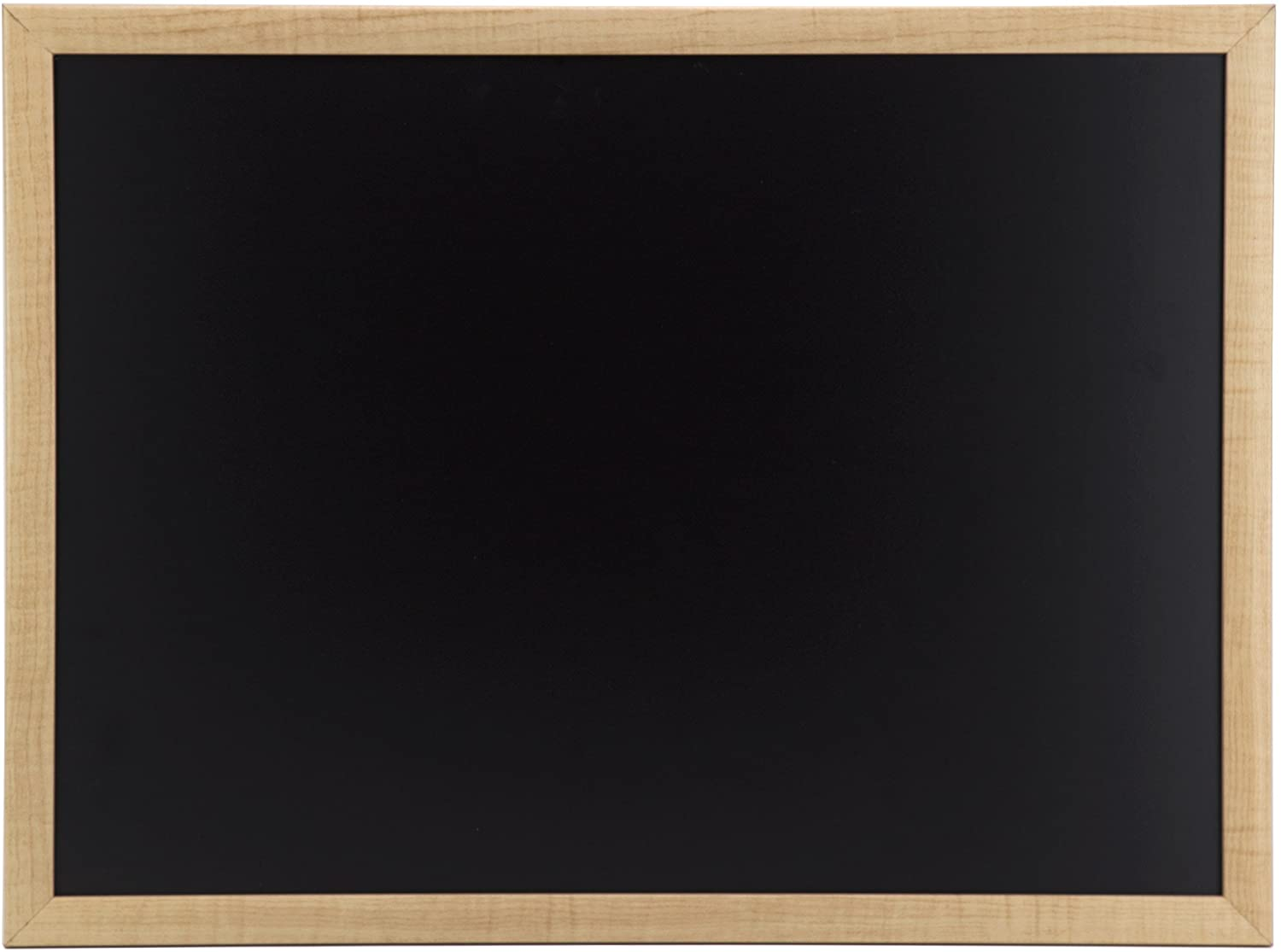 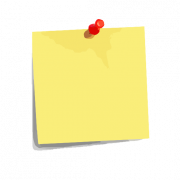 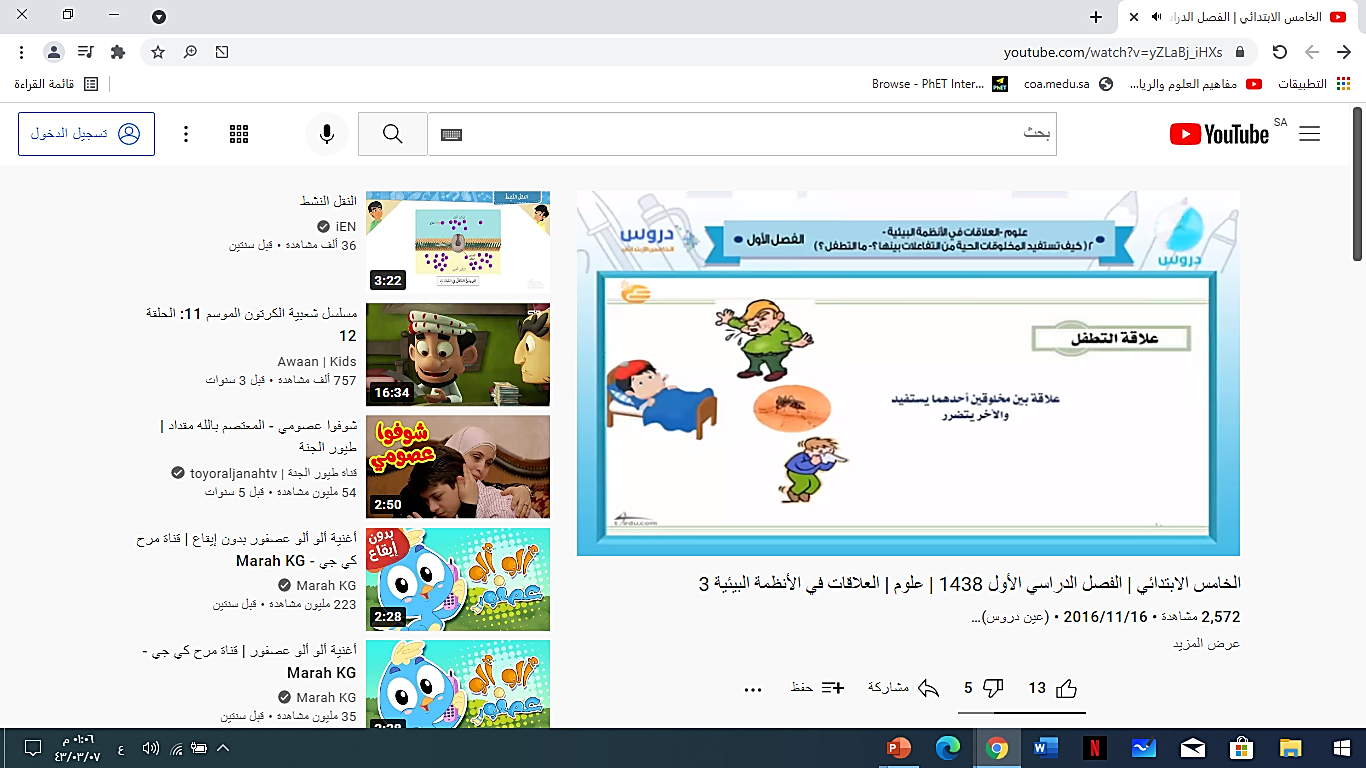 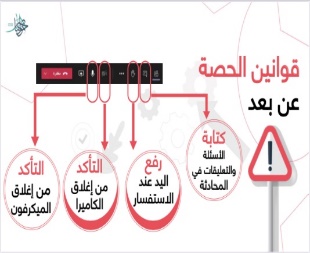 نجمة اليوم
قراءة الصور
الحوار والنقاش
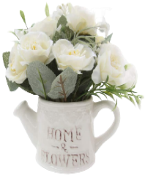 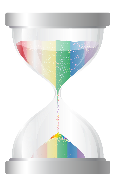 التفكير الناقد
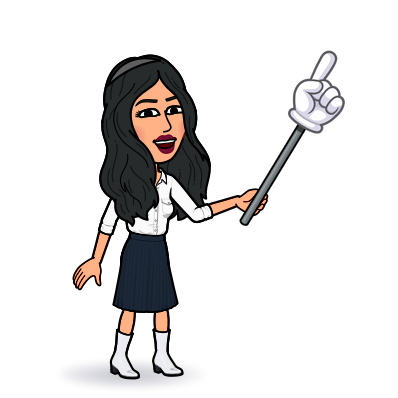 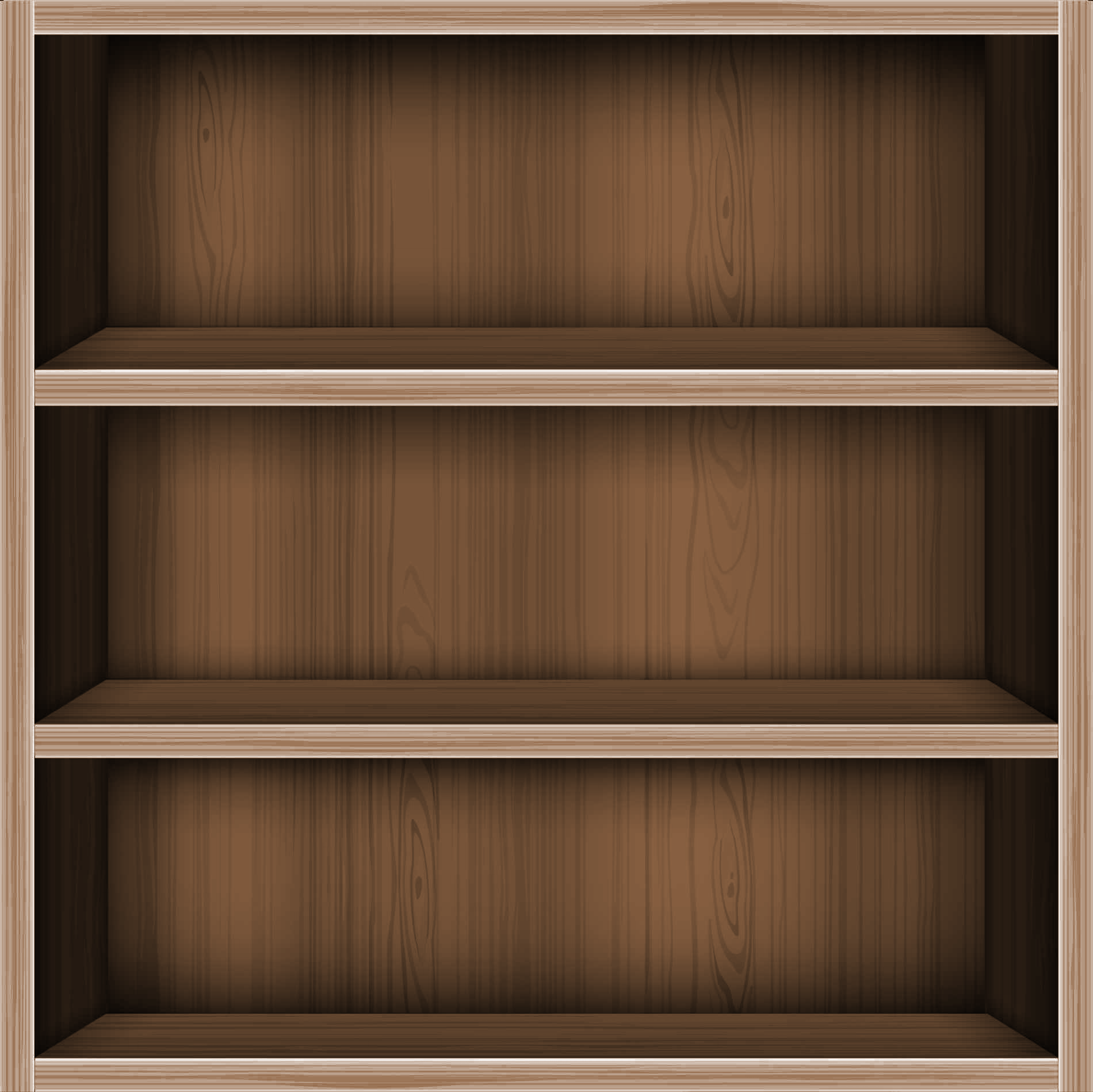 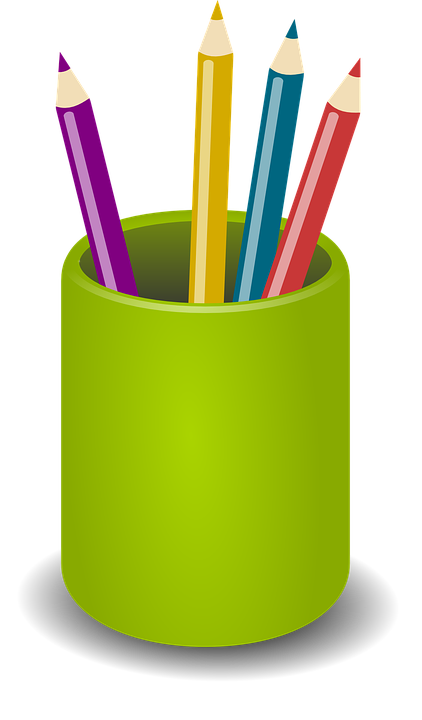 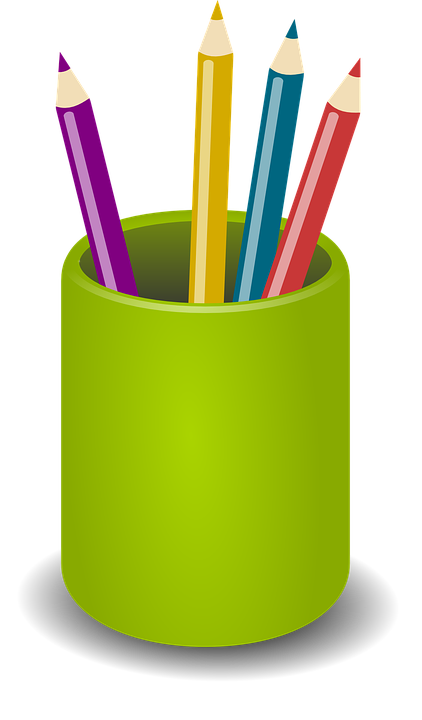 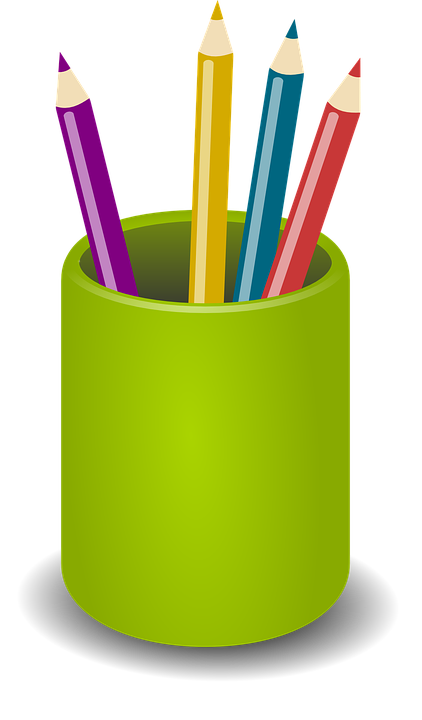 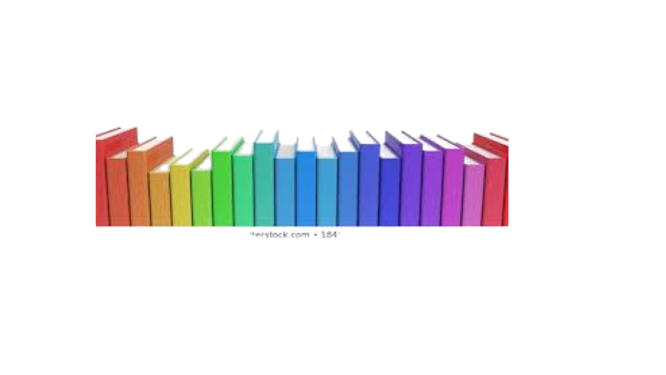 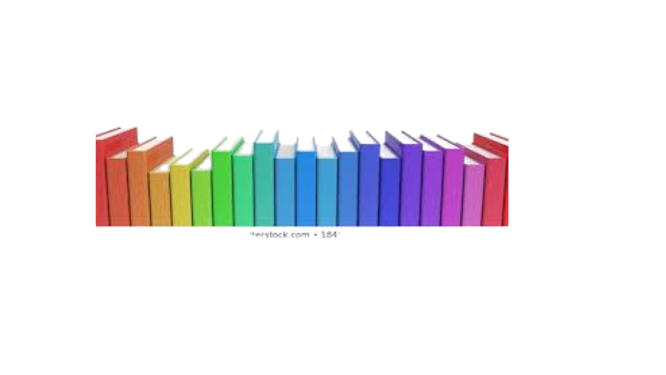 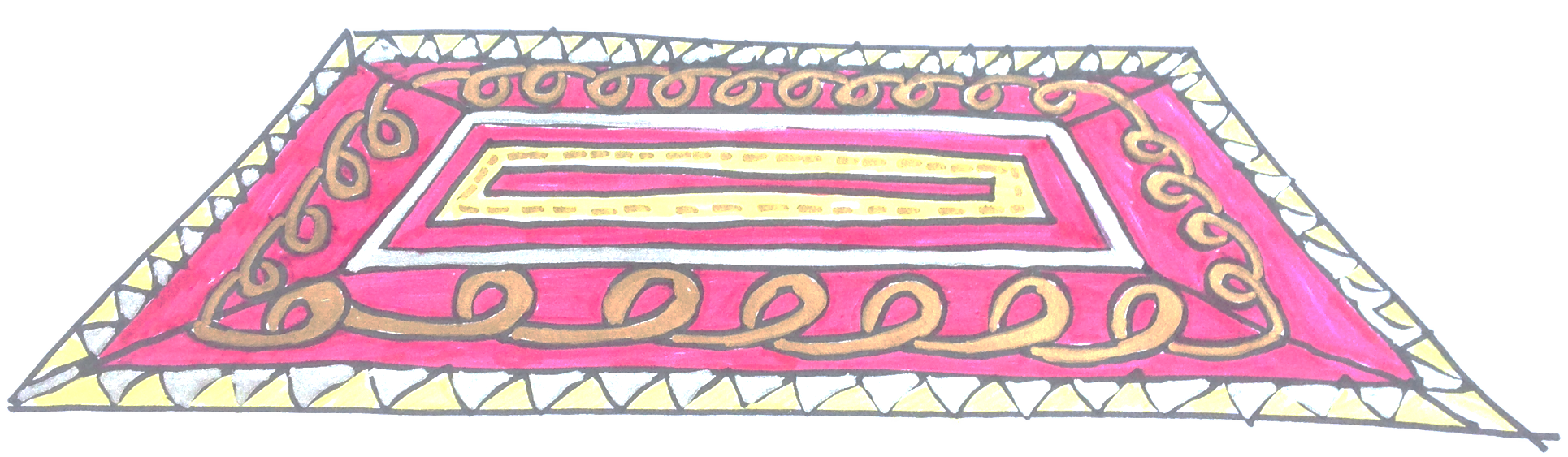 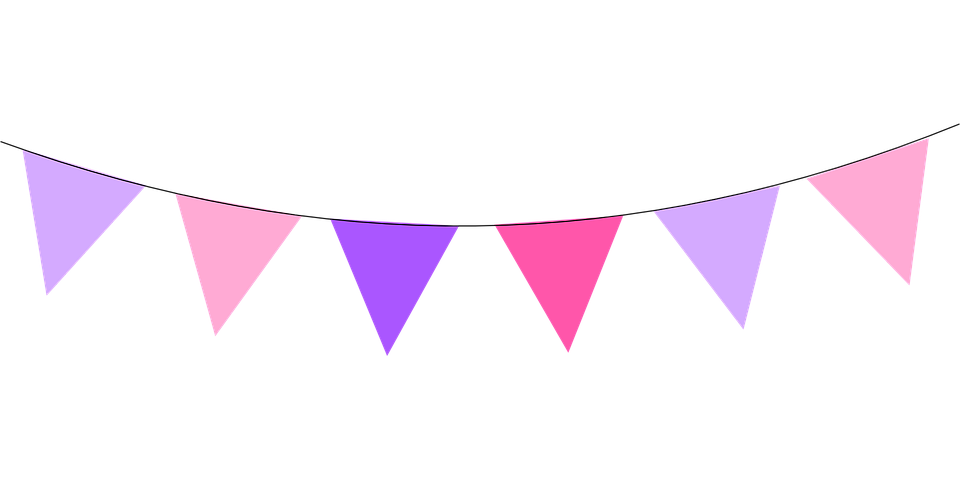 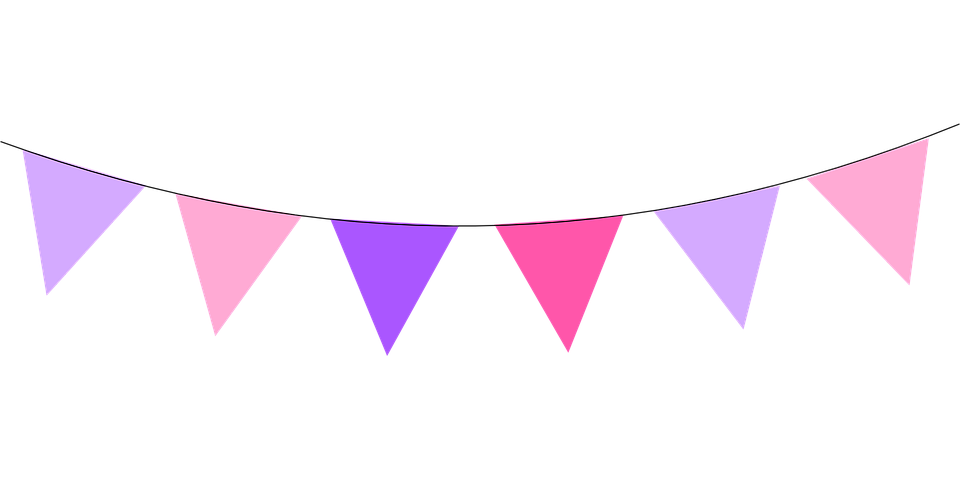 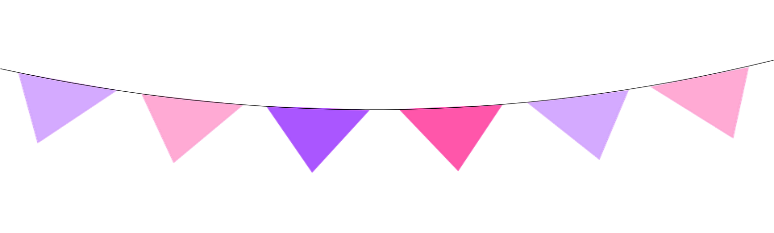 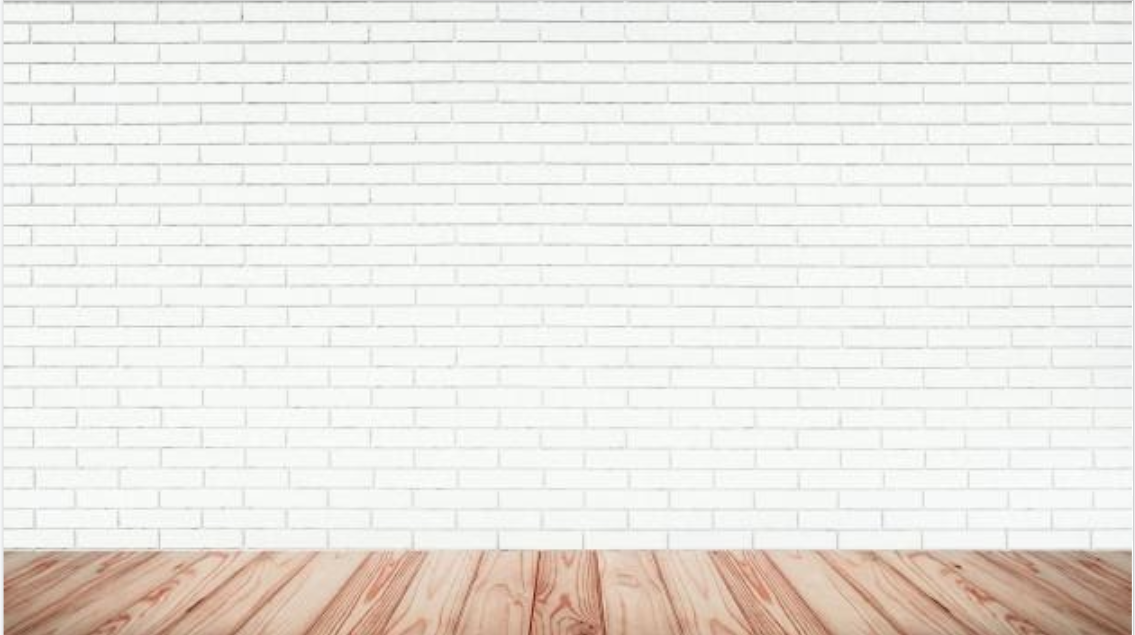 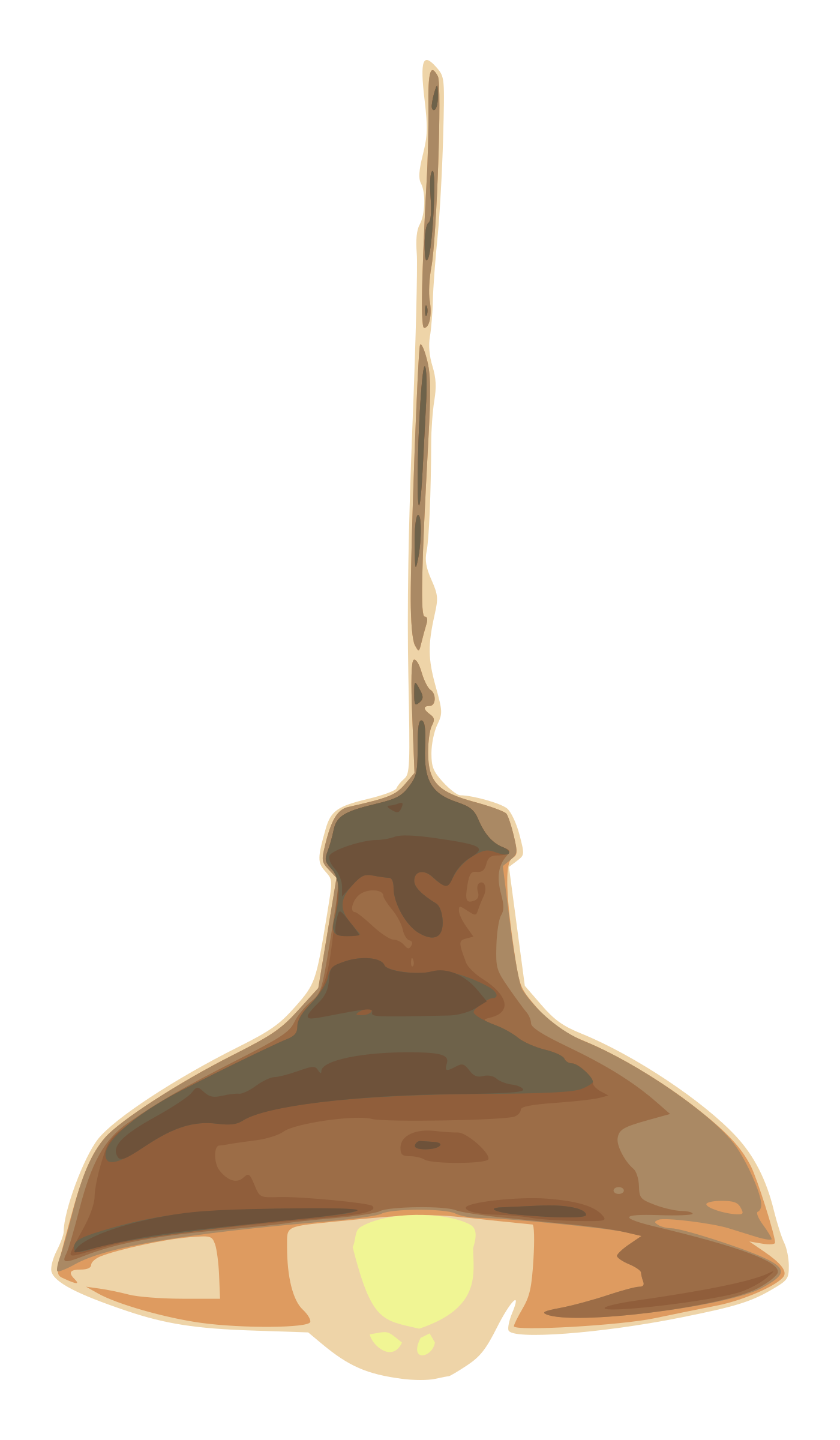 الأهداف
الغلق
العرض
خبرات 
سابقة
التمهيد
الواجب
التقويم
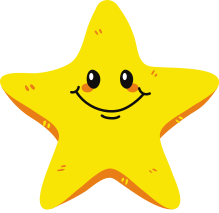 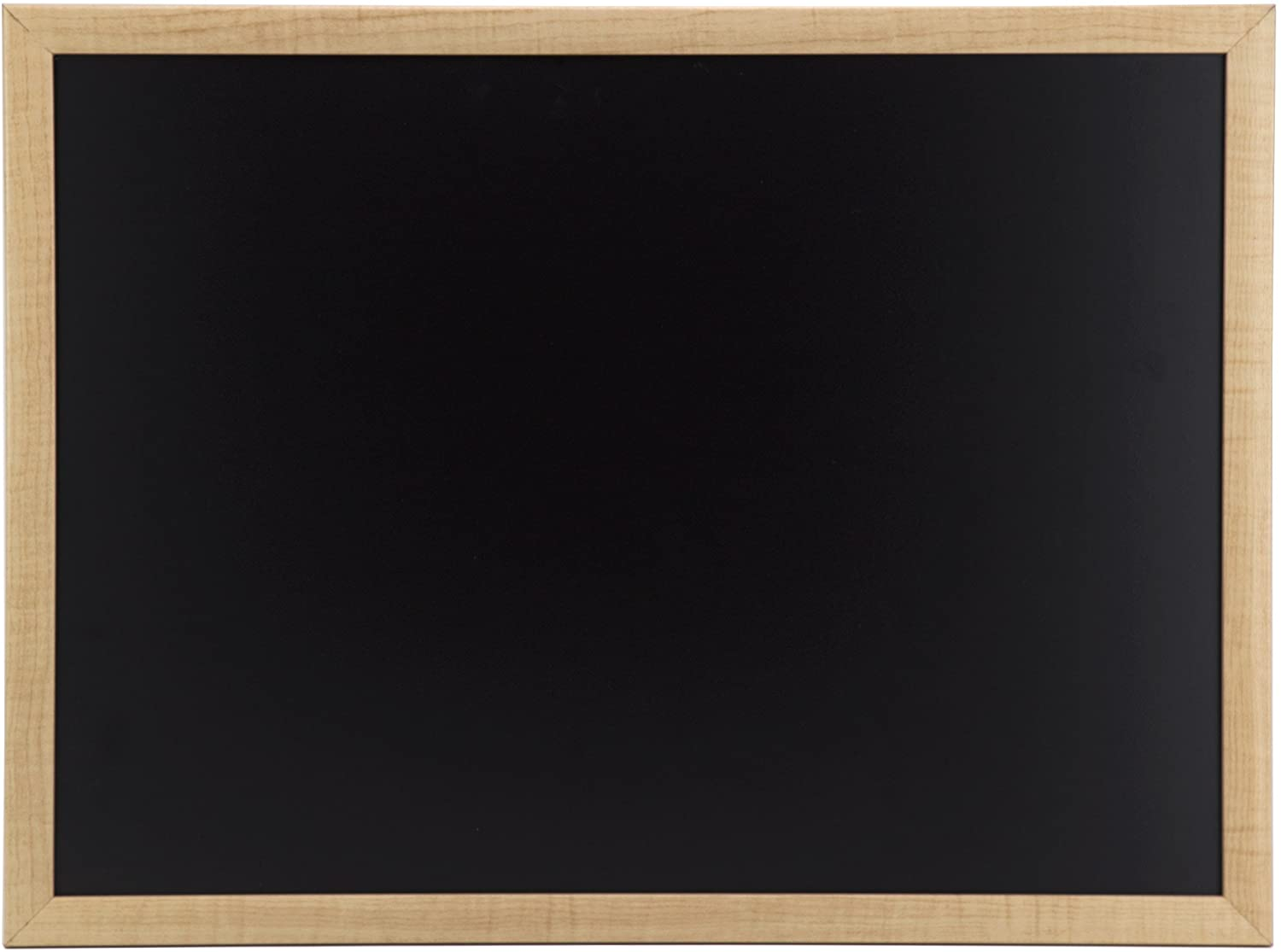 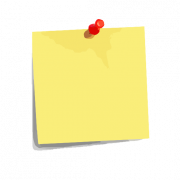 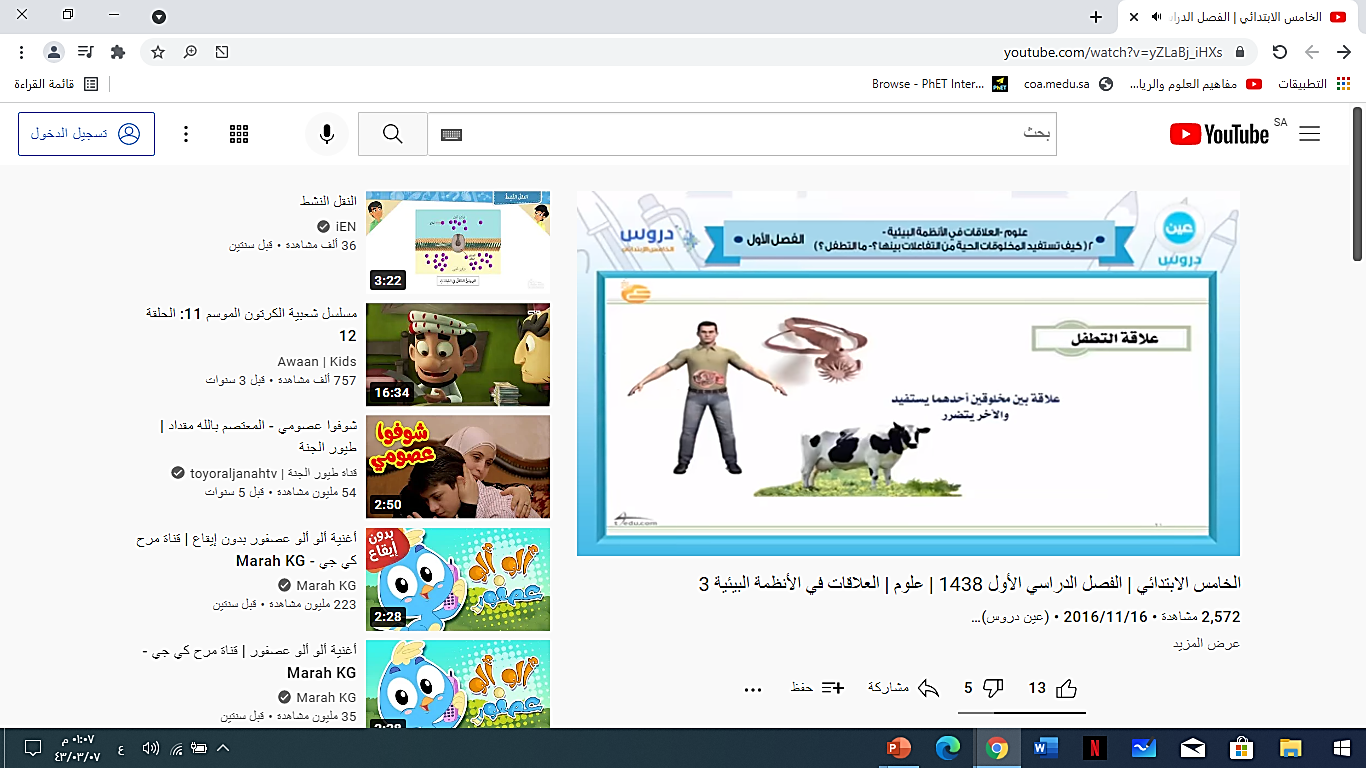 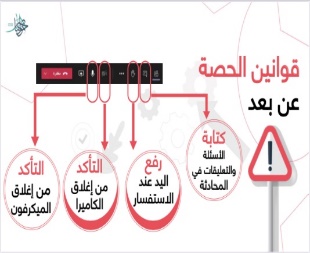 نجمة اليوم
قراءة الصور
الحوار والنقاش
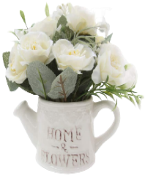 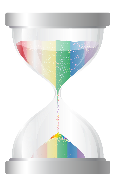 التفكير الناقد
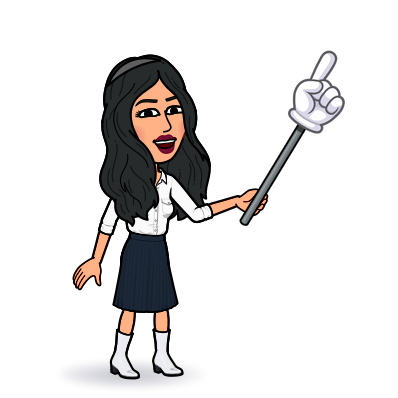 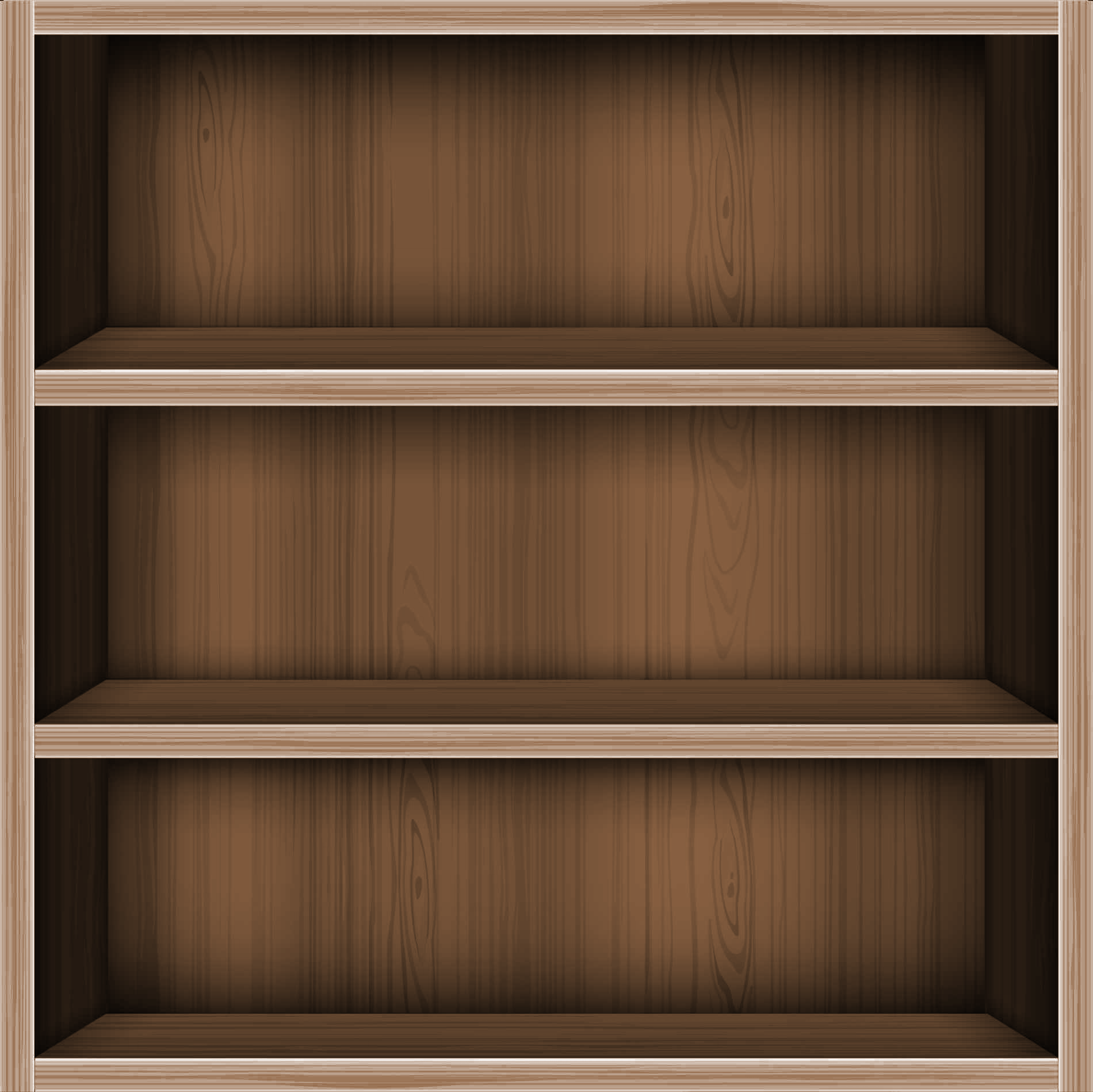 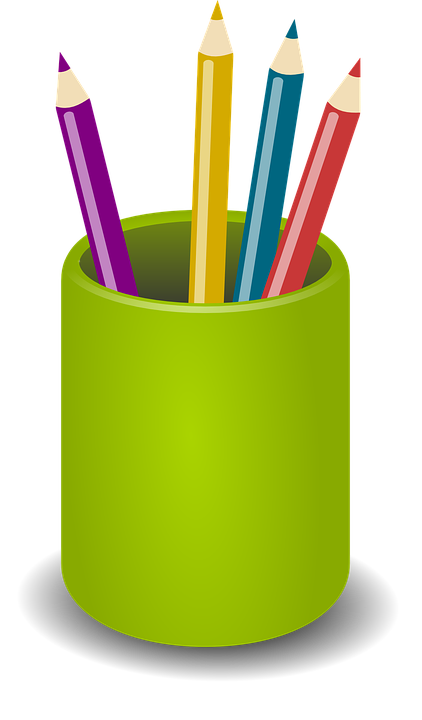 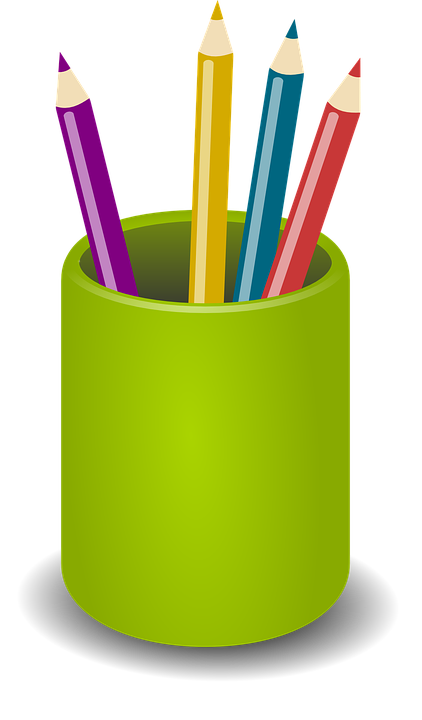 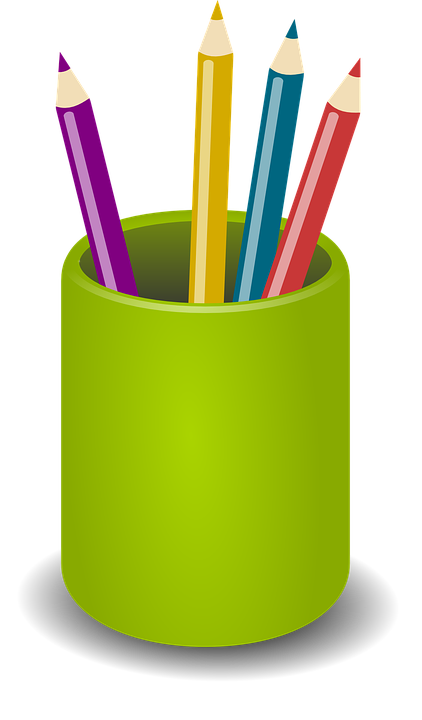 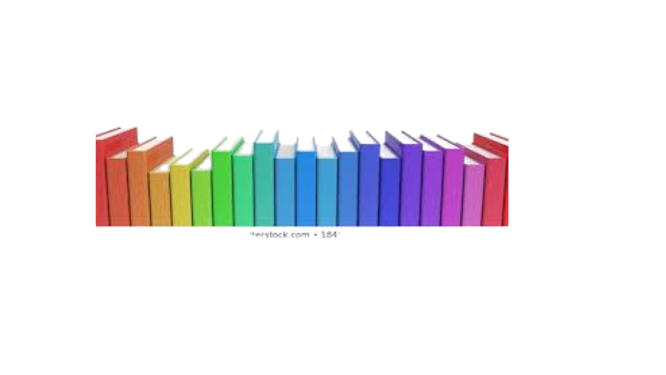 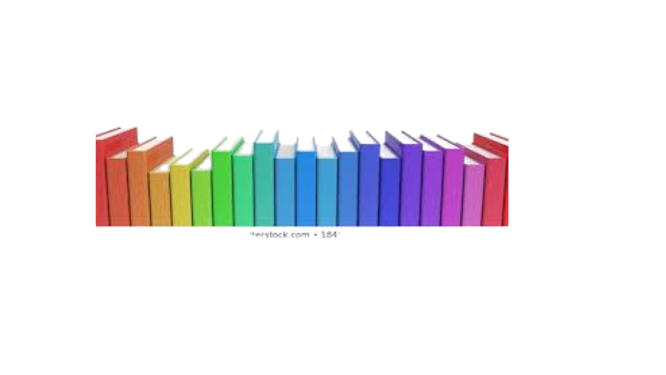 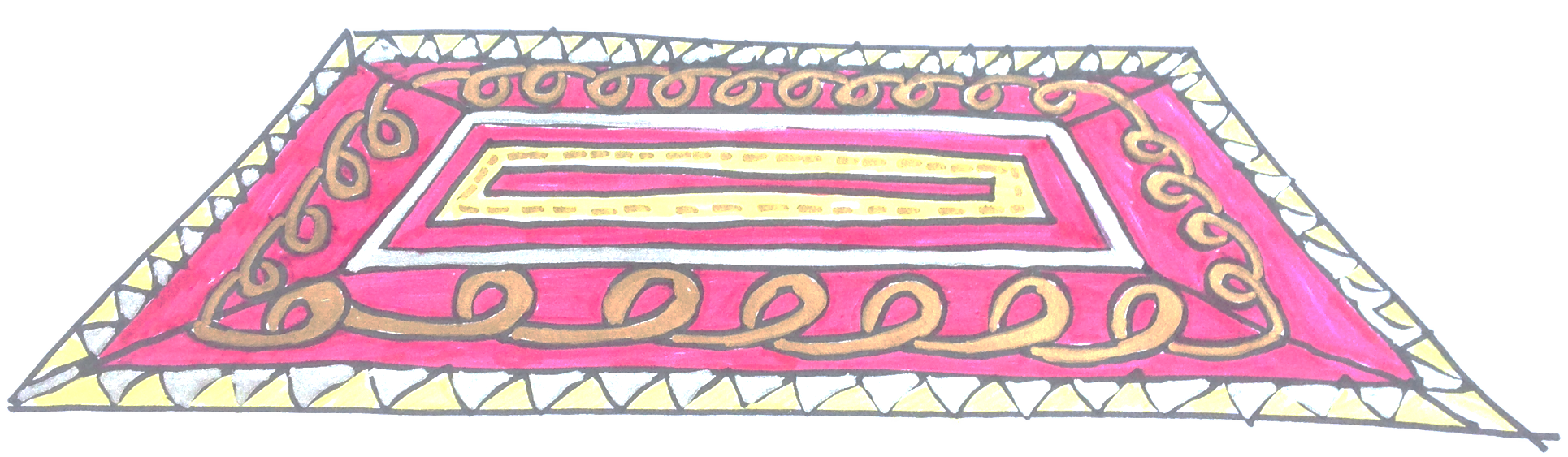 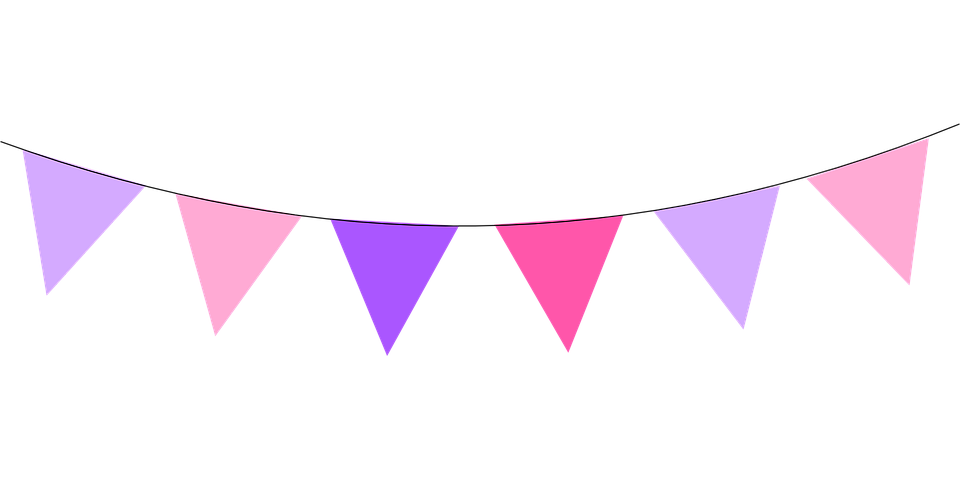 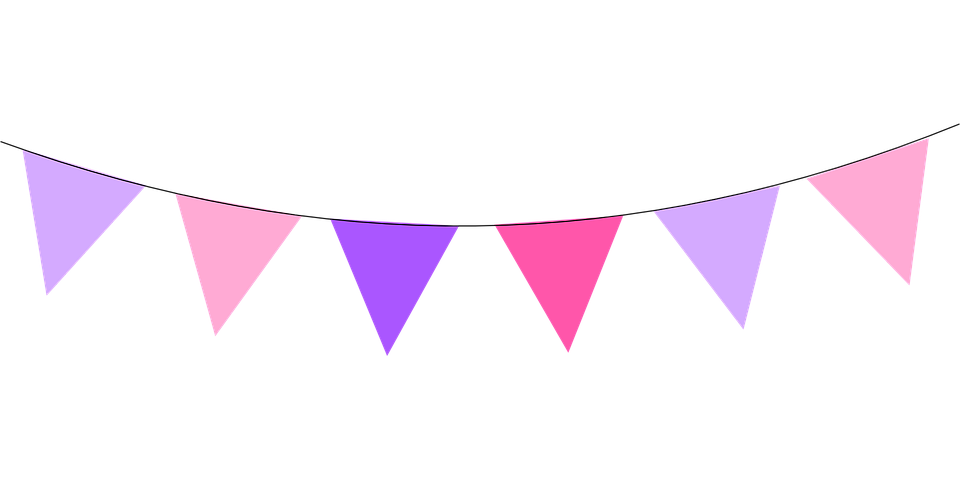 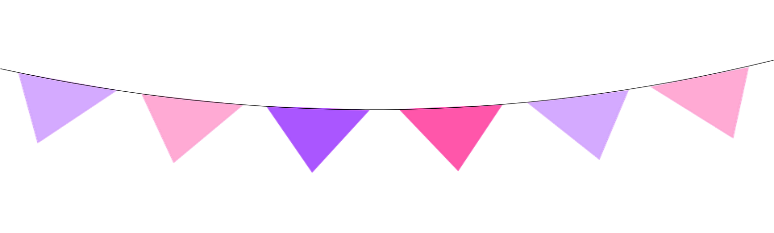 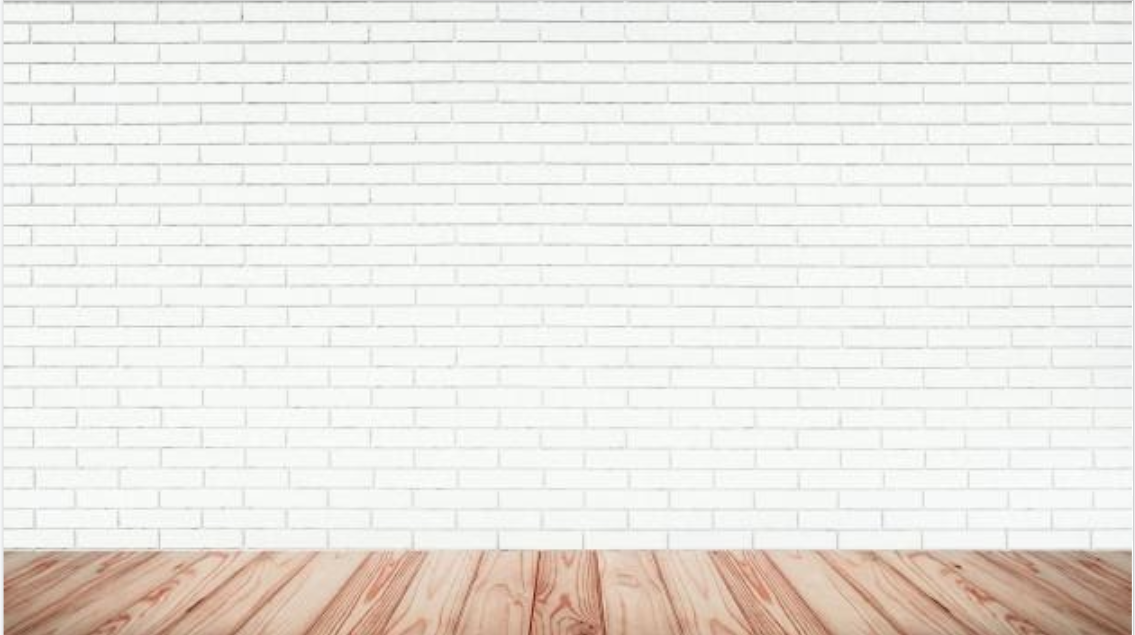 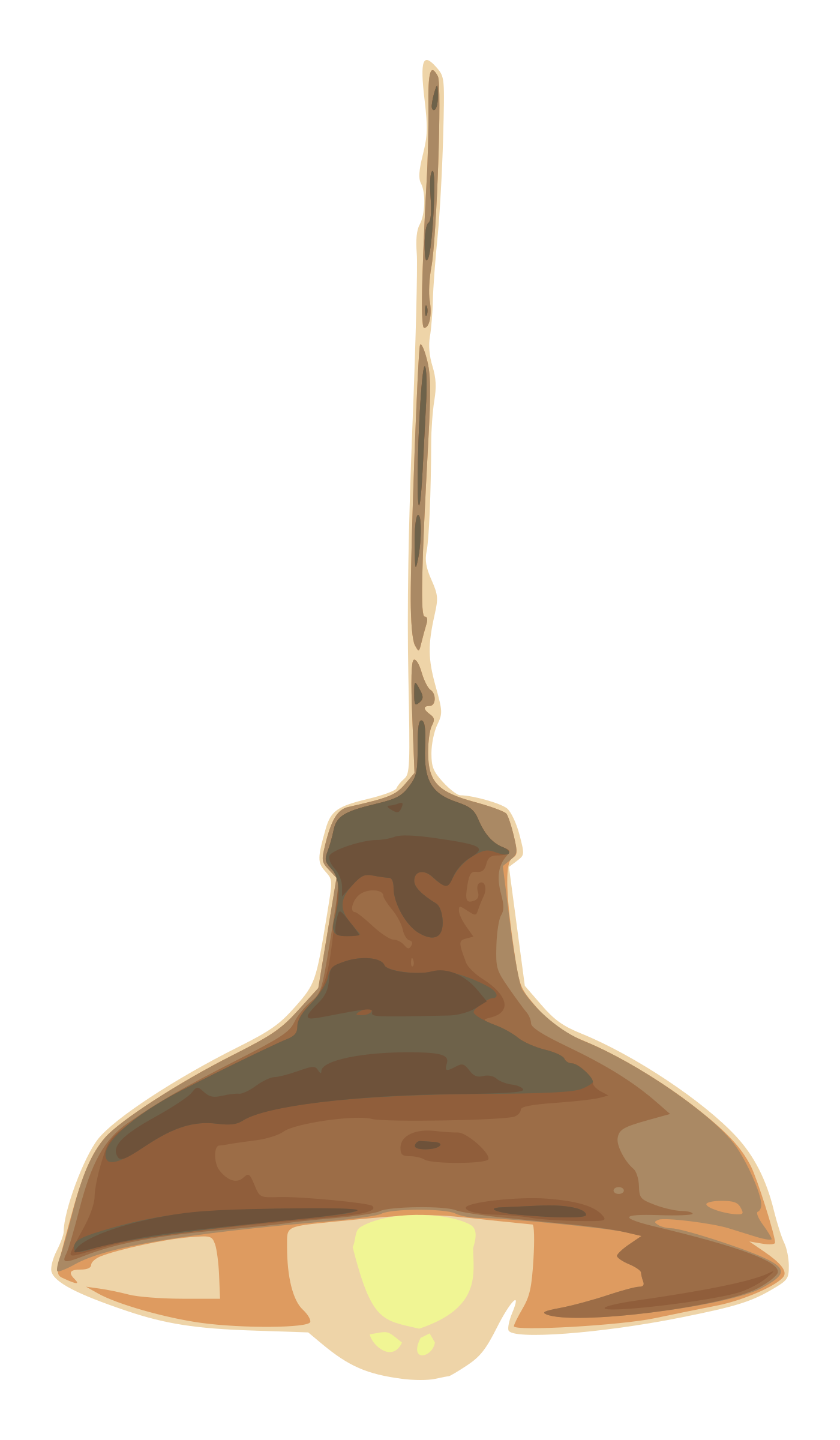 الأهداف
الغلق
العرض
خبرات 
سابقة
التمهيد
الواجب
التقويم
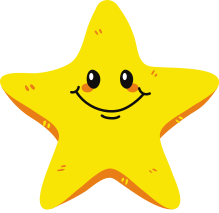 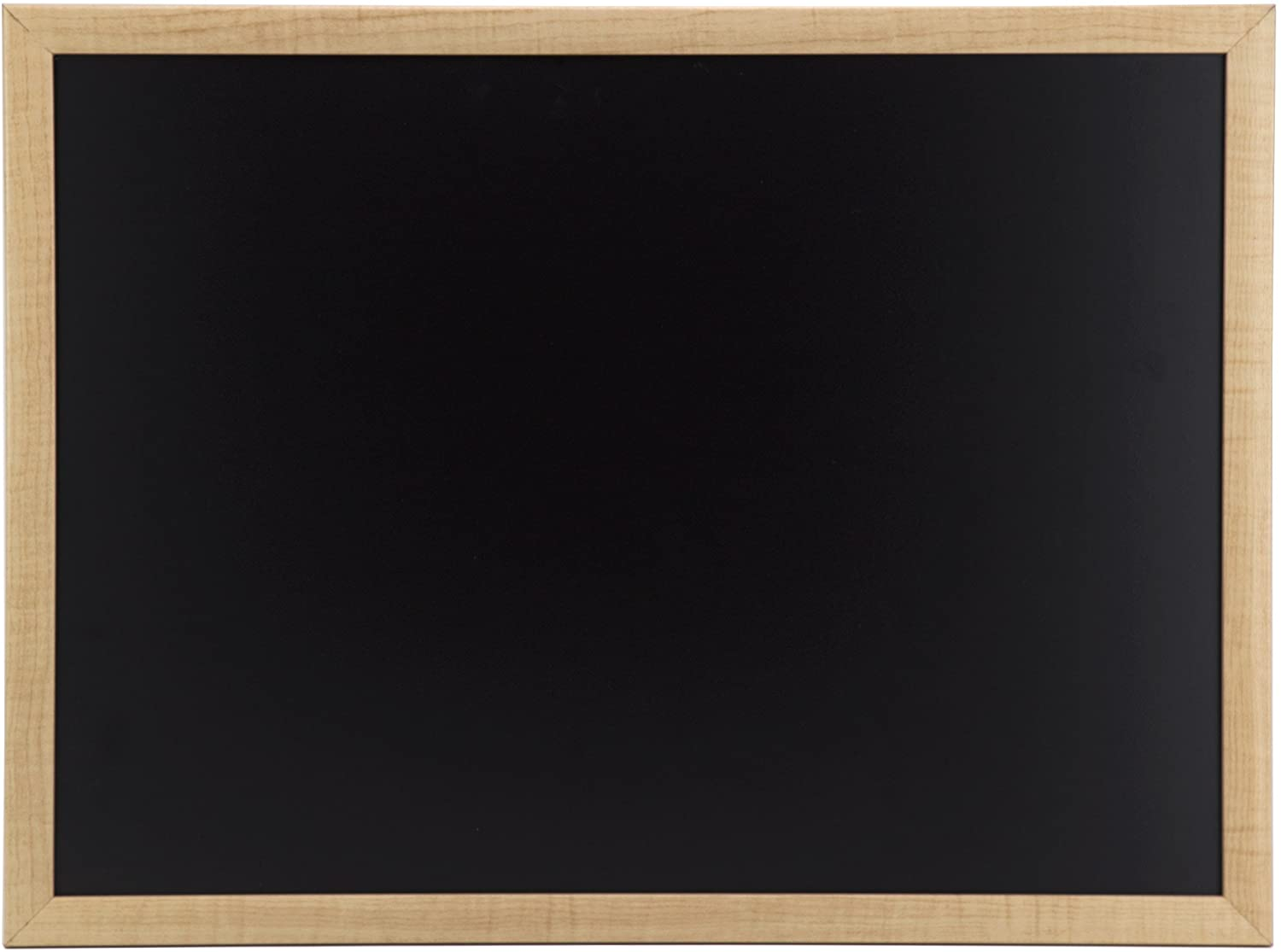 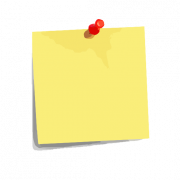 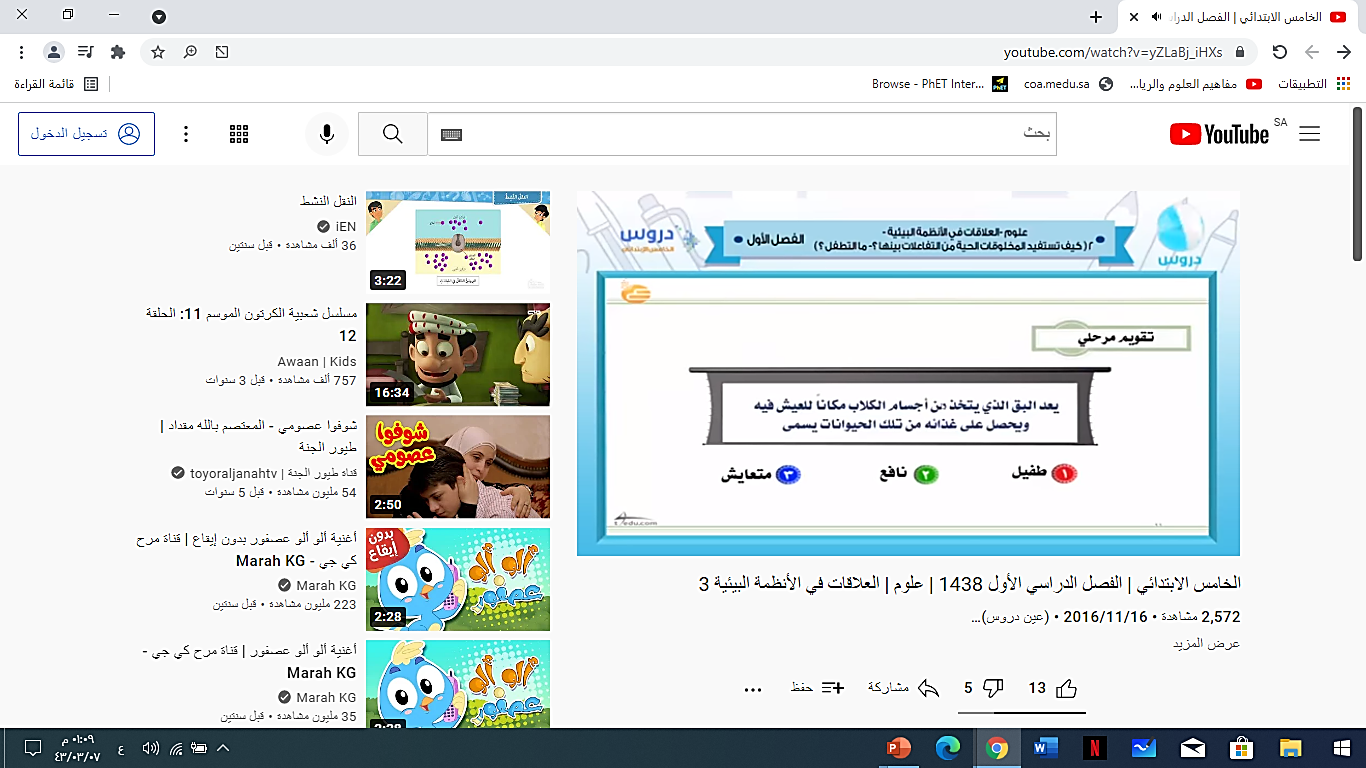 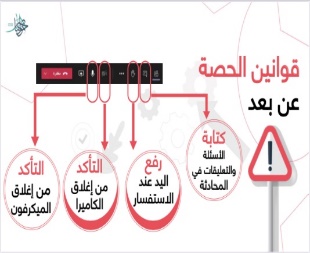 نجمة اليوم
قراءة الصور
الحوار والنقاش
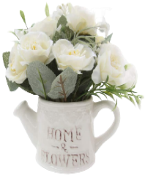 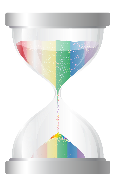 التفكير الناقد
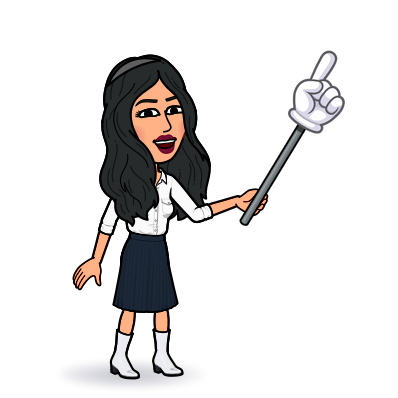 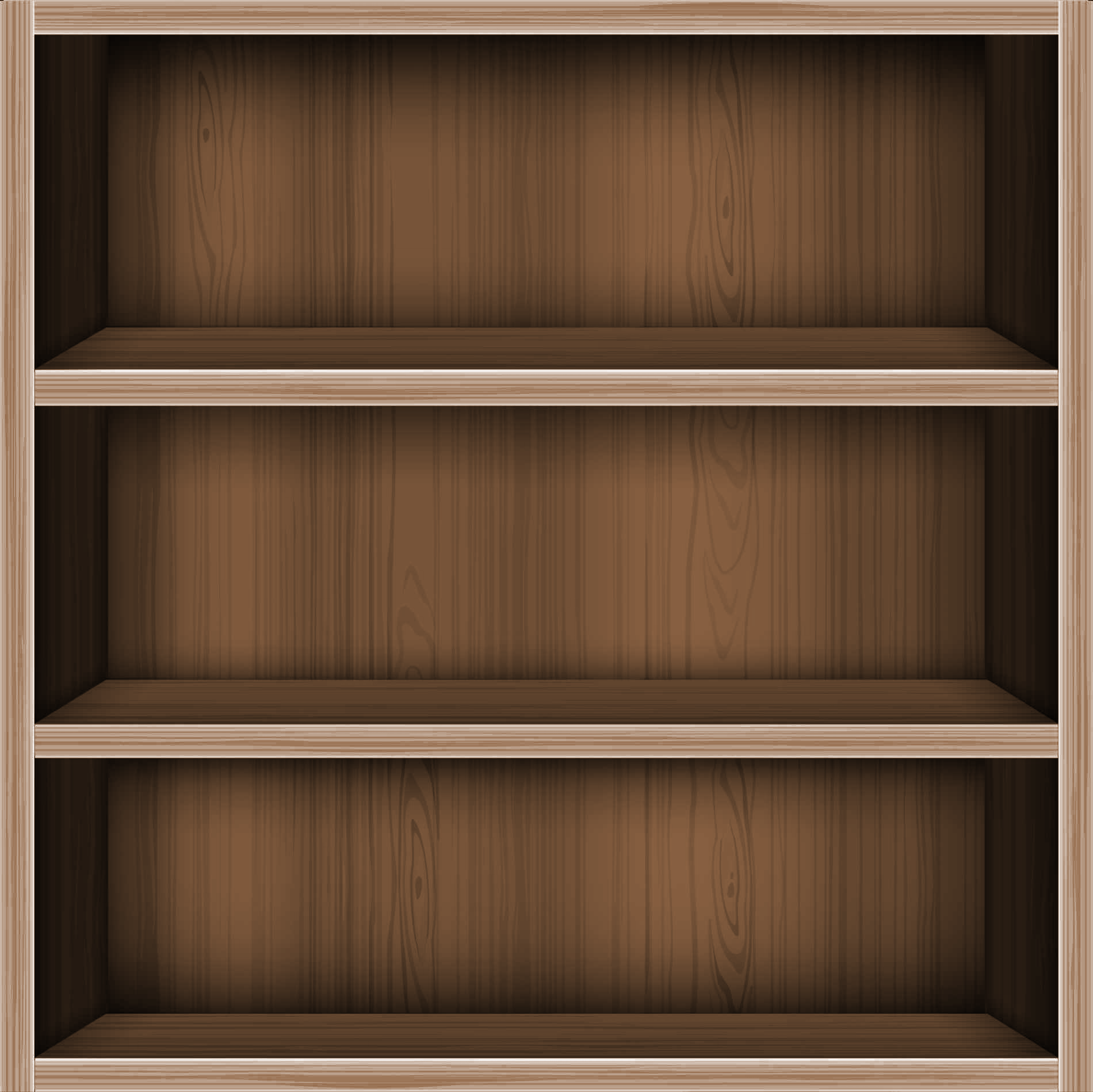 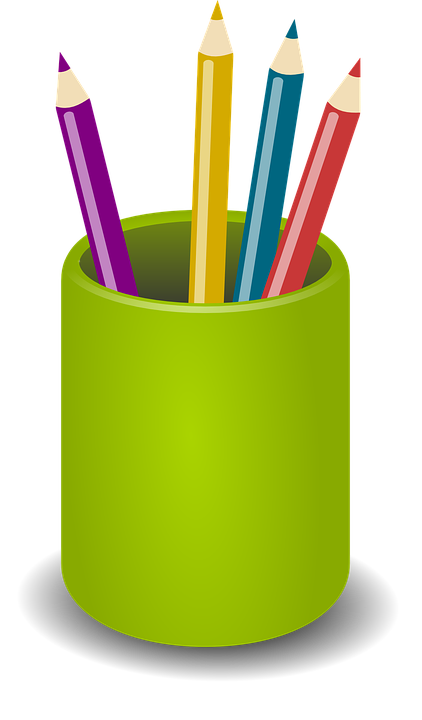 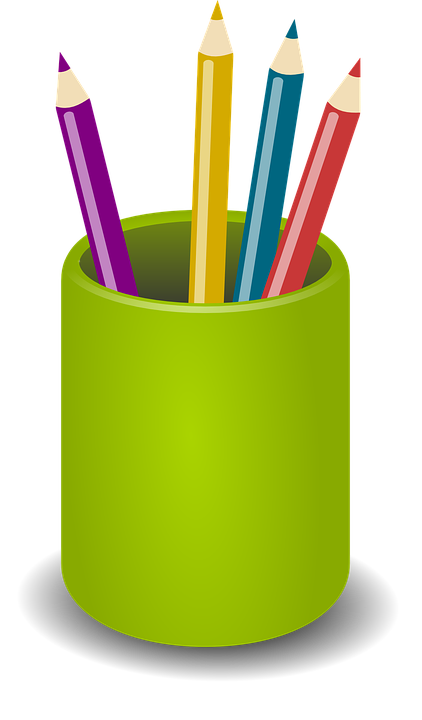 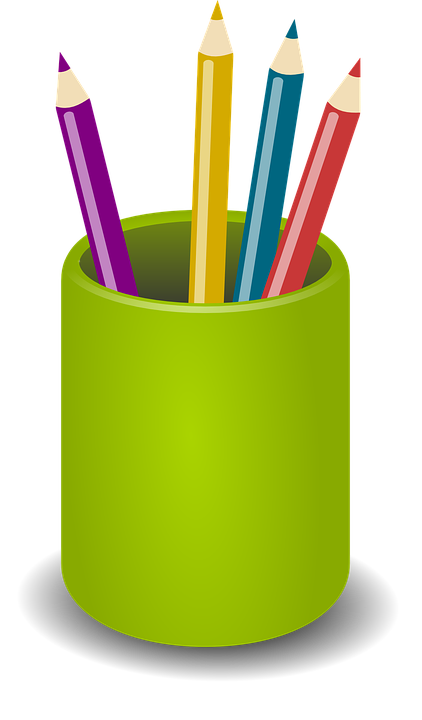 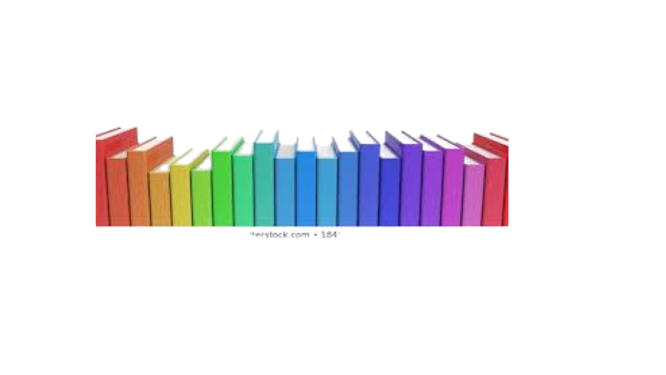 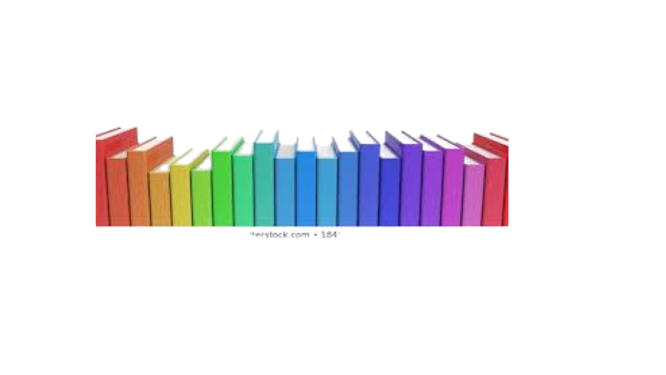 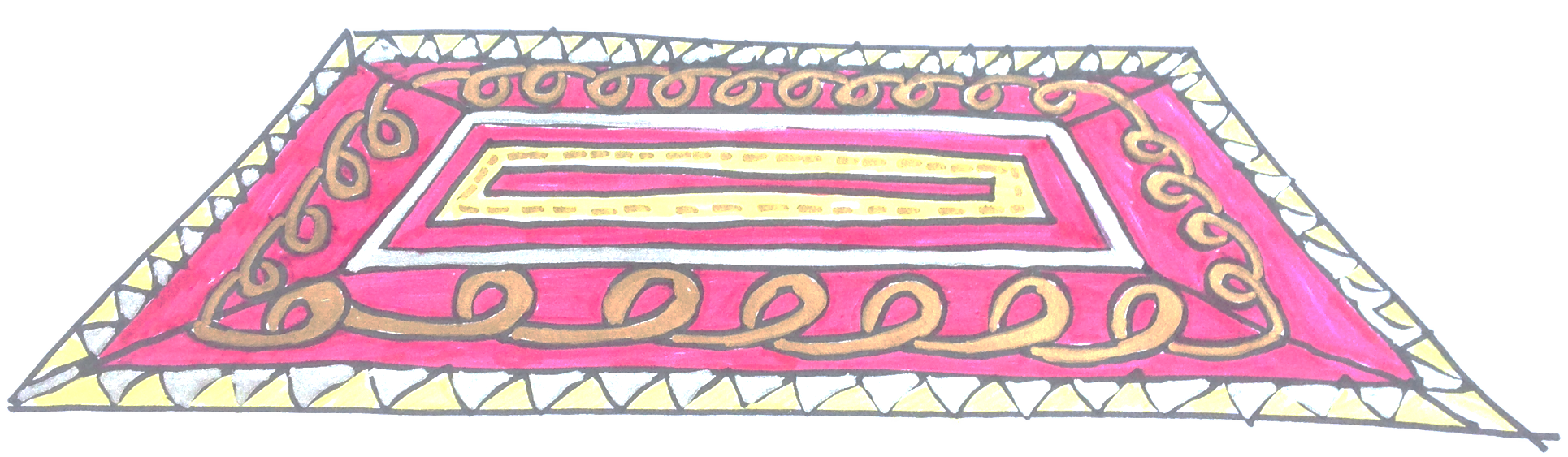 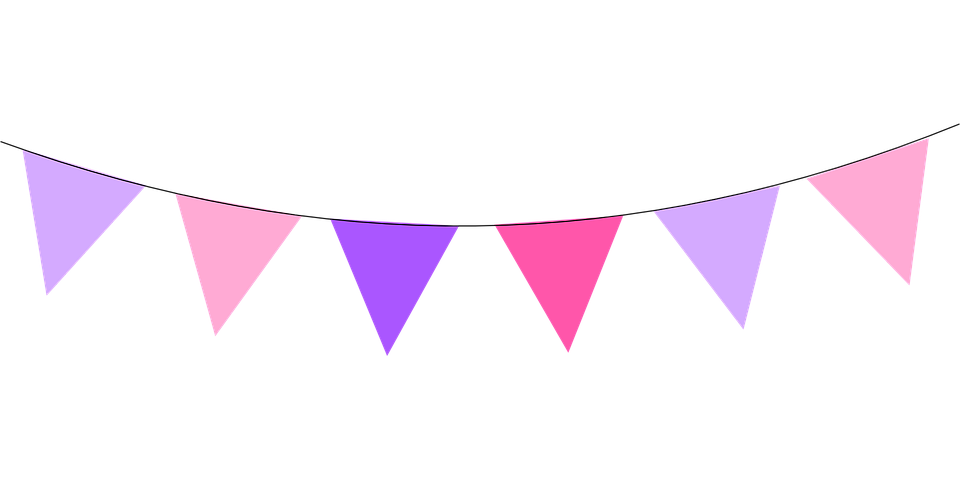 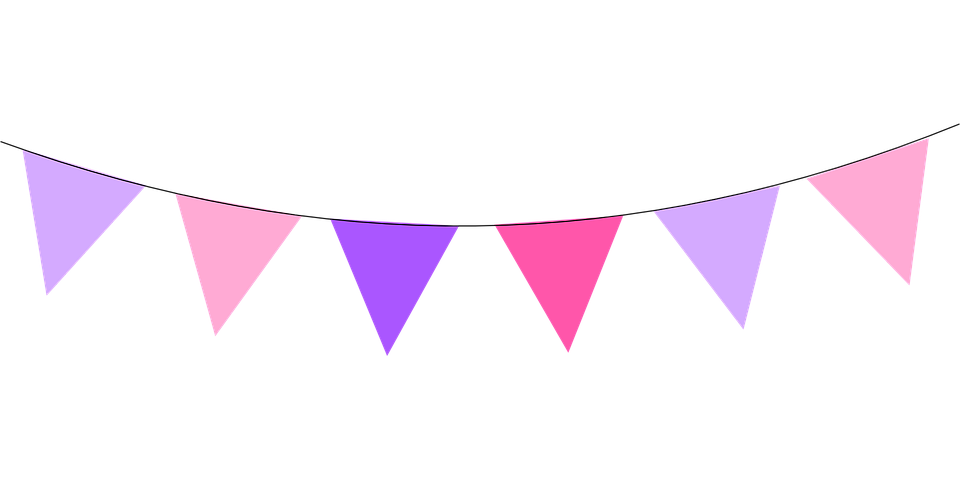 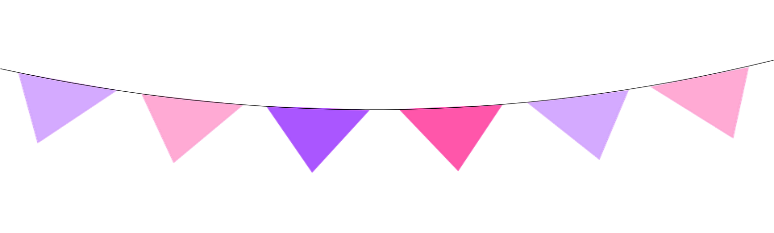 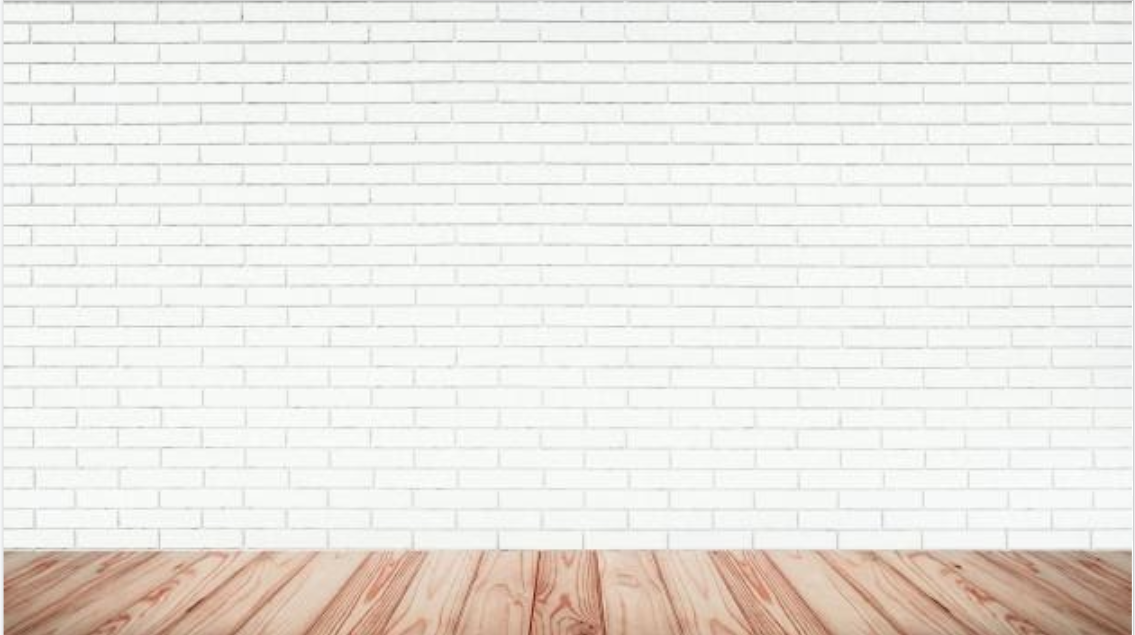 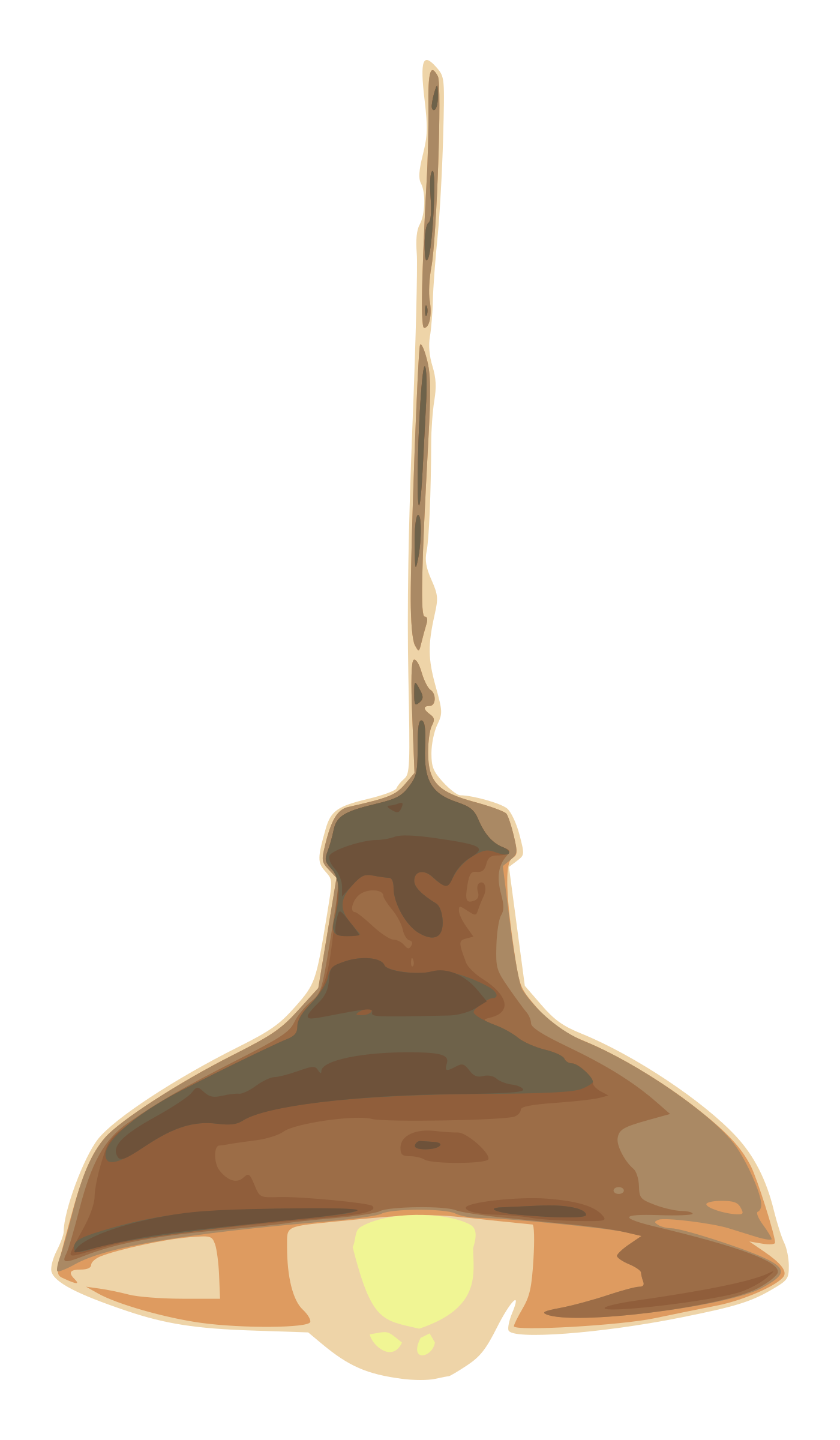 الأهداف
الغلق
العرض
خبرات 
سابقة
التمهيد
الواجب
التقويم
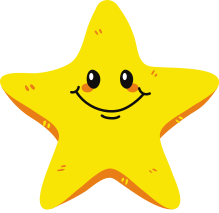 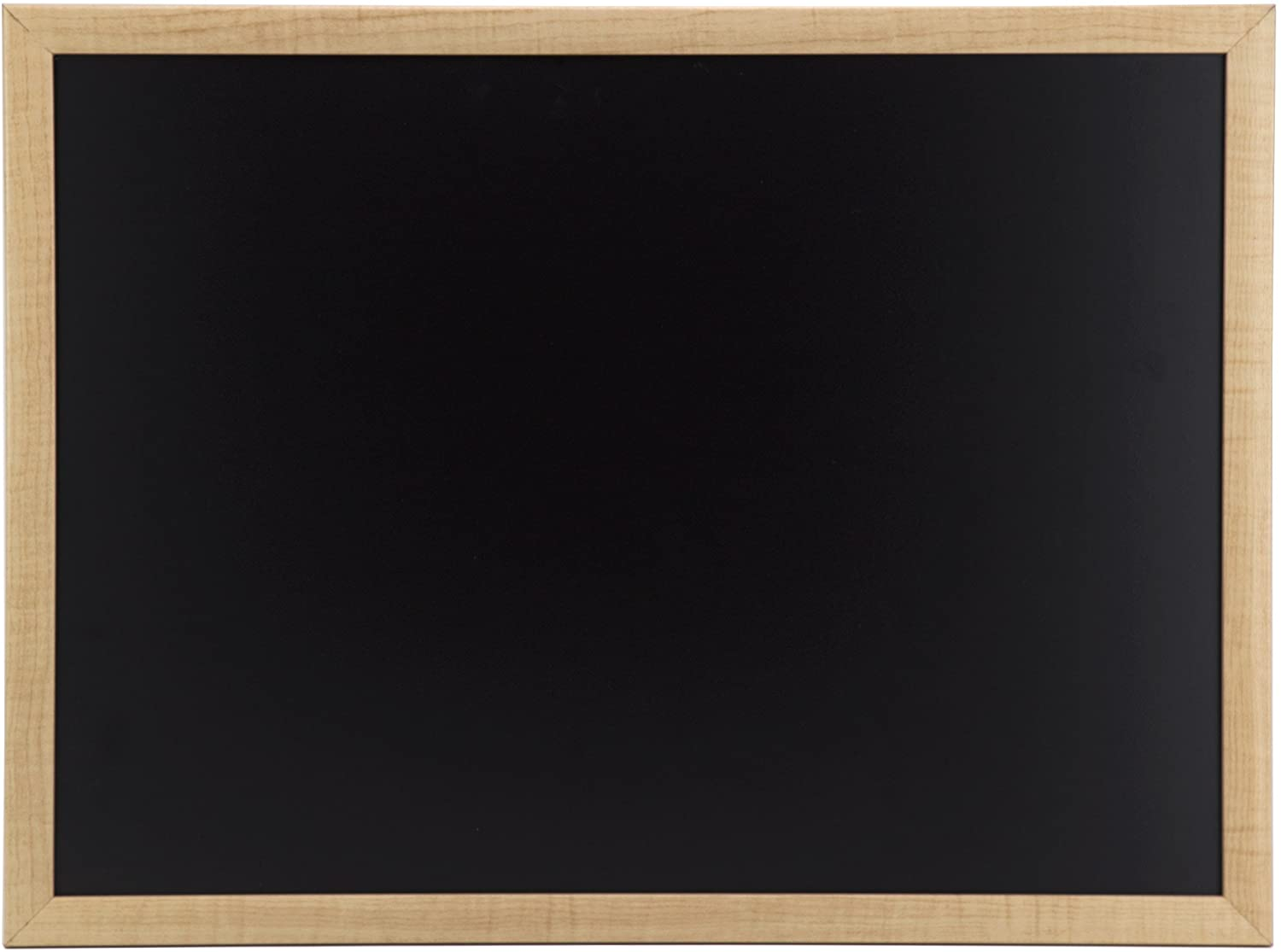 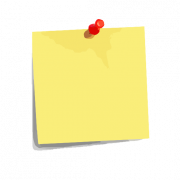 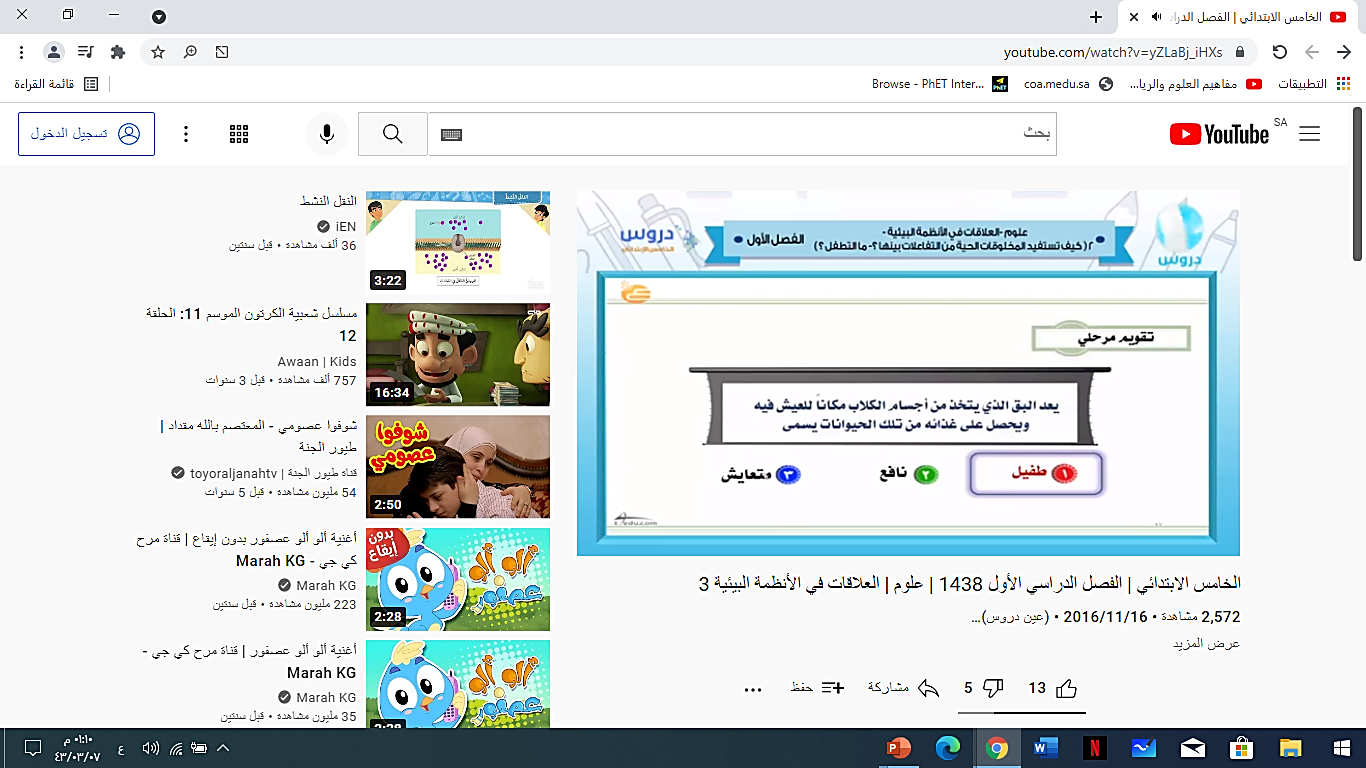 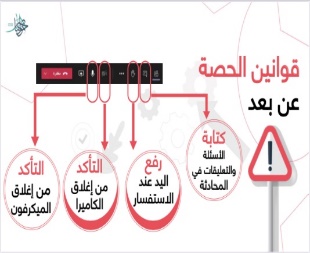 نجمة اليوم
قراءة الصور
الحوار والنقاش
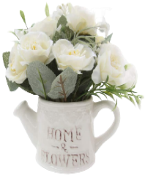 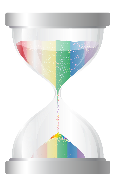 التفكير الناقد
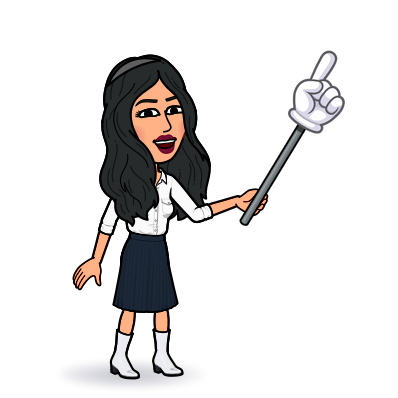 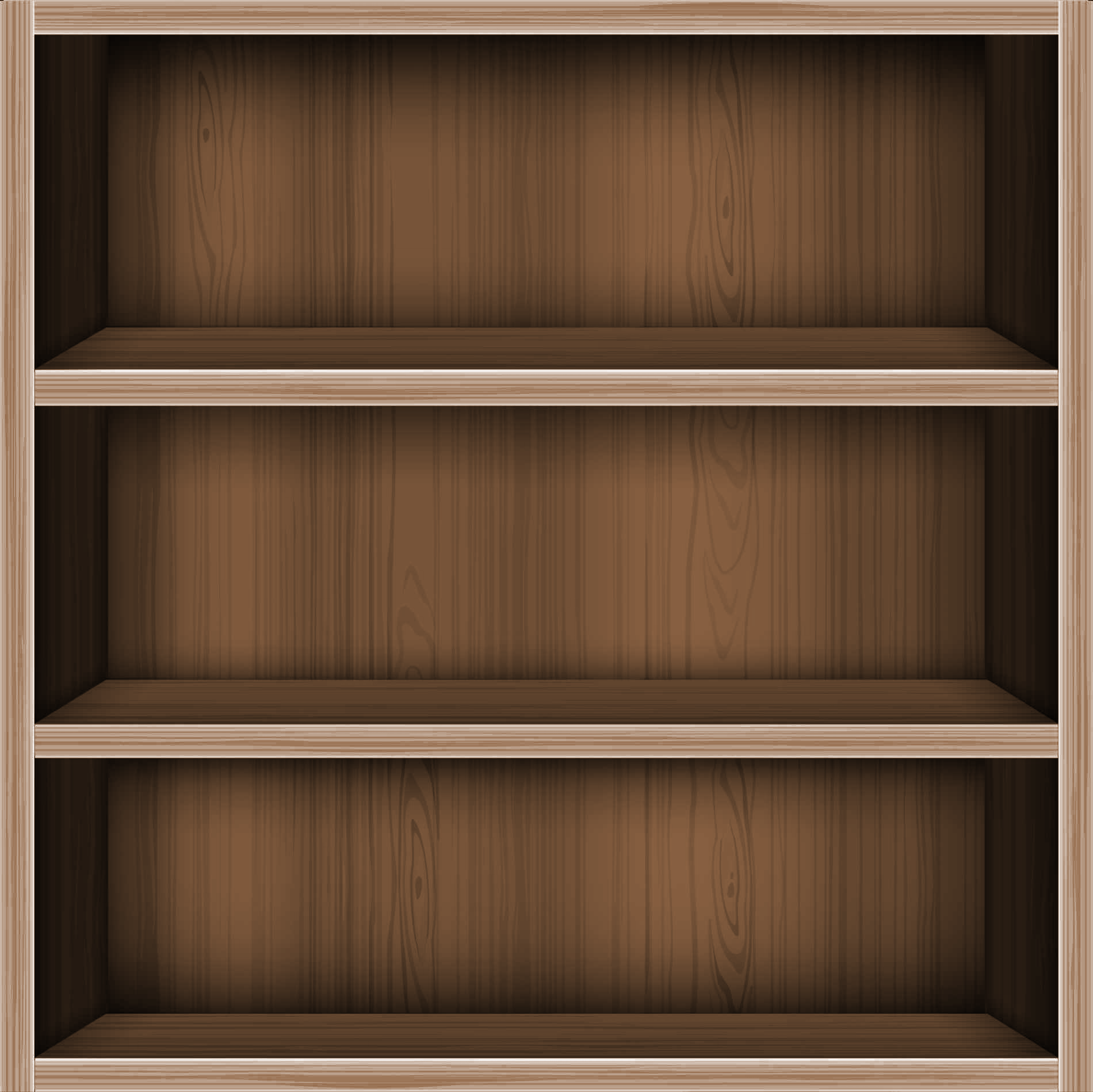 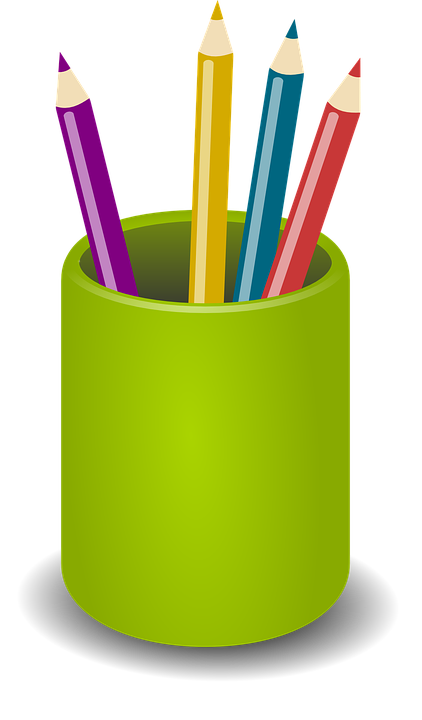 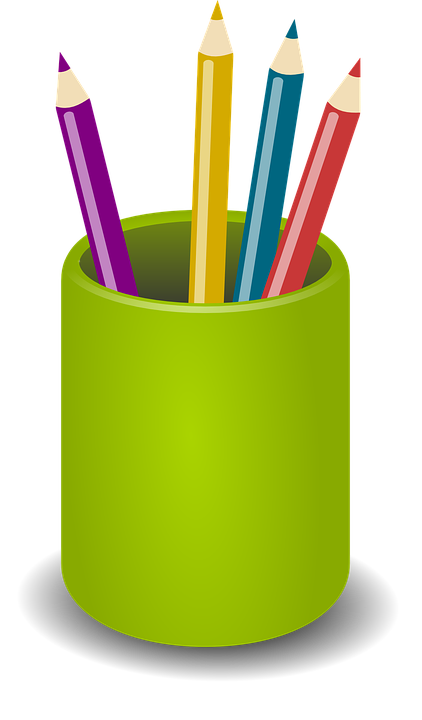 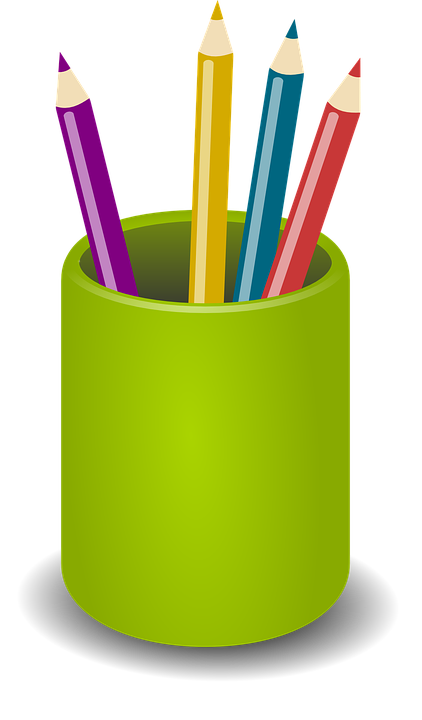 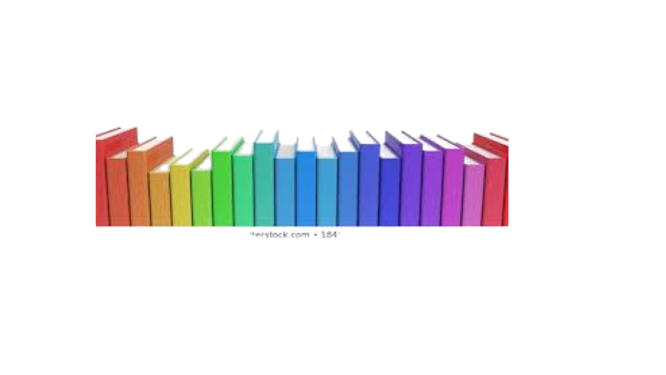 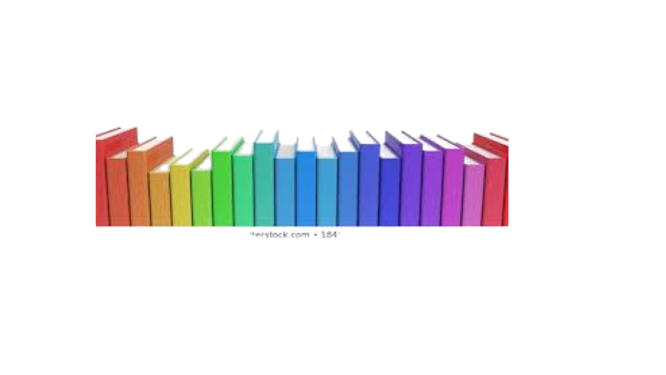 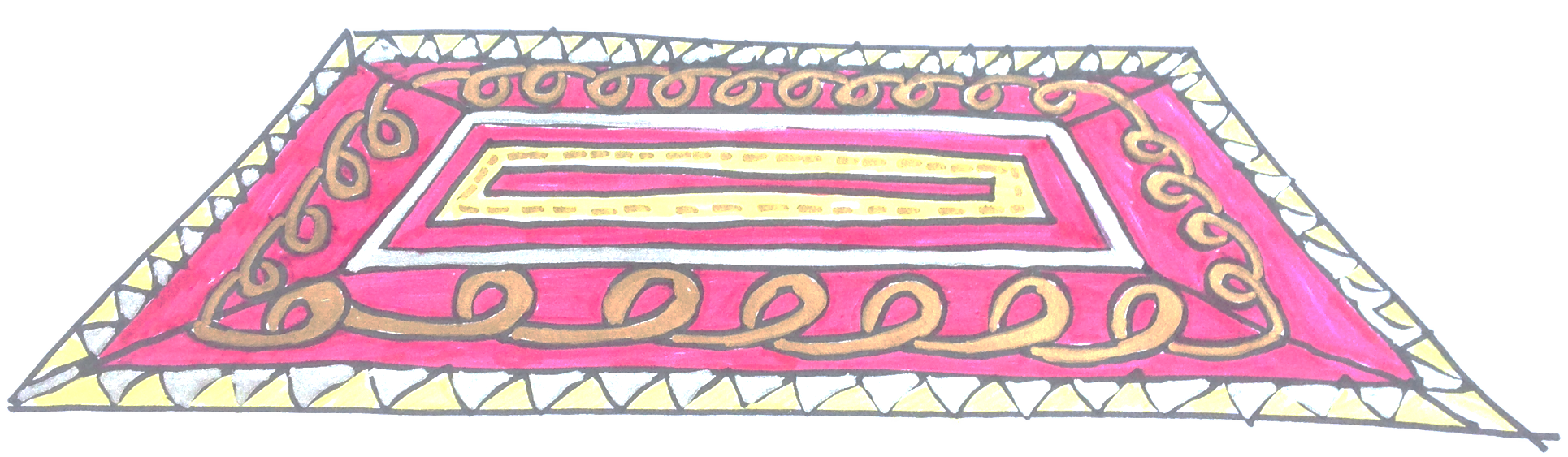 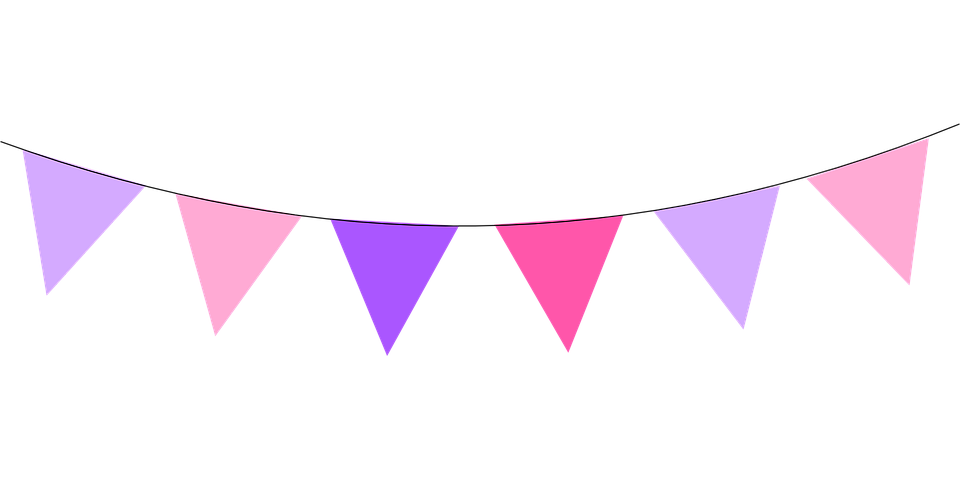 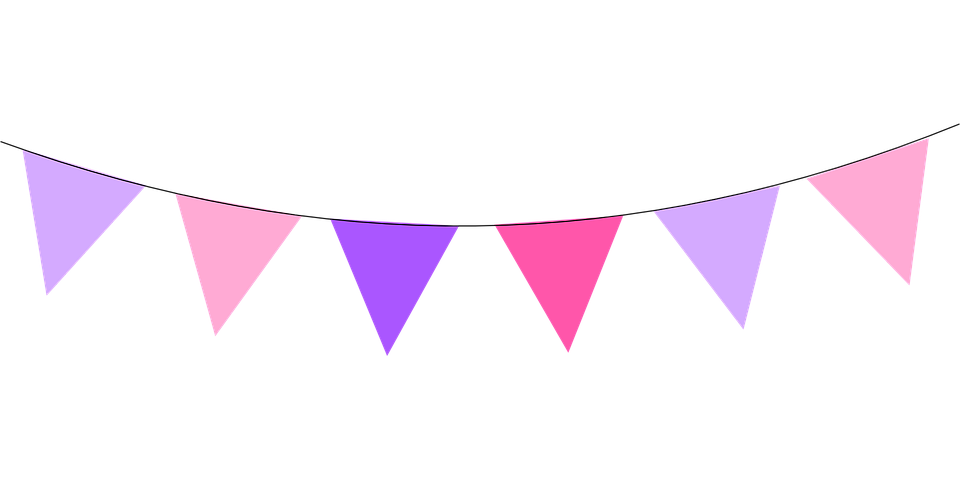 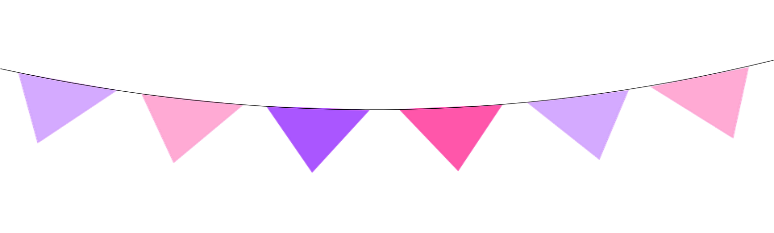 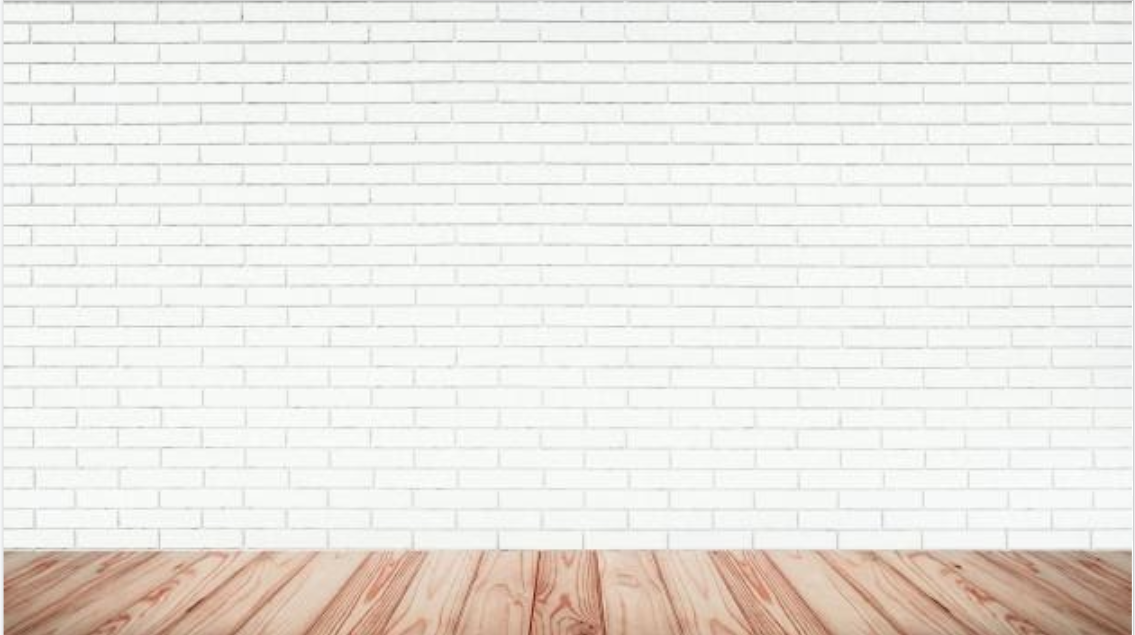 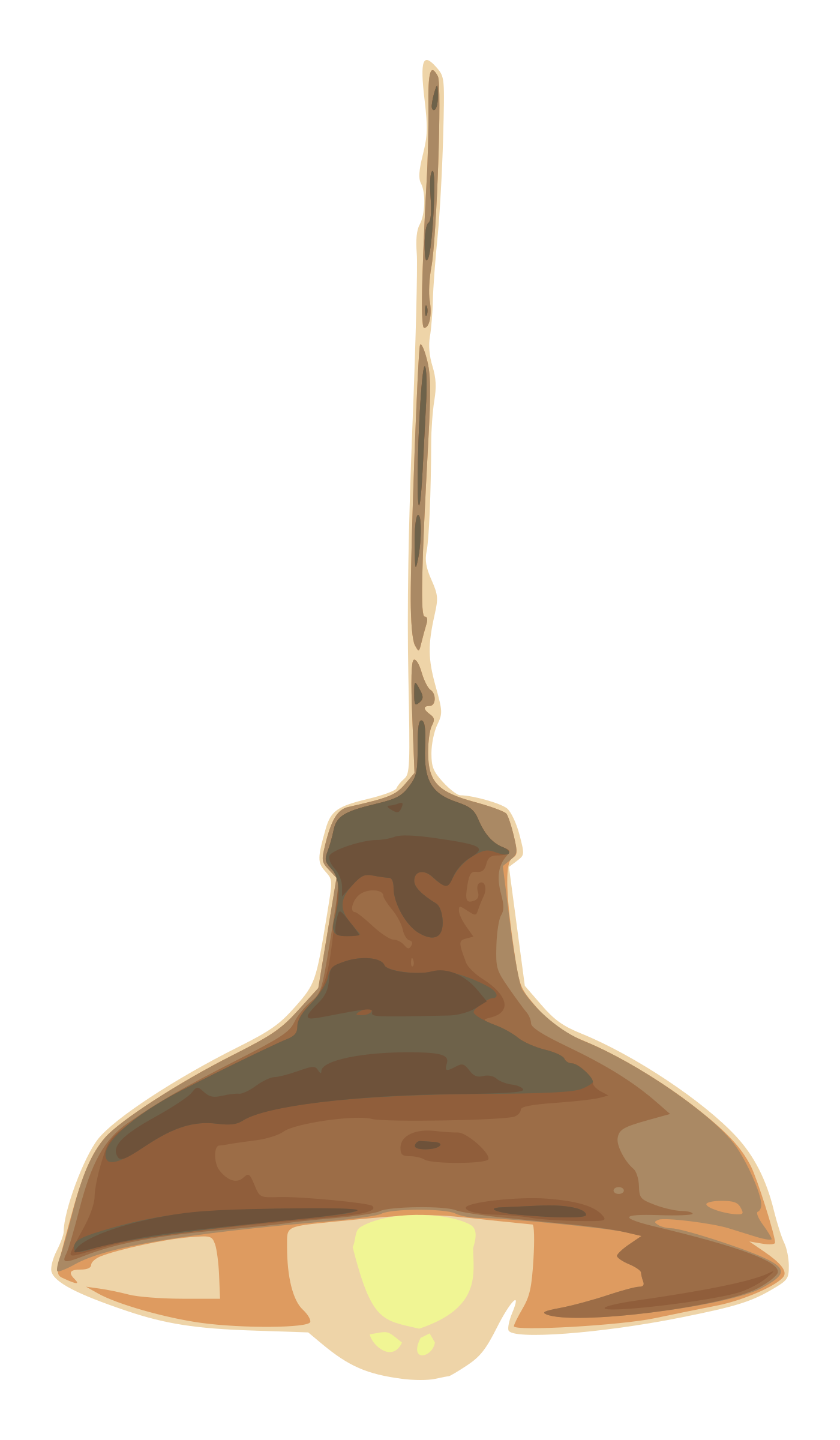 الأهداف
الغلق
العرض
خبرات 
سابقة
التمهيد
الواجب
التقويم
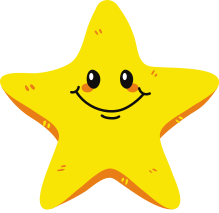 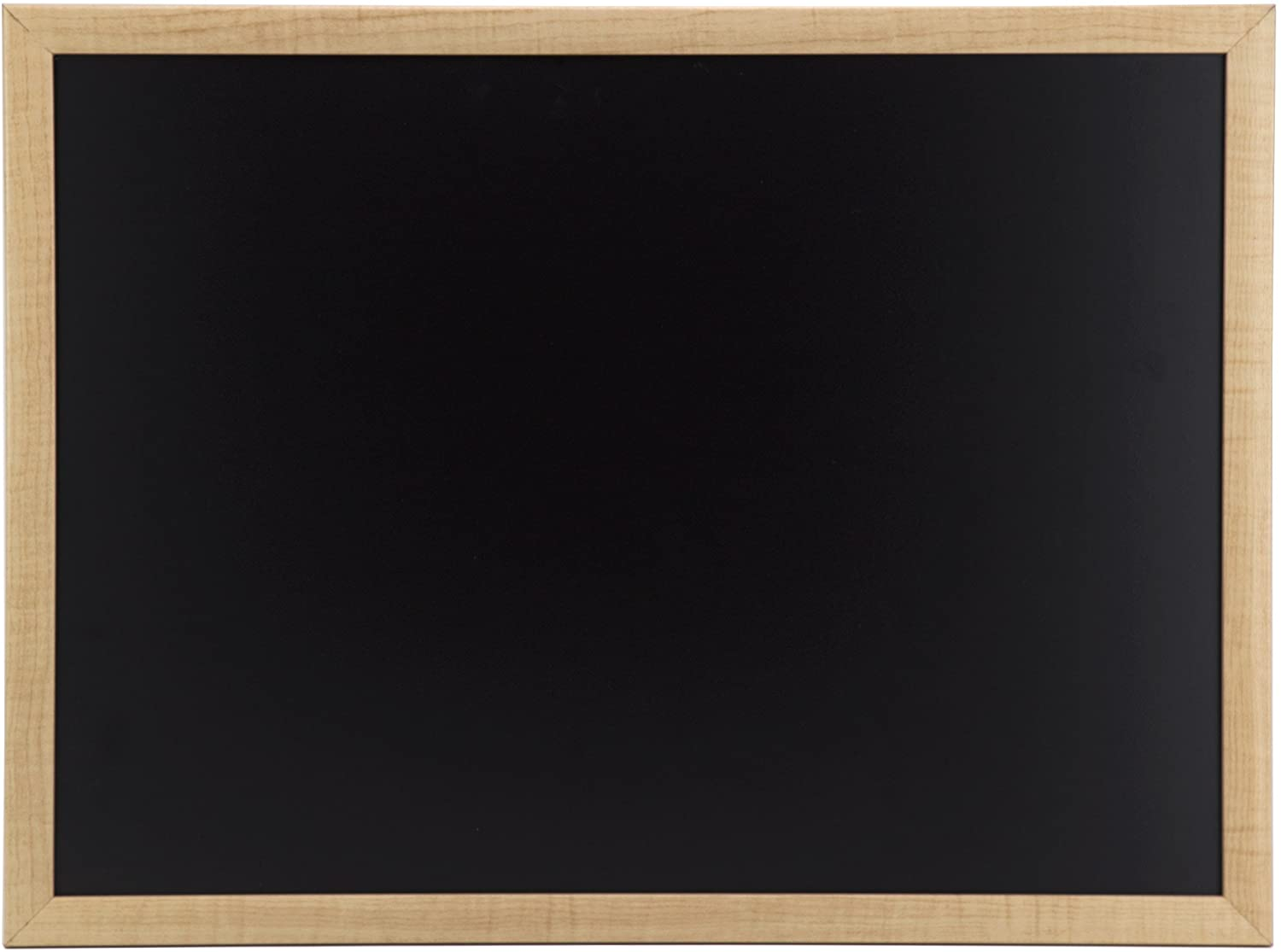 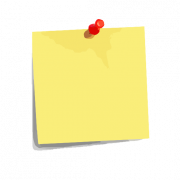 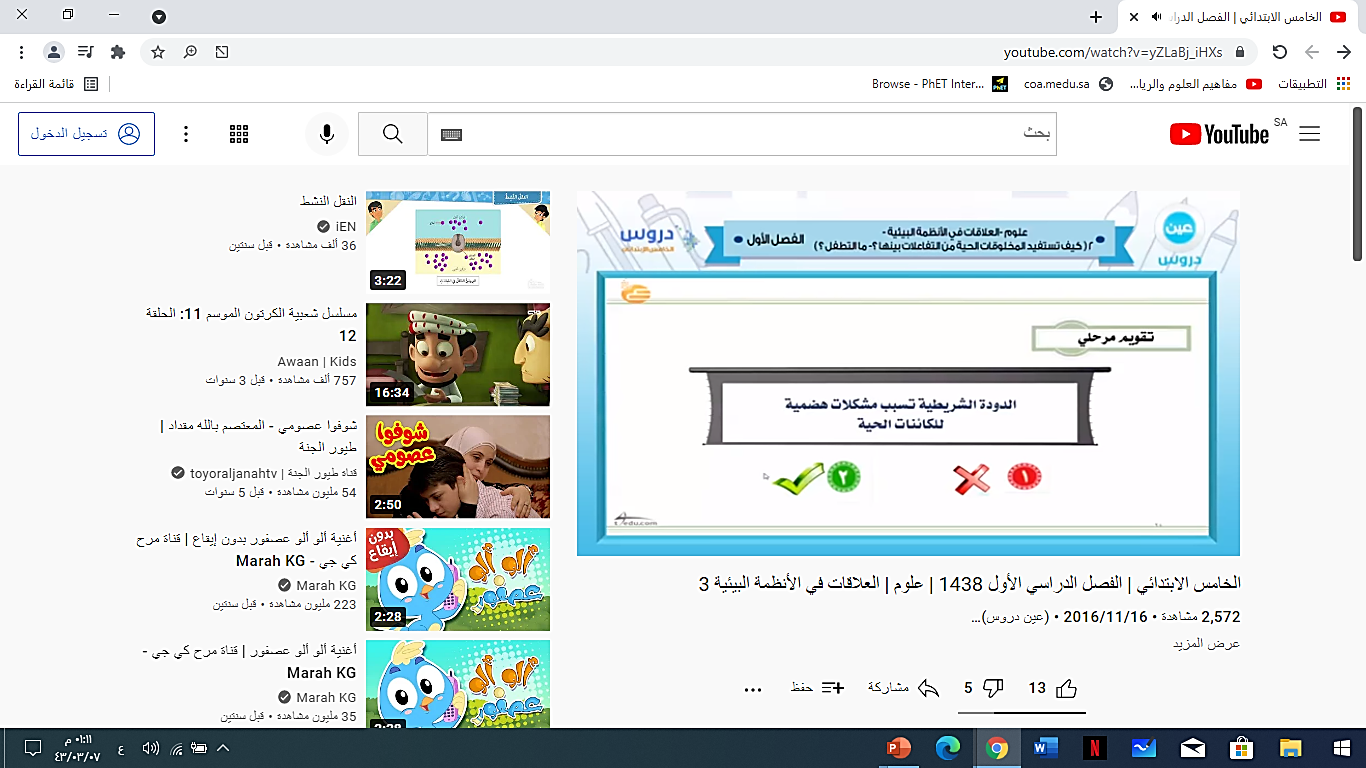 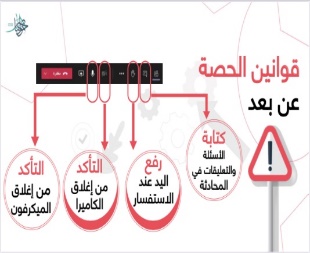 نجمة اليوم
قراءة الصور
الحوار والنقاش
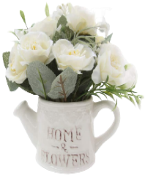 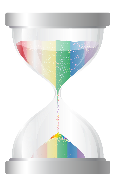 التفكير الناقد
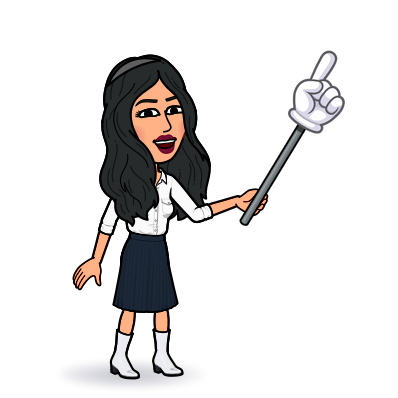 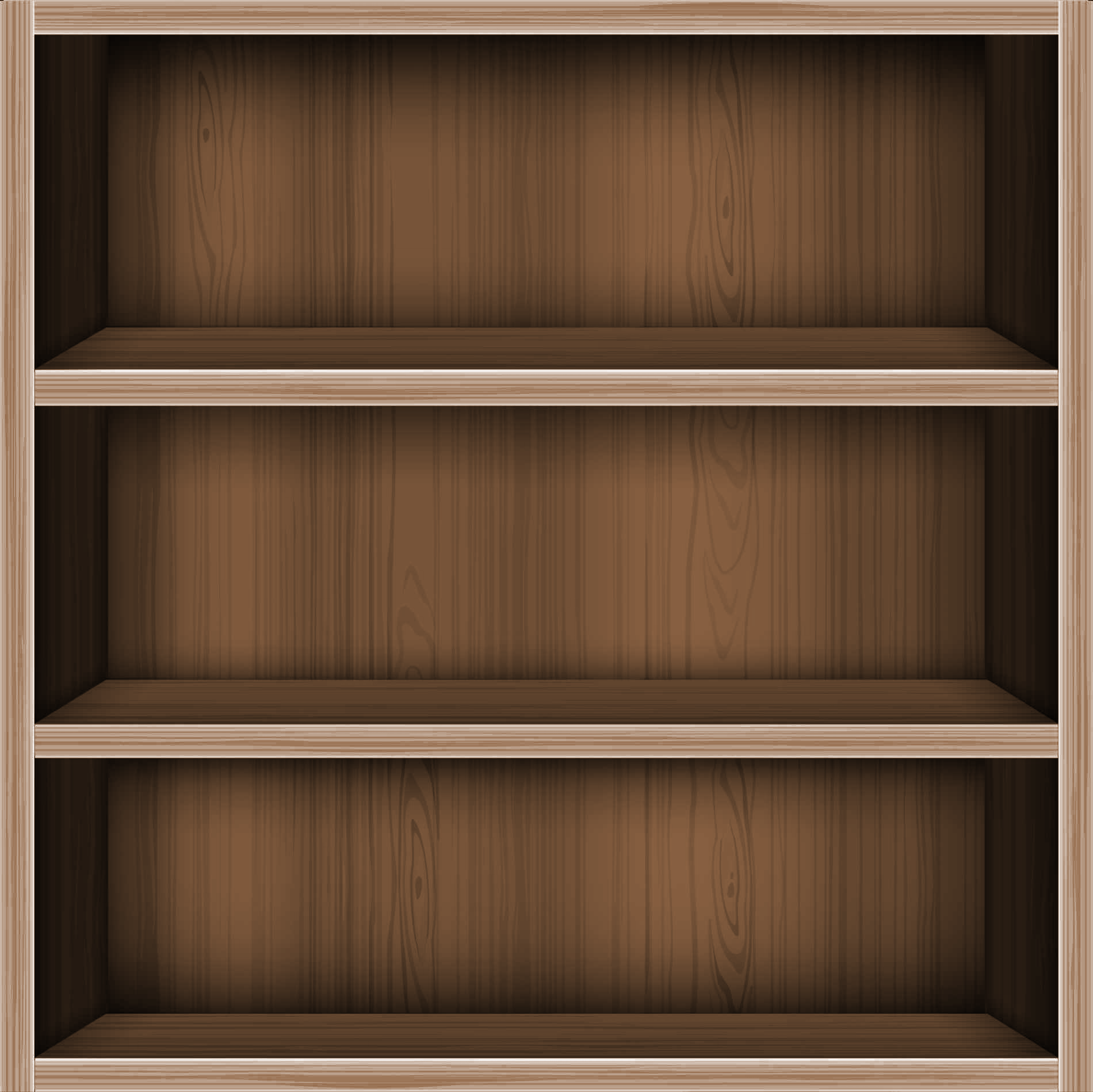 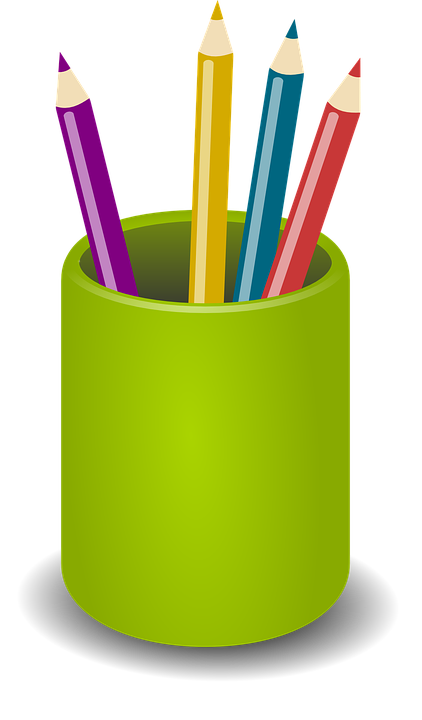 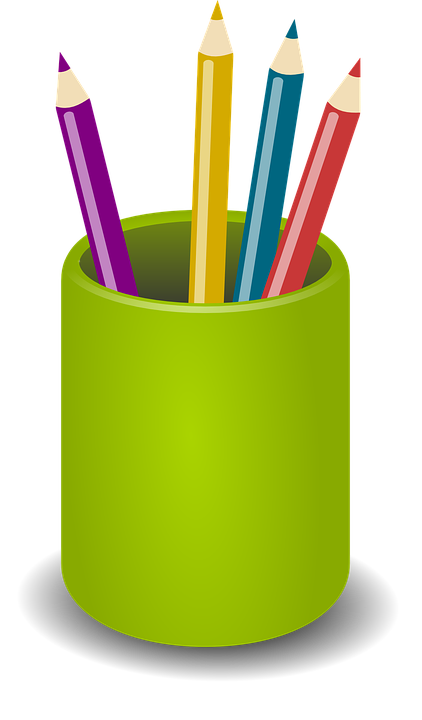 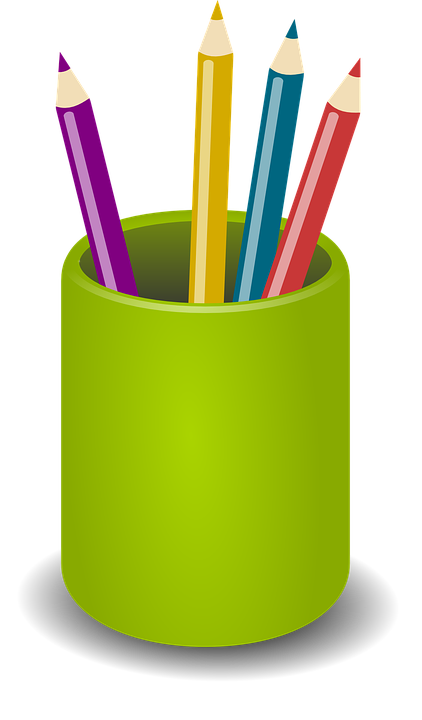 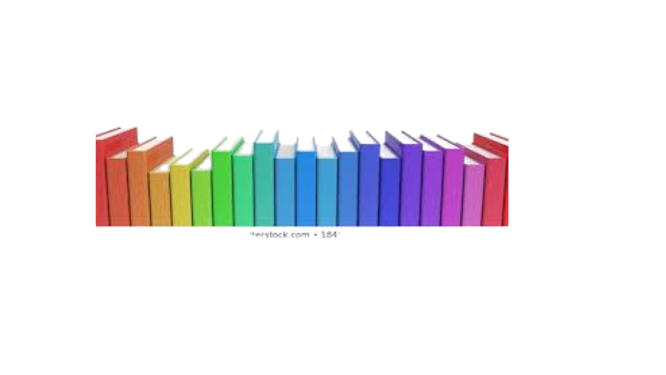 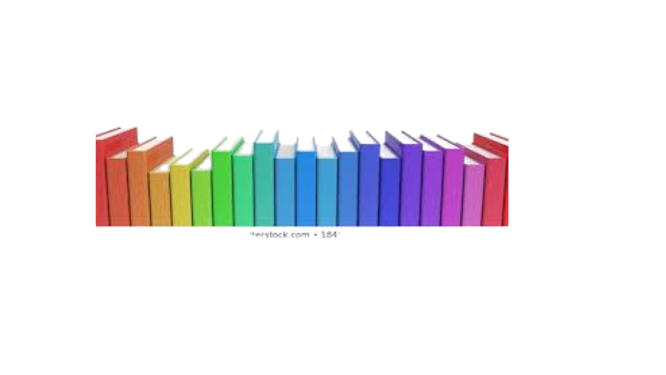 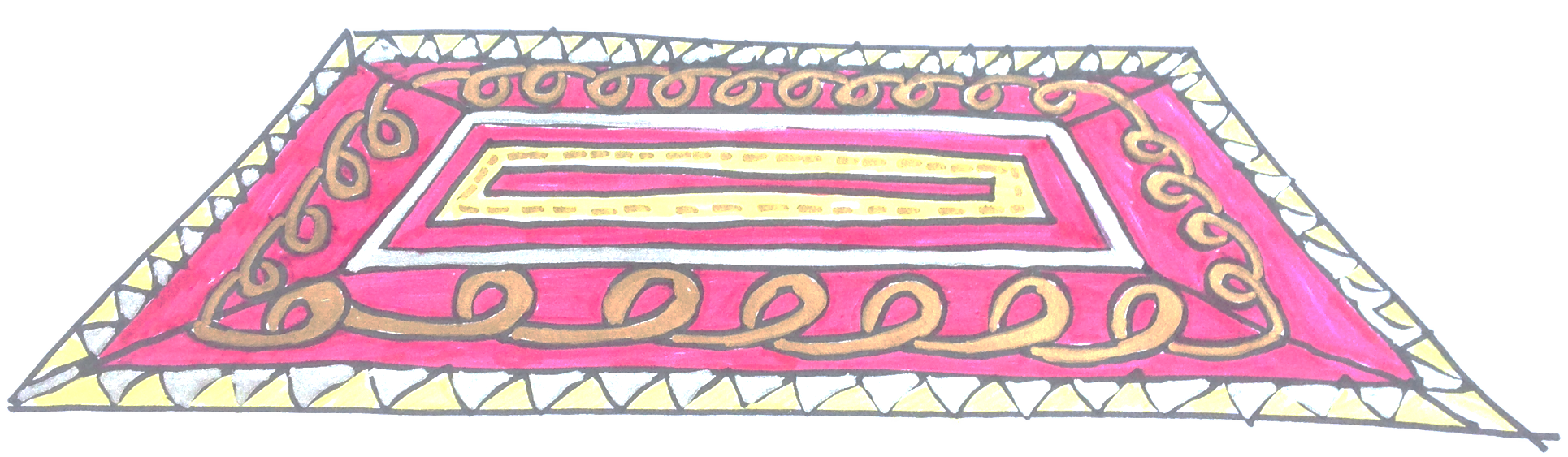 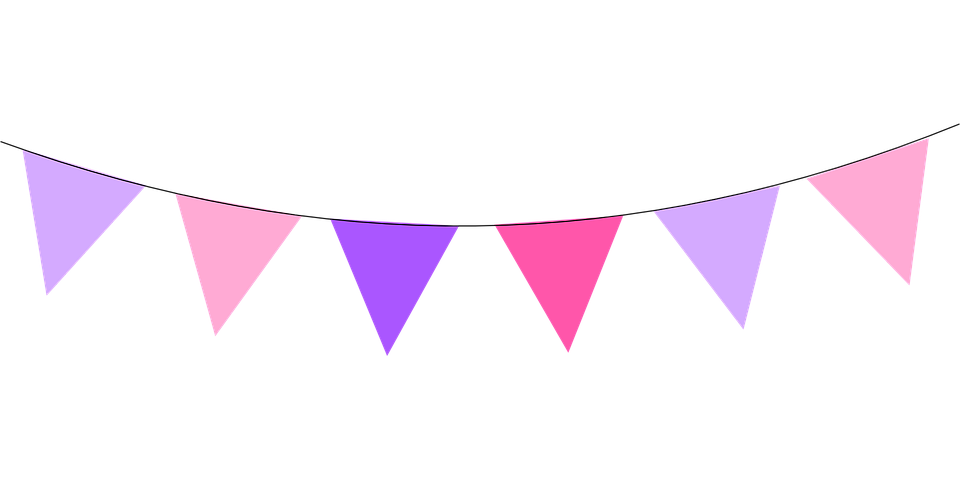 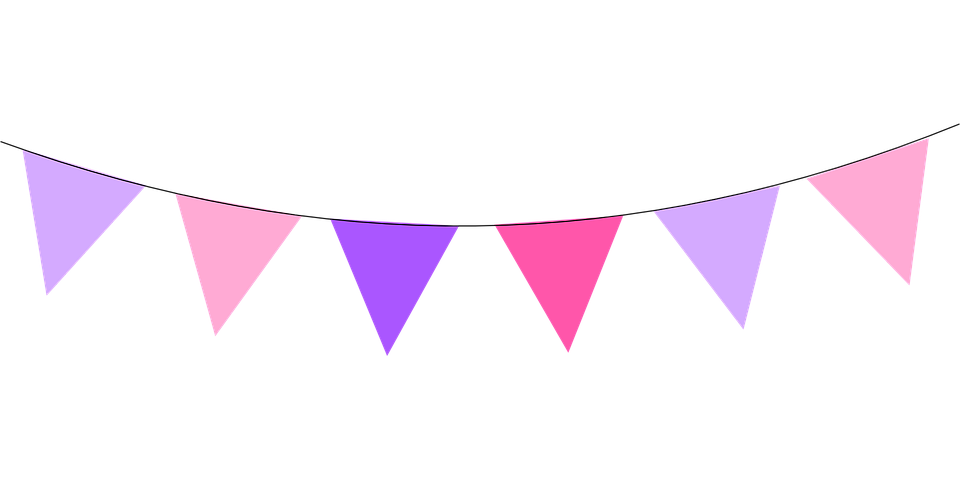 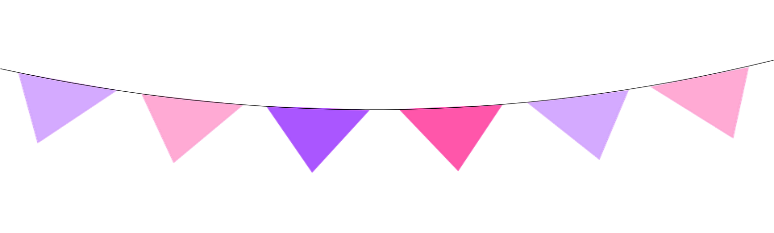 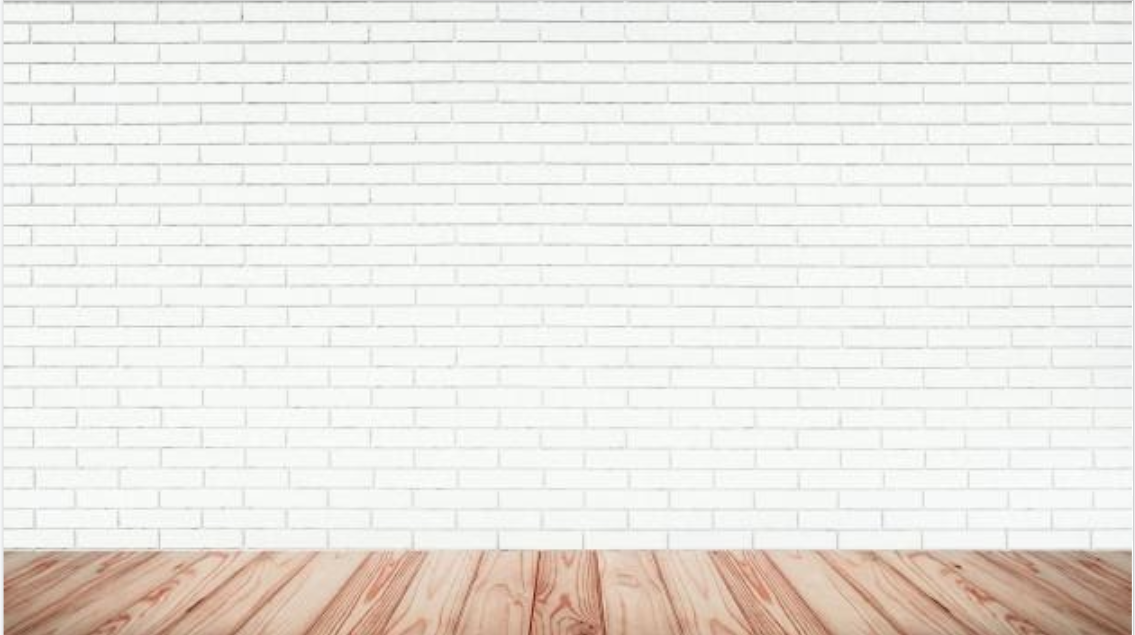 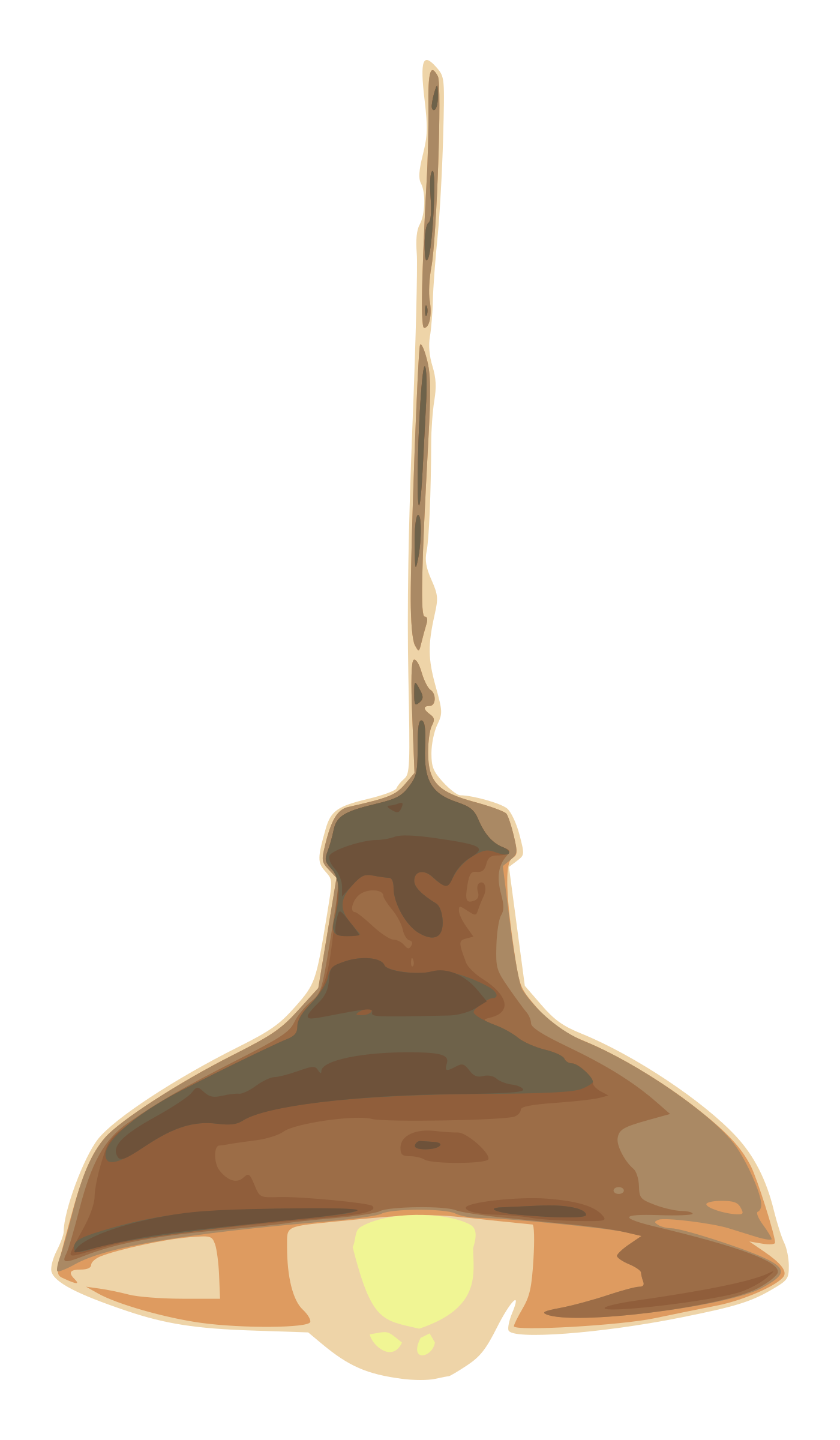 الأهداف
الغلق
العرض
خبرات 
سابقة
التمهيد
الواجب
التقويم
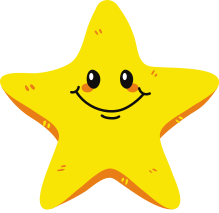 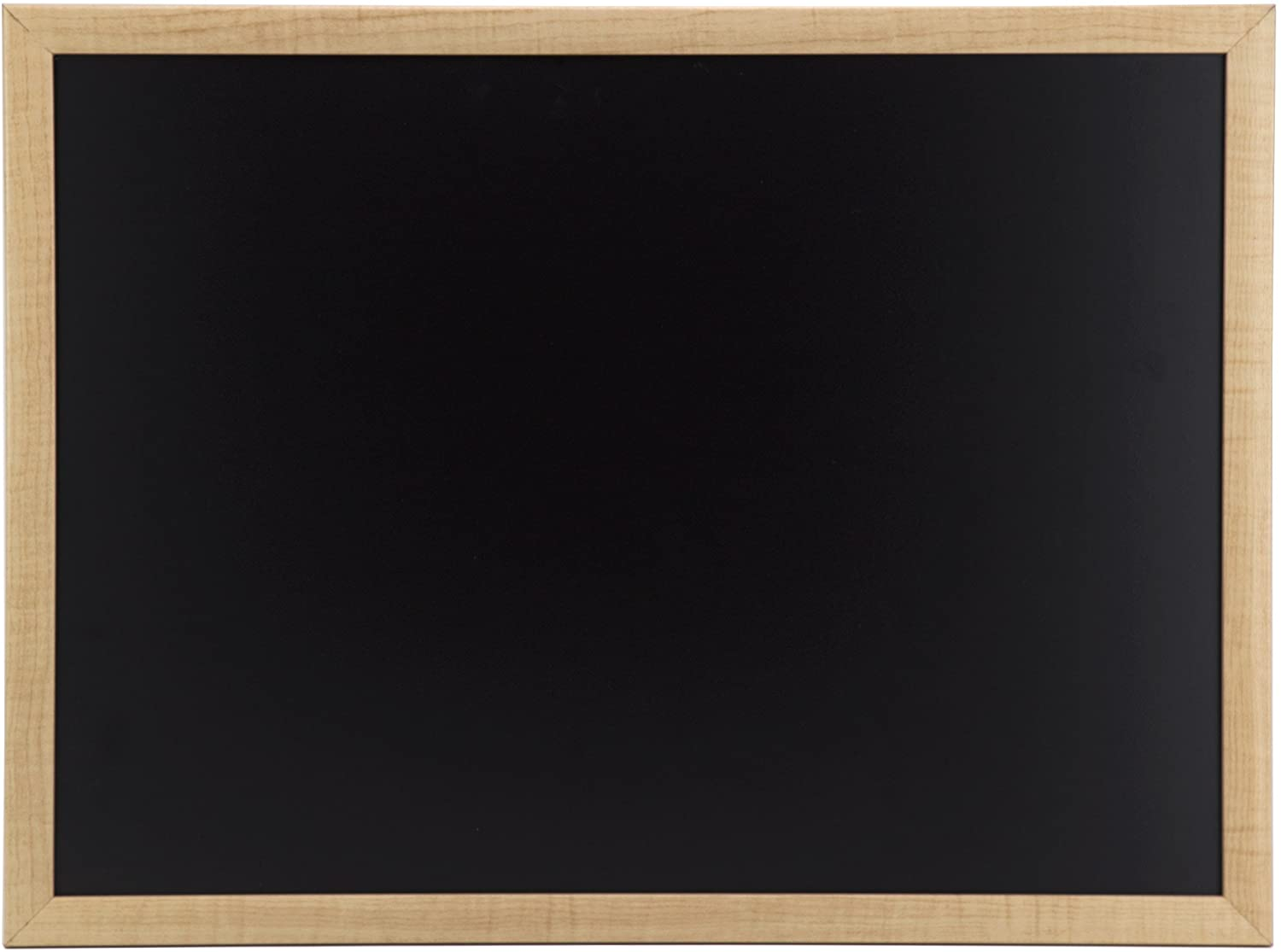 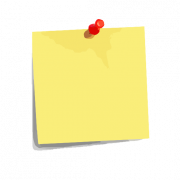 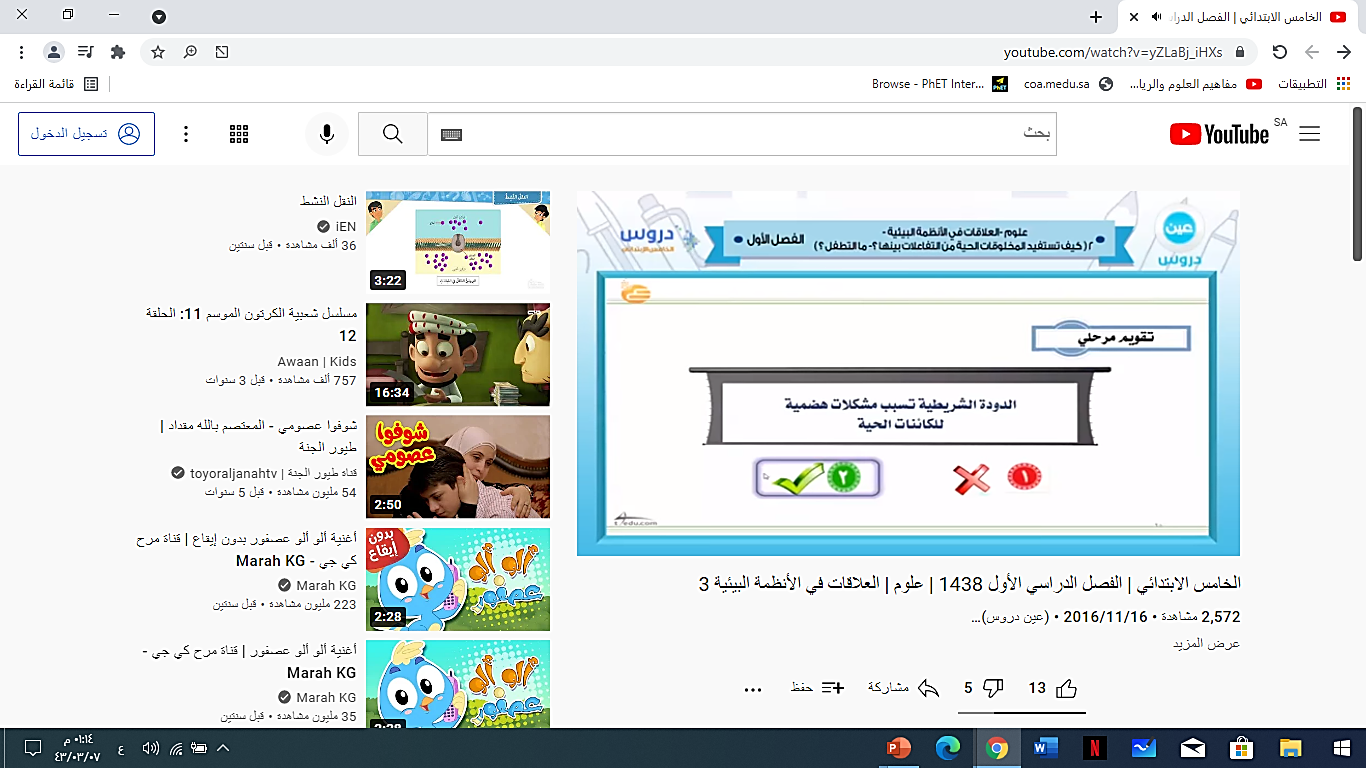 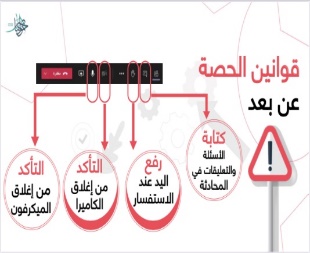 نجمة اليوم
قراءة الصور
الحوار والنقاش
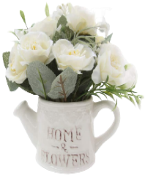 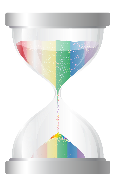 التفكير الناقد
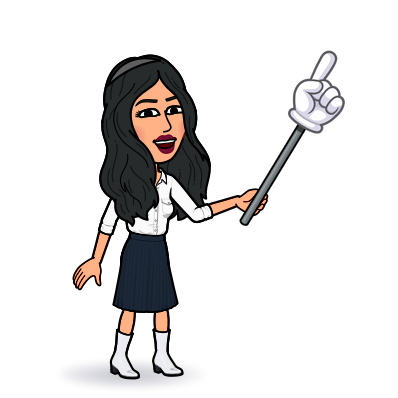 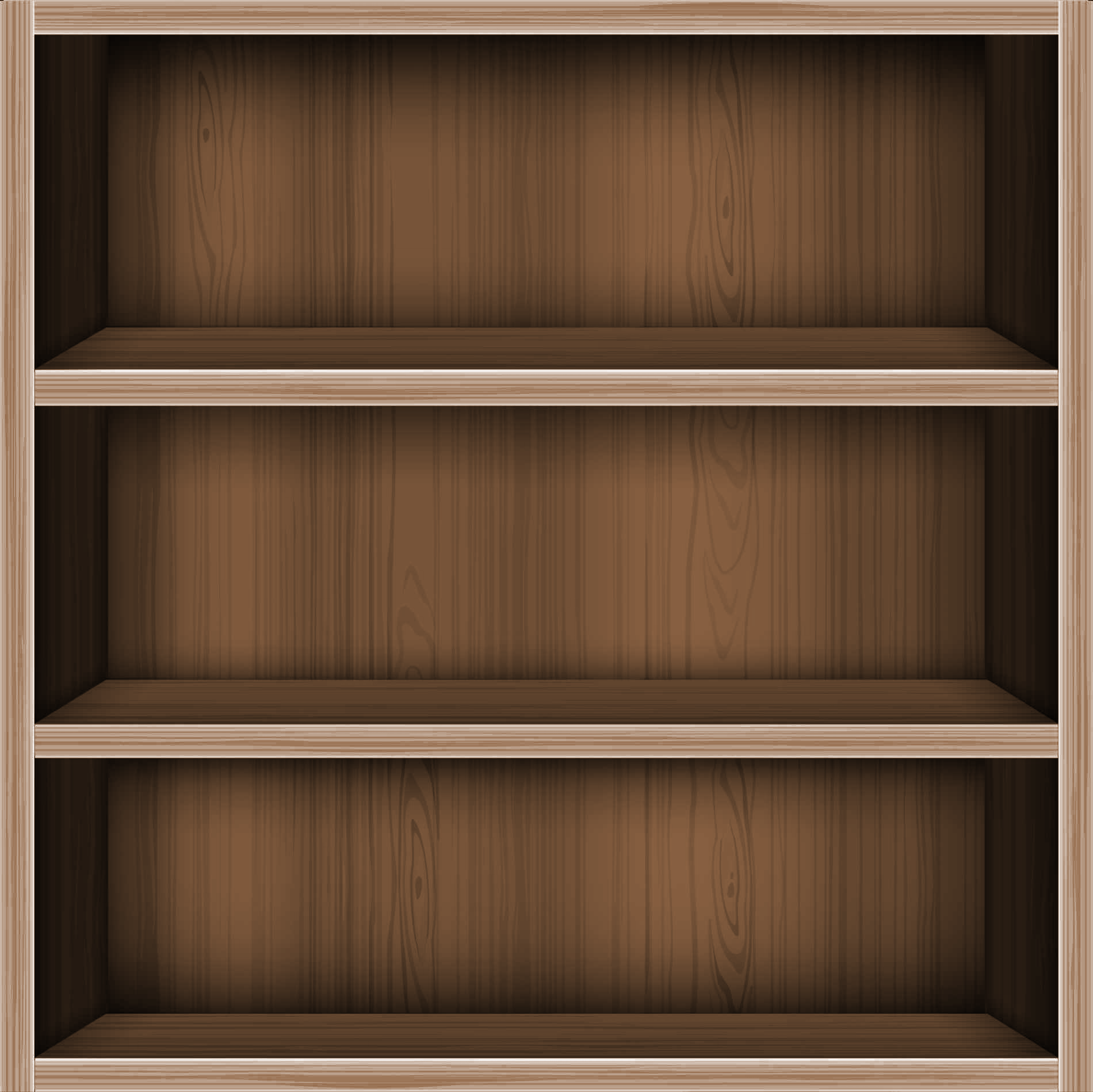 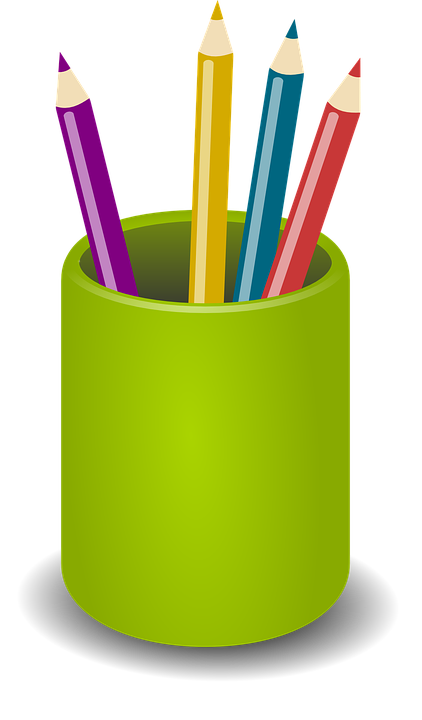 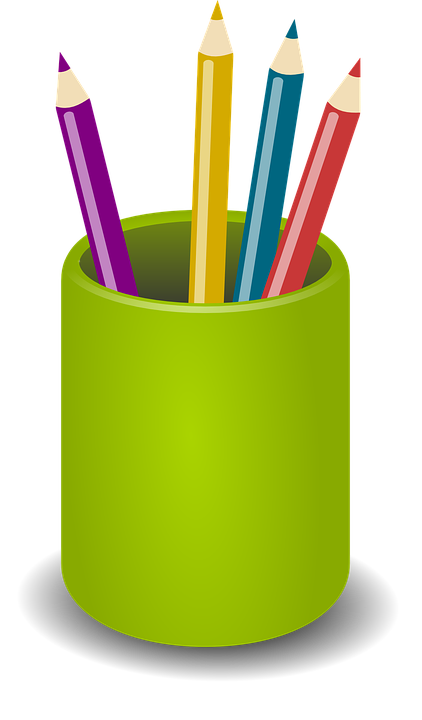 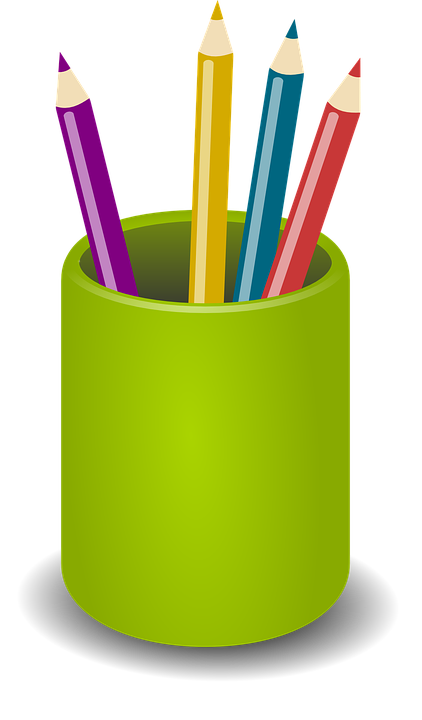 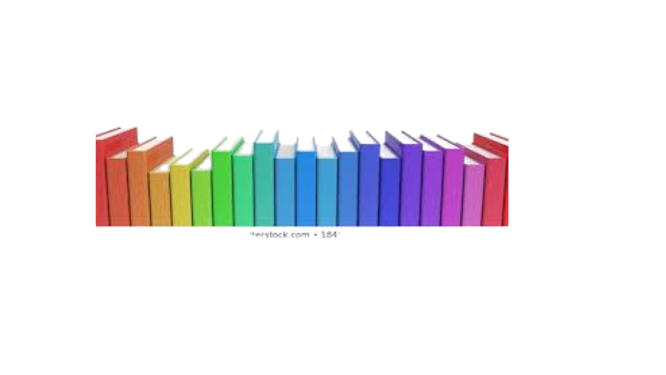 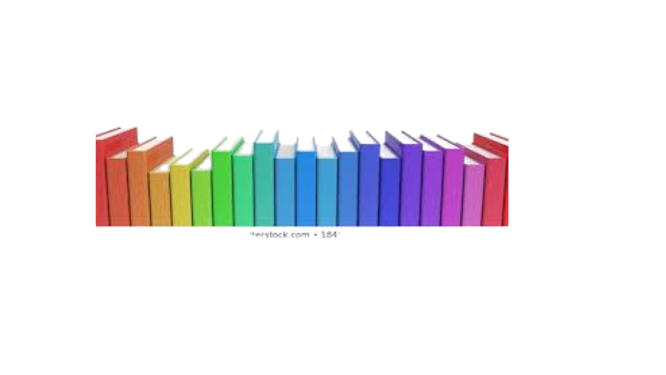 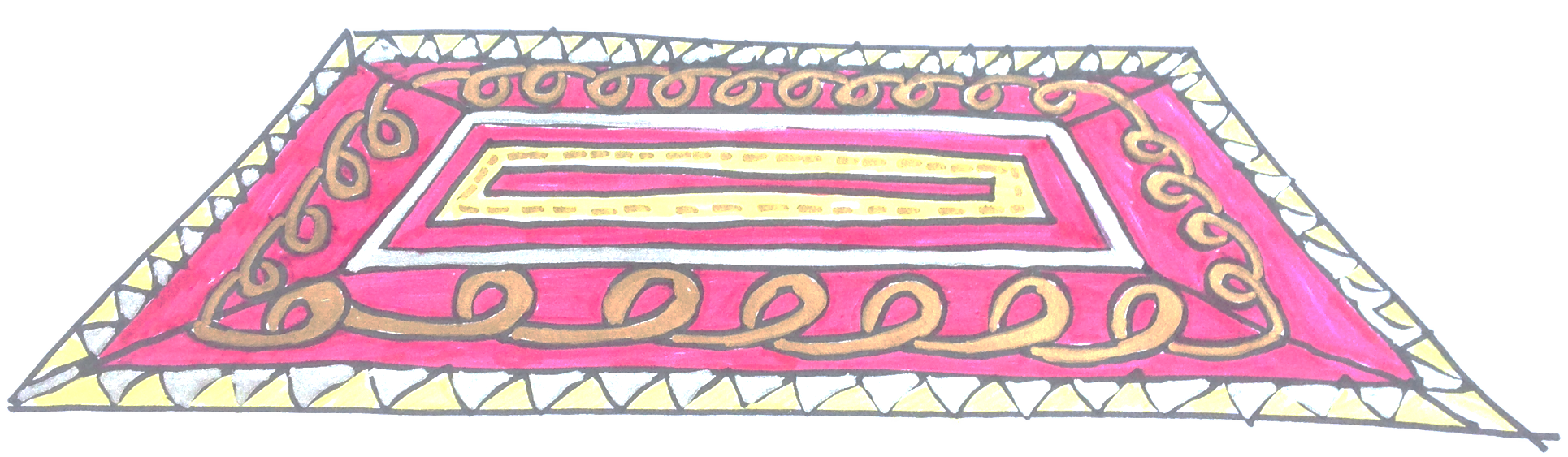 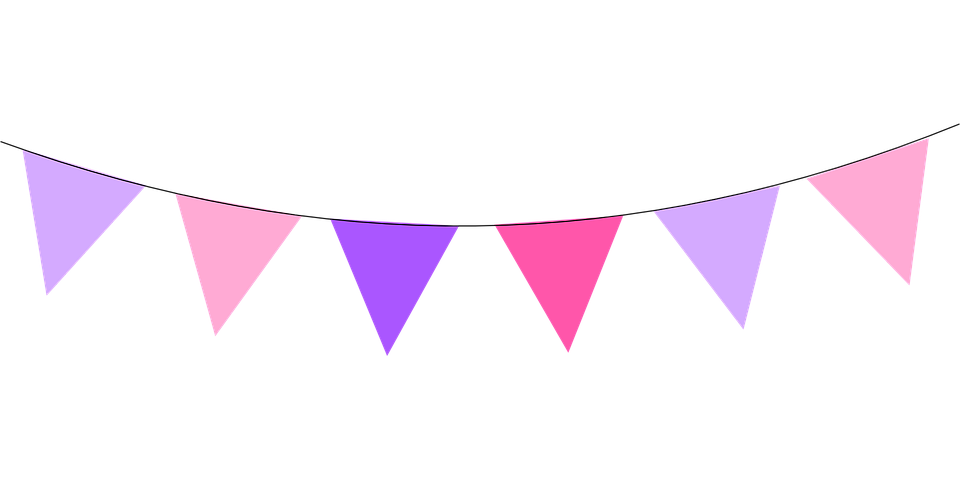 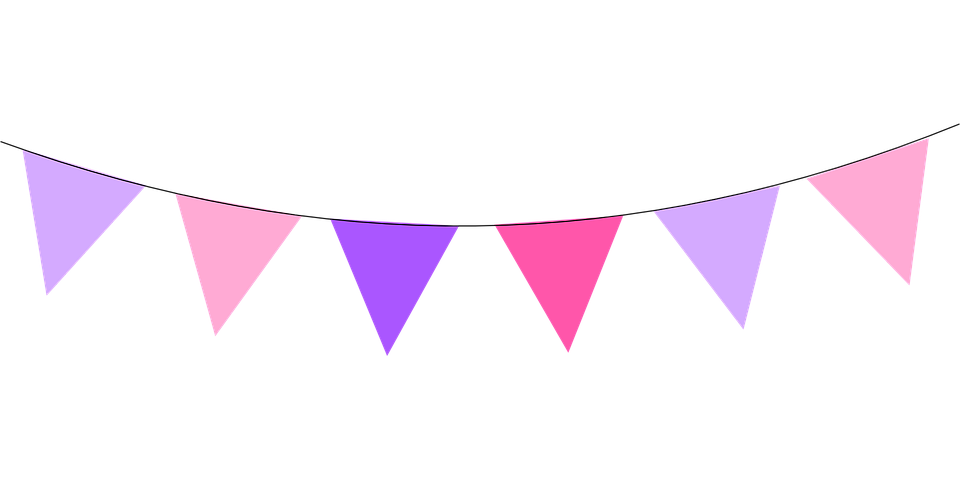 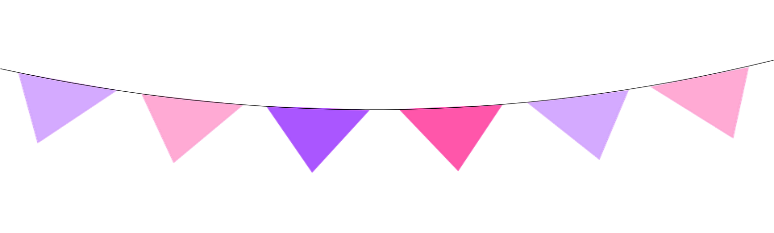 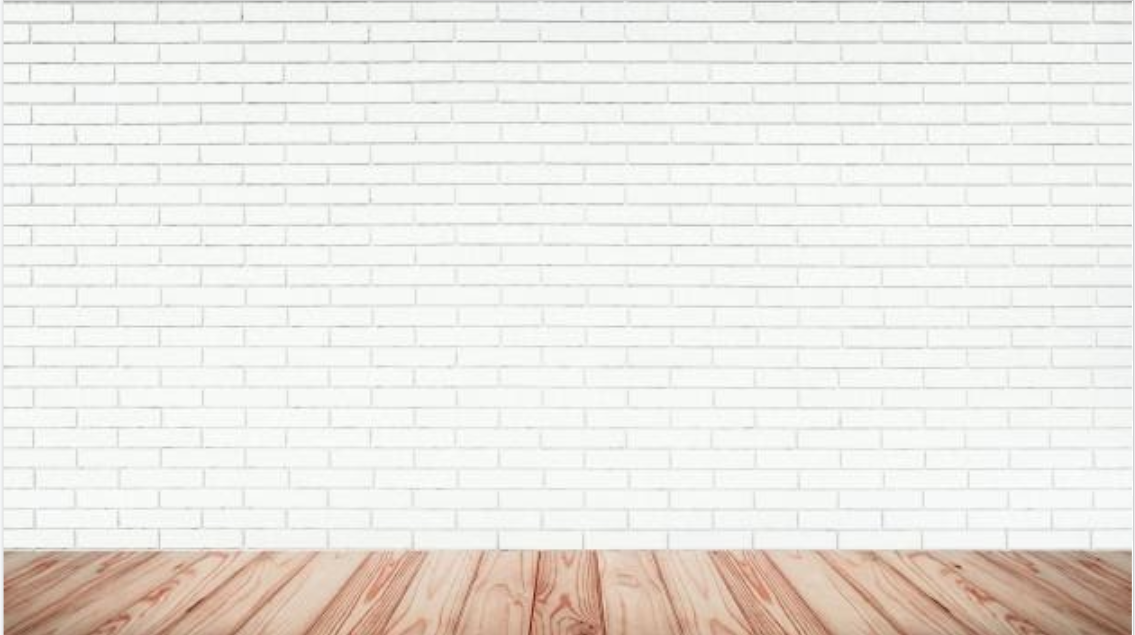 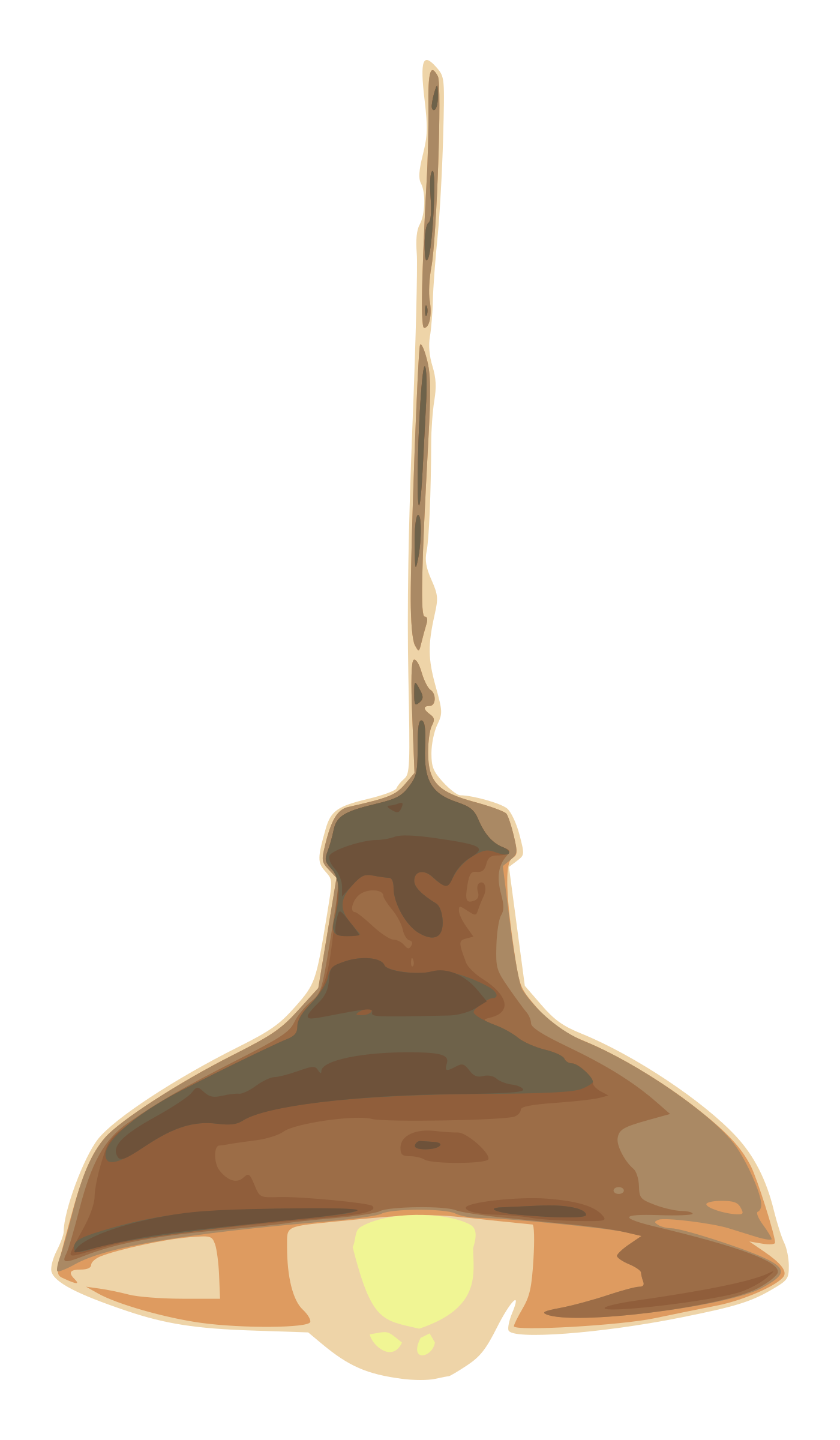 الأهداف
الغلق
العرض
خبرات 
سابقة
التمهيد
الواجب
التقويم
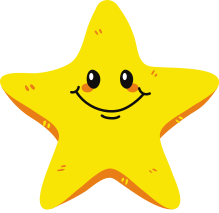 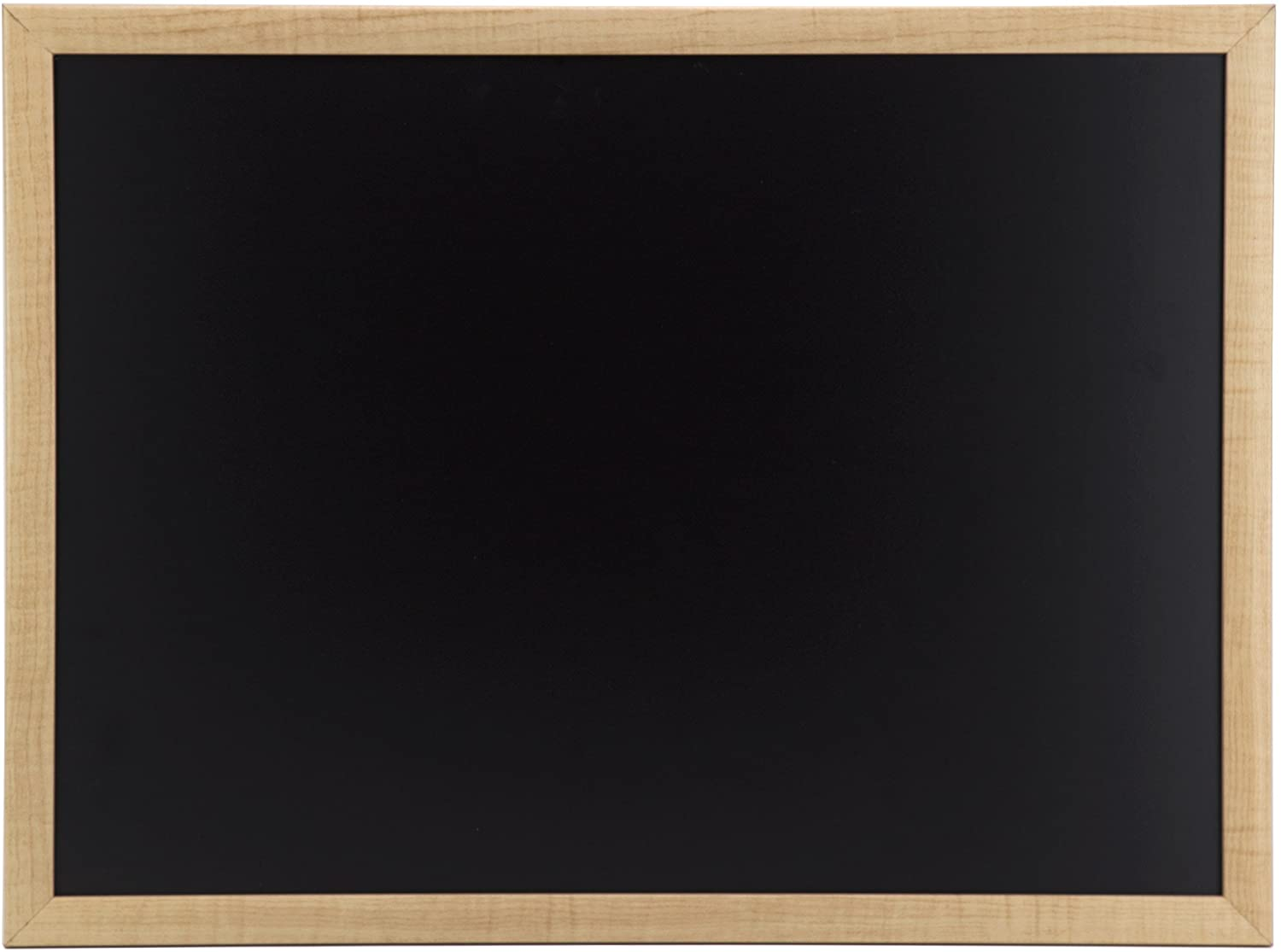 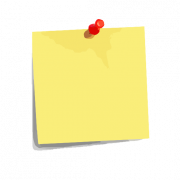 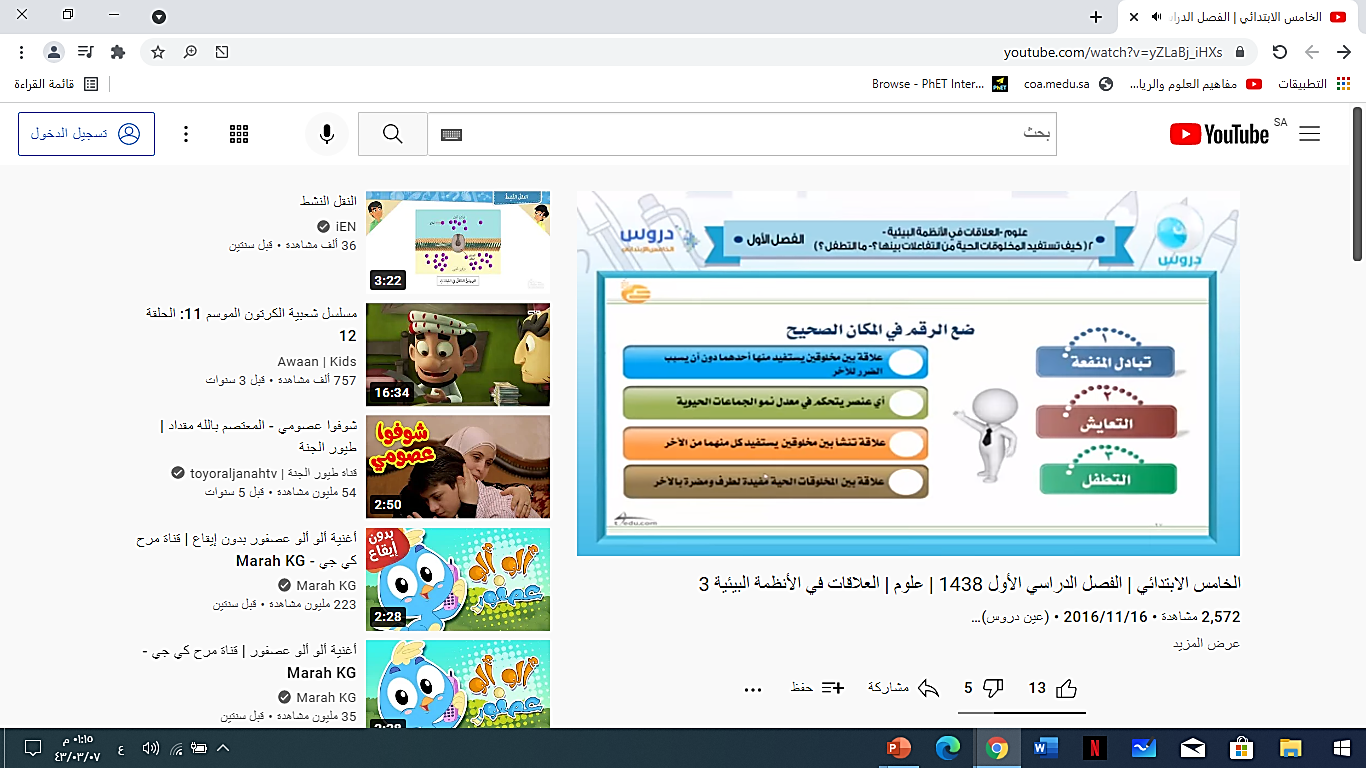 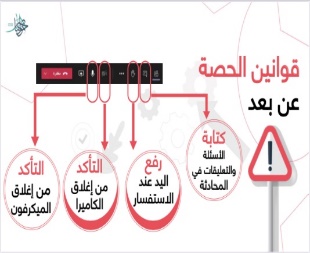 نجمة اليوم
قراءة الصور
الحوار والنقاش
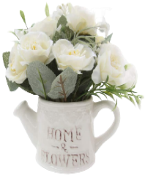 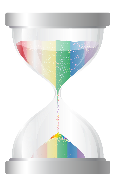 التفكير الناقد
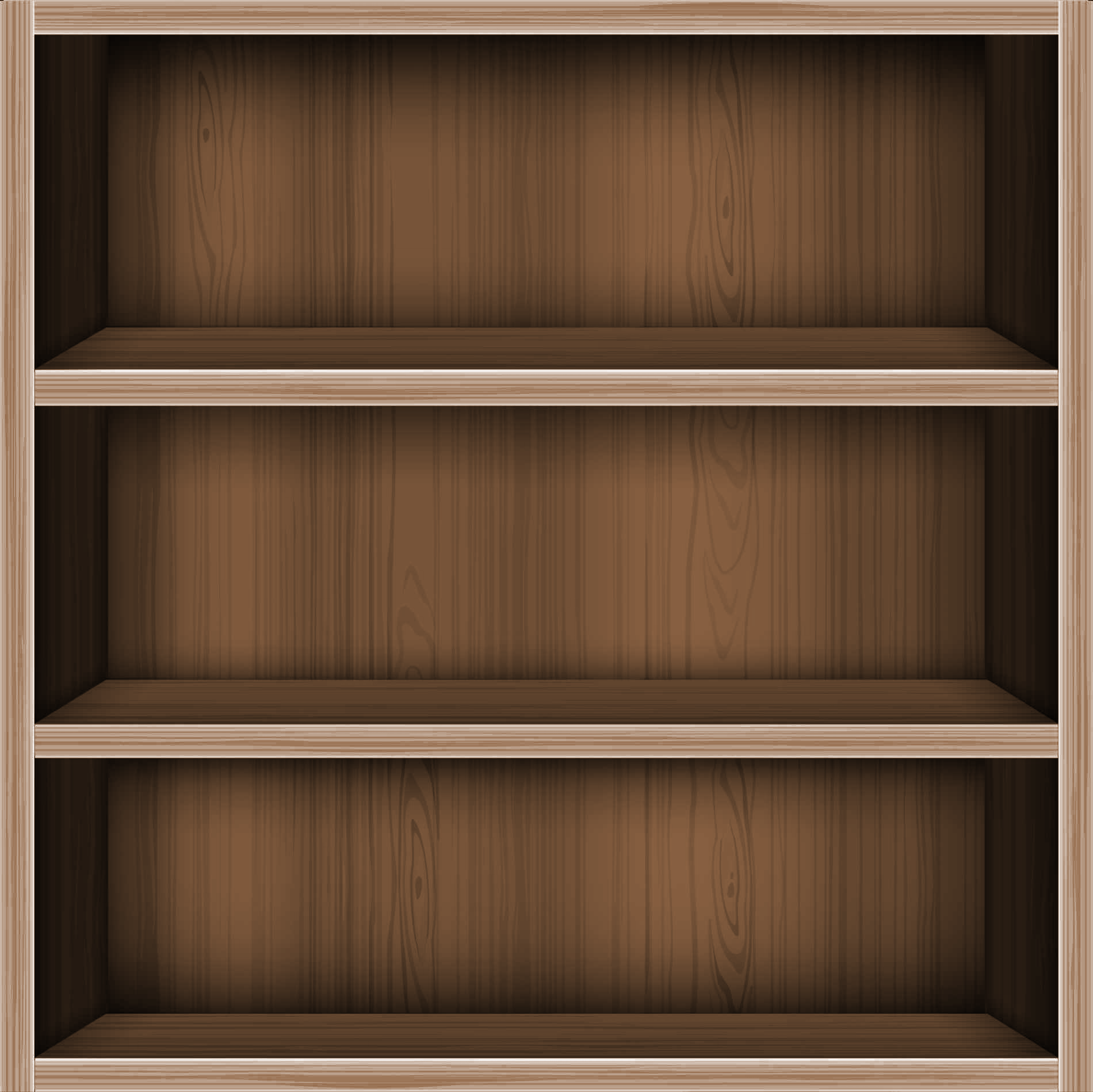 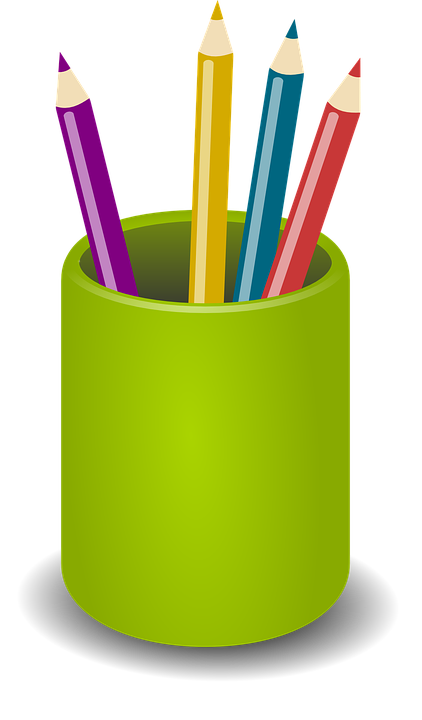 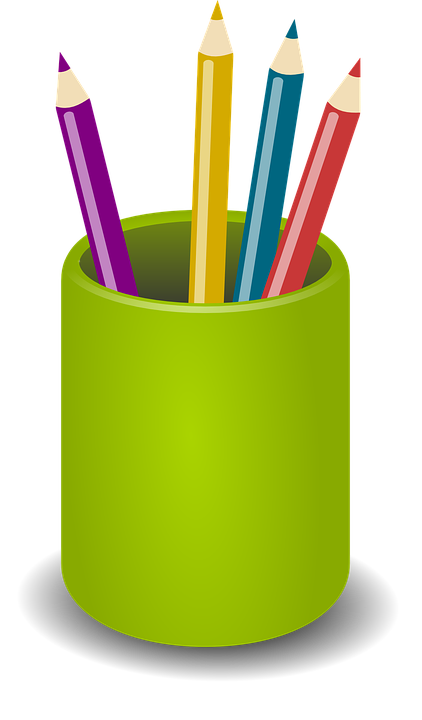 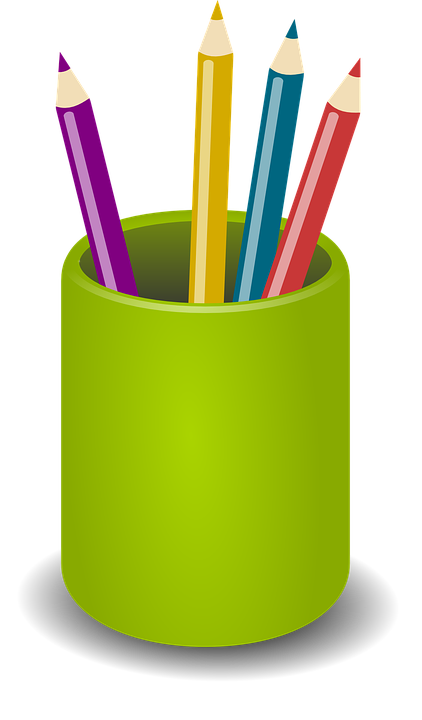 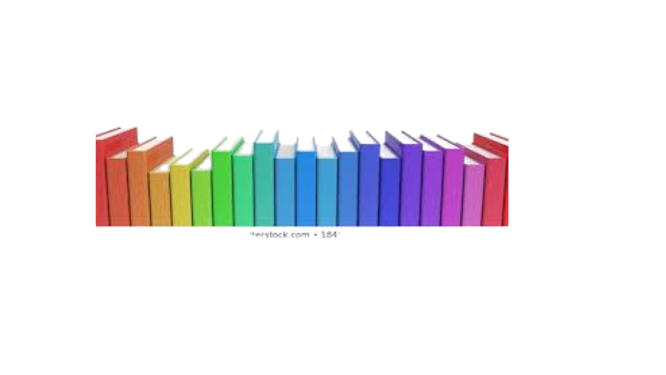 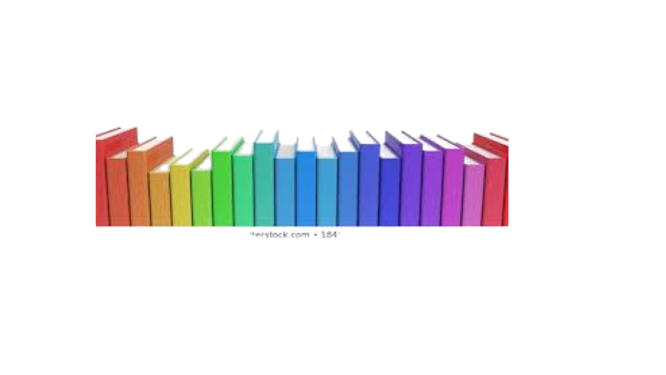 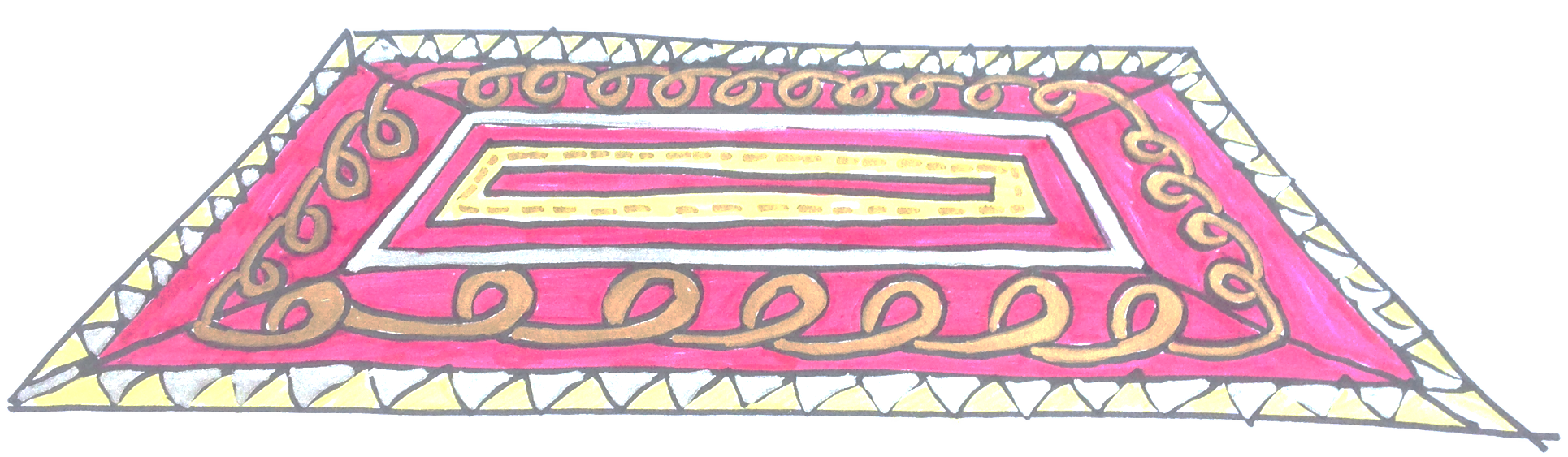 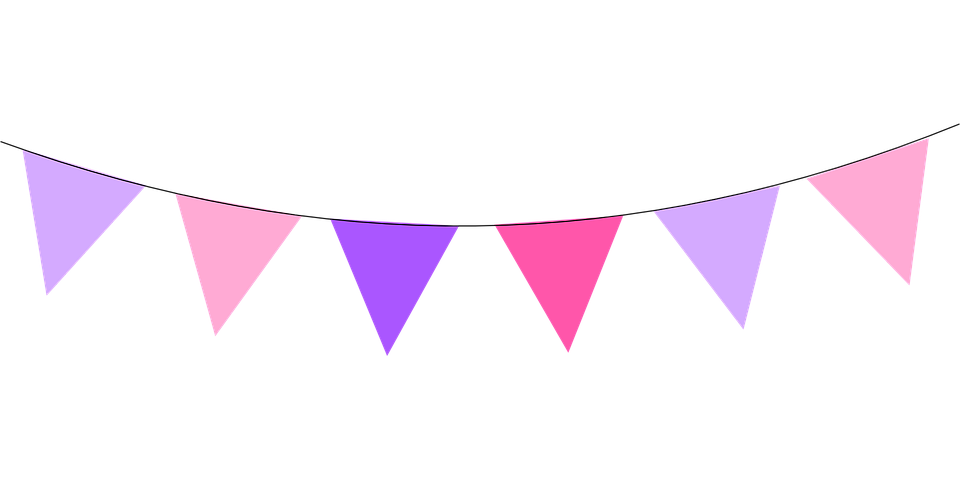 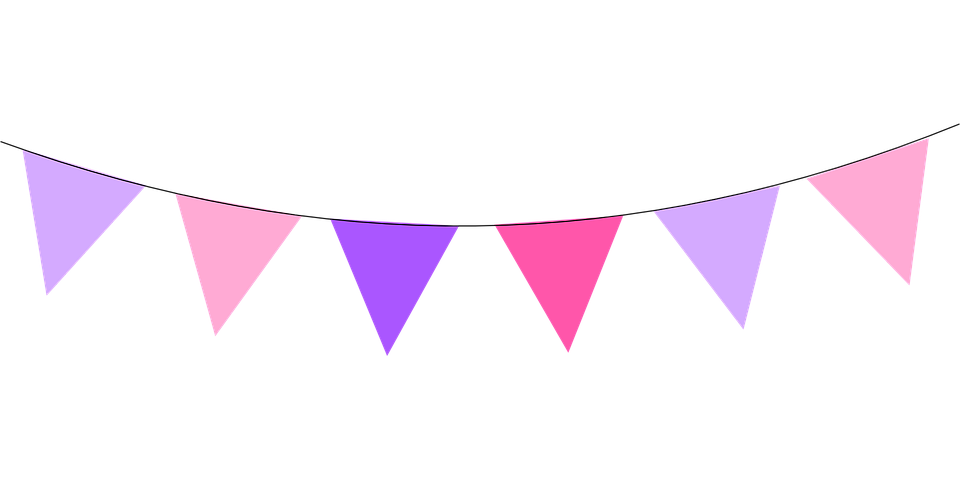 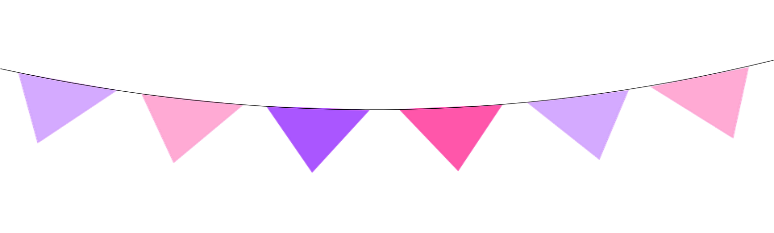 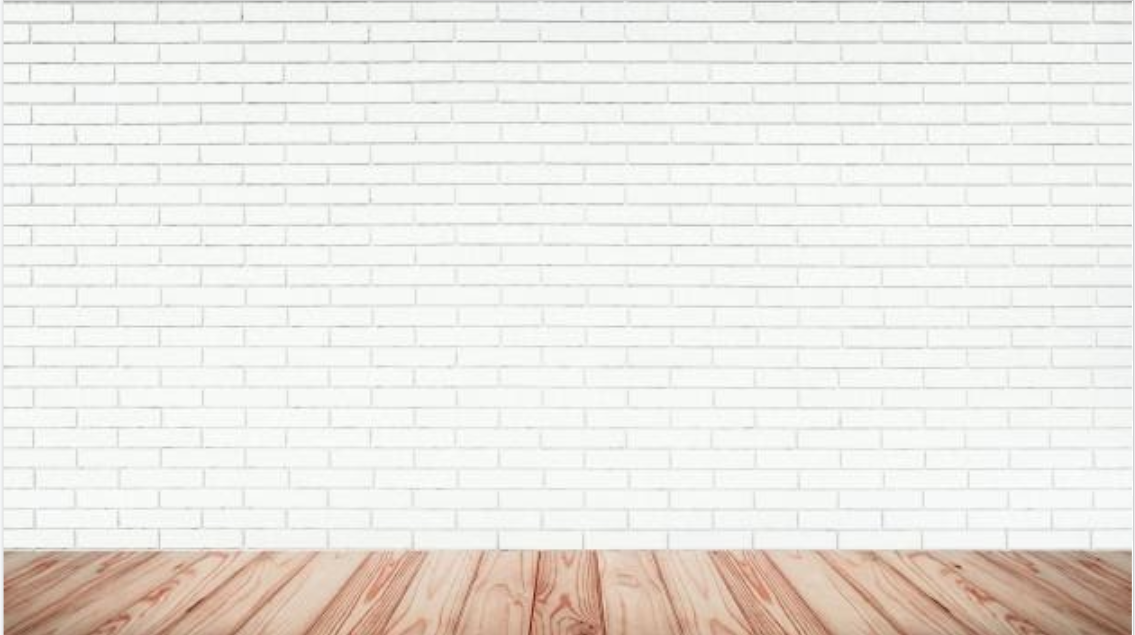 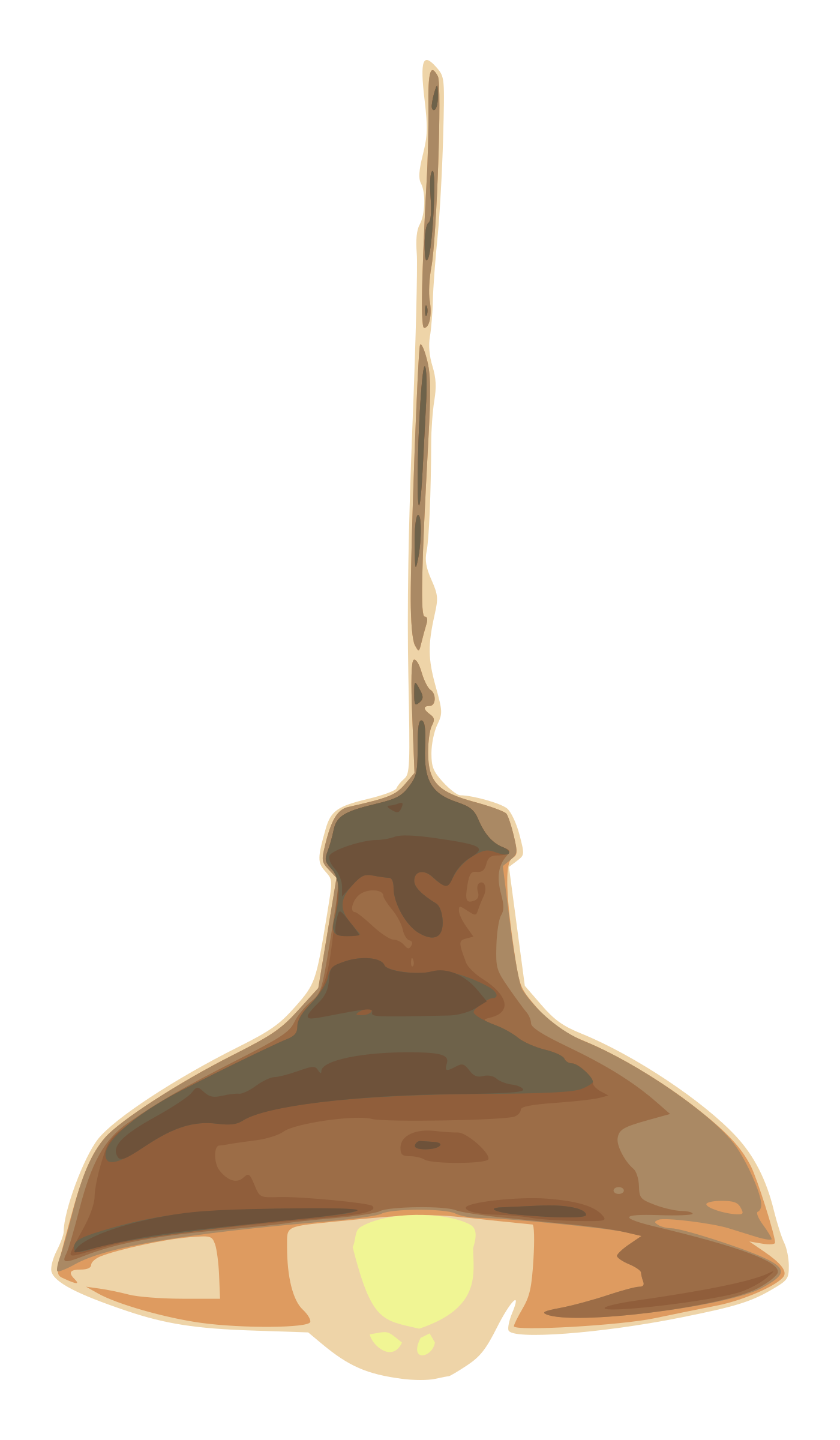 الأهداف
الغلق
العرض
خبرات 
سابقة
التمهيد
الواجب
التقويم
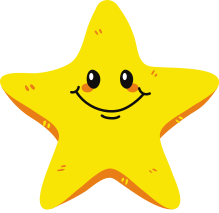 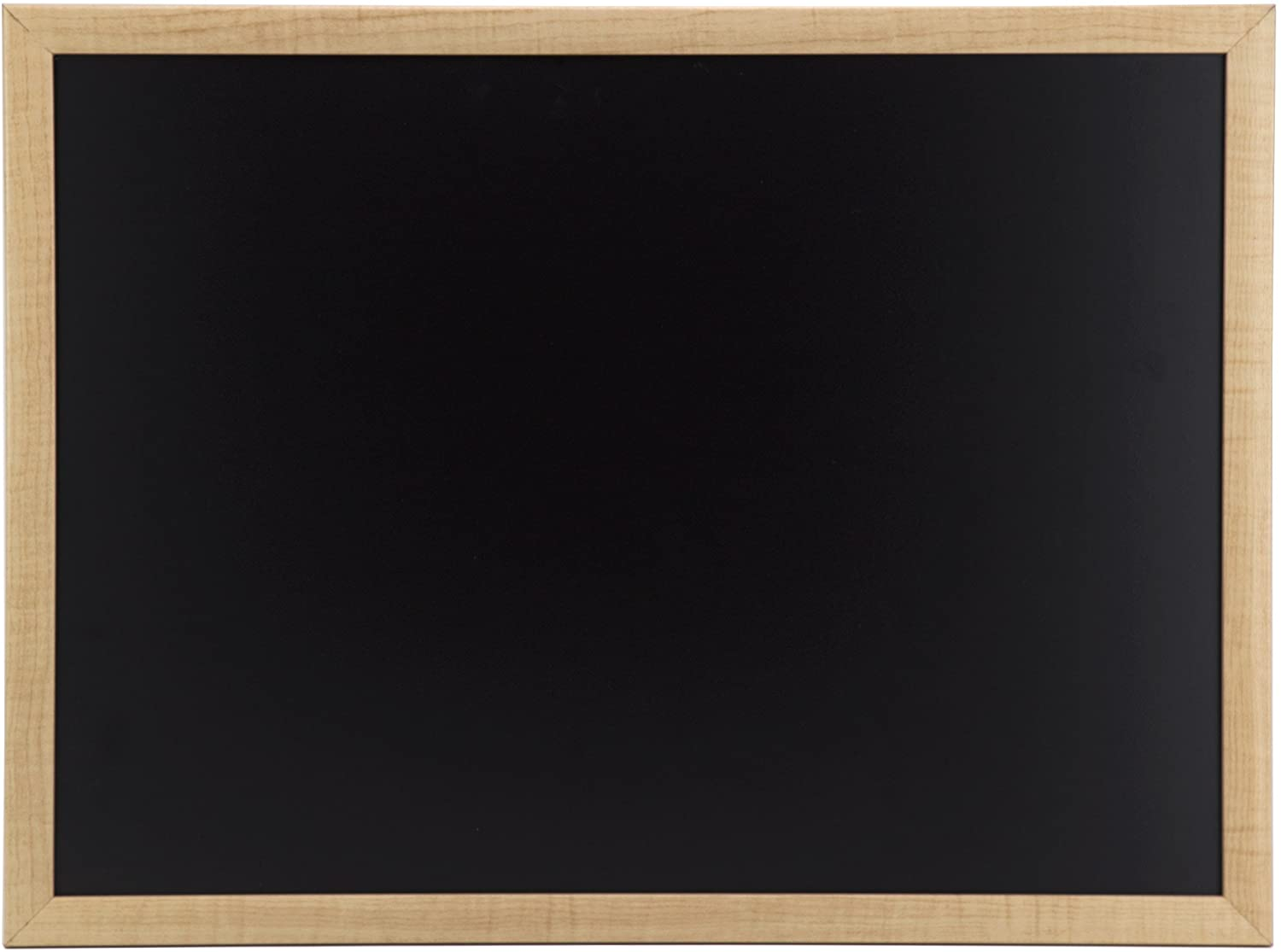 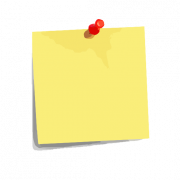 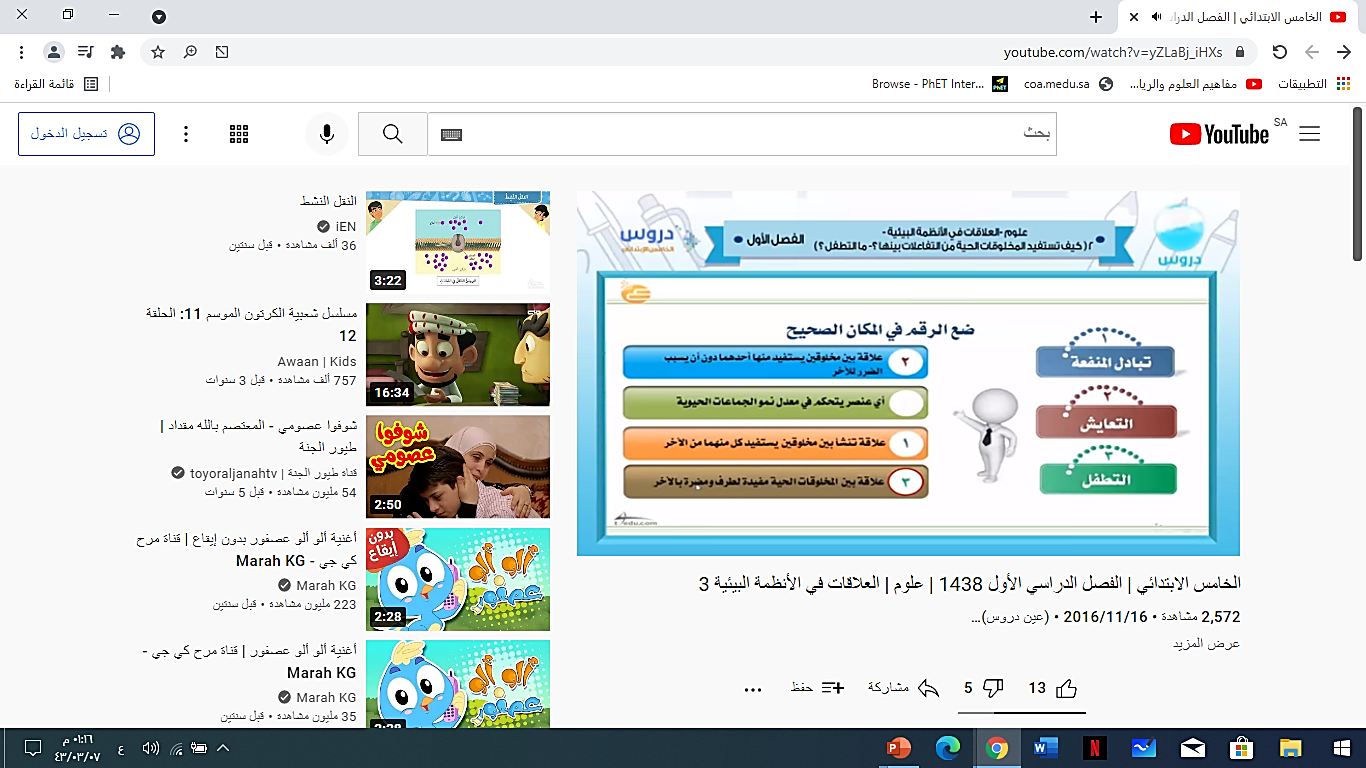 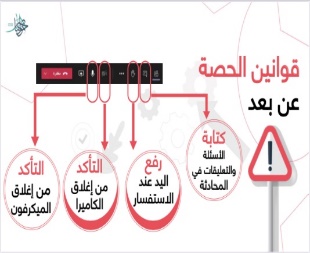 نجمة اليوم
قراءة الصور
الحوار والنقاش
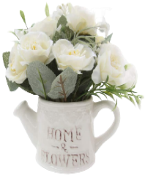 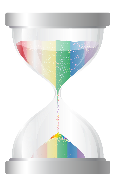 التفكير الناقد
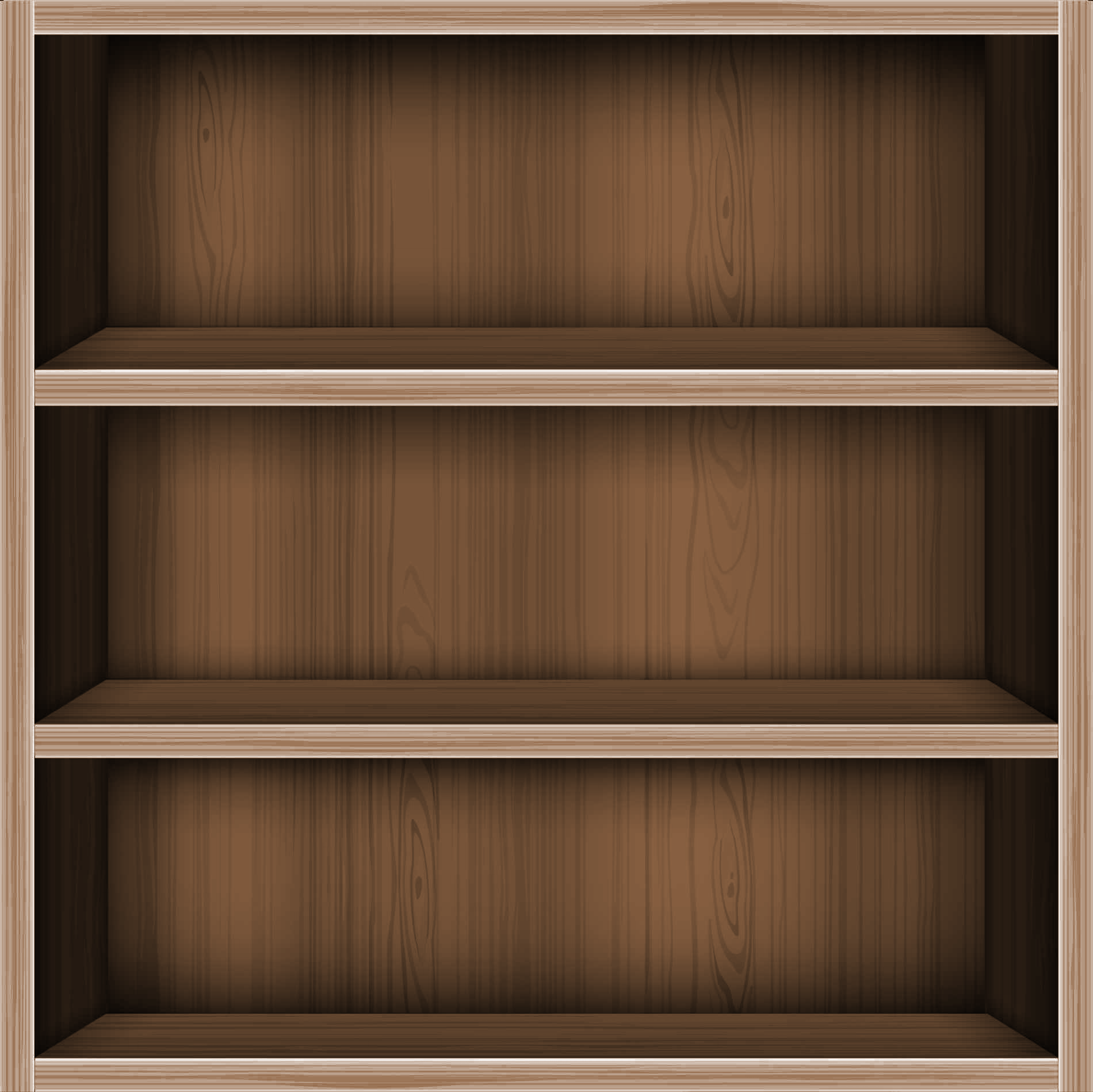 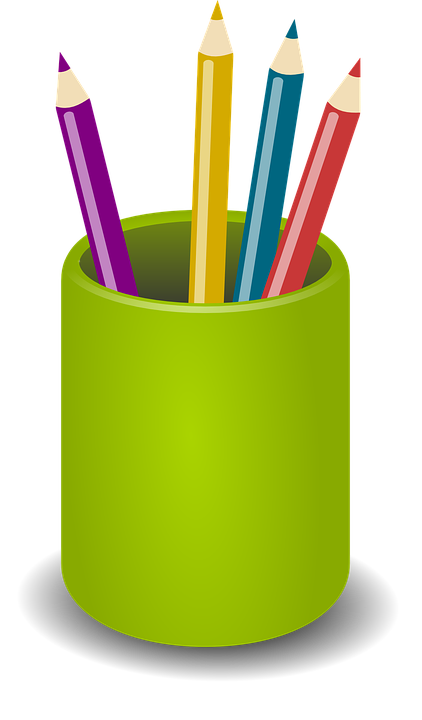 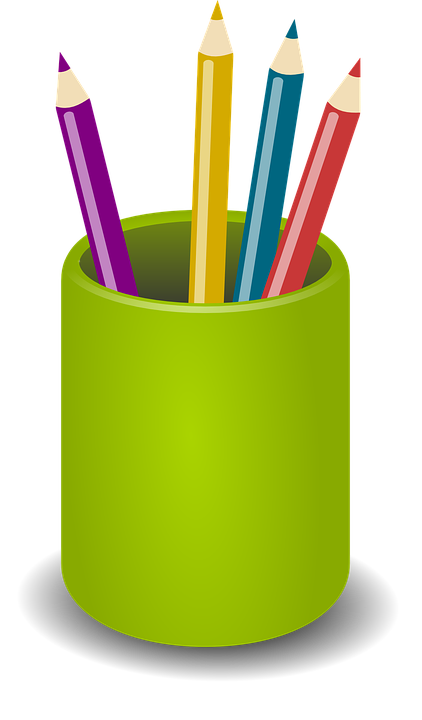 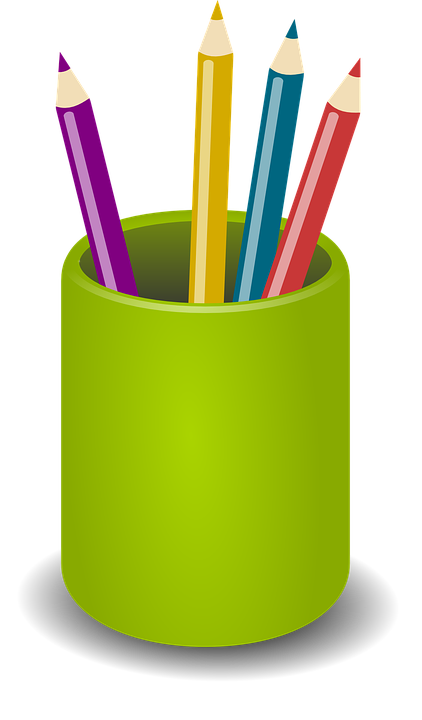 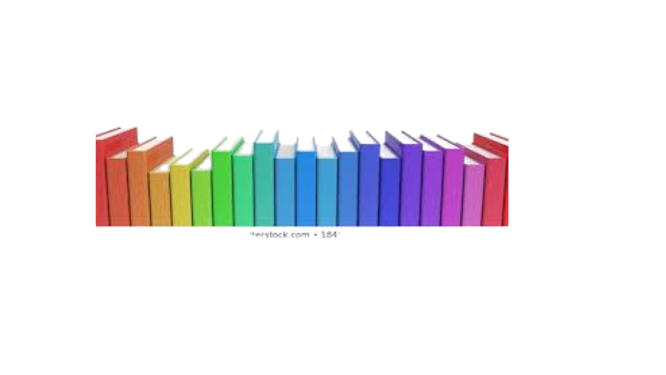 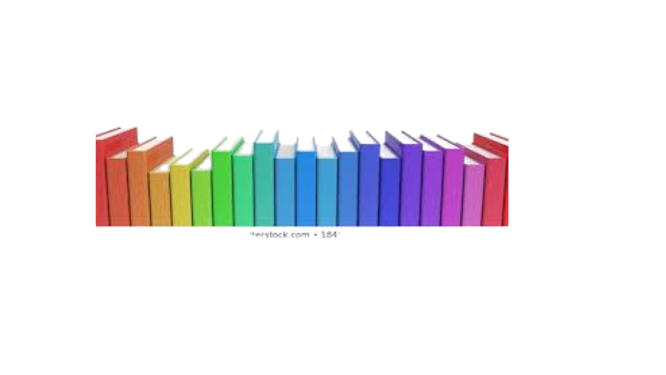 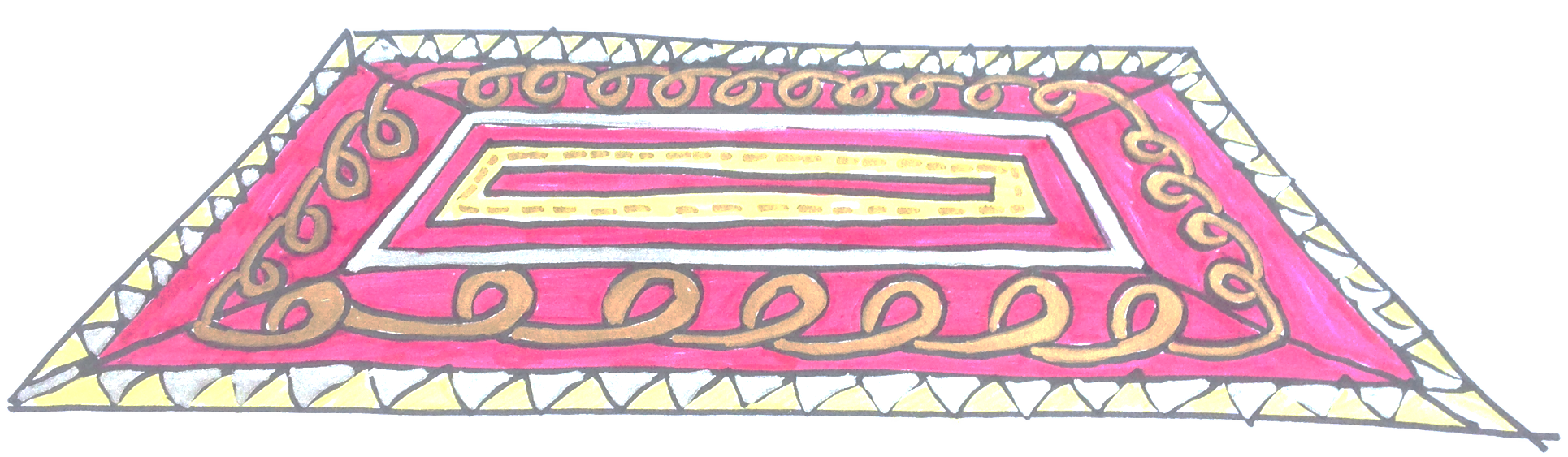 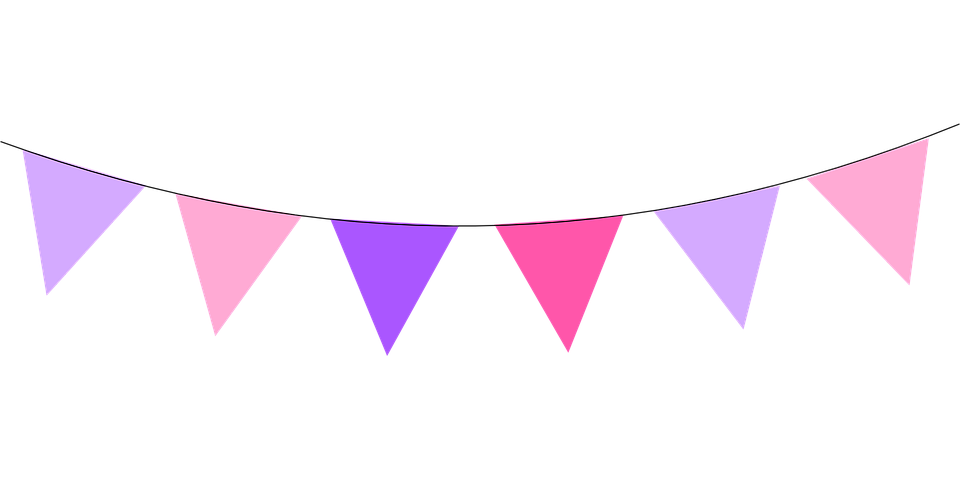 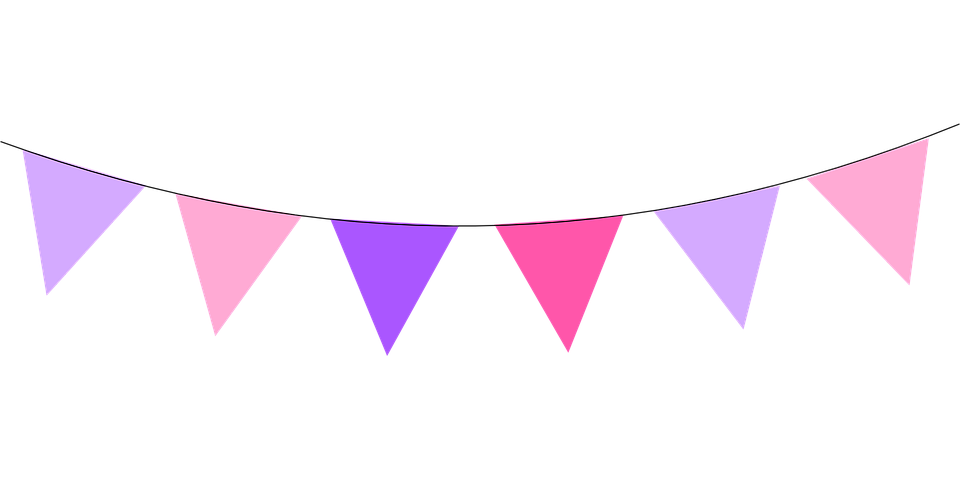 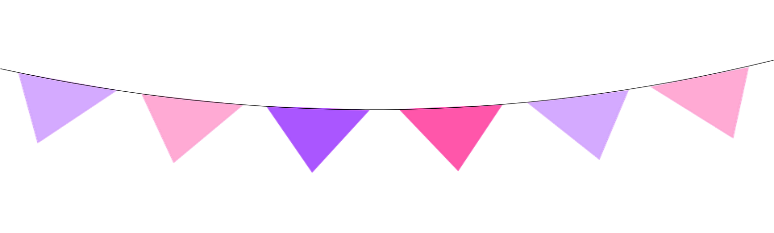 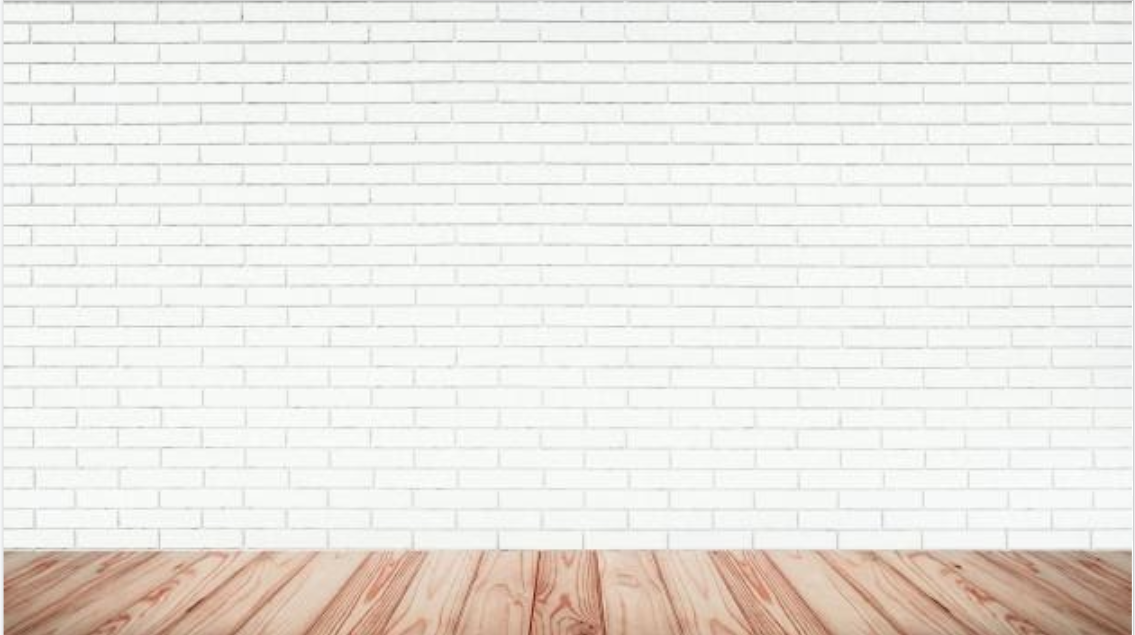 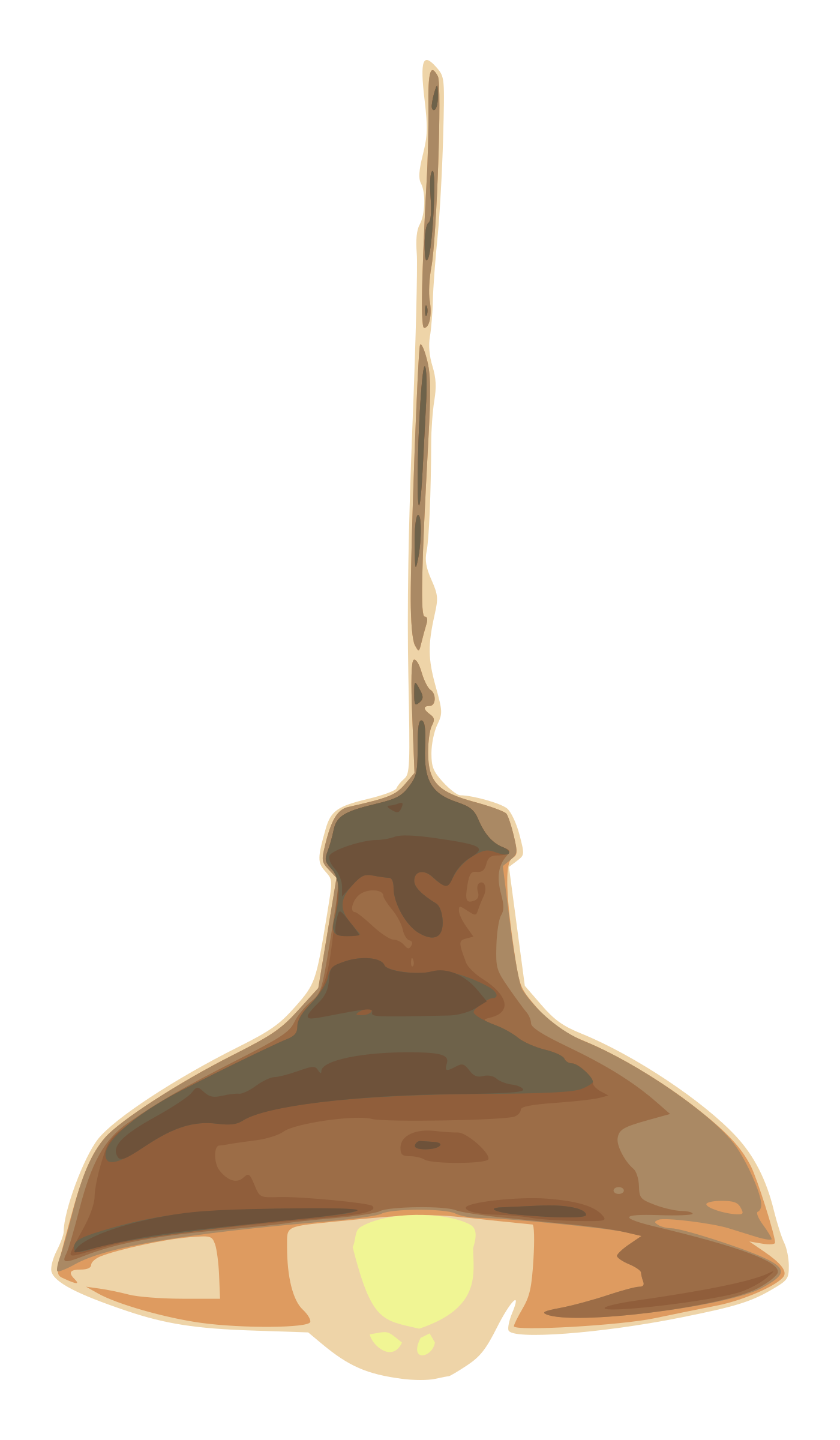 الأهداف
الغلق
العرض
خبرات 
سابقة
التمهيد
الواجب
التقويم
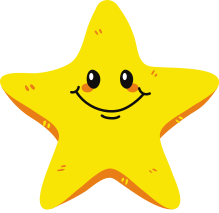 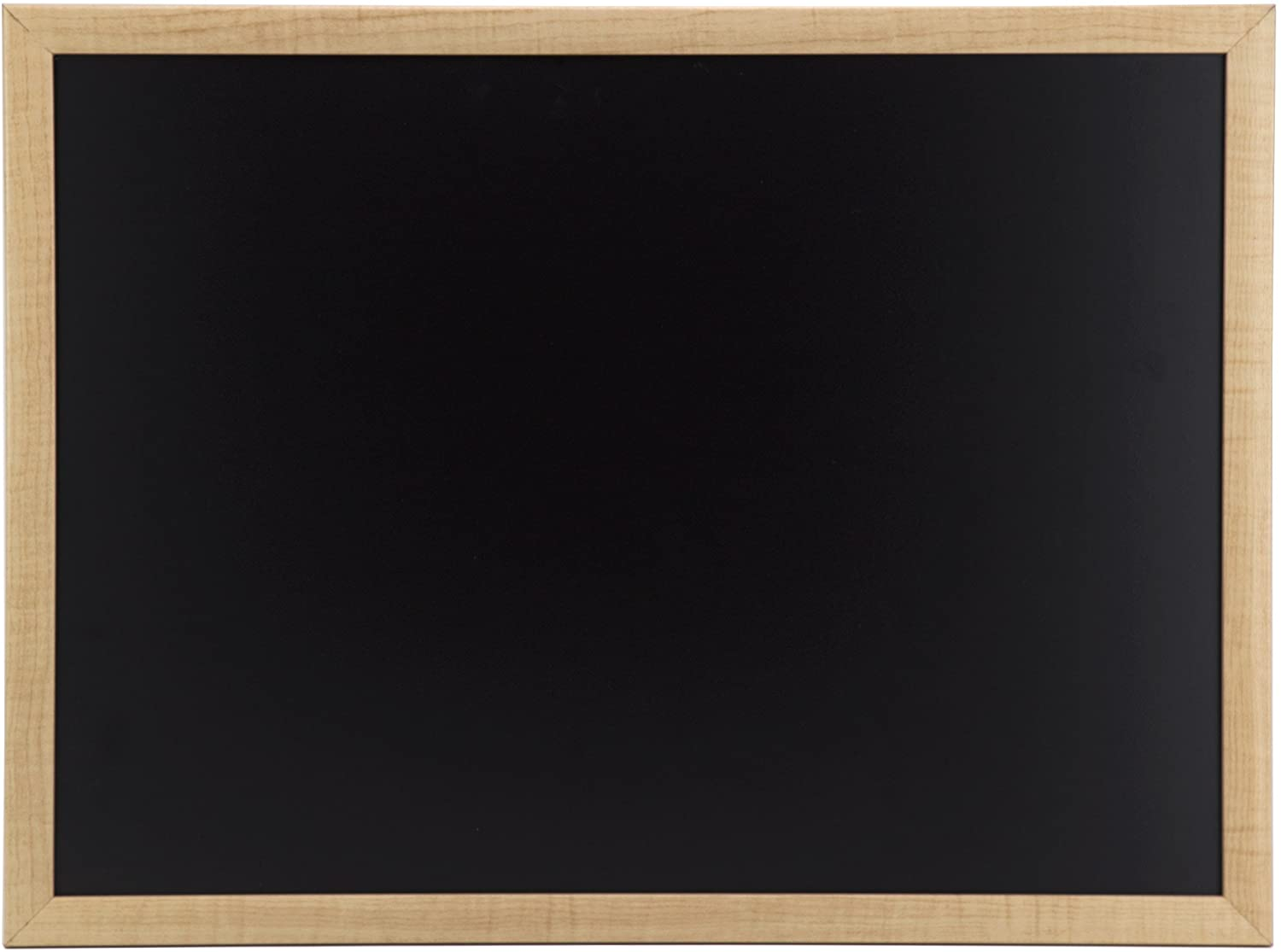 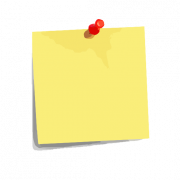 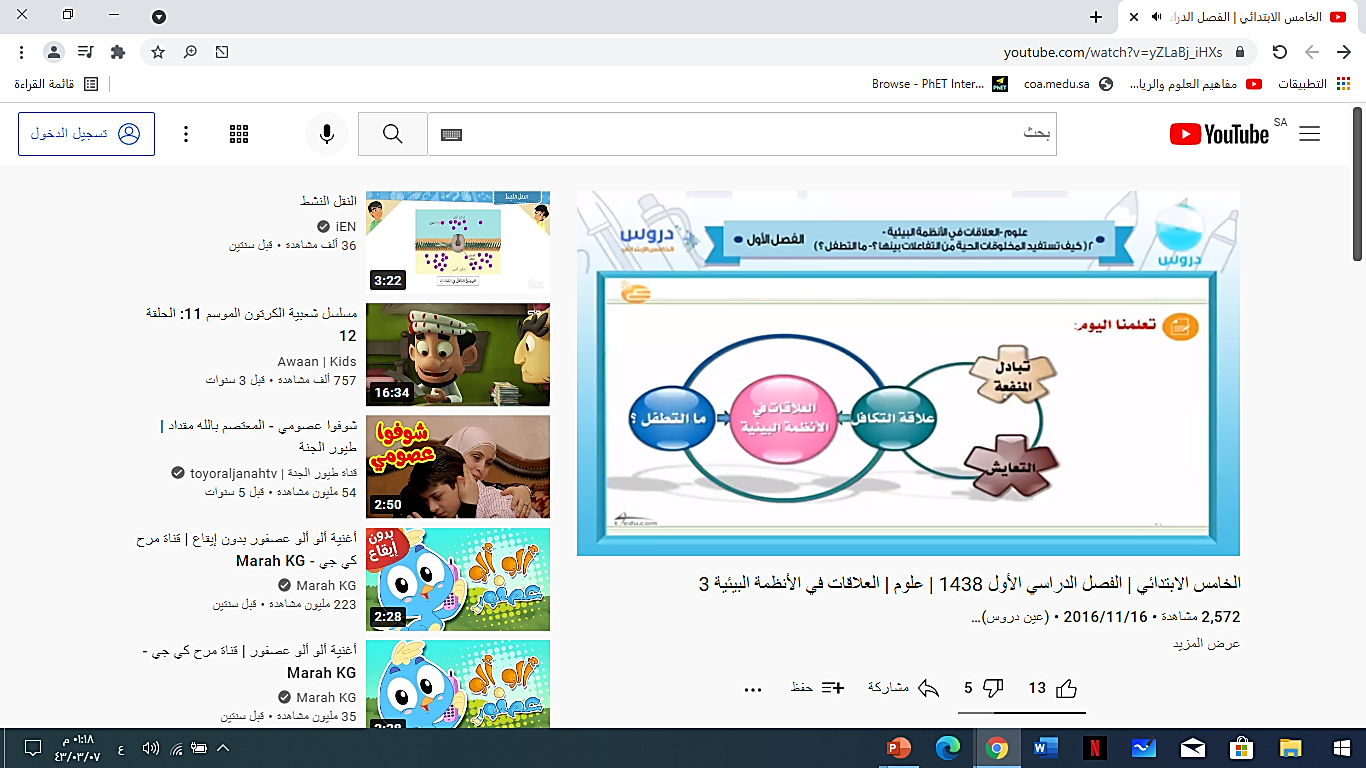 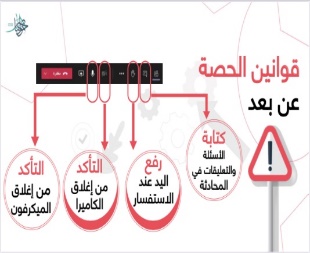 نجمة اليوم
قراءة الصور
الحوار والنقاش
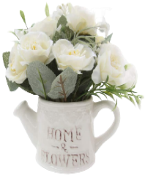 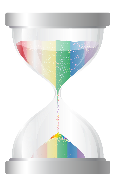 التفكير الناقد
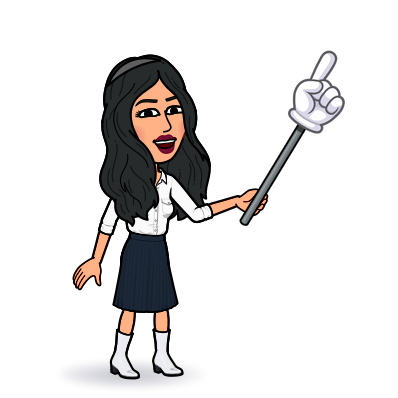 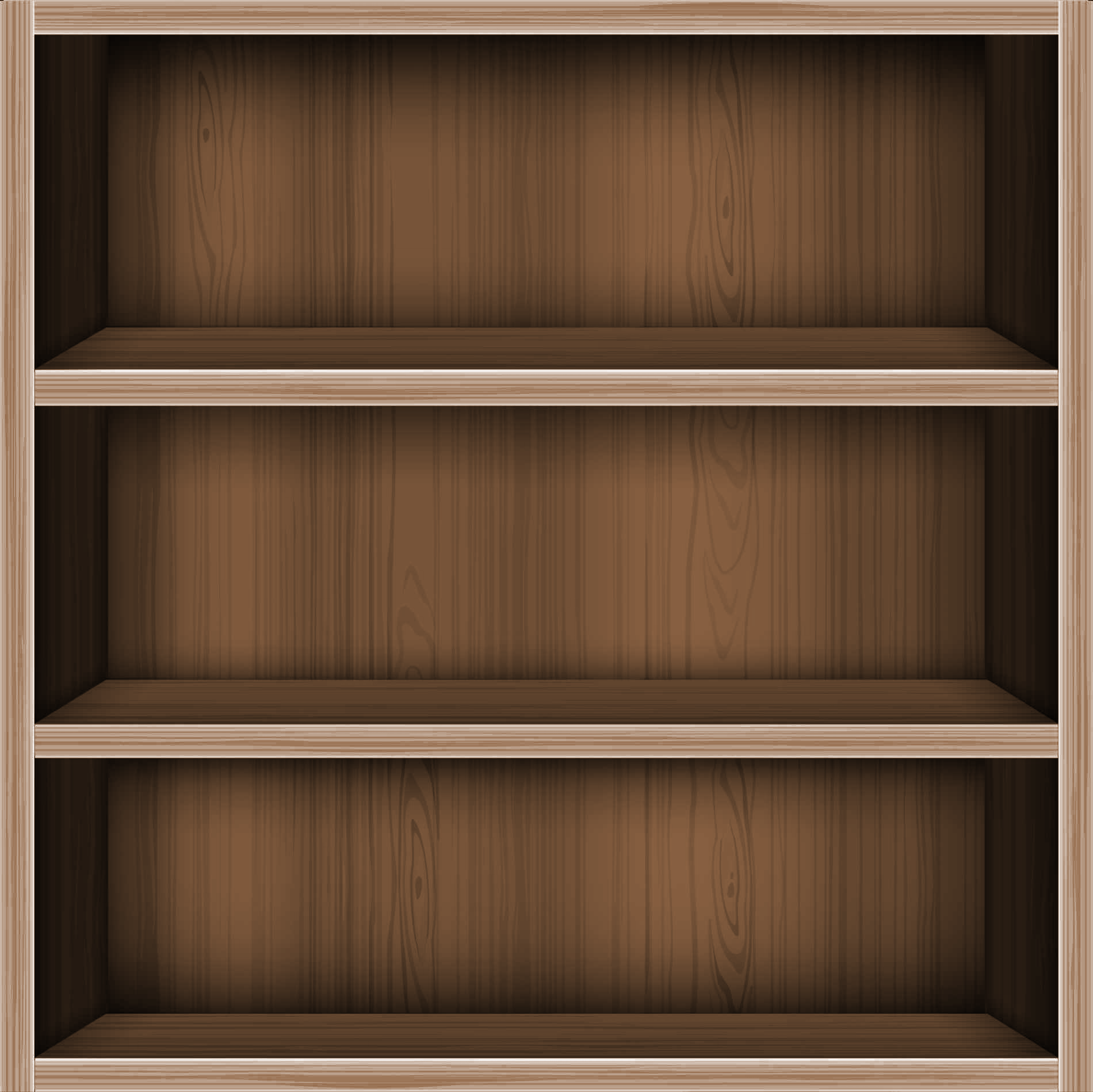 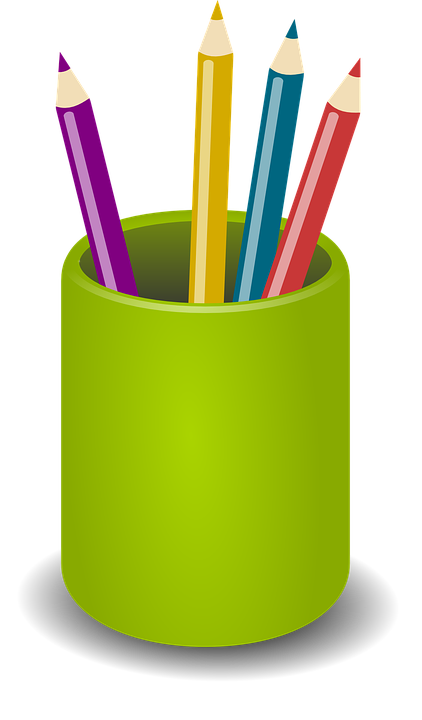 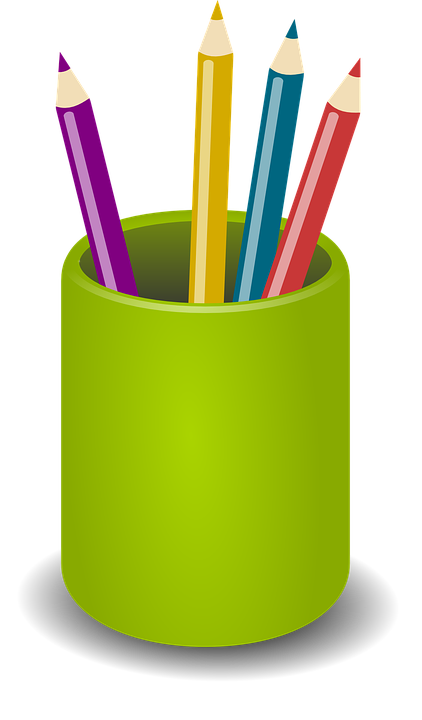 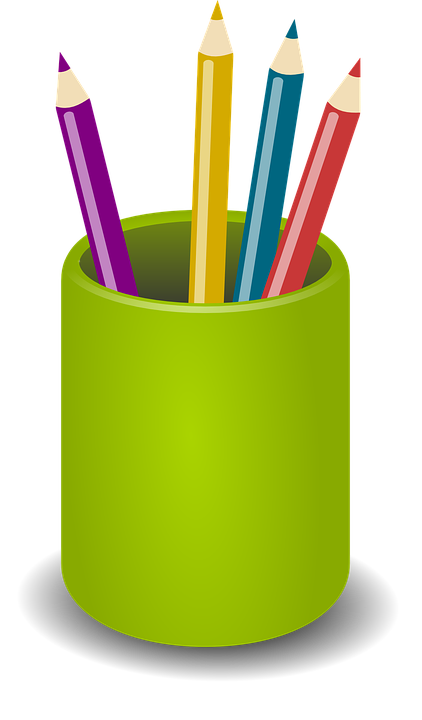 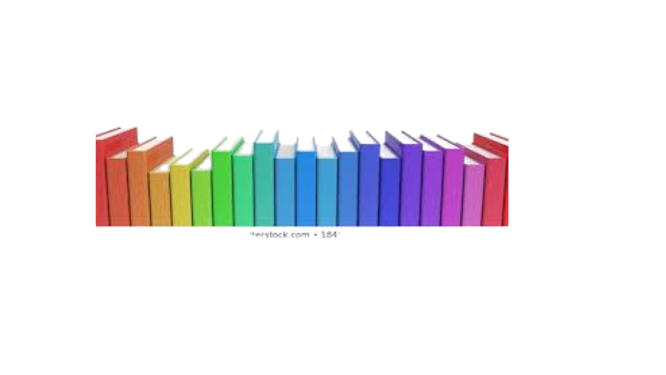 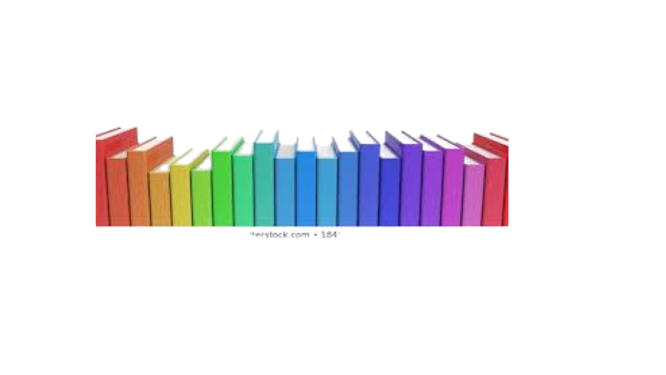 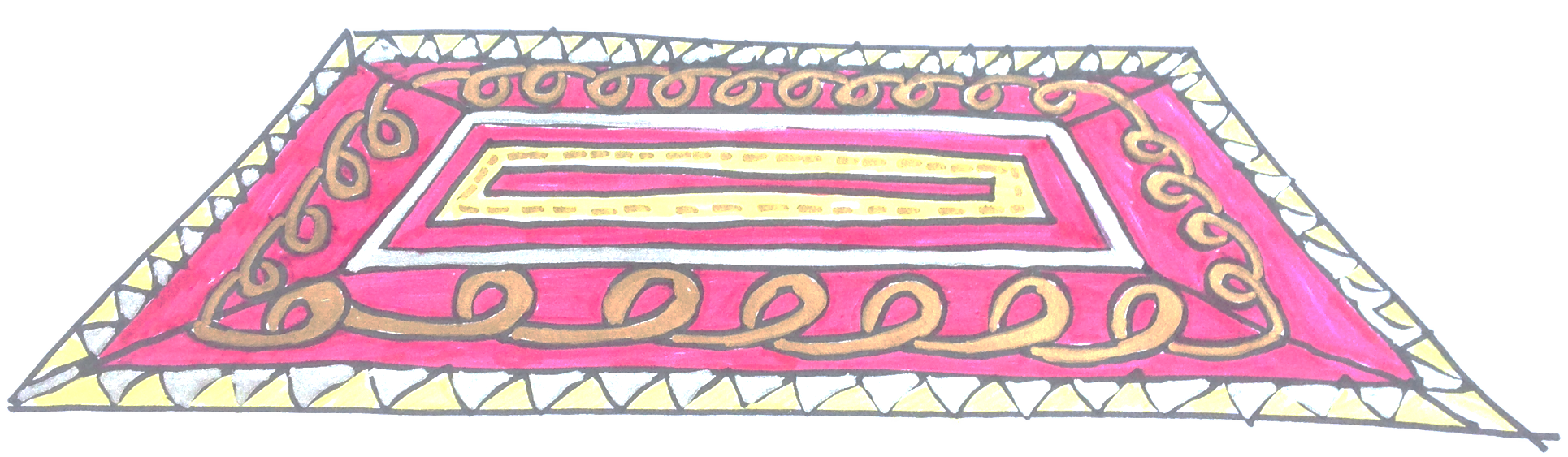 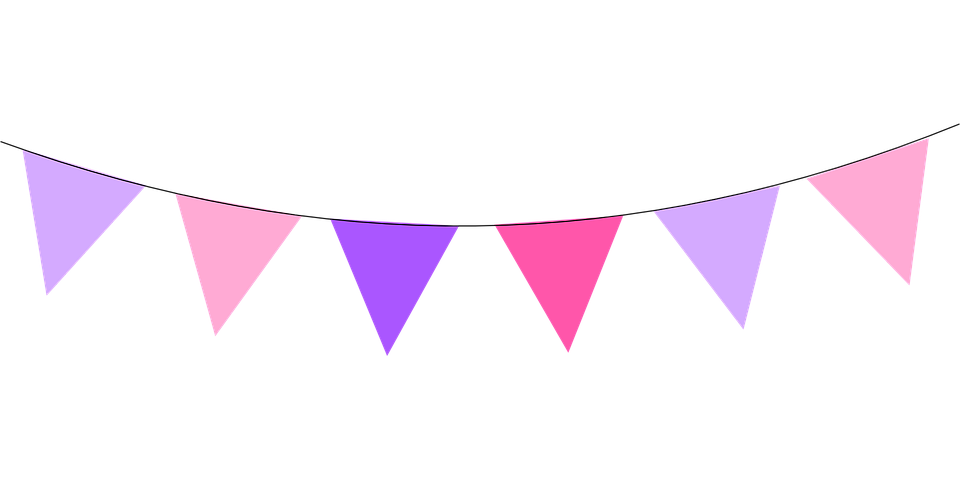 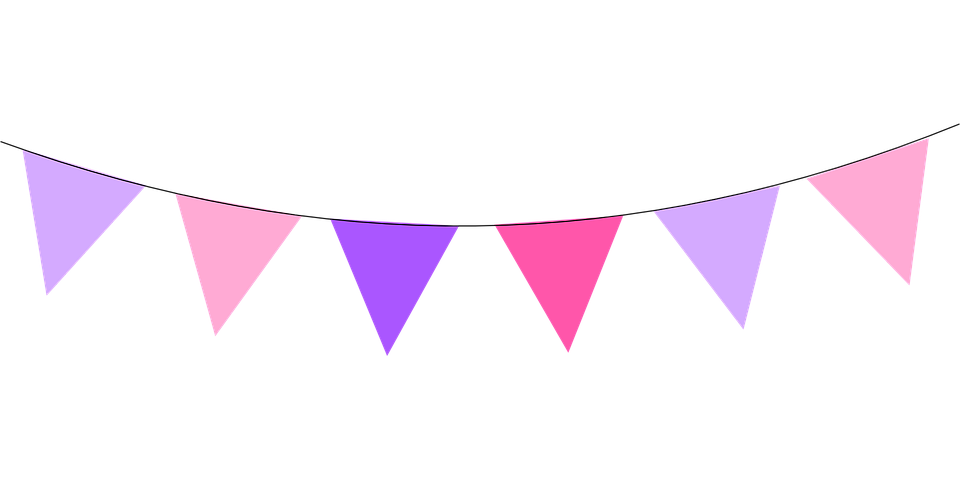 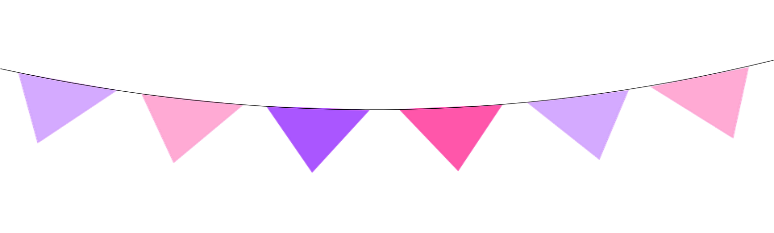 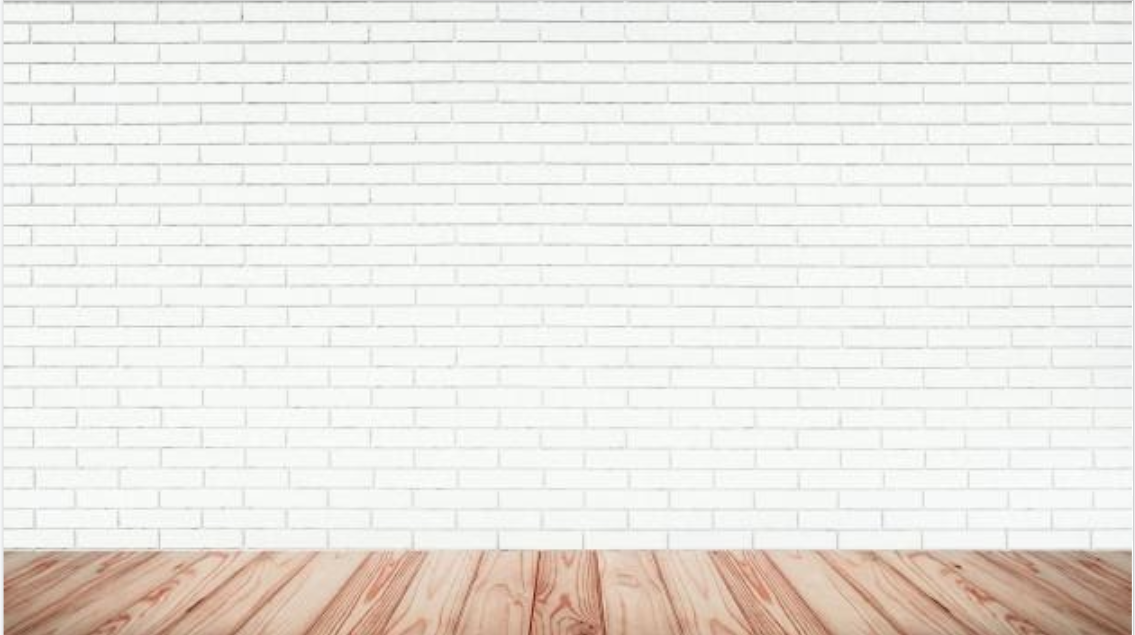 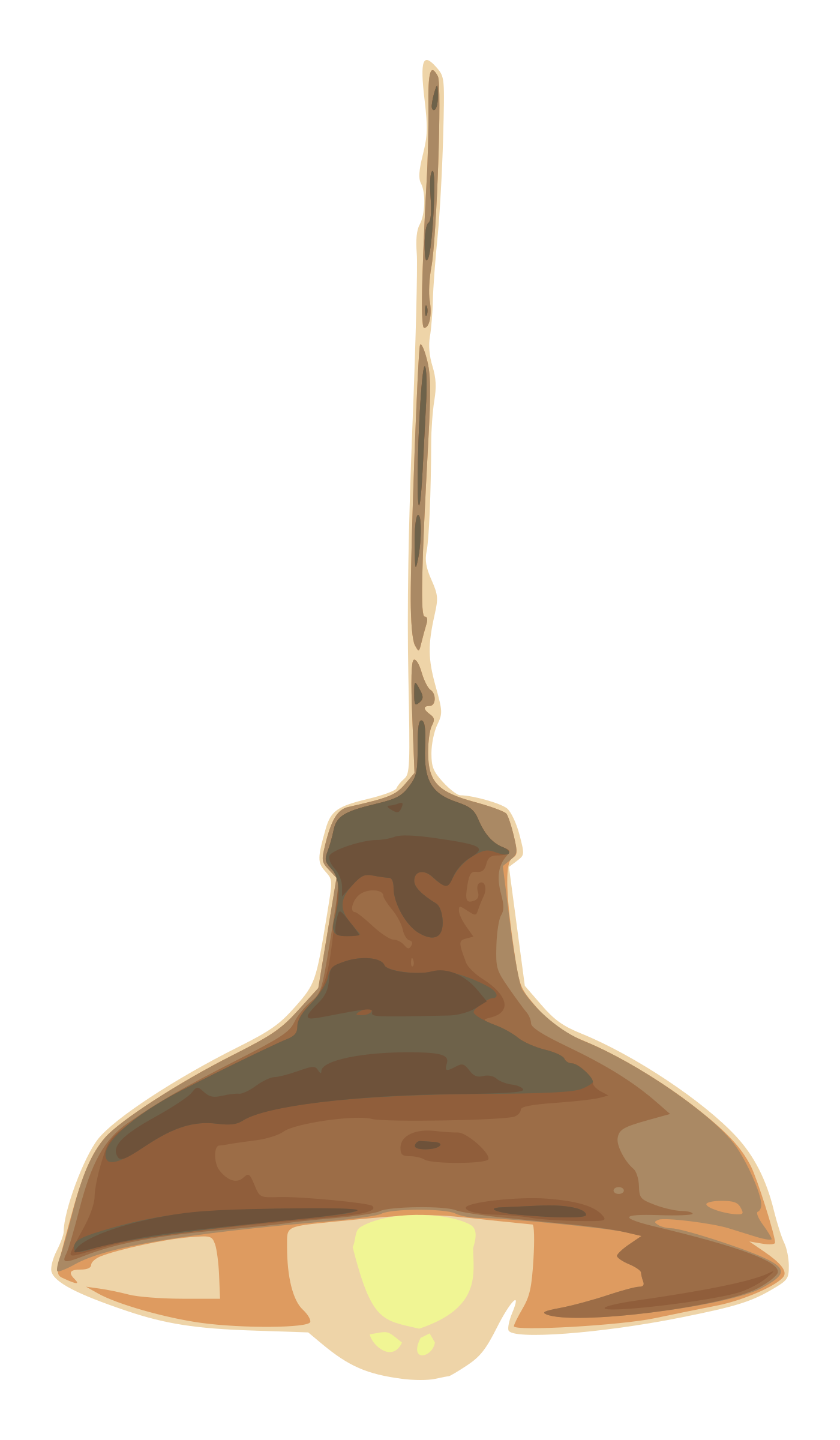 الأهداف
الغلق
العرض
خبرات 
سابقة
التمهيد
الواجب
التقويم
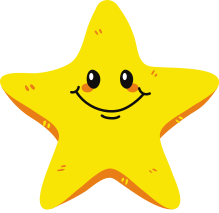 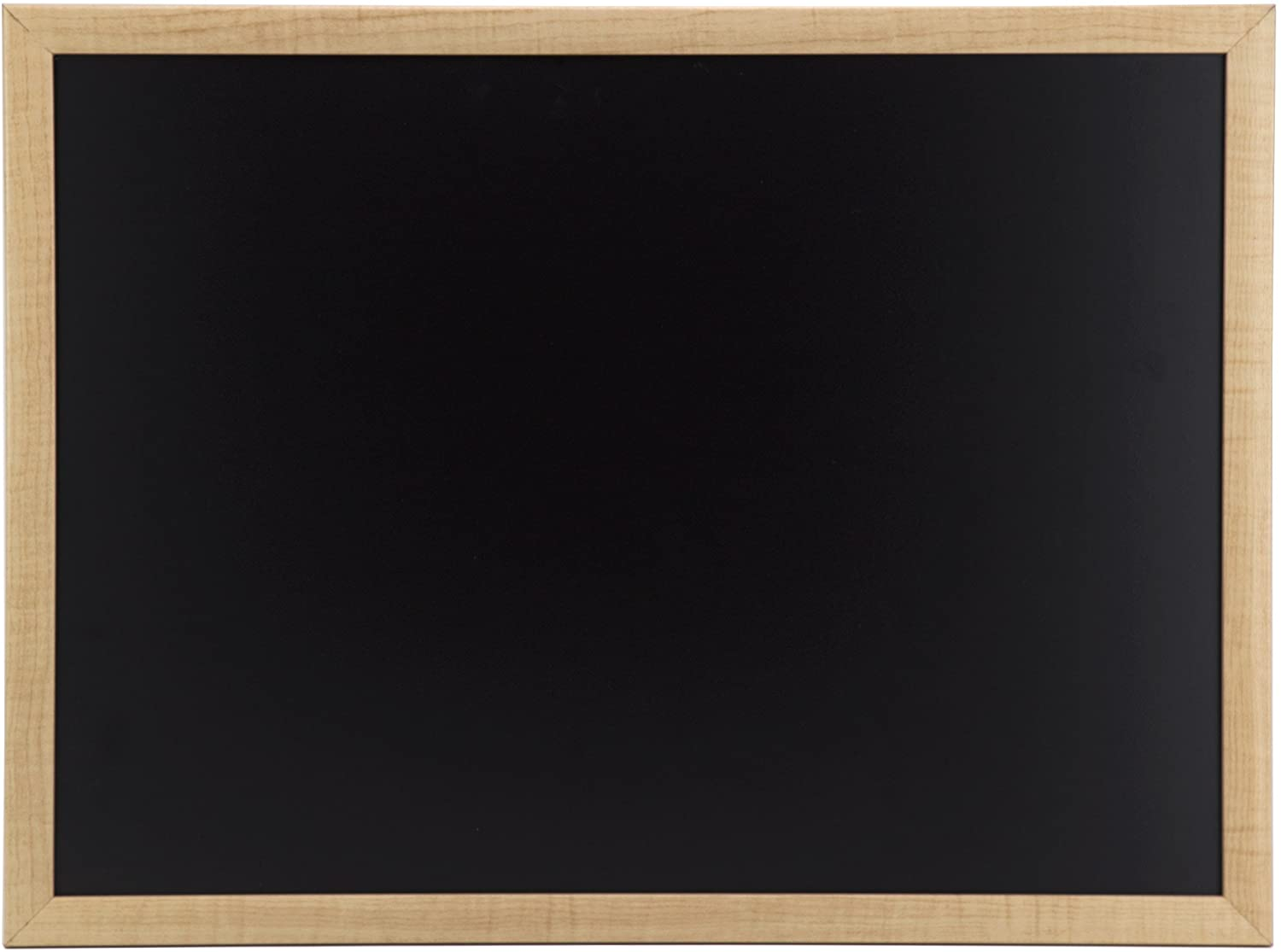 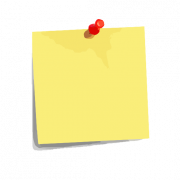 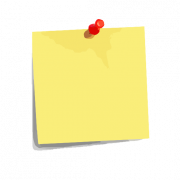 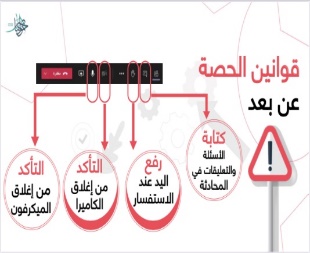 نجمة اليوم
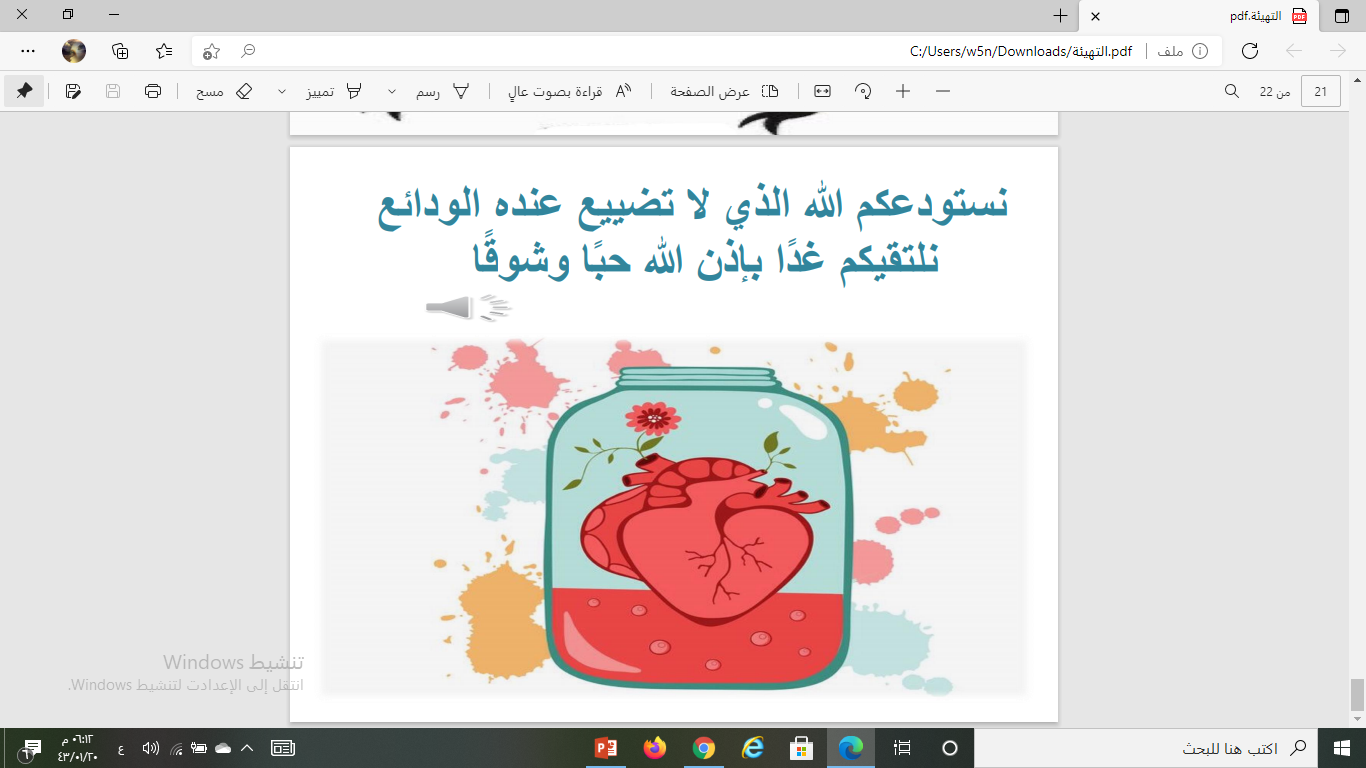 قراءة الصور
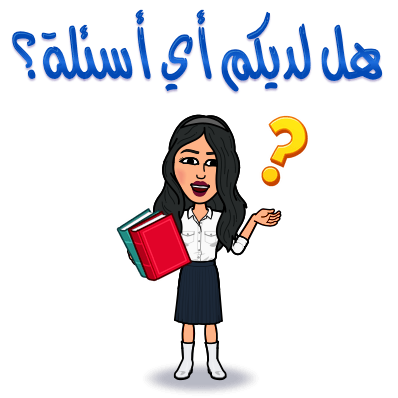 الحوار والنقاش
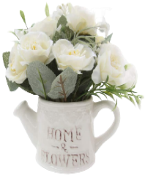 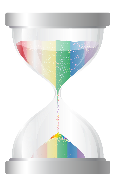 التفكير الناقد
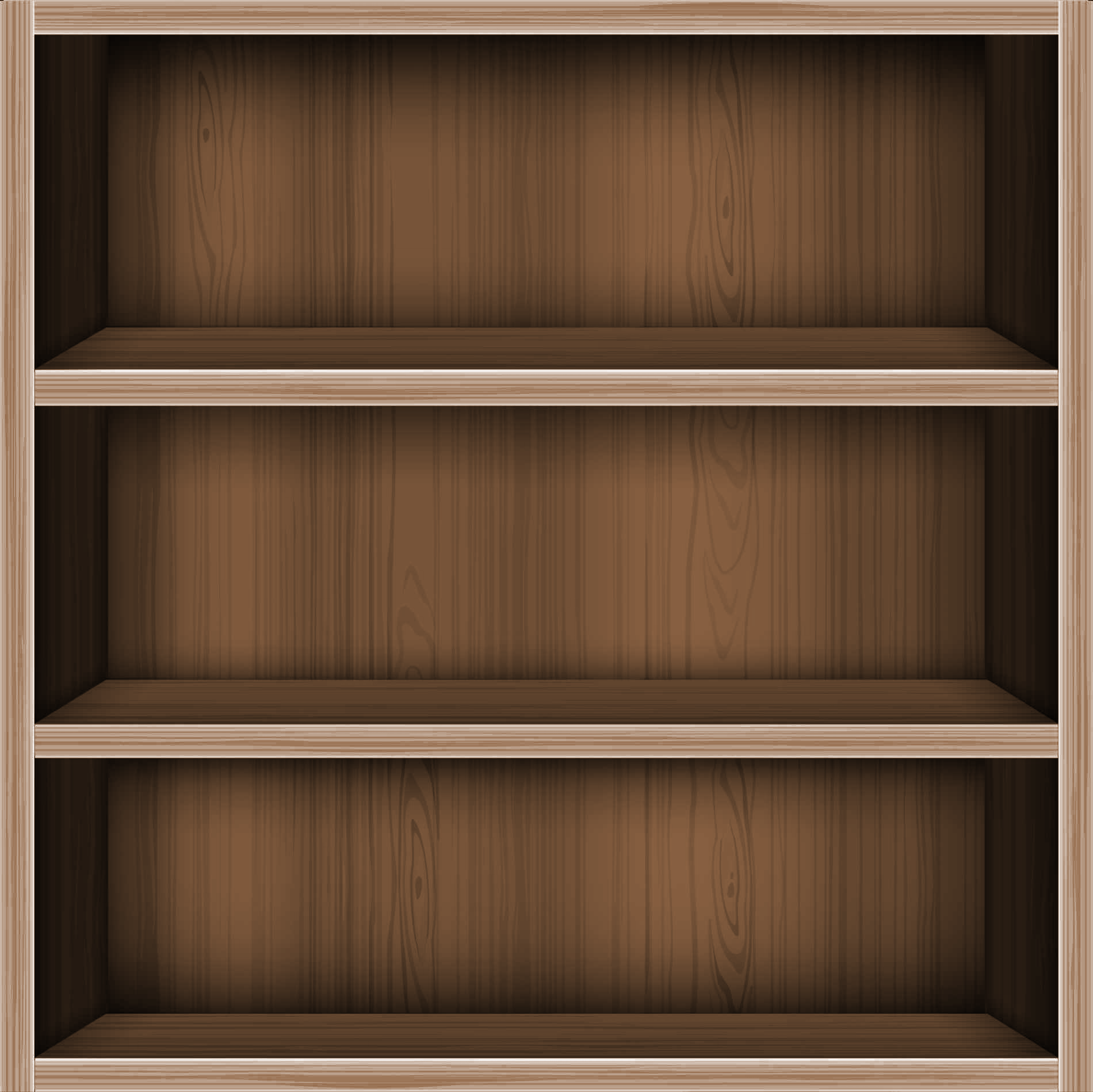 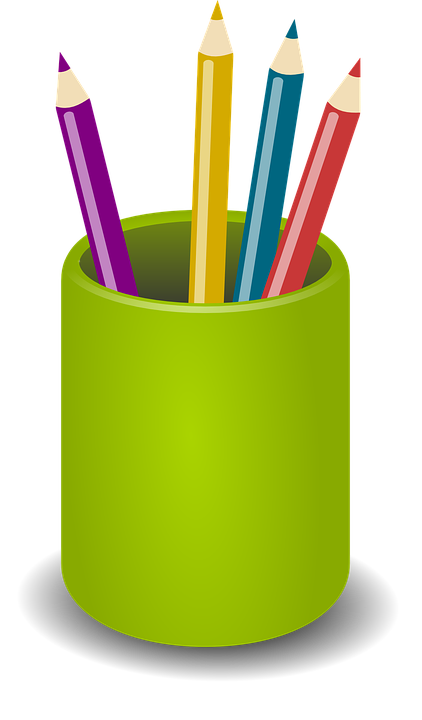 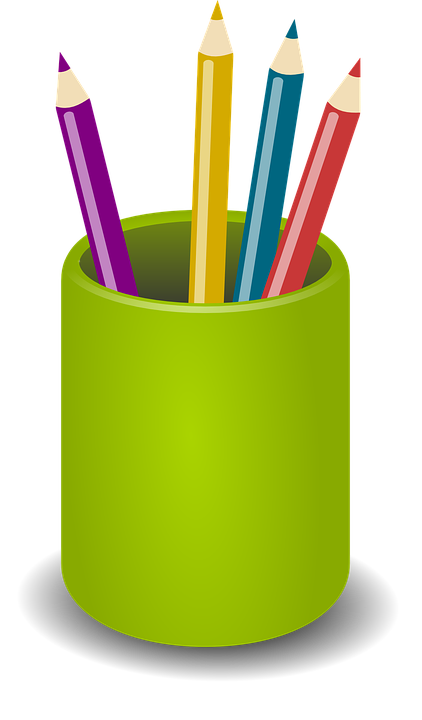 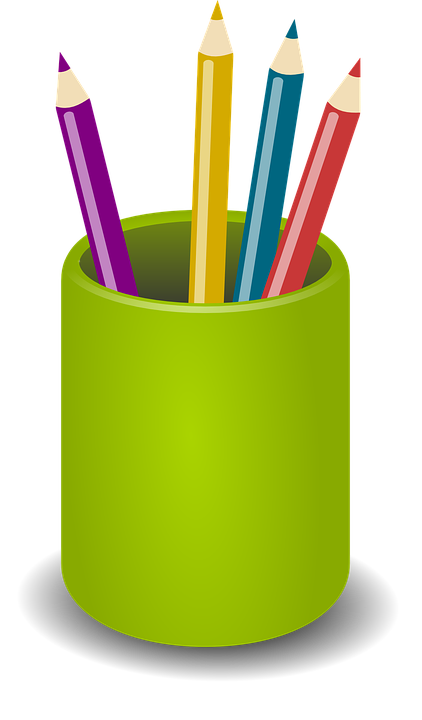 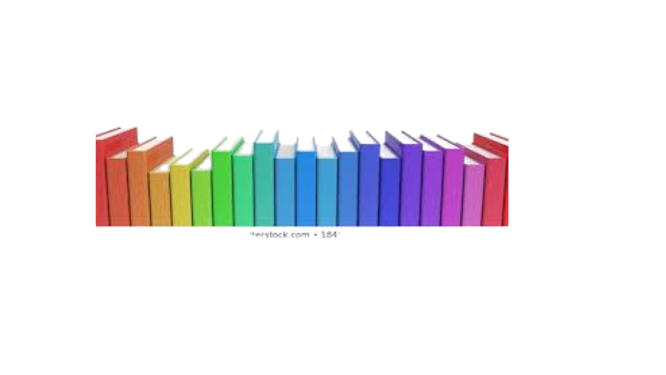 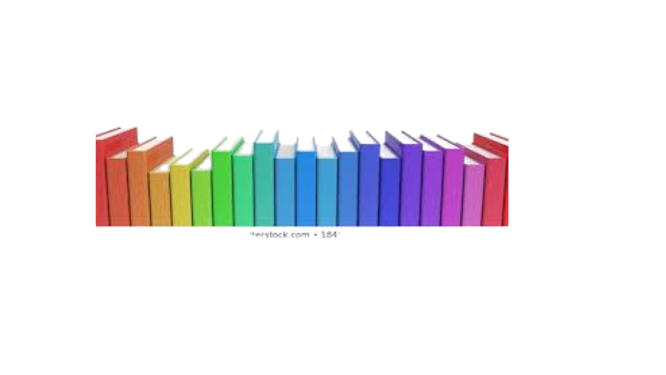 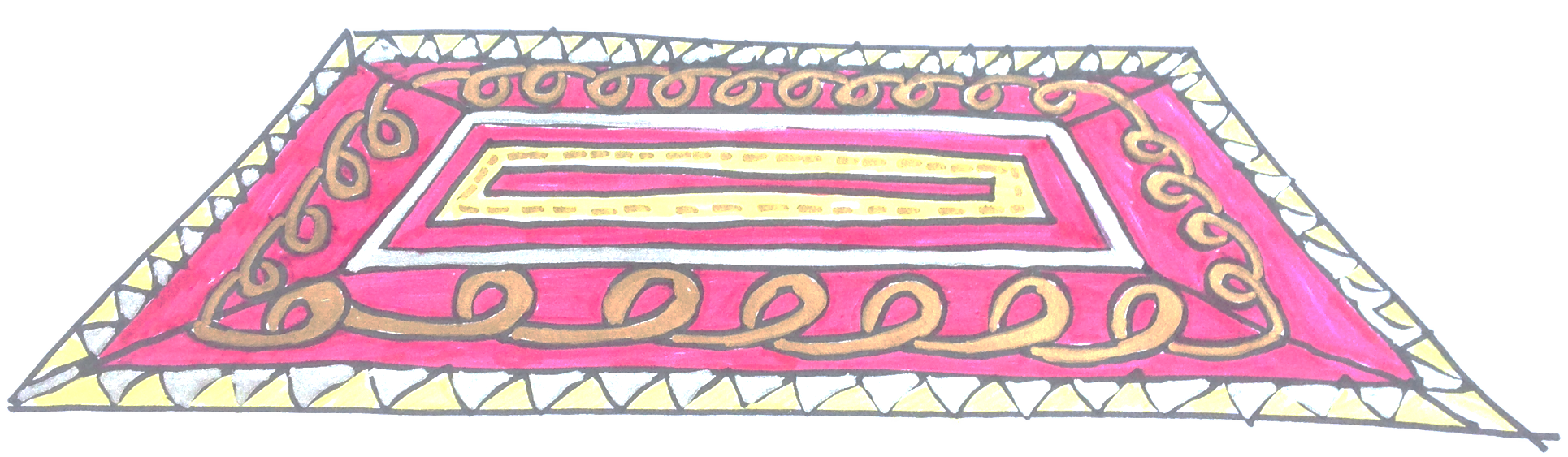